The Smart Normal Constraint Method for 
Directly Generating a Smart Pareto Set
Braden J. Hancock
Christopher A. Mattson
Brigham Young University
Dept. of Mechanical Engineering

AIAA-2013-1759
April 8-11, 2013
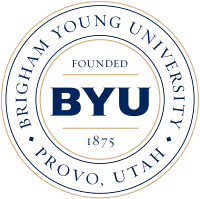 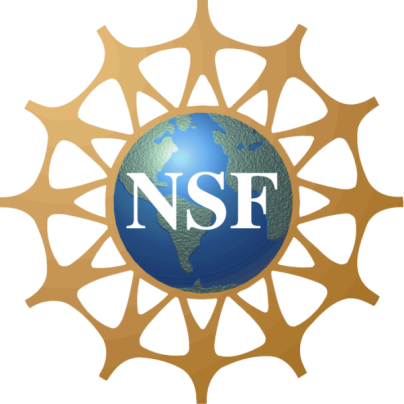 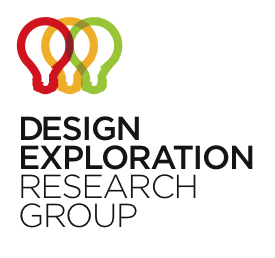 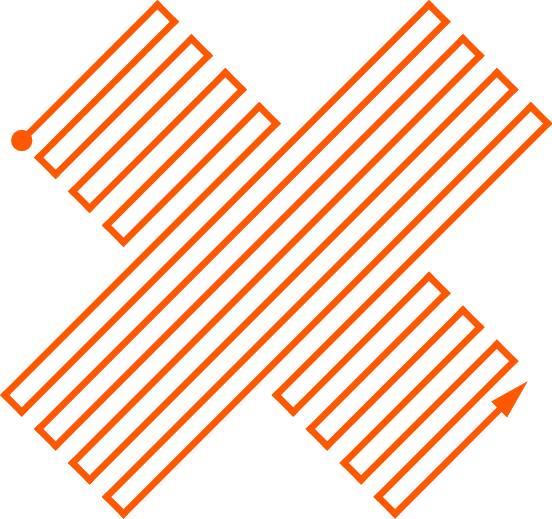 Outline
Motivation
Normal Constraint (NC) Method - Benchmark
Smart Normal Constraint (SNC) Method
Numerical Examples
Conclusions
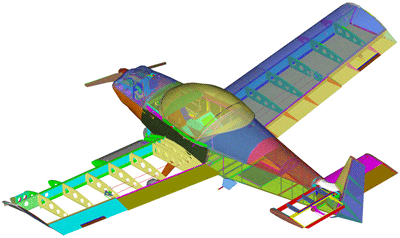 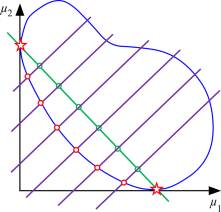 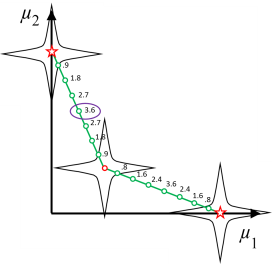 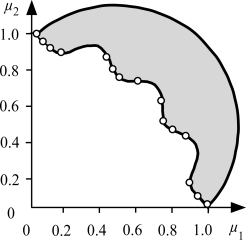 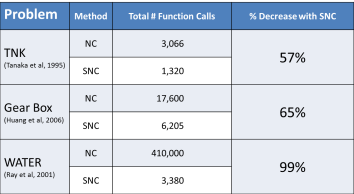 2
Motivation
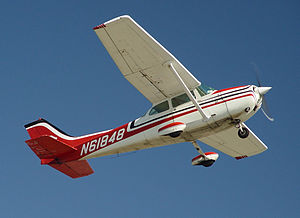 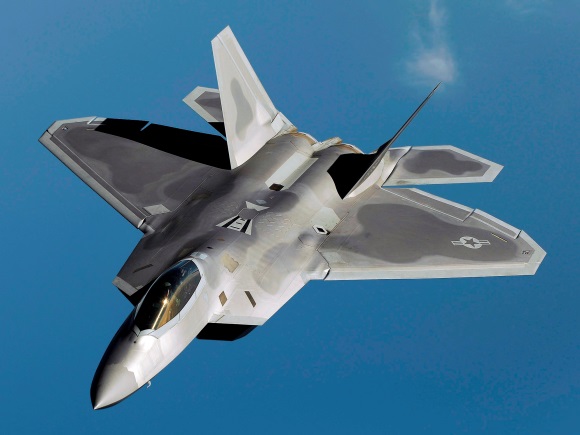 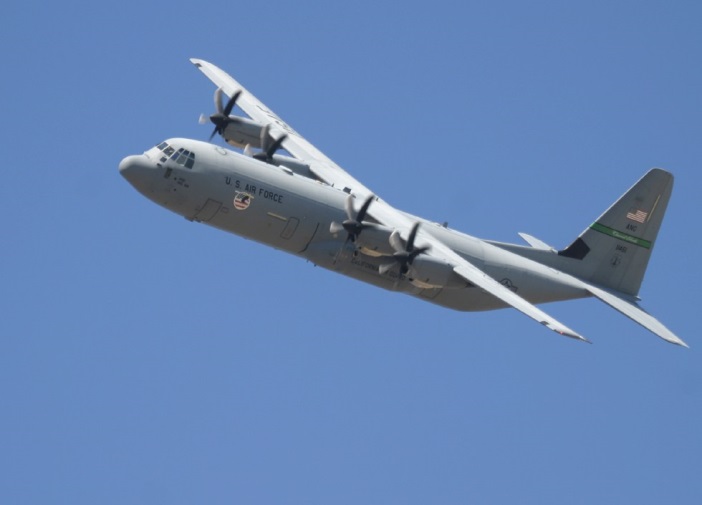 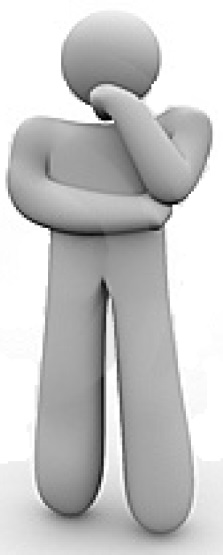 3
Motivation
Payload Size
Manufacturability
Radar Footprint
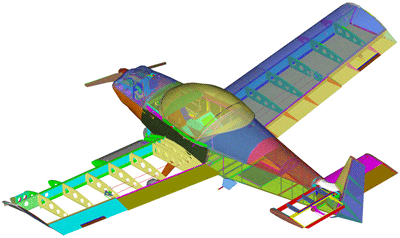 Fuel Efficiency
Maximum Speed
Backwards Compatibility
Cost
Carbon Emissions
4
Motivation
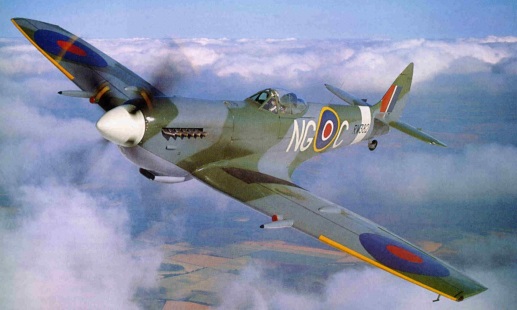 Feasible Design Space
Pareto Frontier
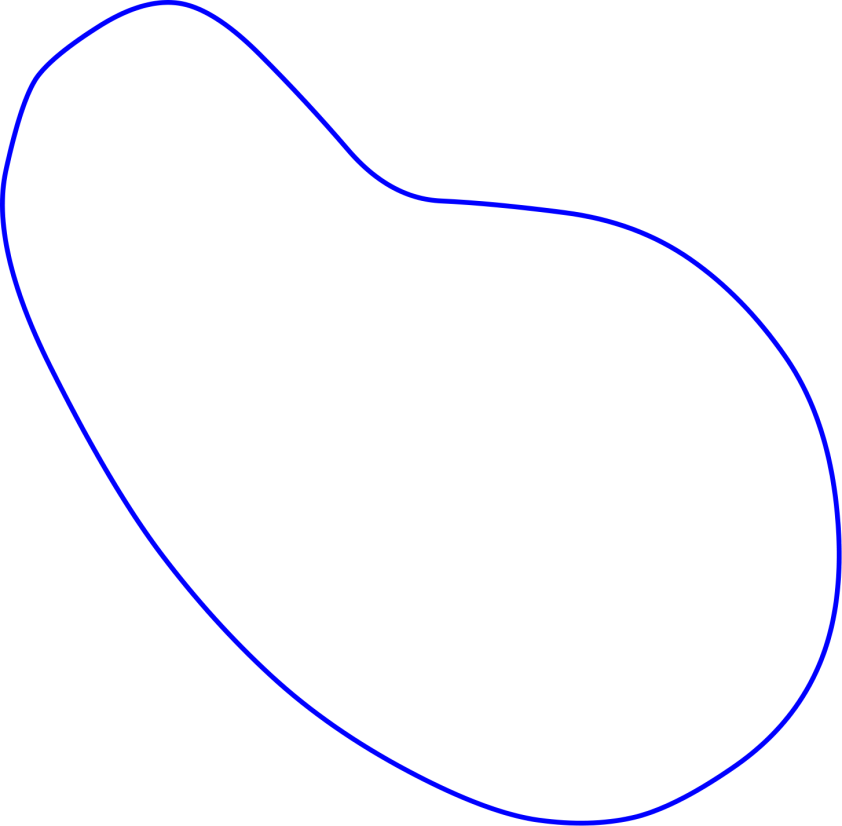 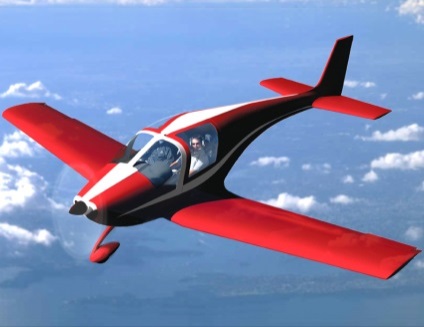 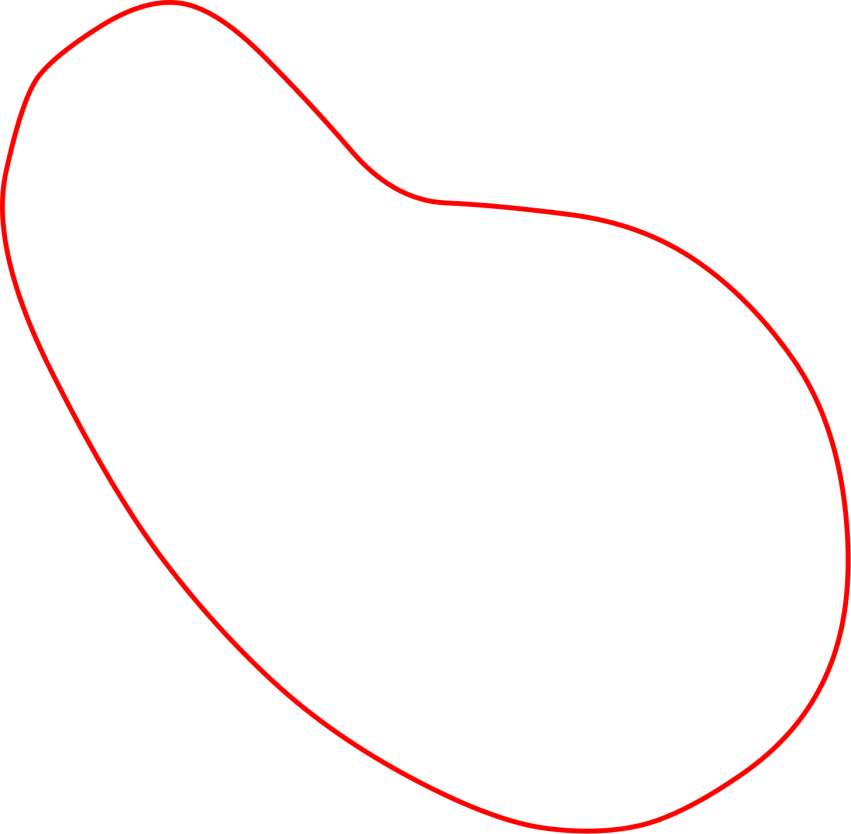 Weight
Cost
Ideal Location
(infeasible)
5
Evolution of Algorithms
Phase 1
Phase 2
Phase 3
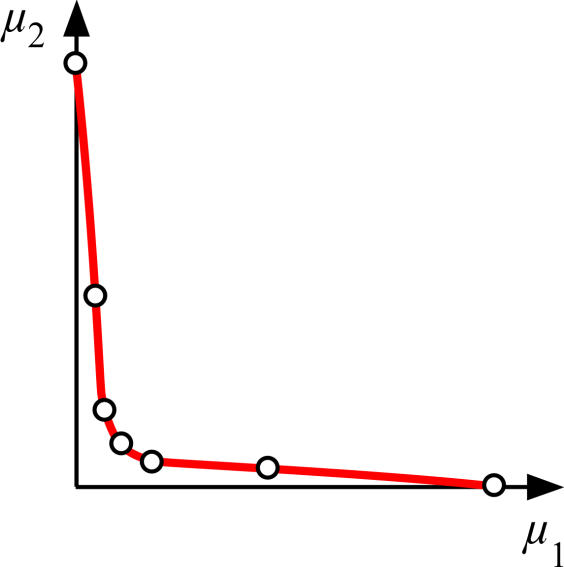 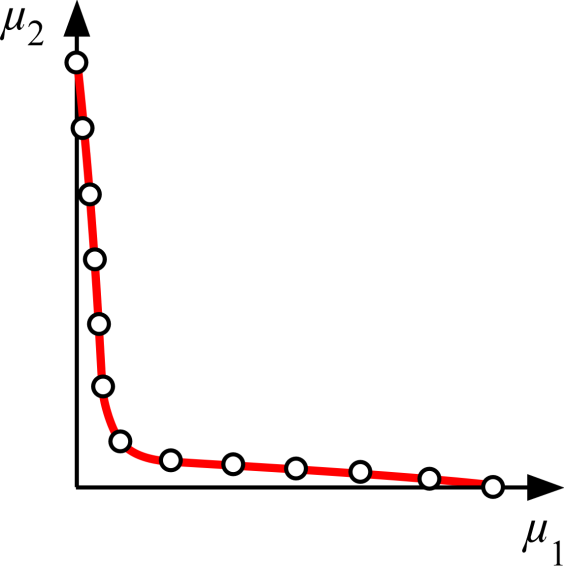 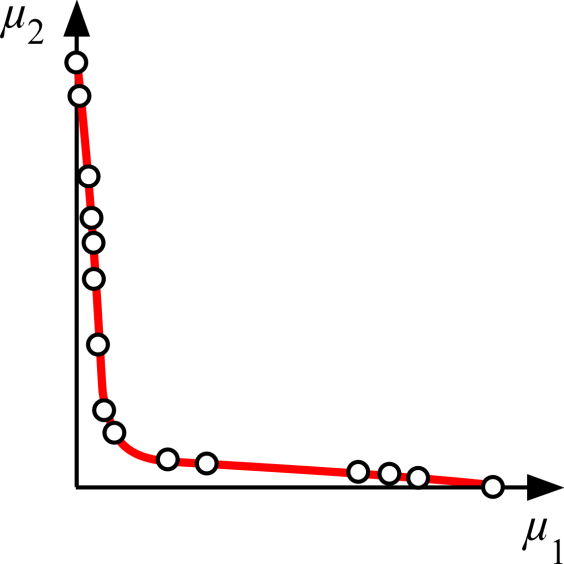 (any Pareto set)
(“smart” Pareto set)
(evenly-distributed Pareto set)
Current Method
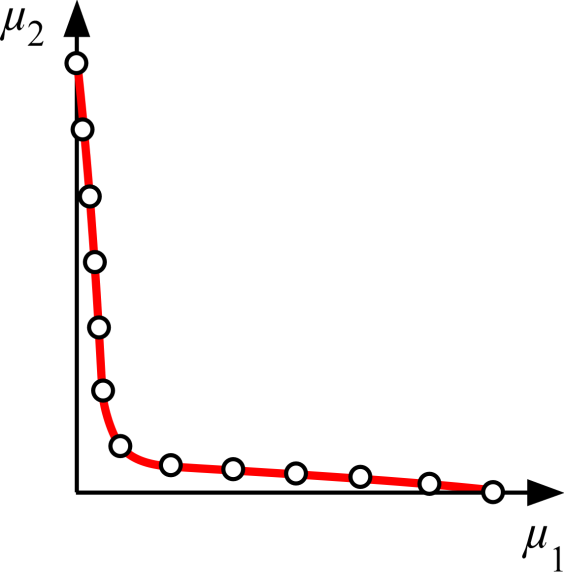 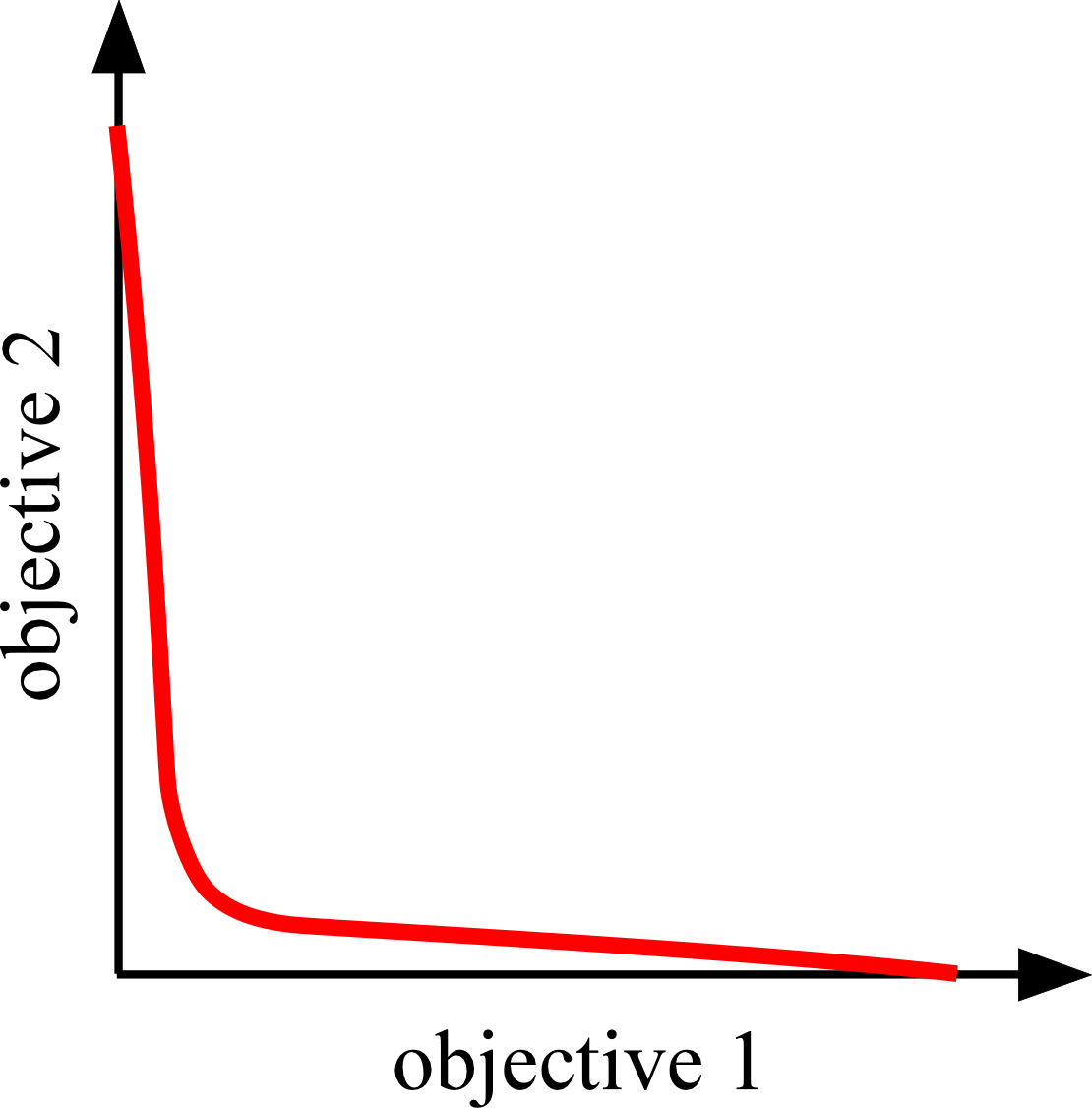 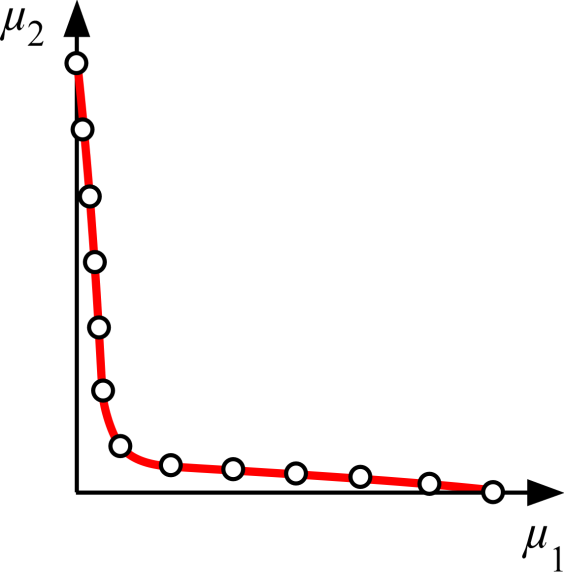 7
Proposed Method
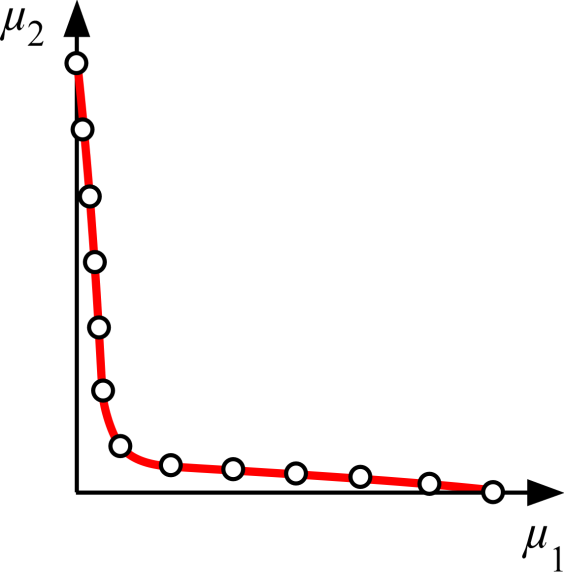 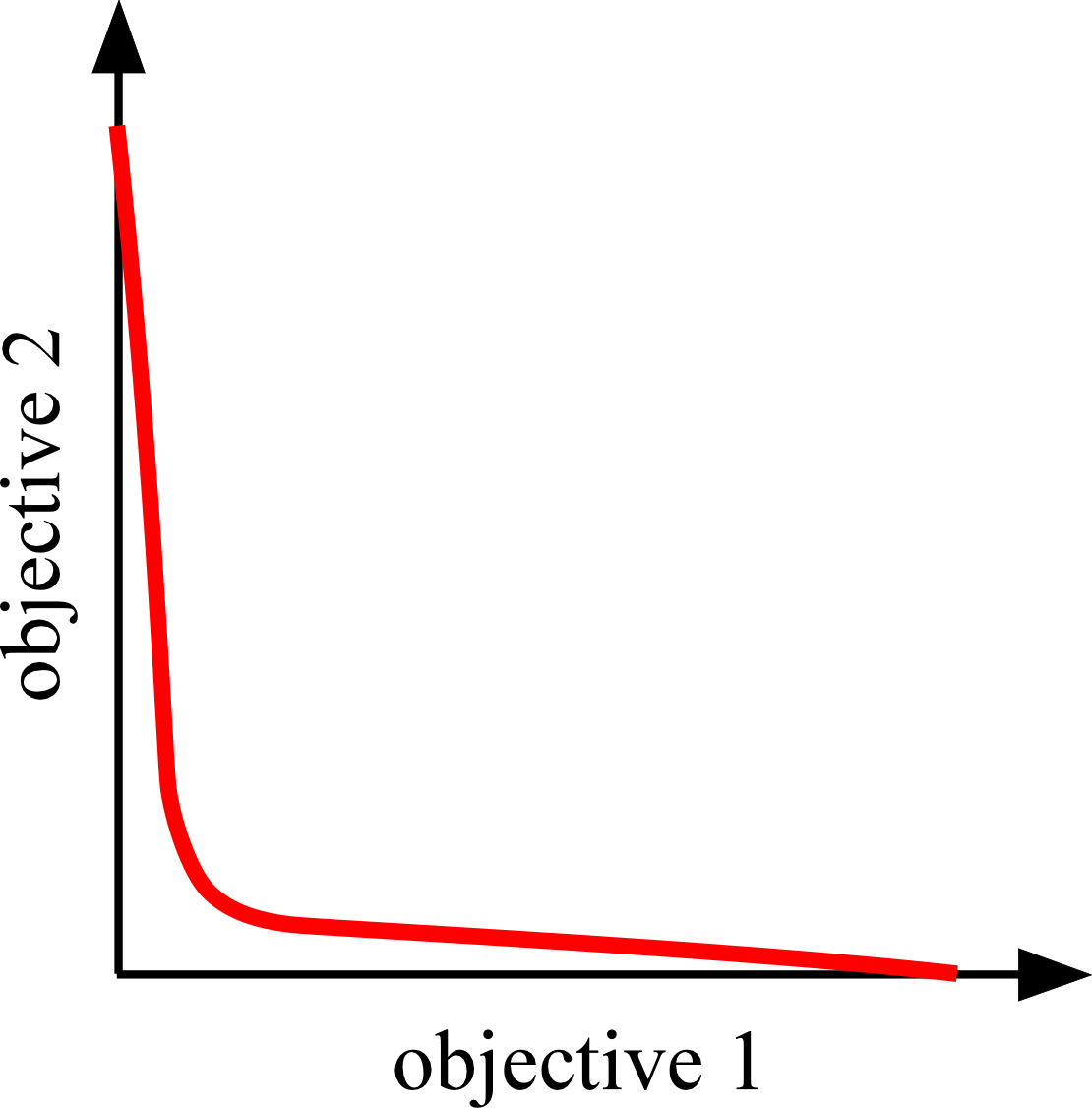 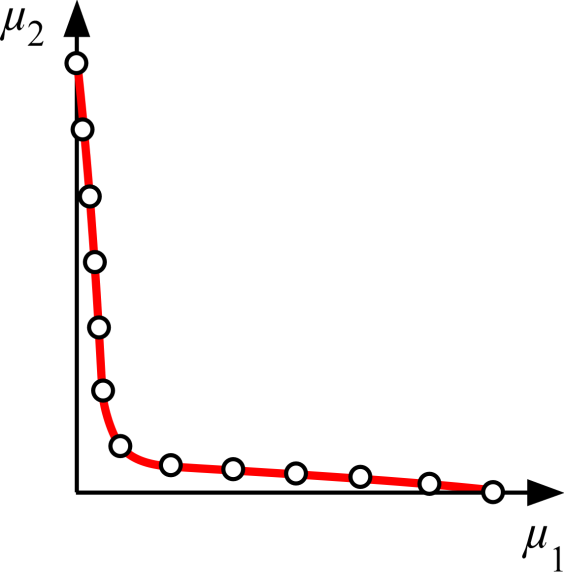 8
Normal Constraint (NC) Method
SOOs
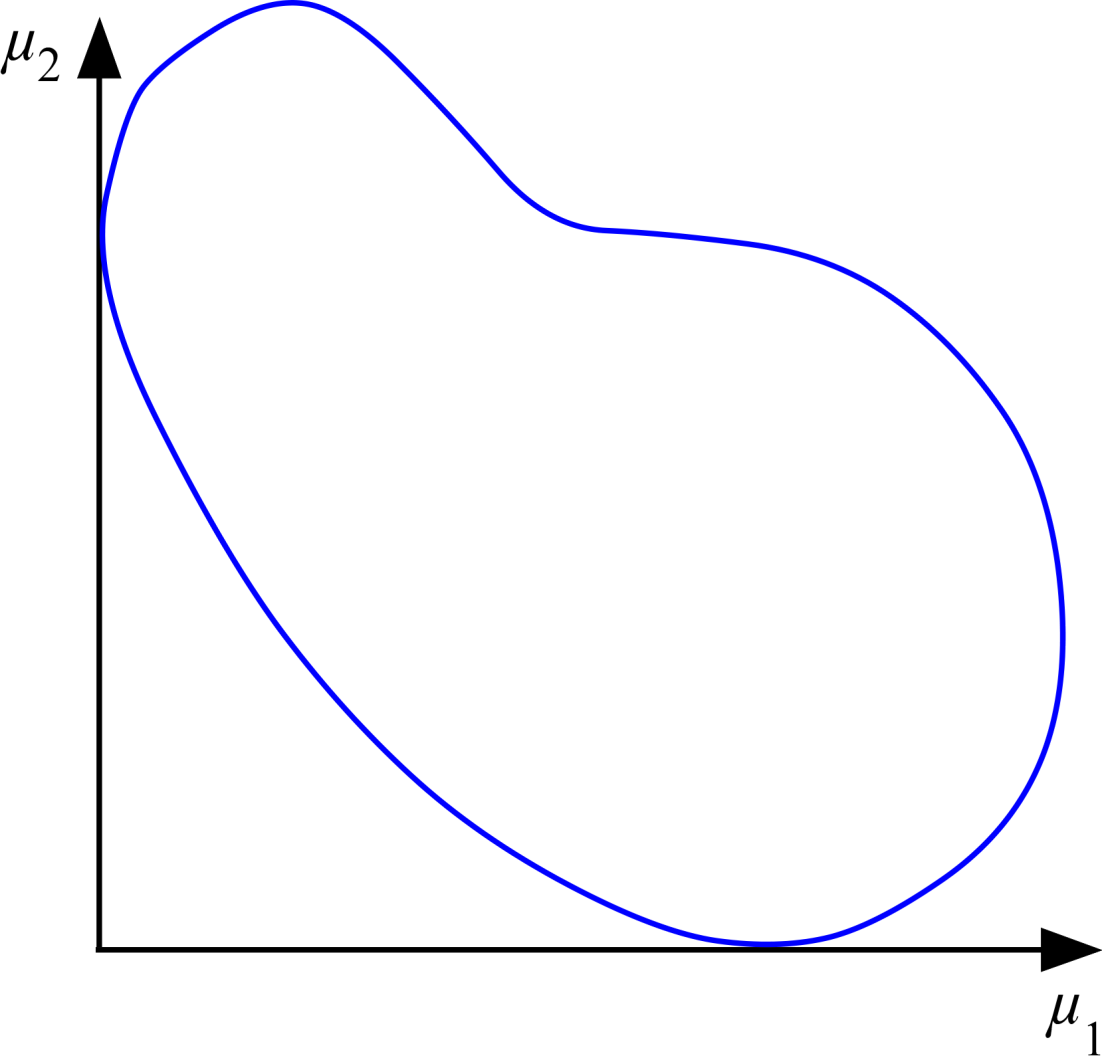 NC Method Steps:
Reference Points
Utopia Line Vector(s)
3) Utopia Line Points
4) Single-Objective Optimization
(µ2)
(µ2)
(µ2)
(µ2)
(µ2)
(µ2)
(µ2)
(µ2)
MOO
(µ1 , µ2)
The Normal Constraint (NC) Method was first developed by (Messac et al, 2003)
9
NC Method: Step 1
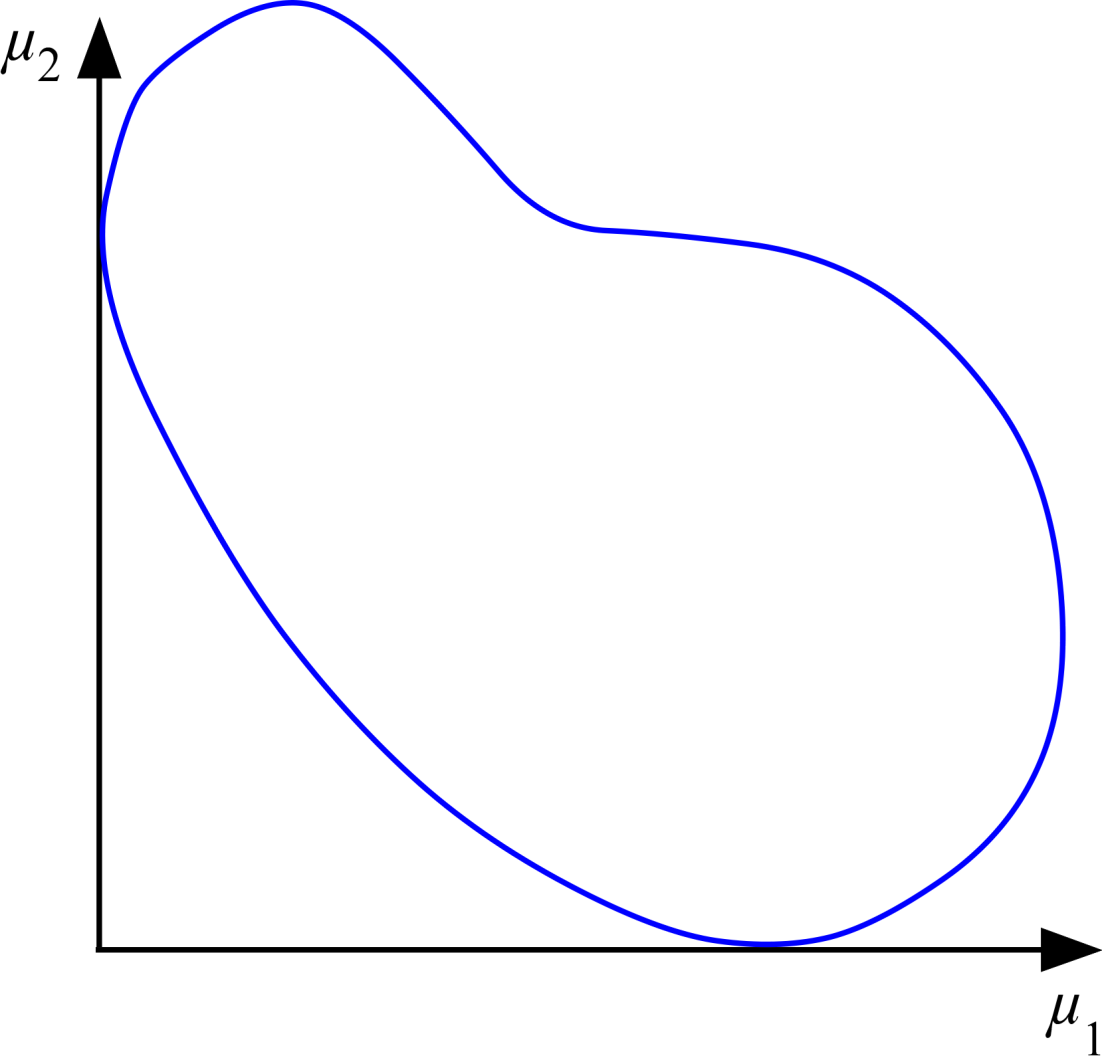 NC Method Steps:
Reference Points
Utopia Line Vector(s)
3) Utopia Line Points
4) Single-Objective Optimization
Anchor Point μ1*
Anchor Point μ2*
10
NC Method: Step 2
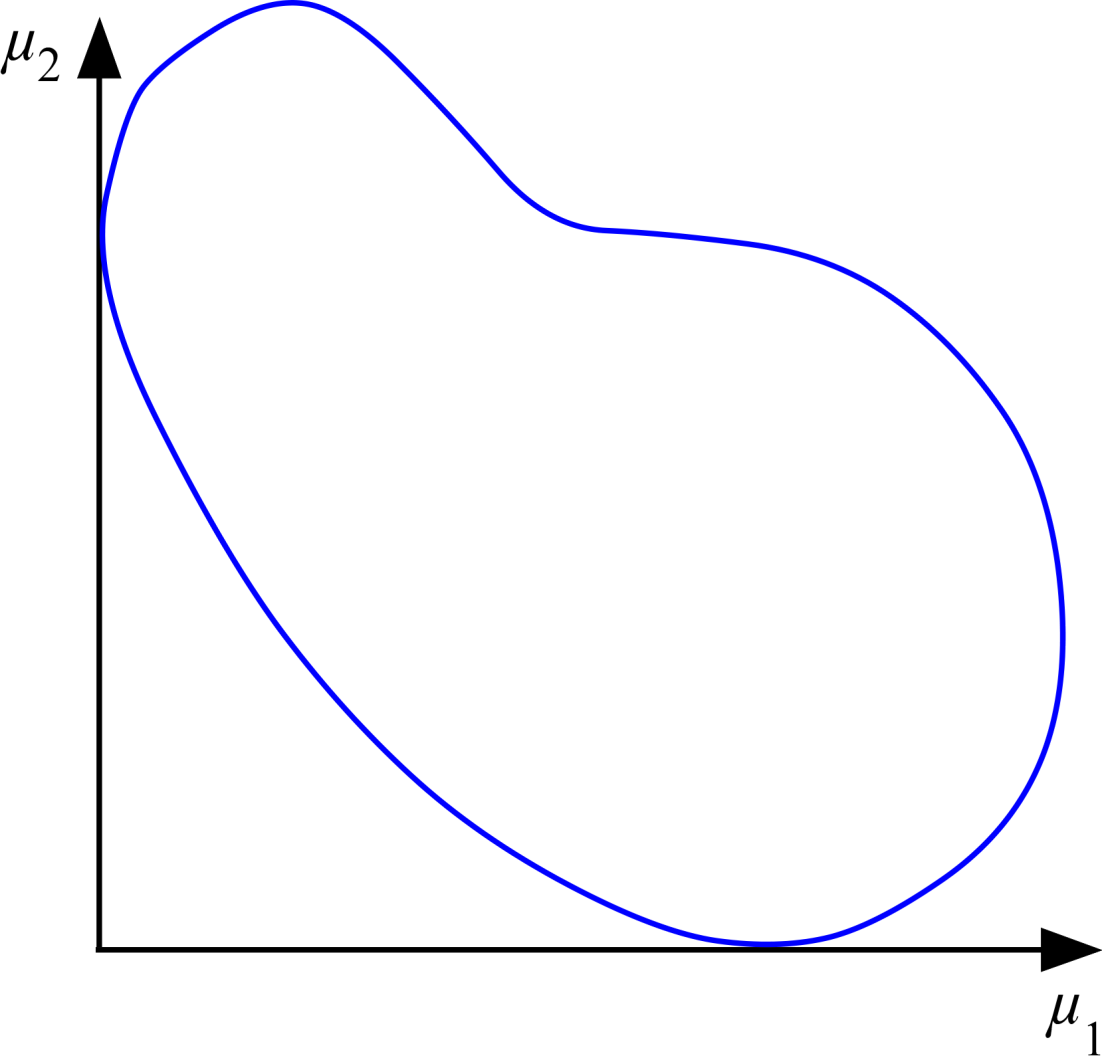 NC Method Steps:
Reference Points
Utopia Line Vector(s)
3) Utopia Line Points
4) Single-Objective Optimization
Utopia line vector
11
NC Method: Step 3
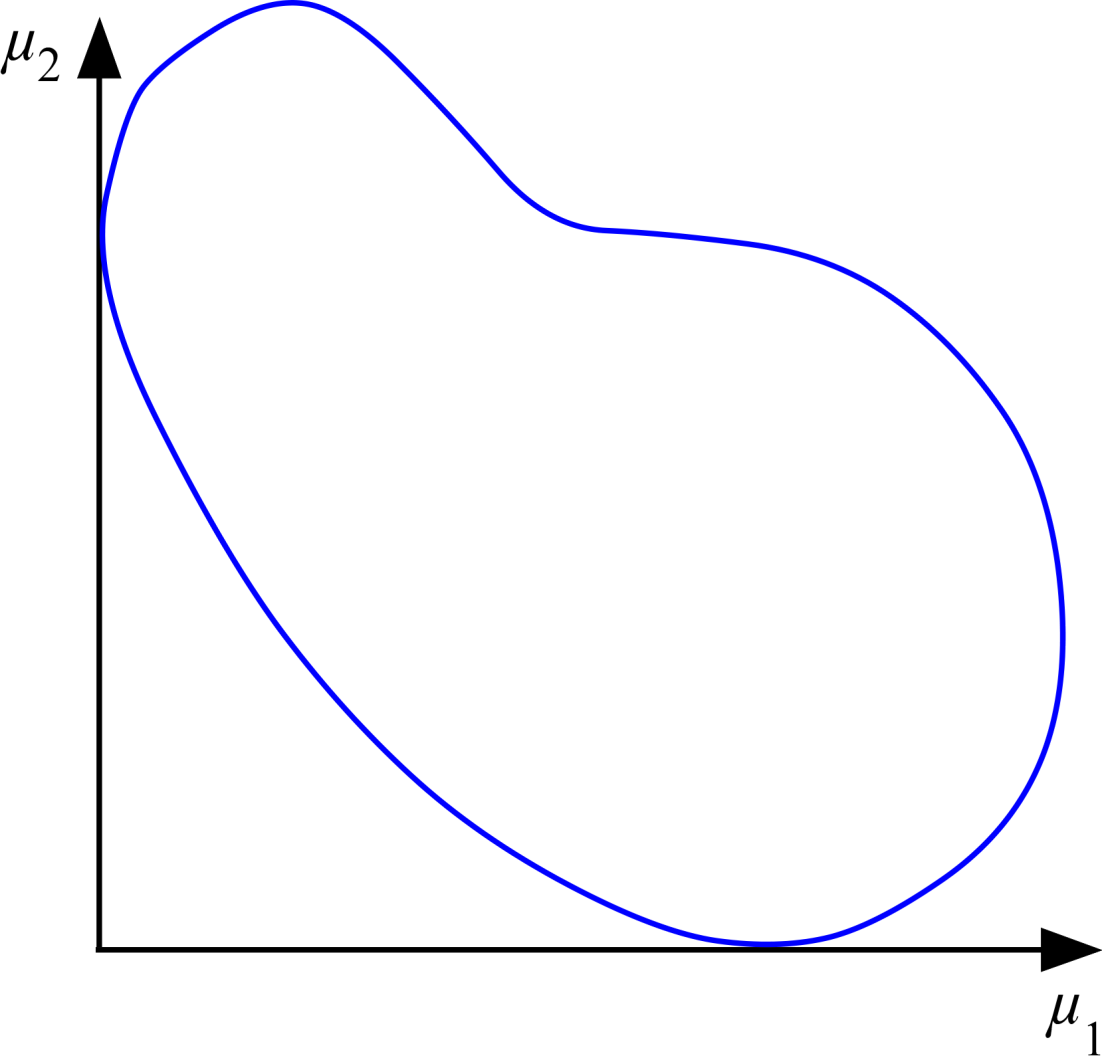 NC Method Steps:
Reference Points
Utopia Line Vector(s)
3) Utopia Line Points
4) Single-Objective Optimization
12
NC Method: Step 4
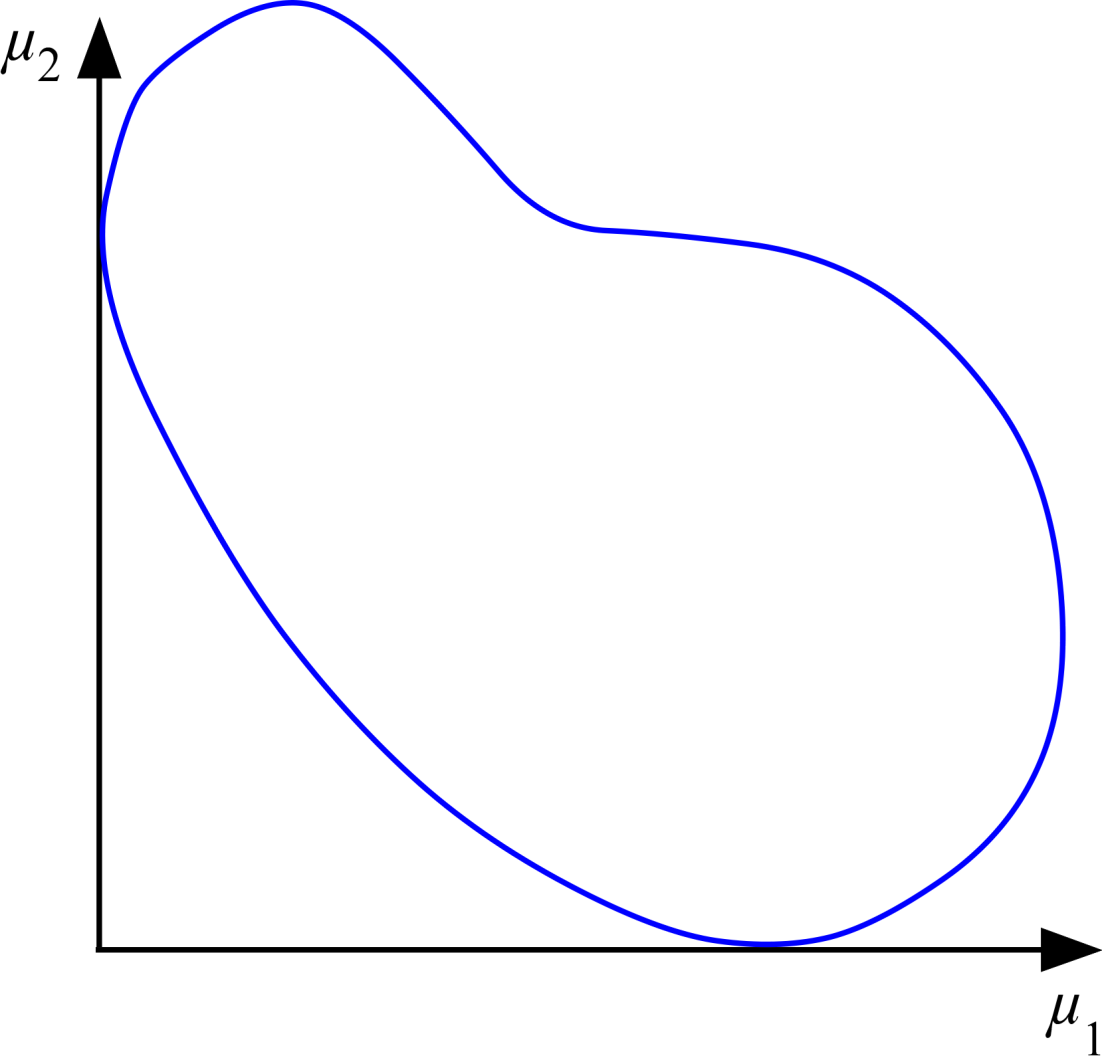 (µ2)
(µ2)
(µ2)
(µ2)
(µ2)
(µ2)
NC Method Steps:
Reference Points
Utopia Line Vector(s)
3) Utopia Line Points
4) Single-Objective Optimization
(repeat bracketed step)
13
Smart Pareto Filter
Practically Insignificant Tradeoff (PIT) region
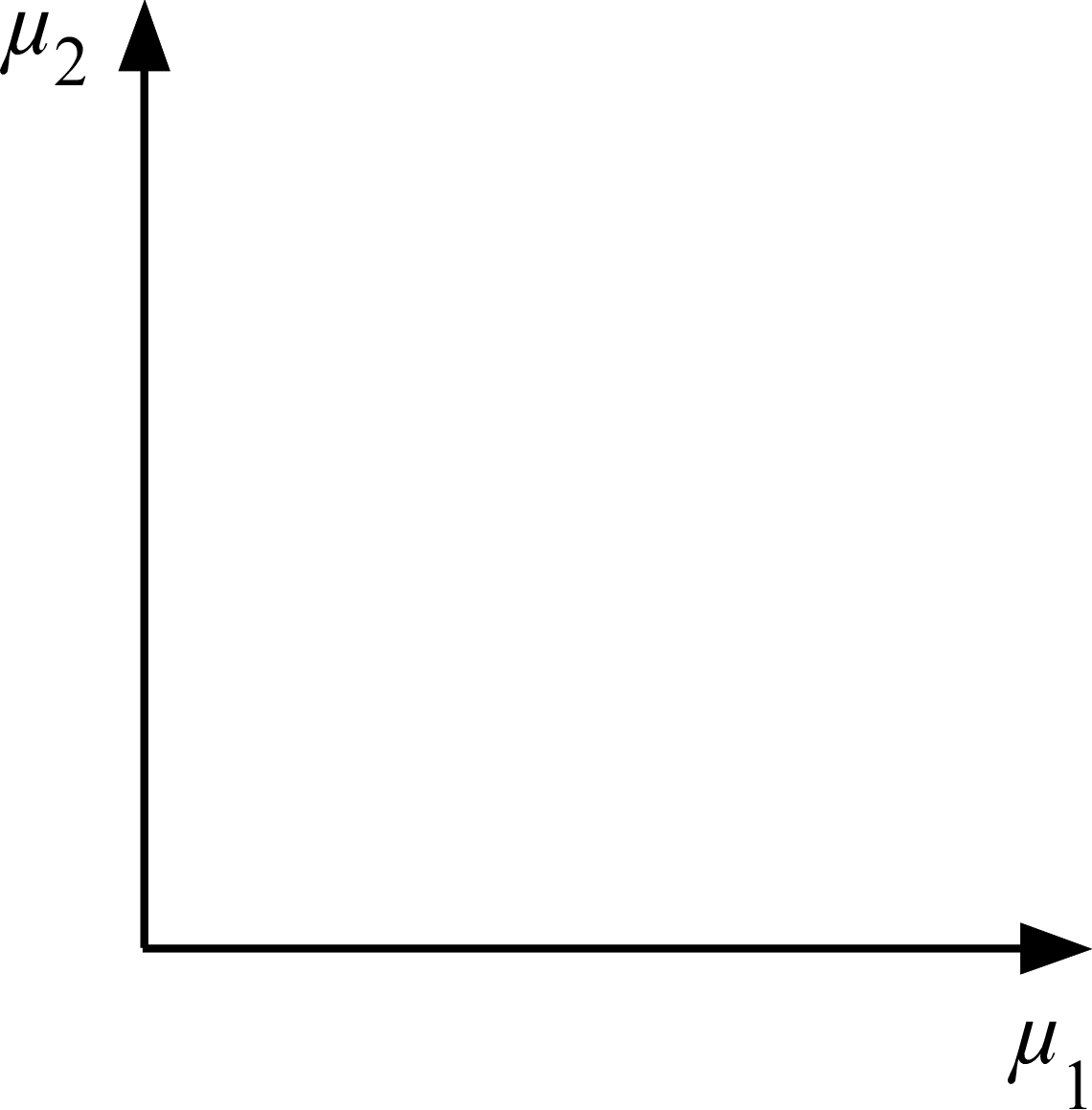 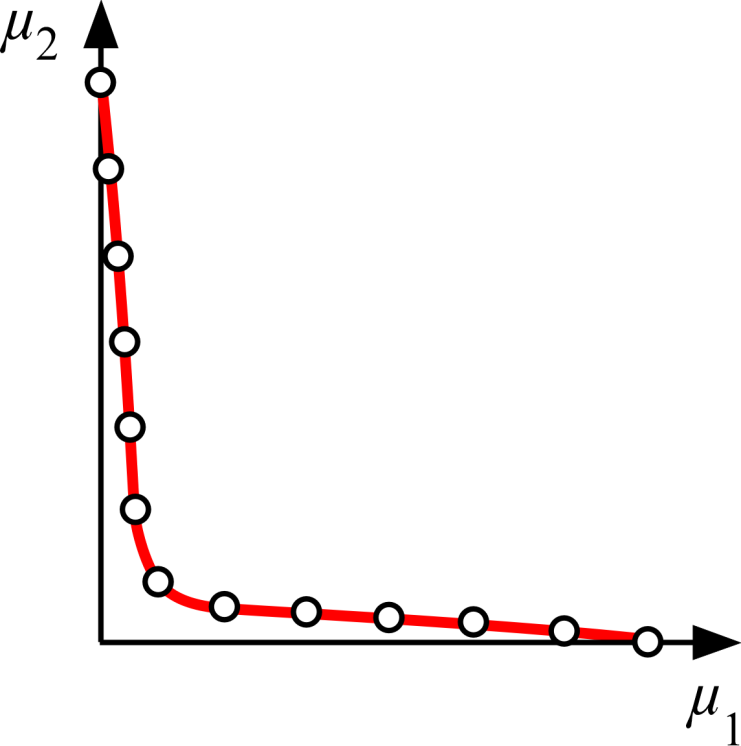 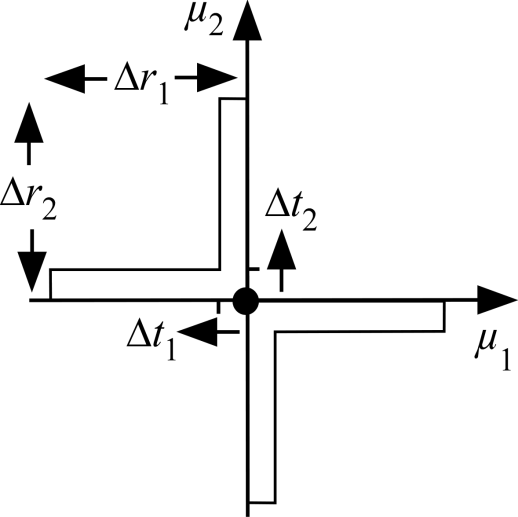 The smart Pareto filter was first developed by (Mattson et al, 2004)
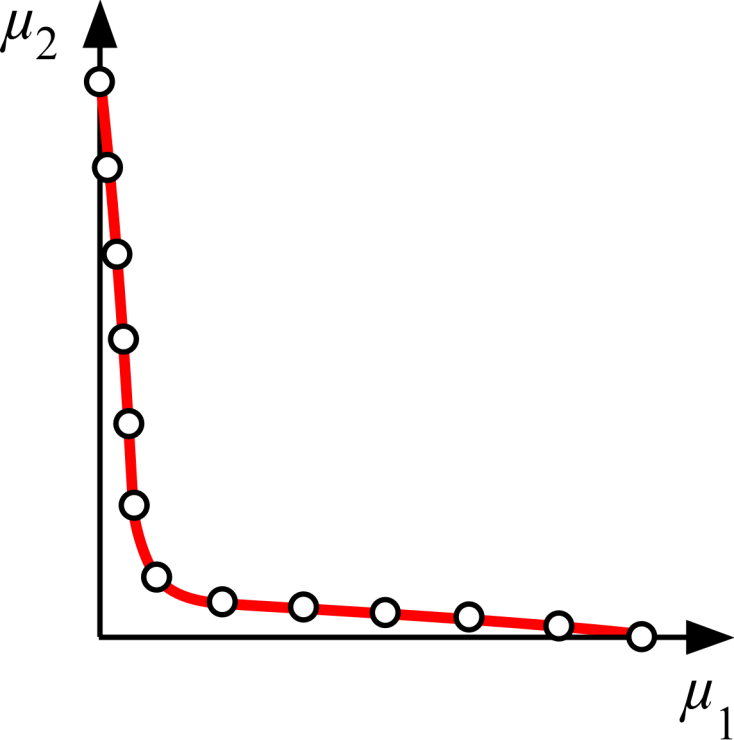 14
Smart Distance
Practically Insignificant Tradeoff (PIT) region
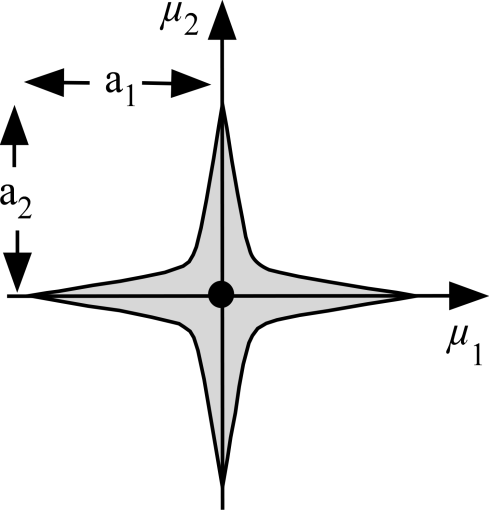 p
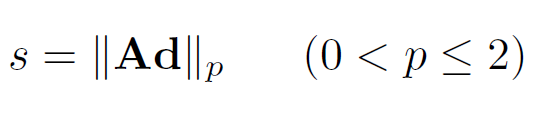 (1)
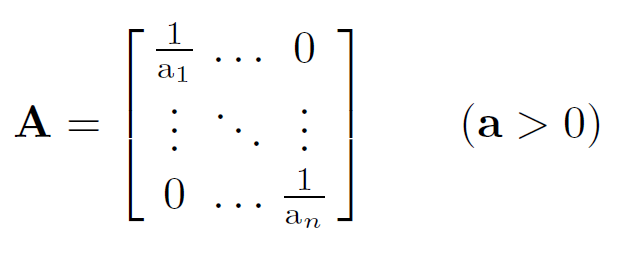 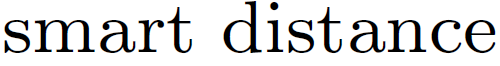 (2)
“  ”
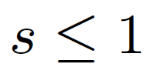 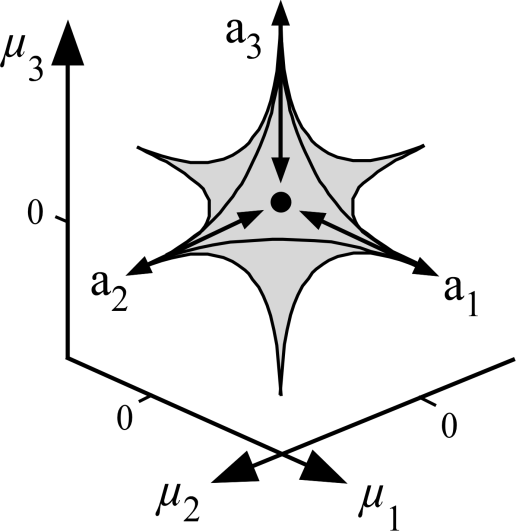 p
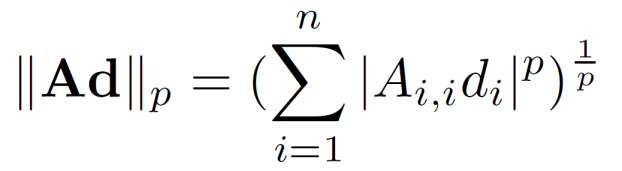 (3)
15
Smart Distance
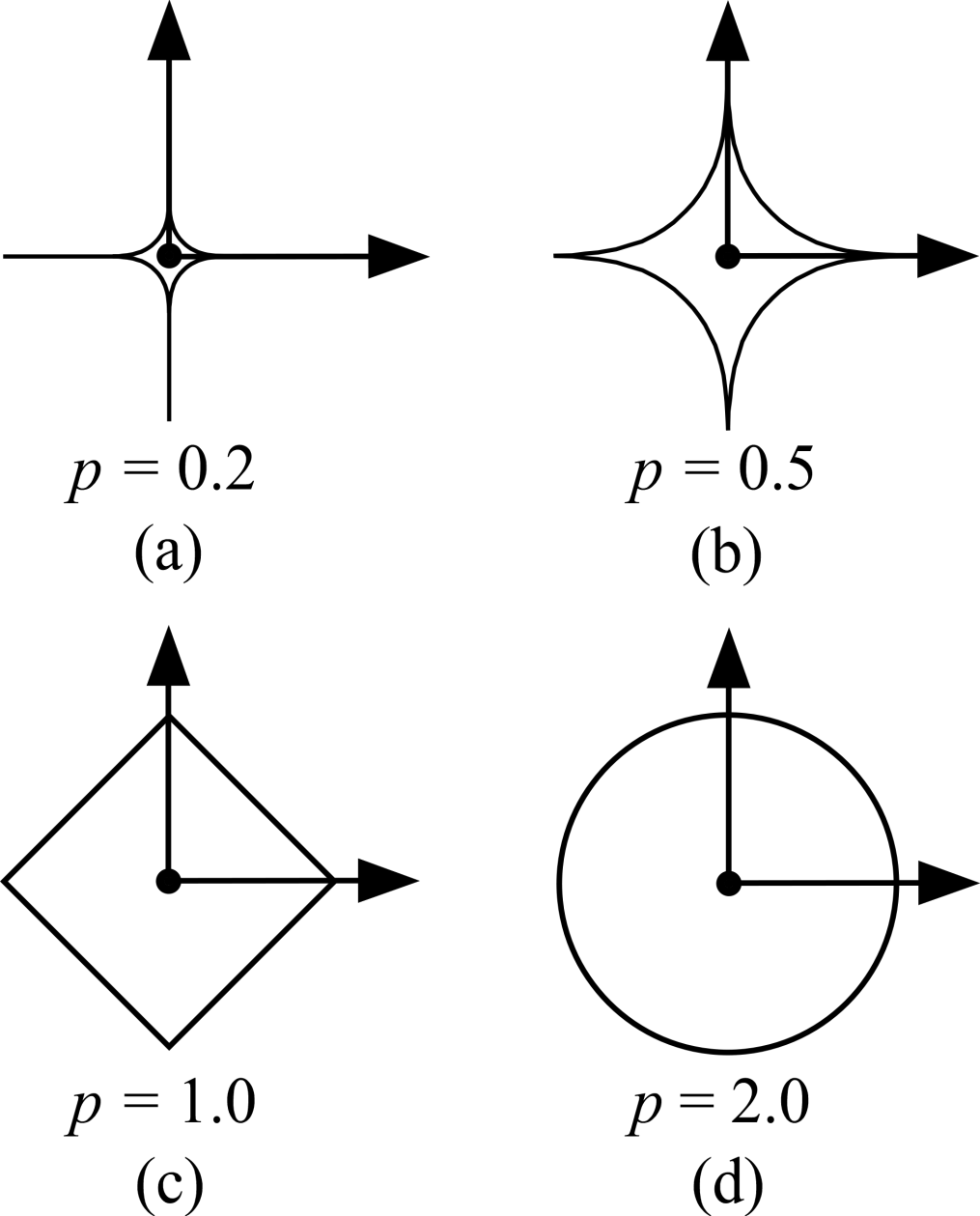 16
Smart Distance
s = 1
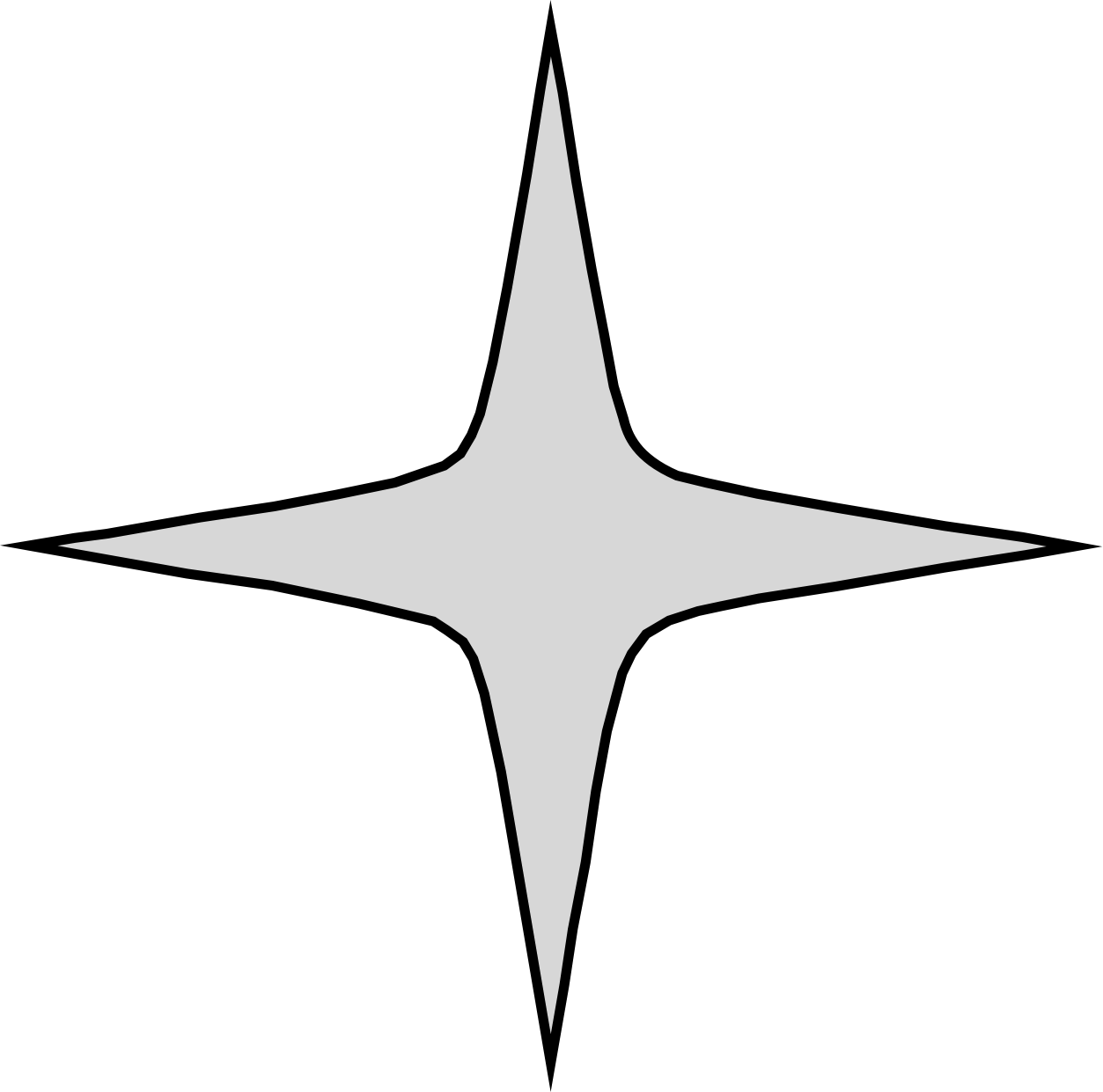 Inside PIT 	 	s < 1
On PIT 	 	s = 1
Outside PIT 	 	s > 1
s = 1
s = 0.5
s = 2
17
NC-SNC Methods Comparison
NC Method
SNC Method
Search is based on initial 
information
Search is based on iteratively updated information
Majority of algorithm steps
18
SNC Method: Step 1
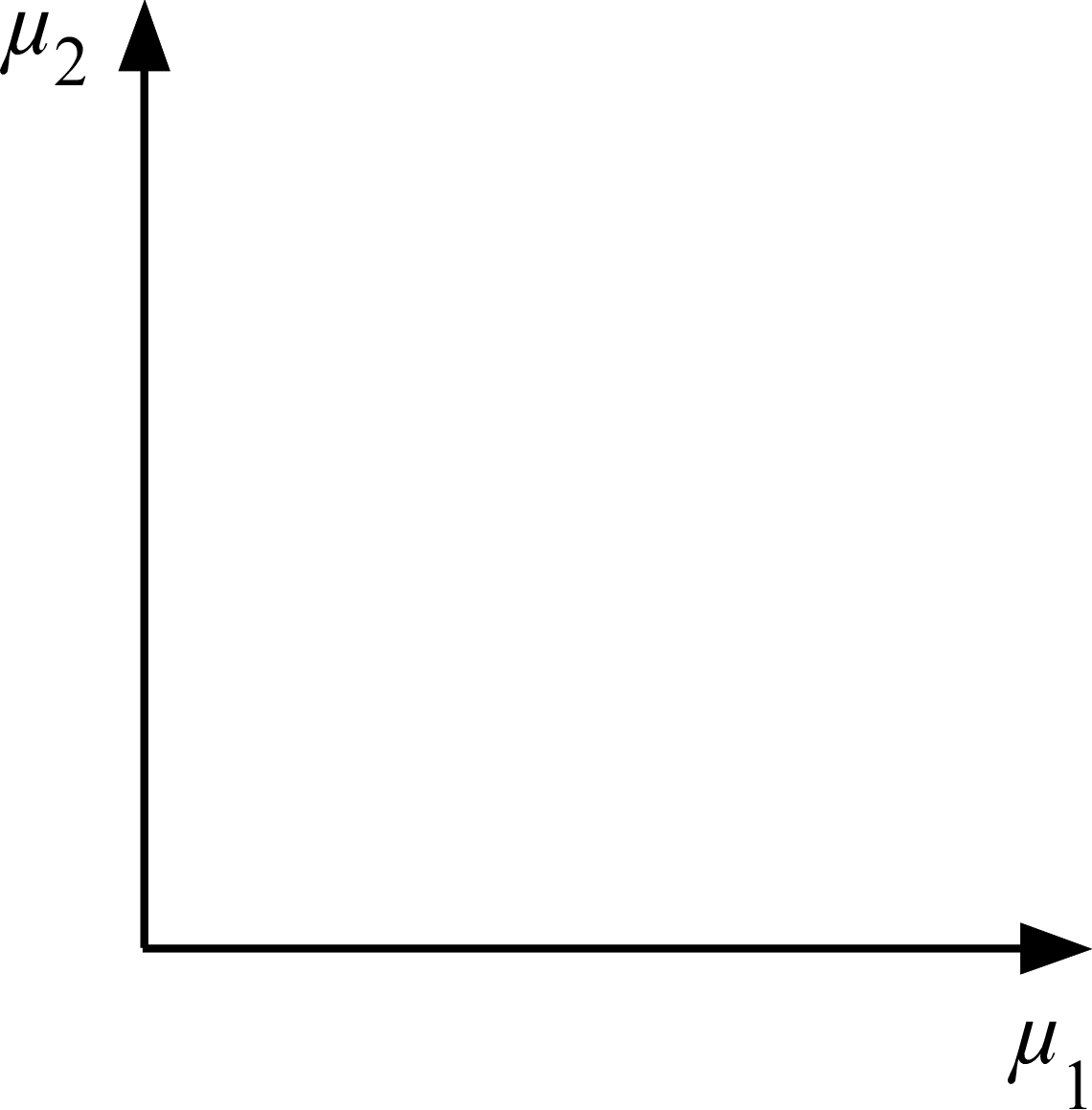 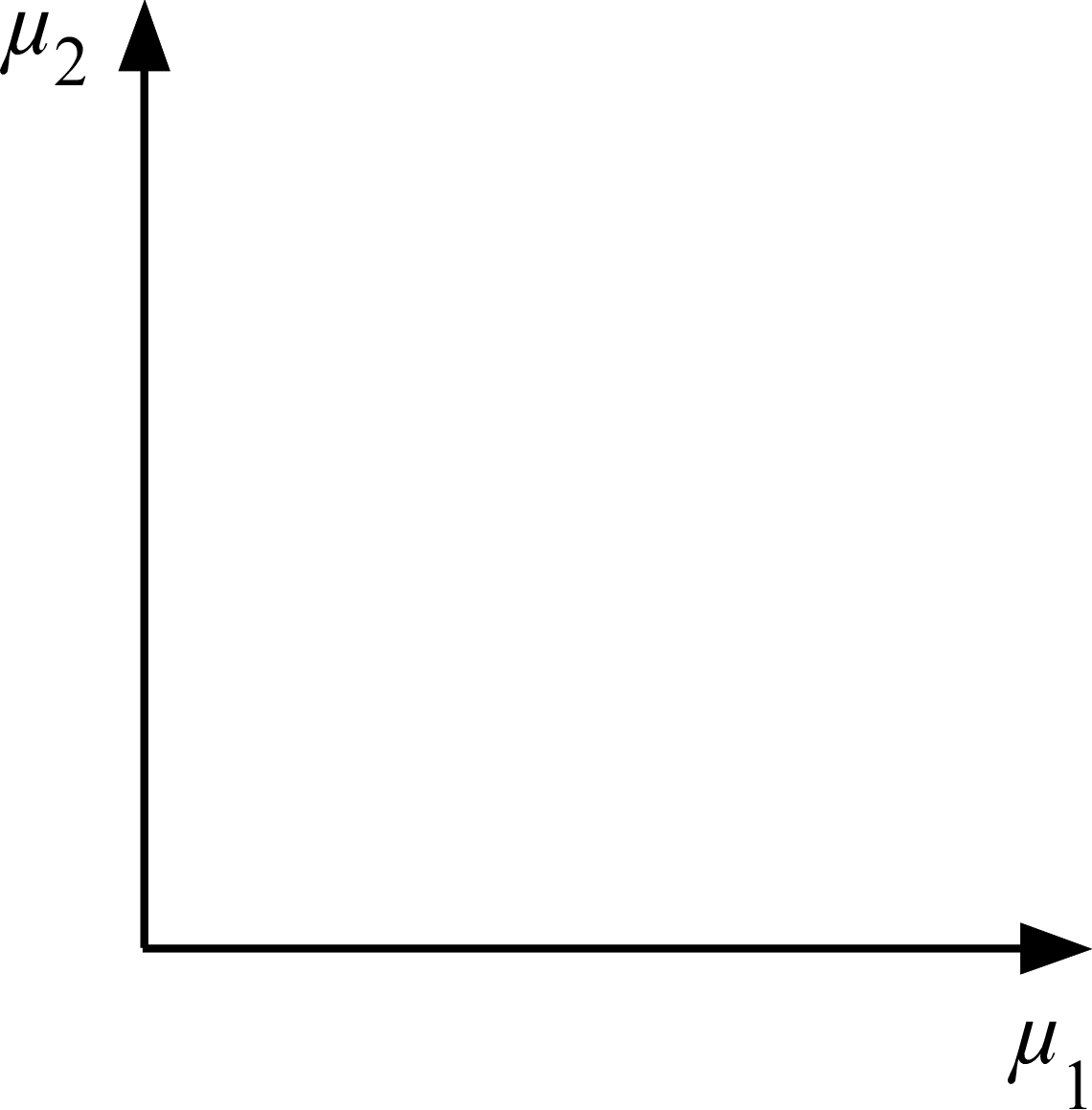 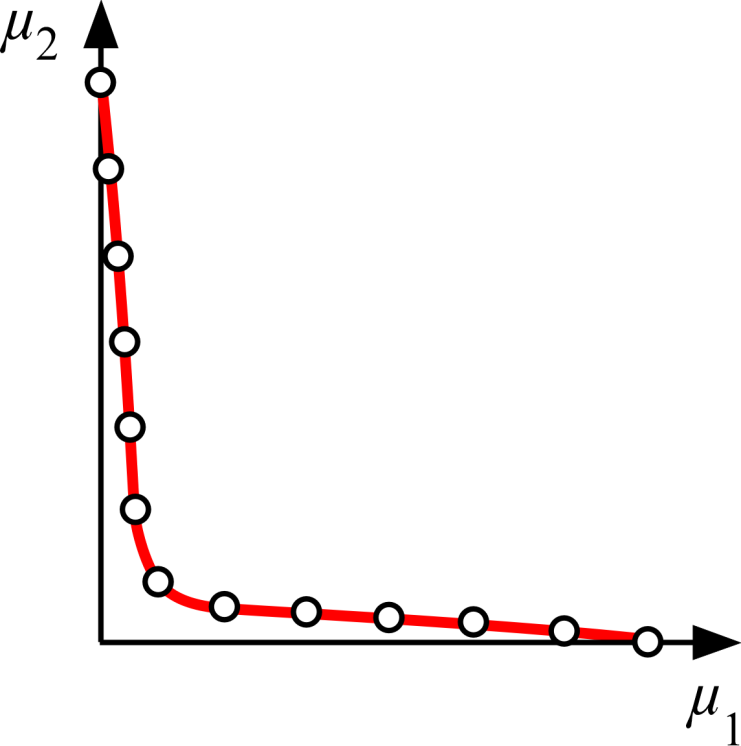 SNC Method Steps:
Reference Points
Connectivity of Approximation
Approximation Lines
Approximation Points
5) Calculate Smart Distances
6) Single-Objective Optimization
(repeat bracketed steps)
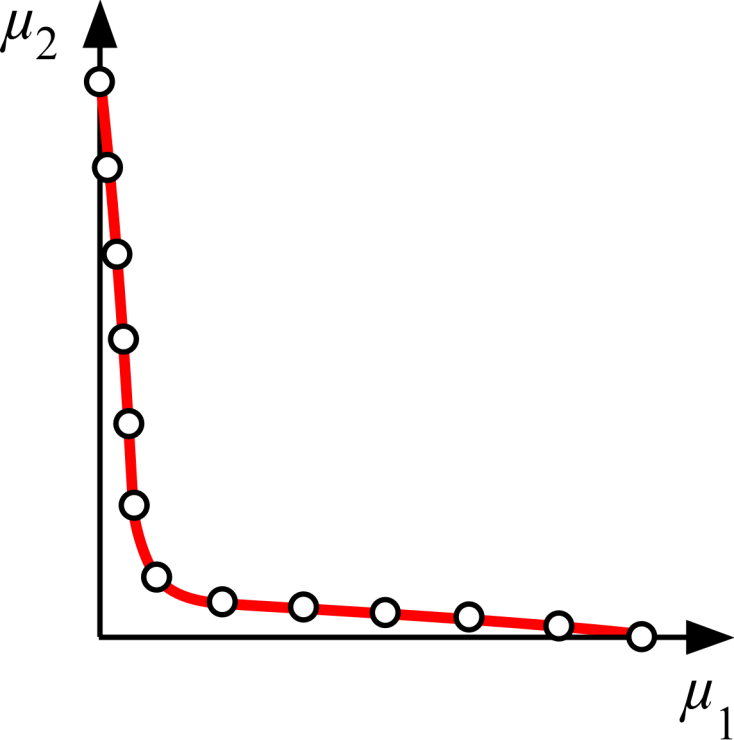 19
SNC Method: Step 2
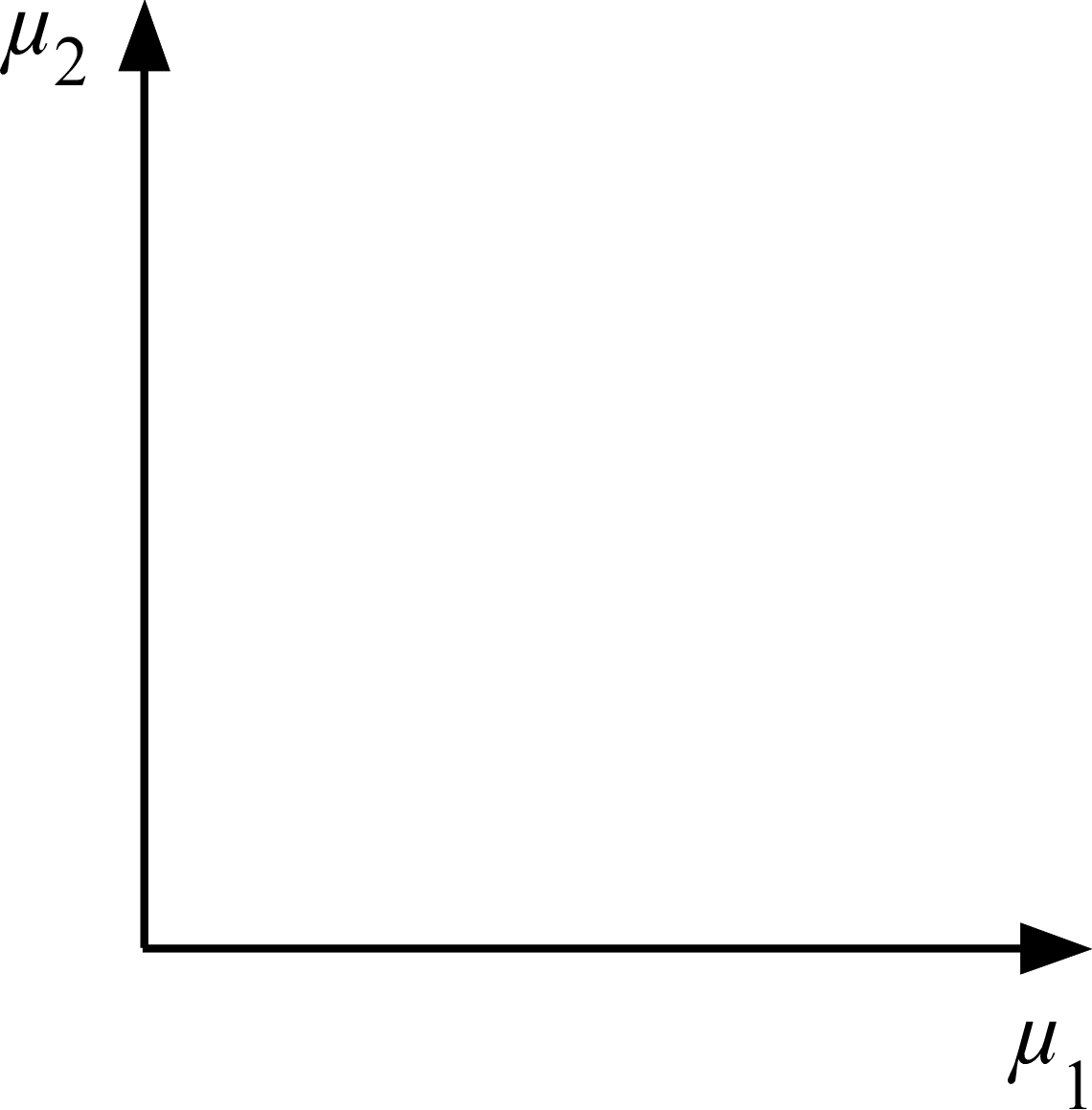 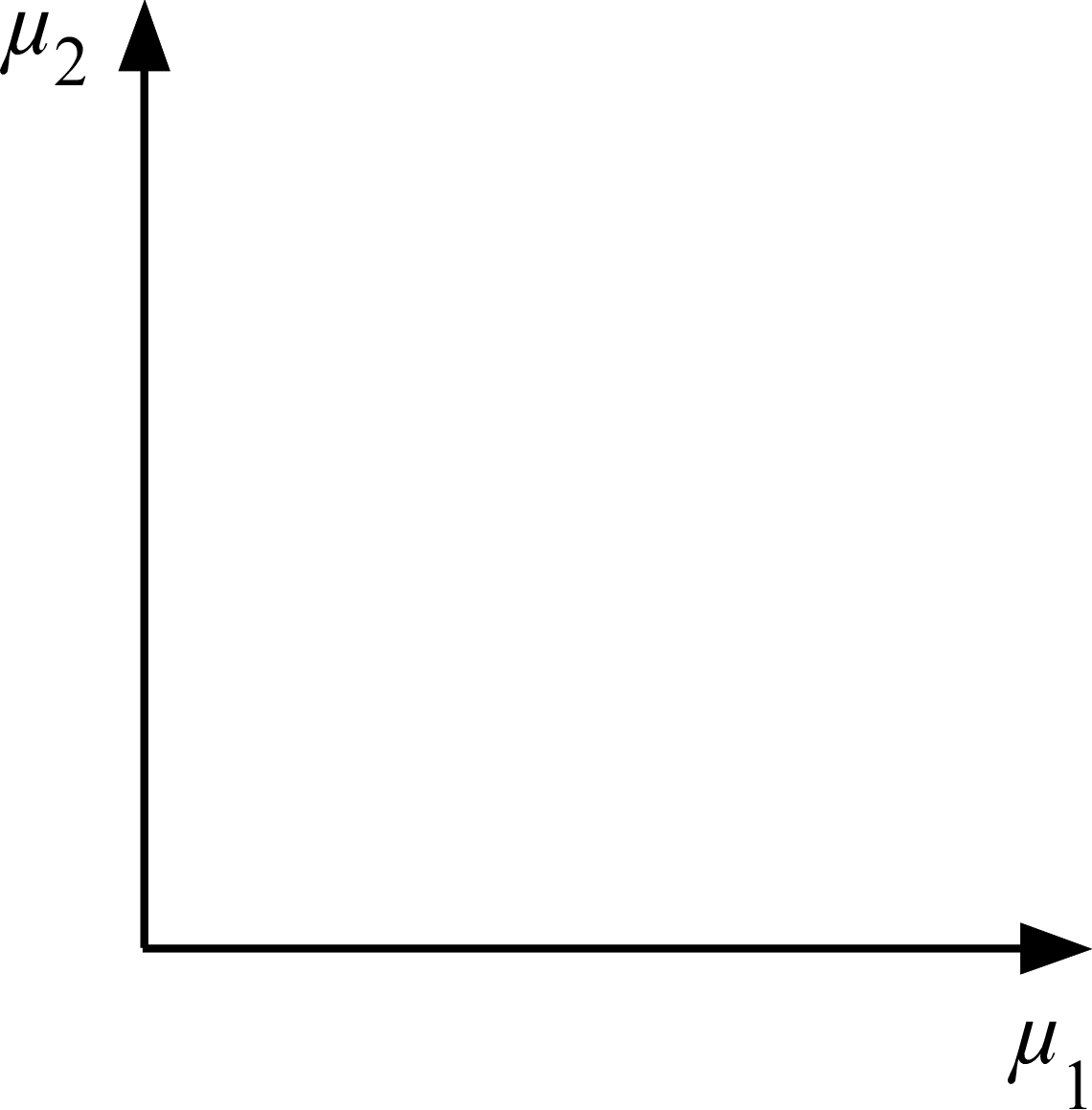 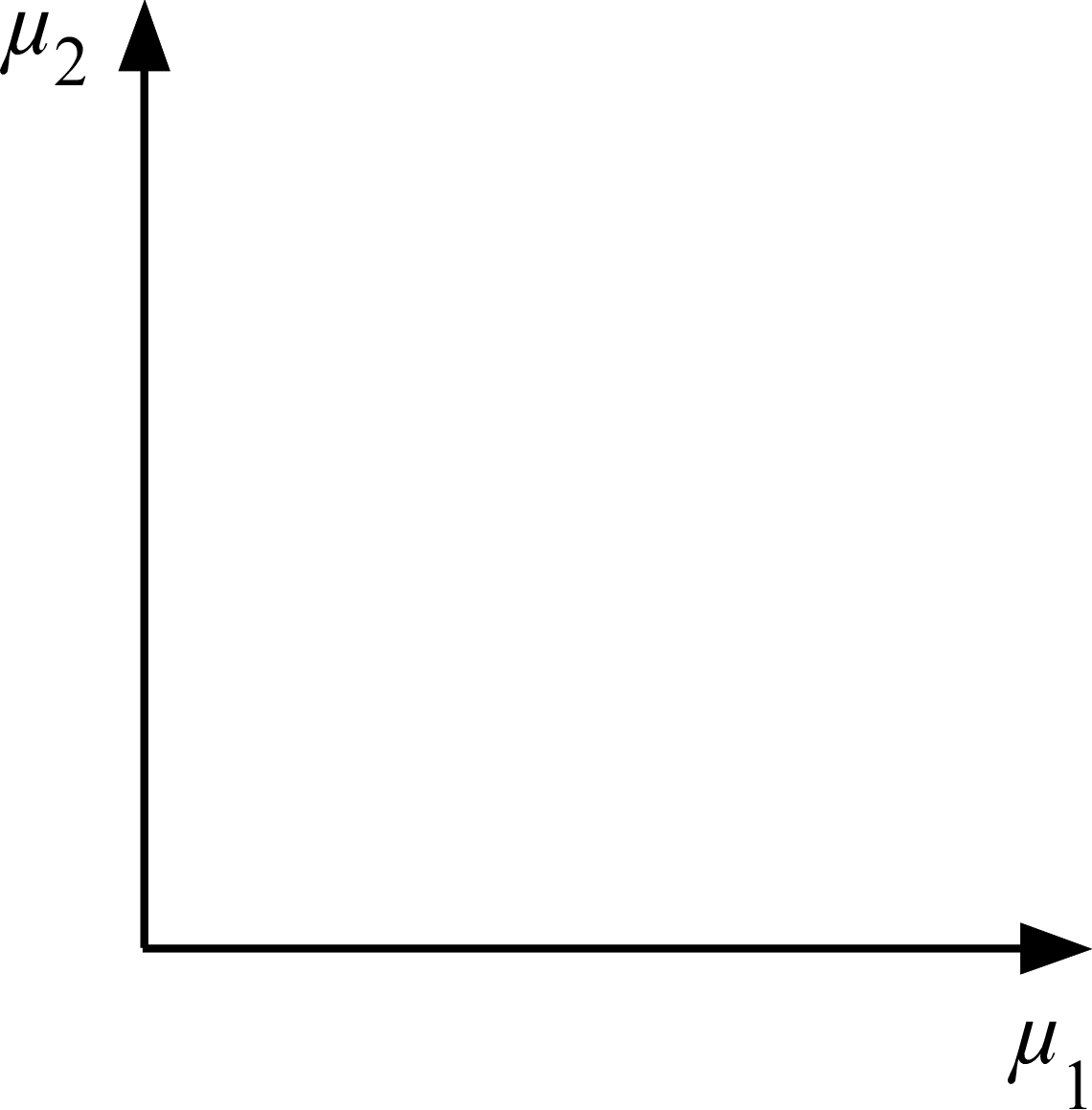 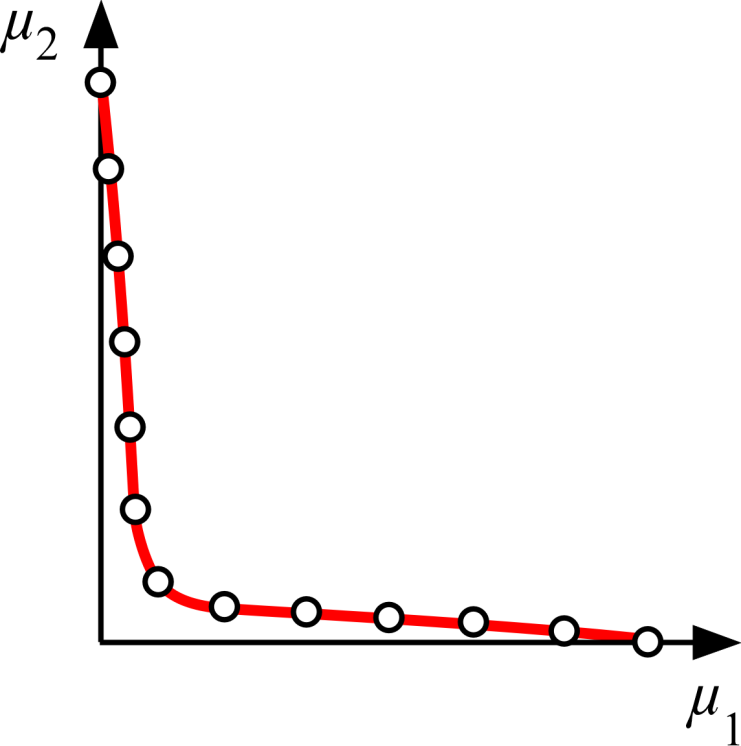 SNC Method Steps:
Reference Points
Connectivity of Approximation
Approximation Lines
Approximation Points
5) Calculate Smart Distances
6) Single-Objective Optimization
(repeat bracketed steps)
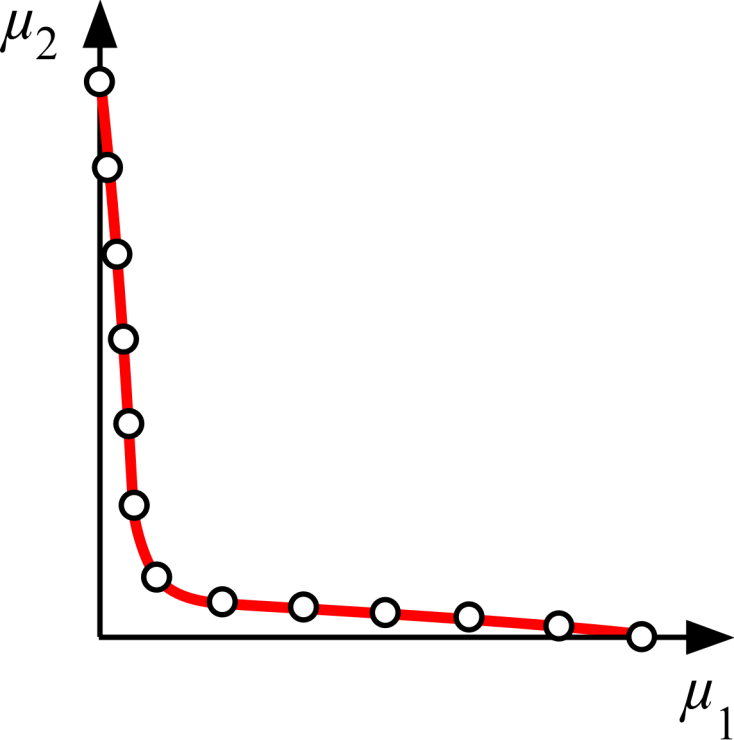 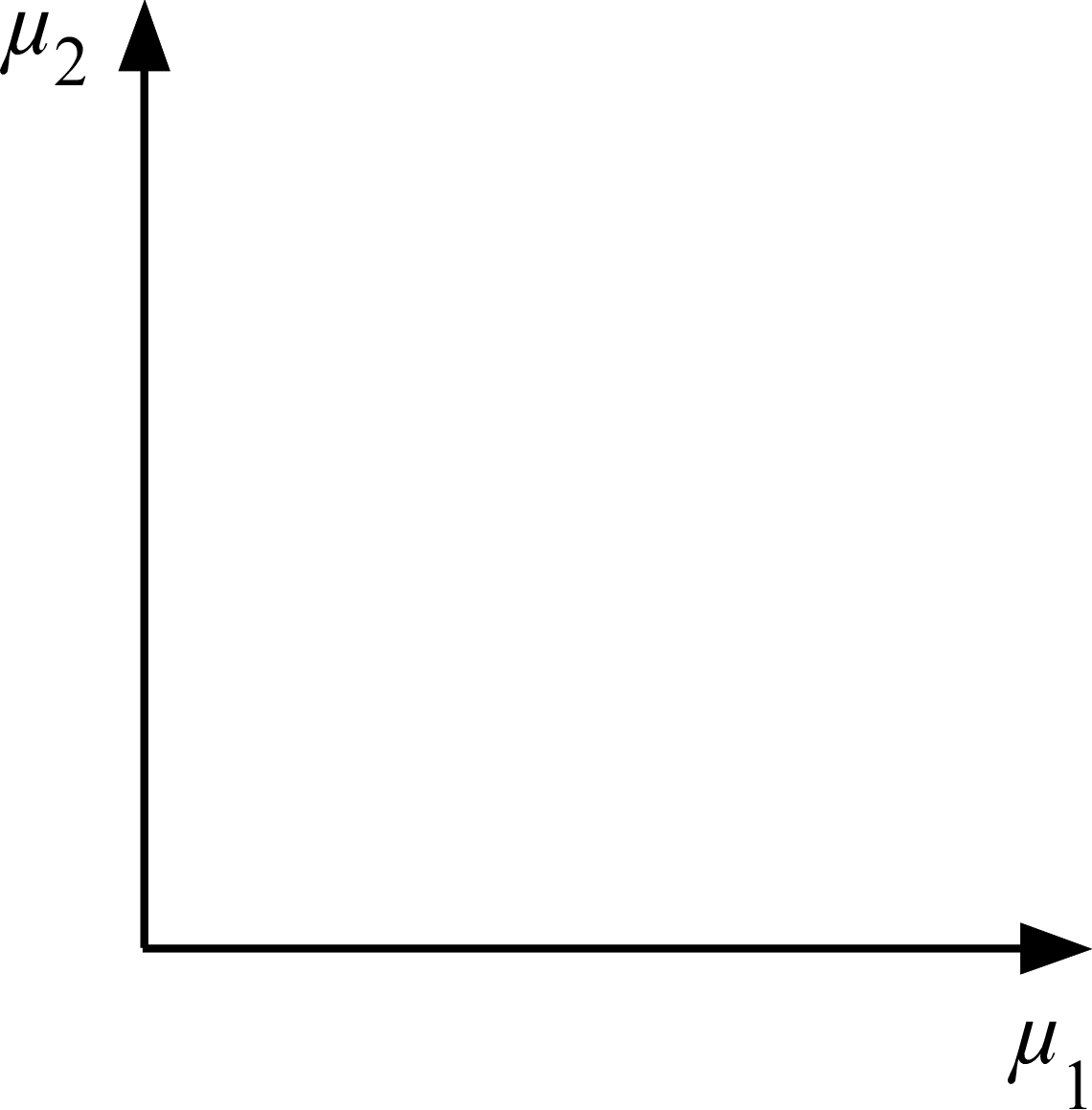 20
SNC Method: Step 3
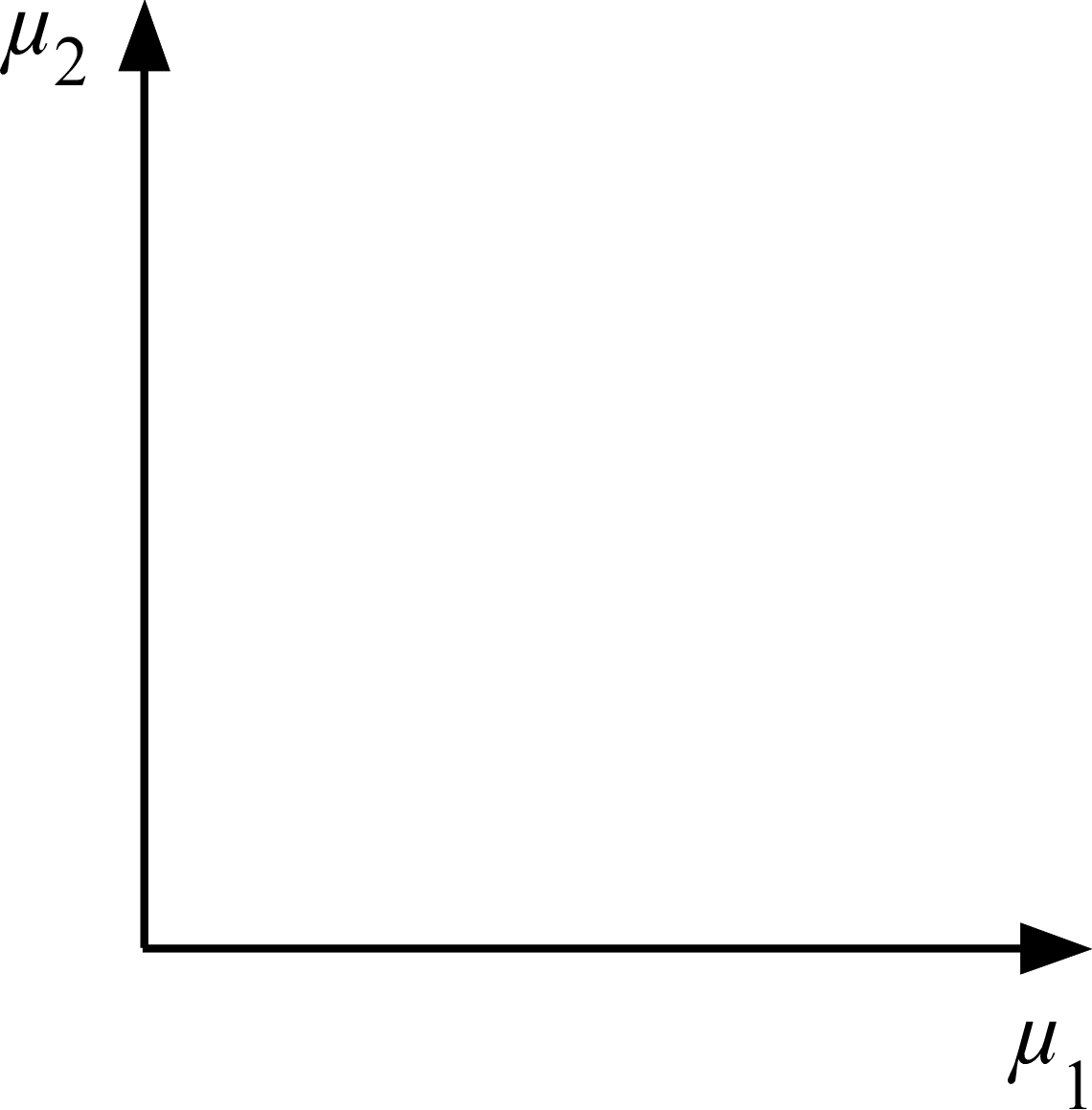 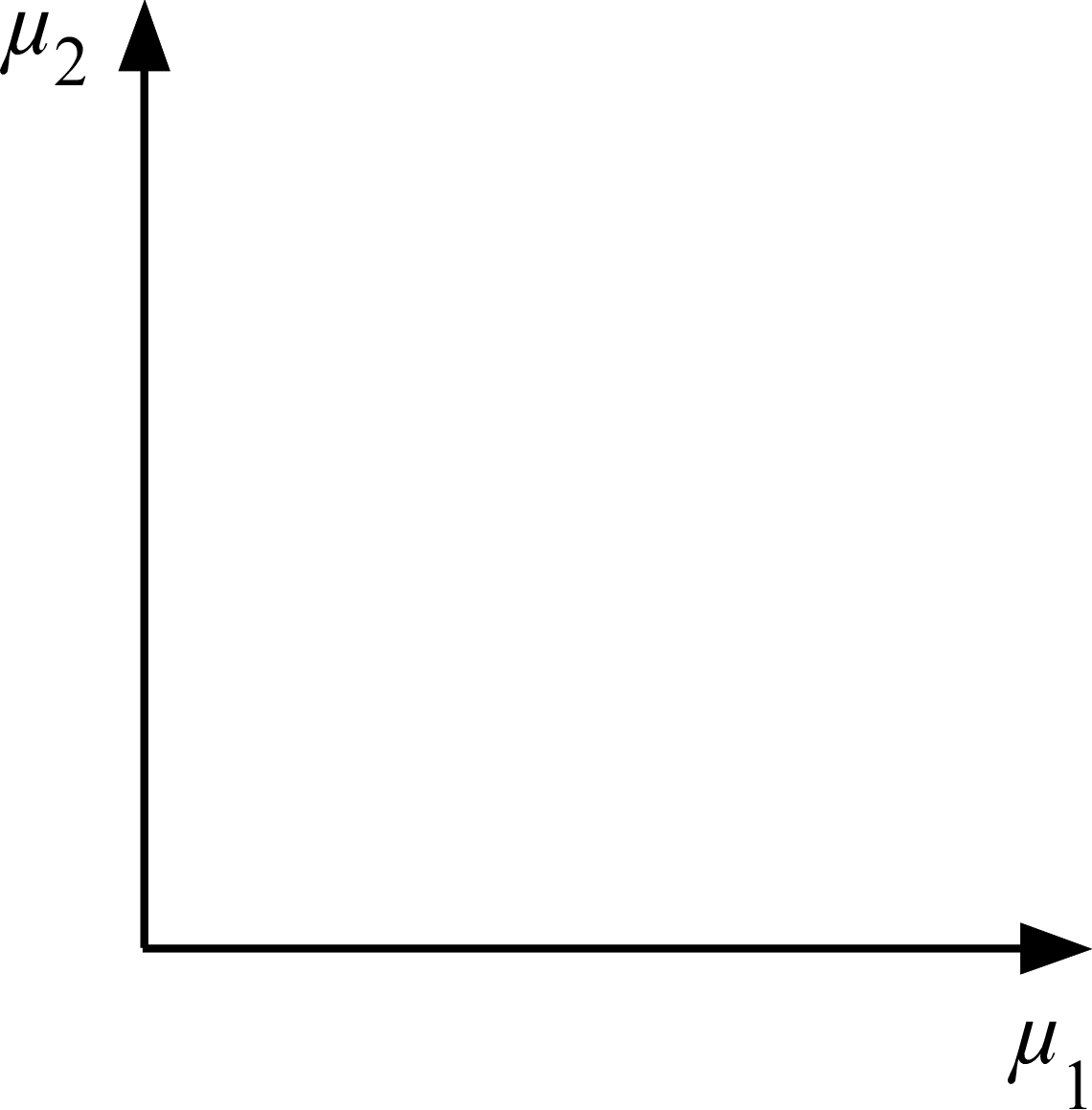 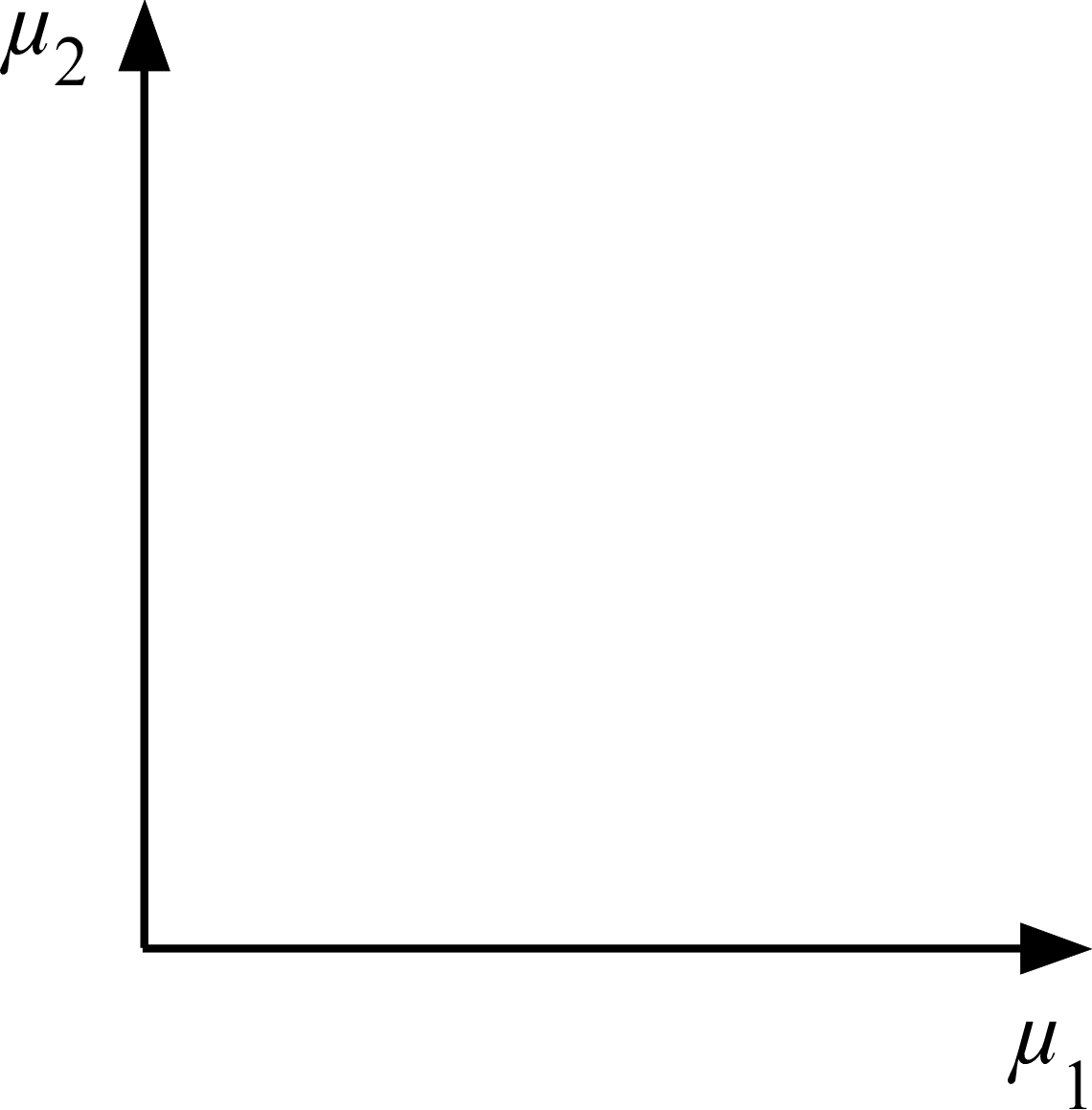 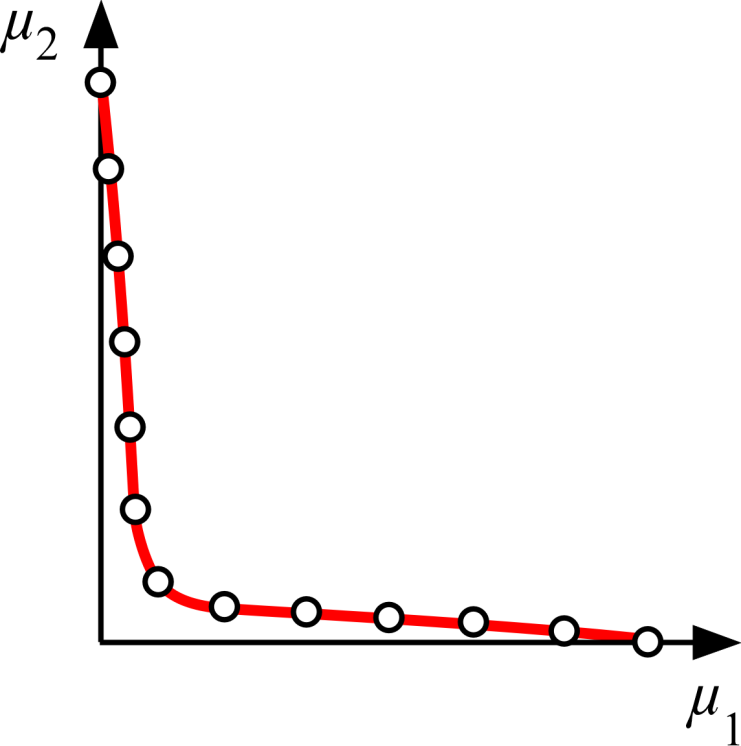 SNC Method Steps:
Reference Points
Connectivity of Approximation
Approximation Lines
Approximation Points
5) Calculate Smart Distances
6) Single-Objective Optimization
(repeat bracketed steps)
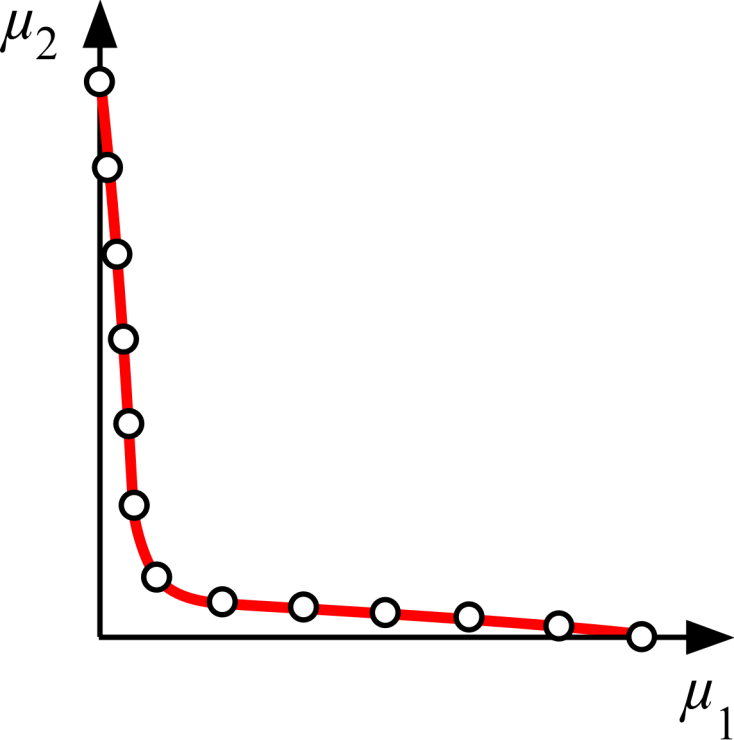 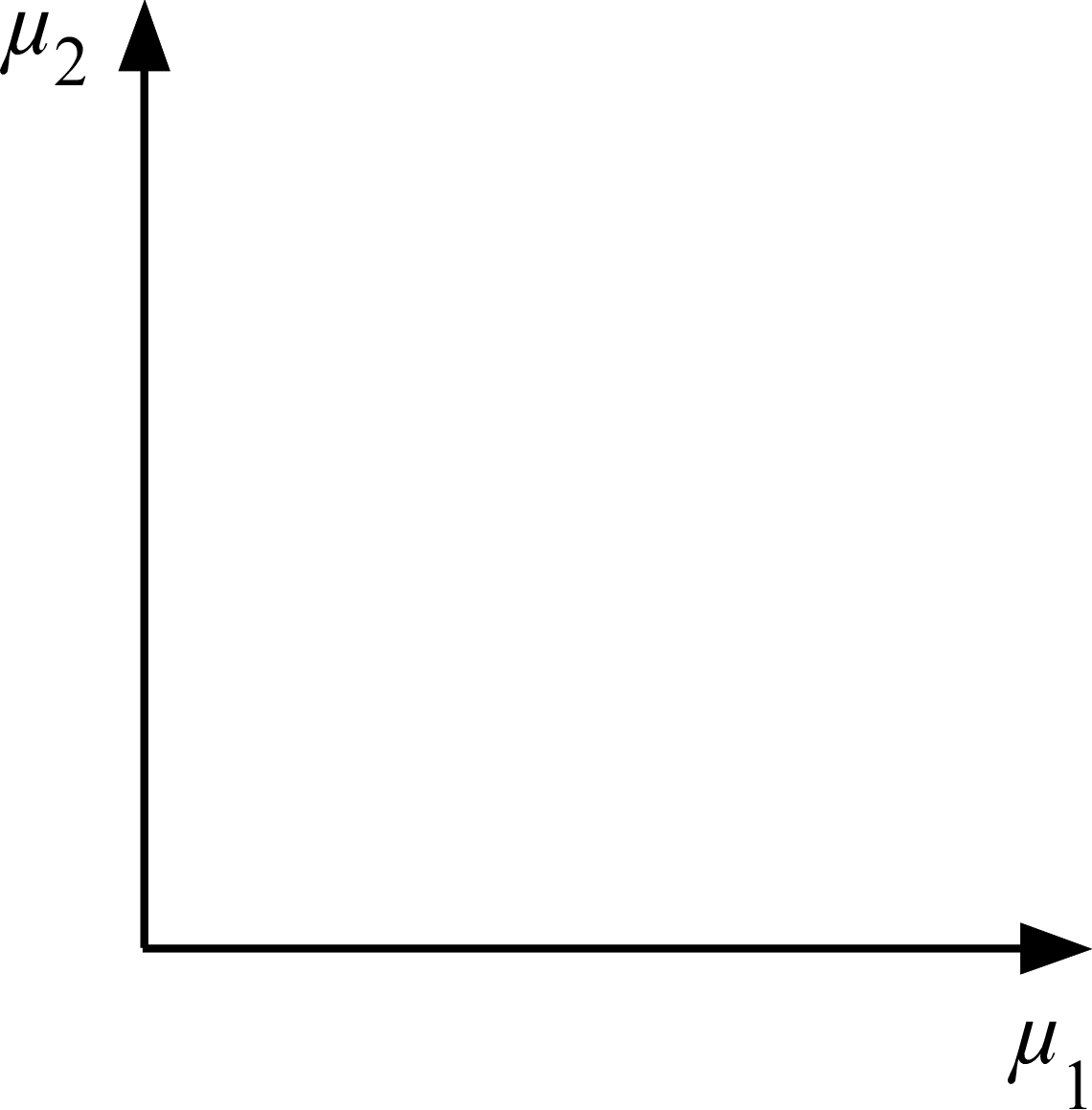 21
SNC Method: Step 4
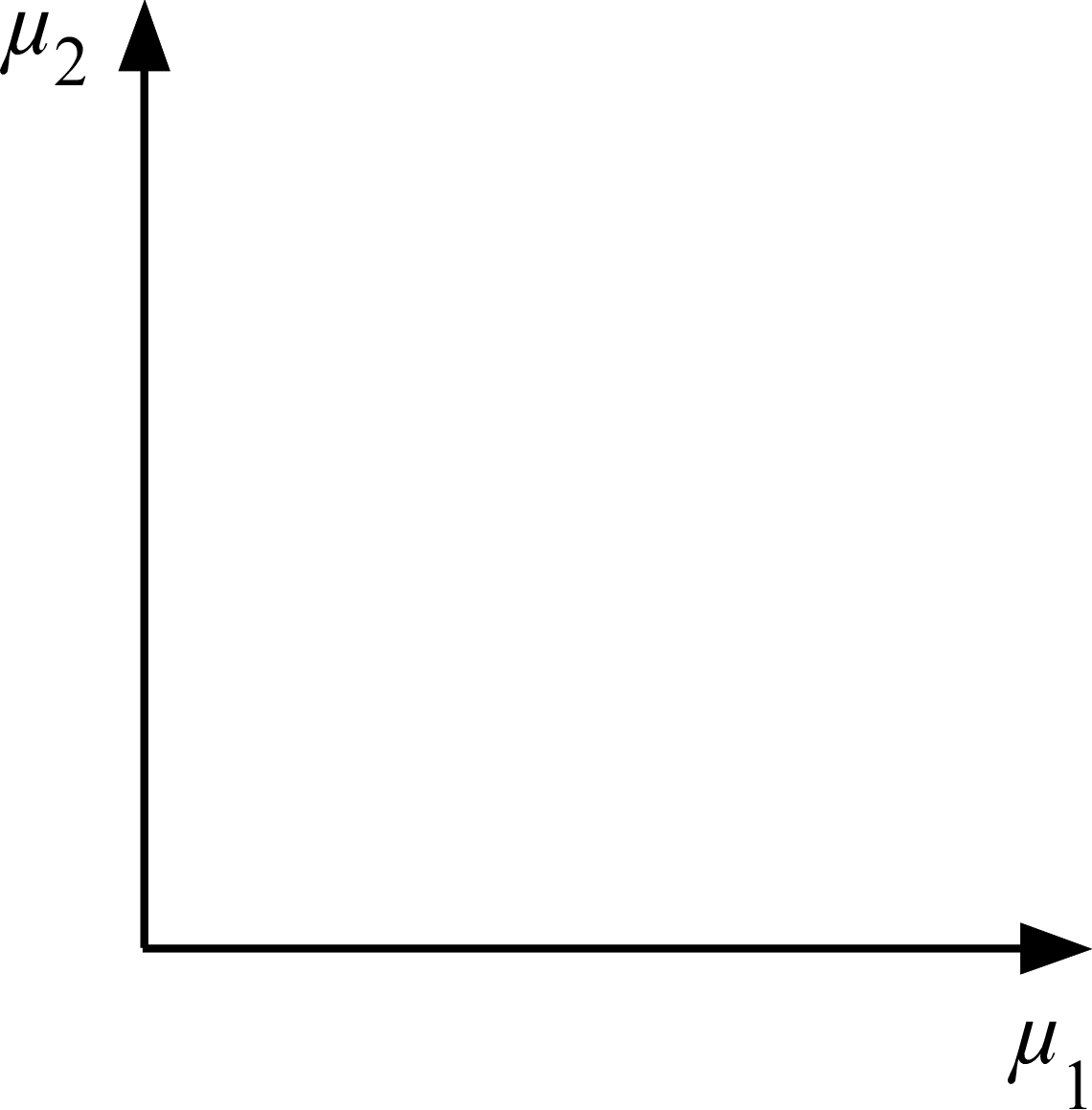 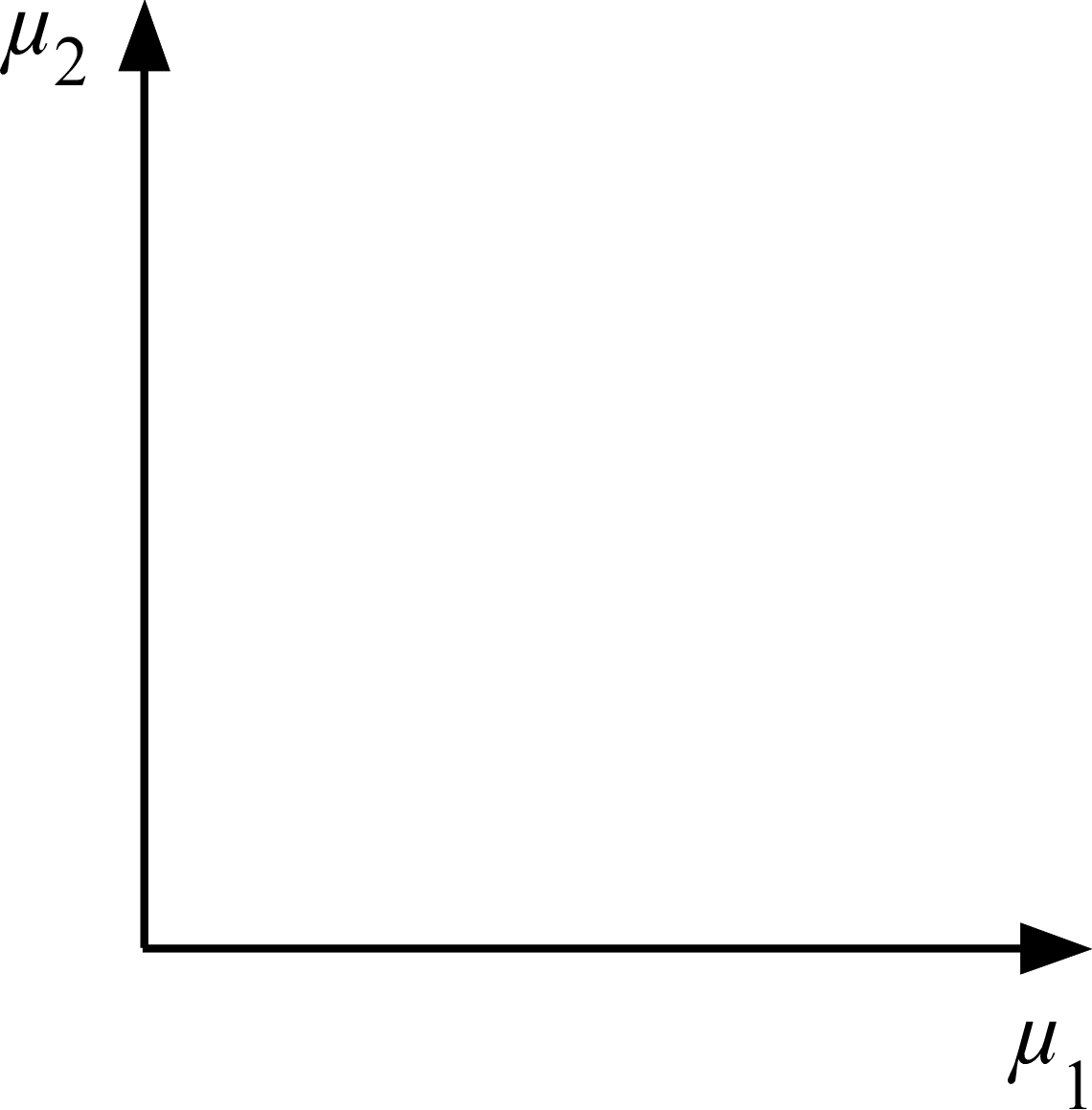 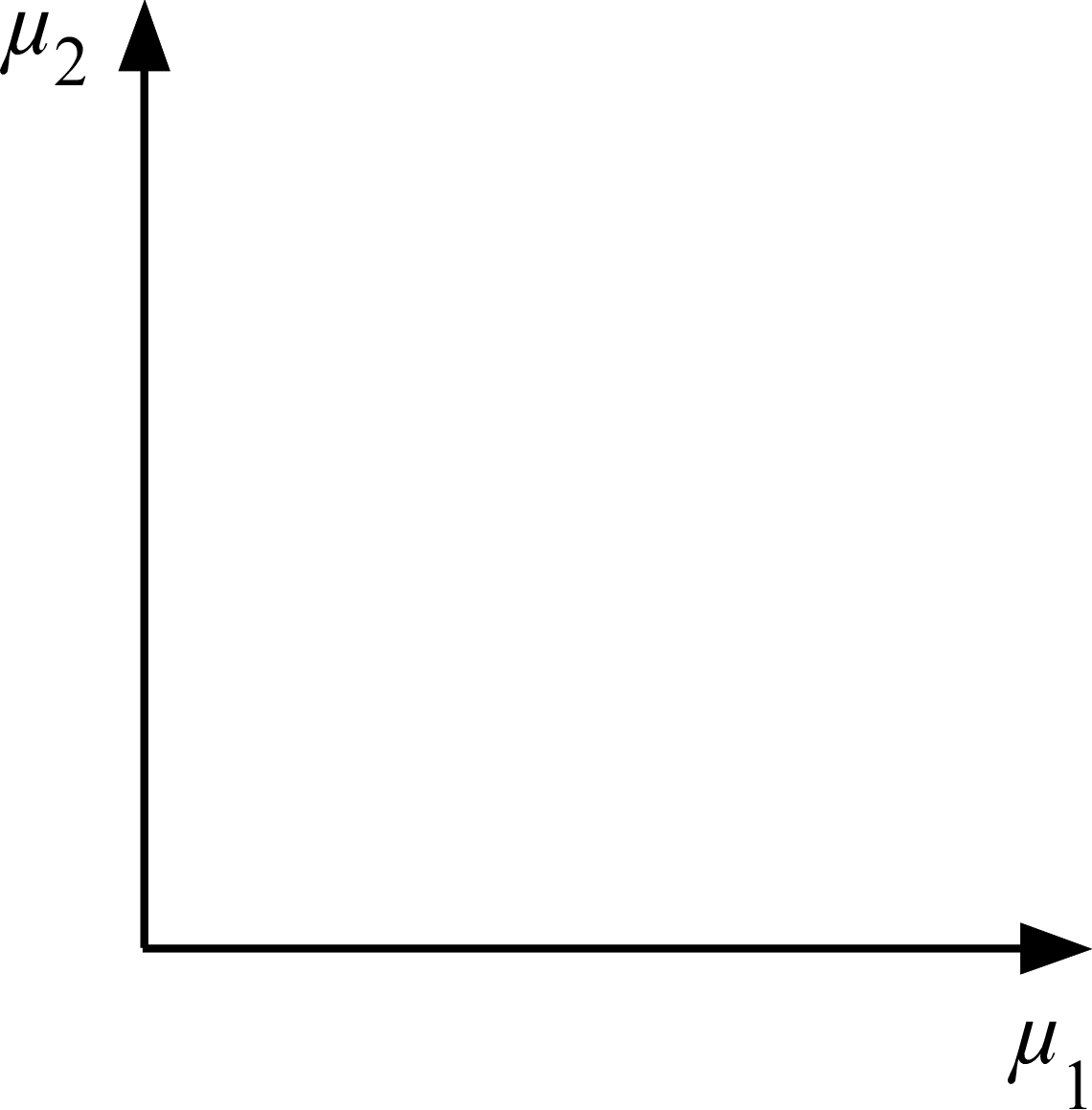 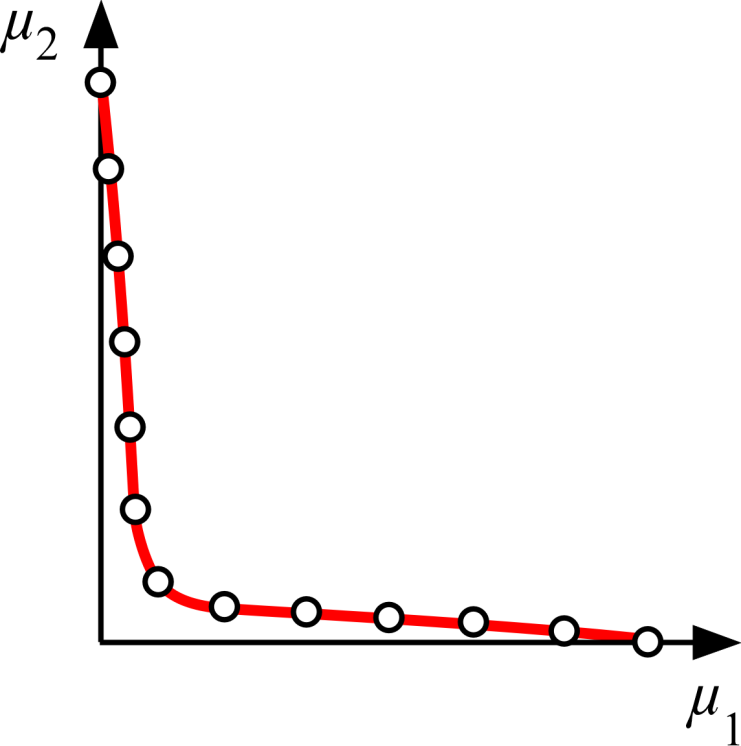 SNC Method Steps:
Reference Points
Connectivity of Approximation
Approximation Lines
Approximation Points
5) Calculate Smart Distances
6) Single-Objective Optimization
(repeat bracketed steps)
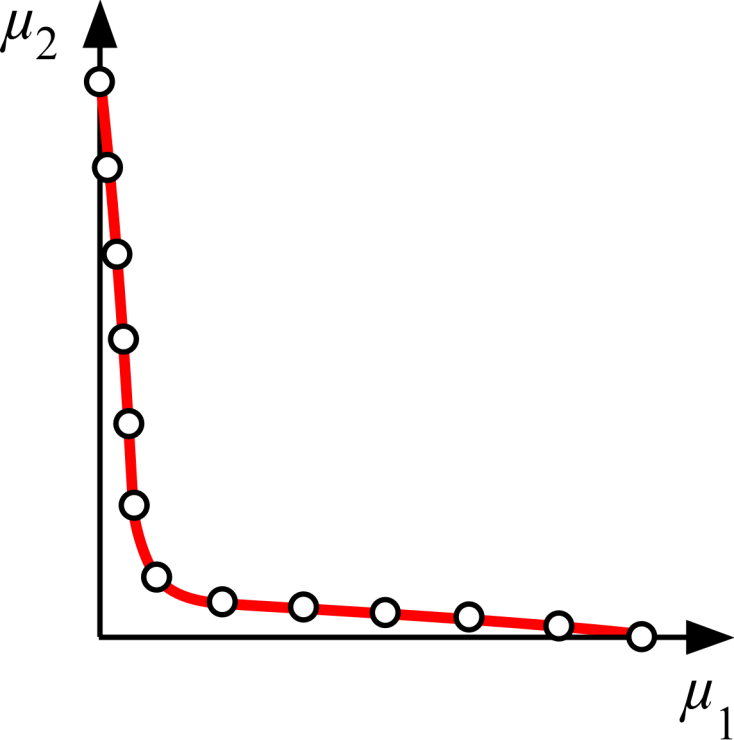 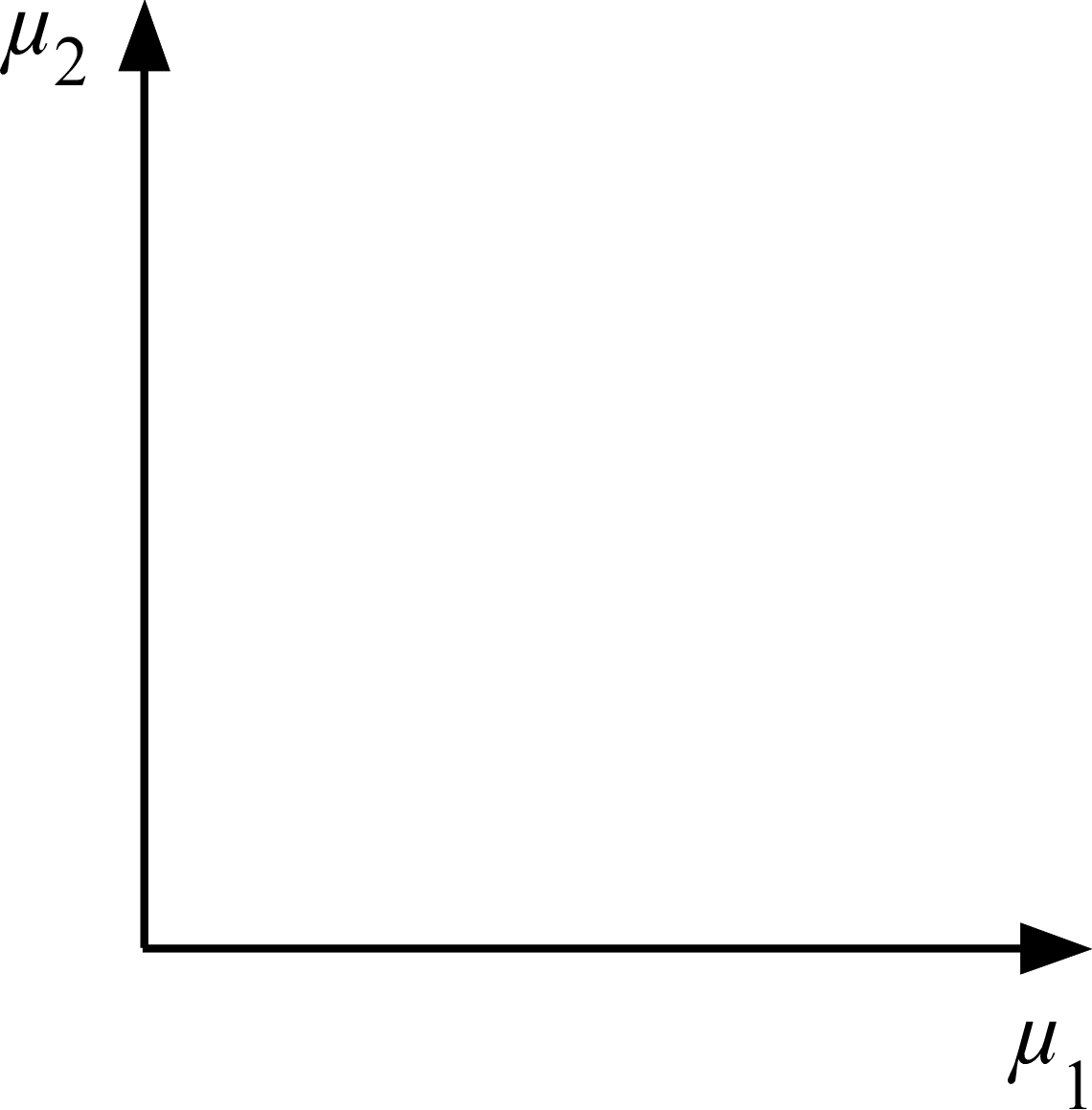 22
SNC Method: Step 5
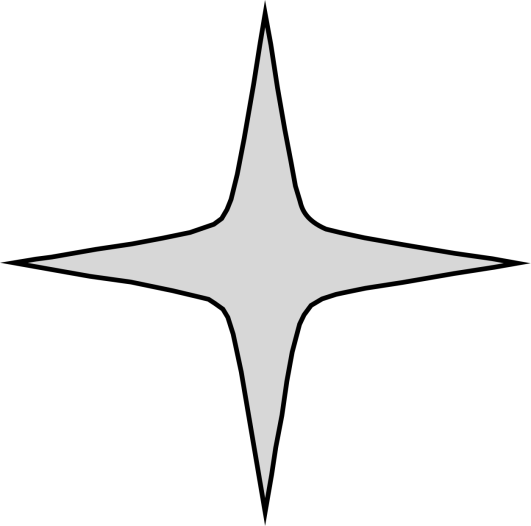 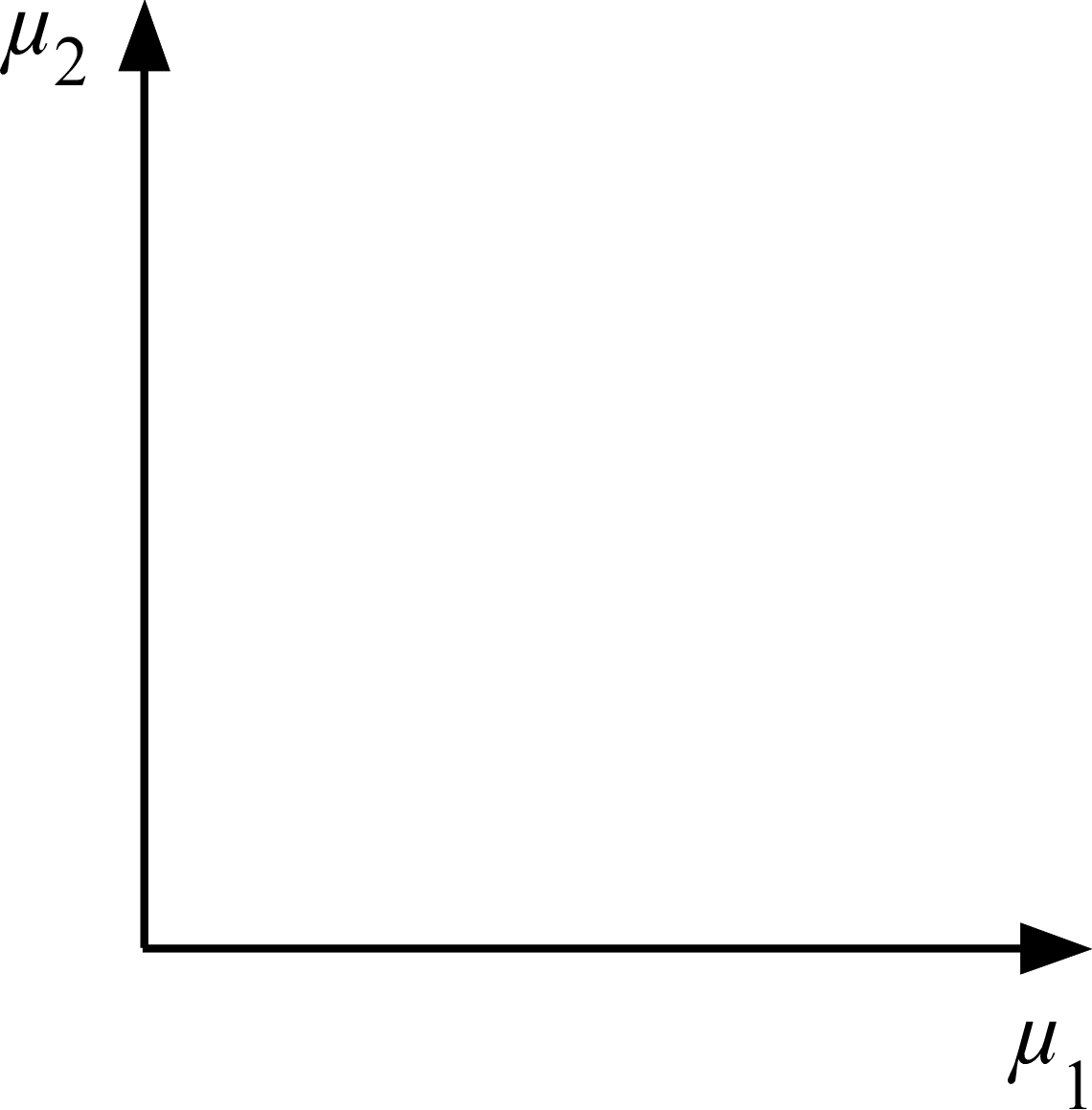 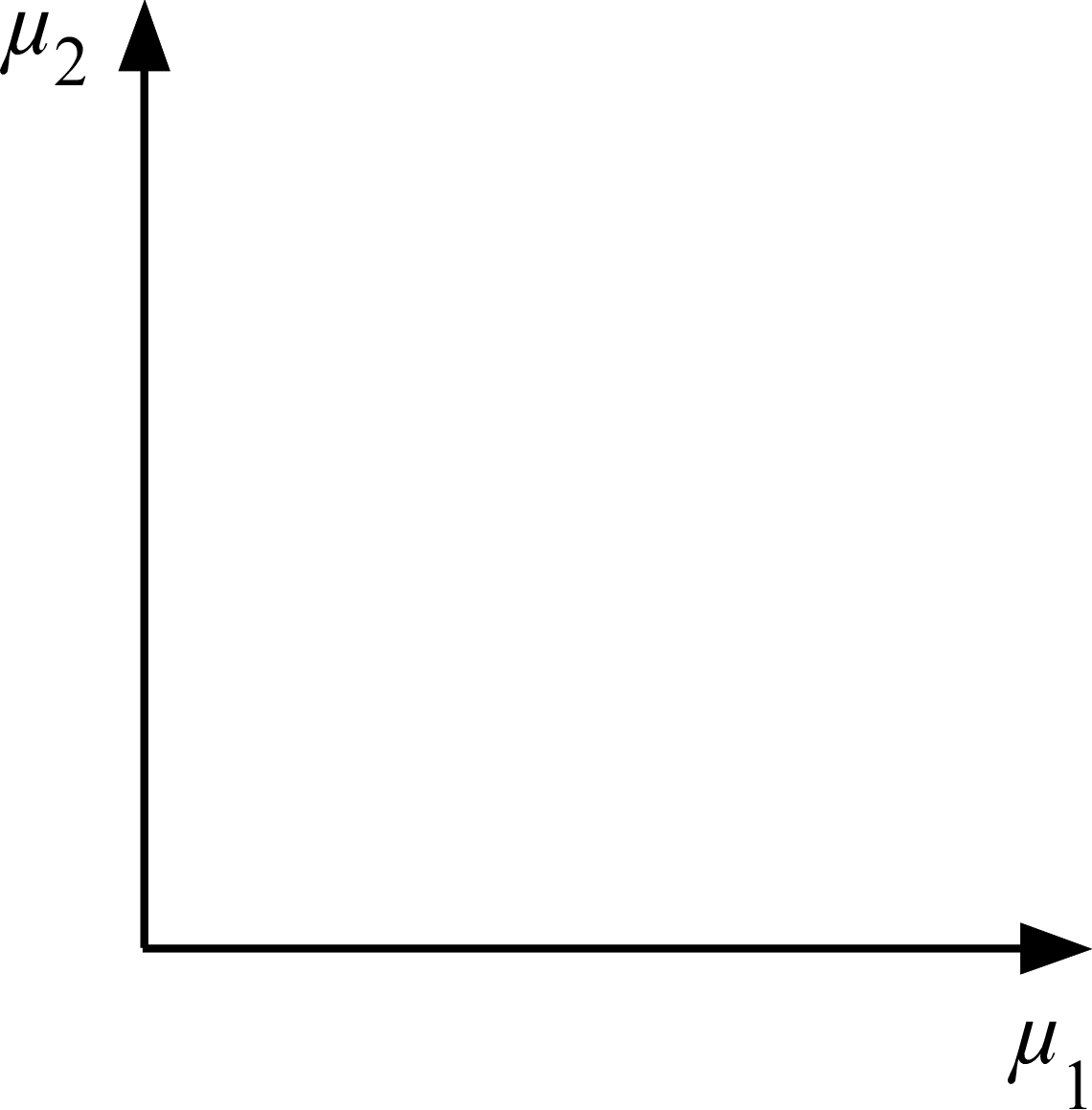 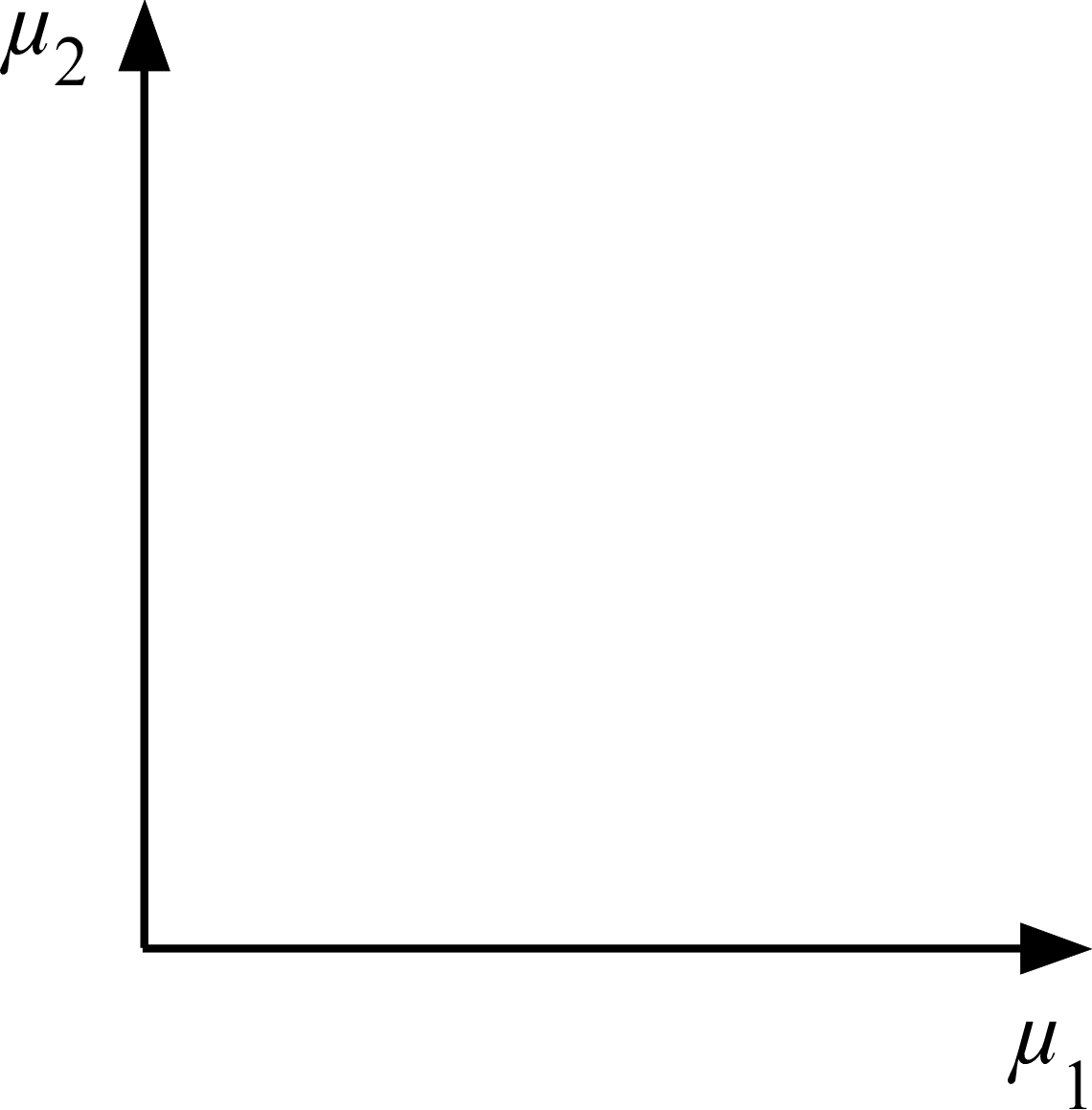 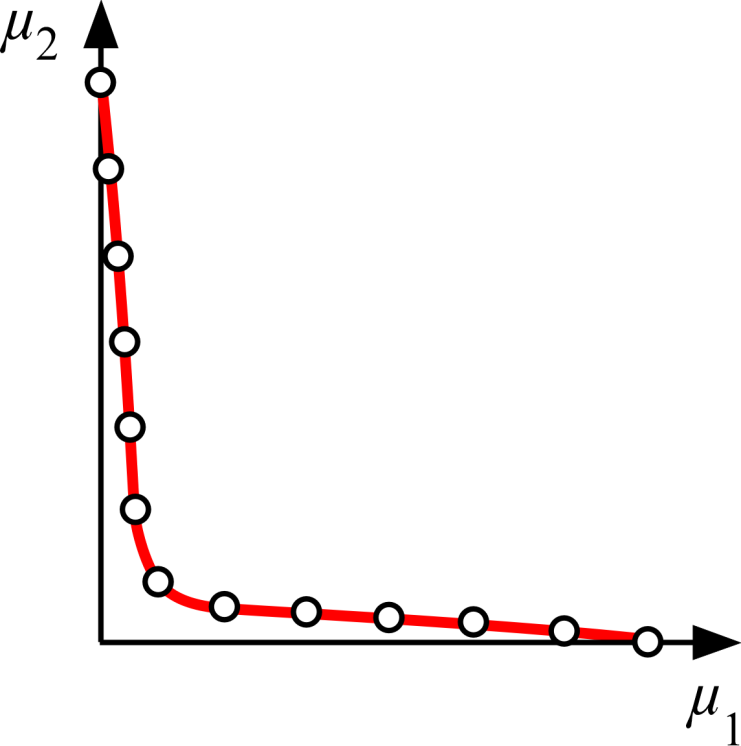 SNC Method Steps:
Reference Points
Connectivity of Approximation
Approximation Lines
Approximation Points
5) Calculate Smart Distances
6) Single-Objective Optimization
1.2
2.4
3.6
4.8
6.0
7.2
8.4
9.6
10.8
12.0
13.2
14.4
15.6
(repeat bracketed steps)
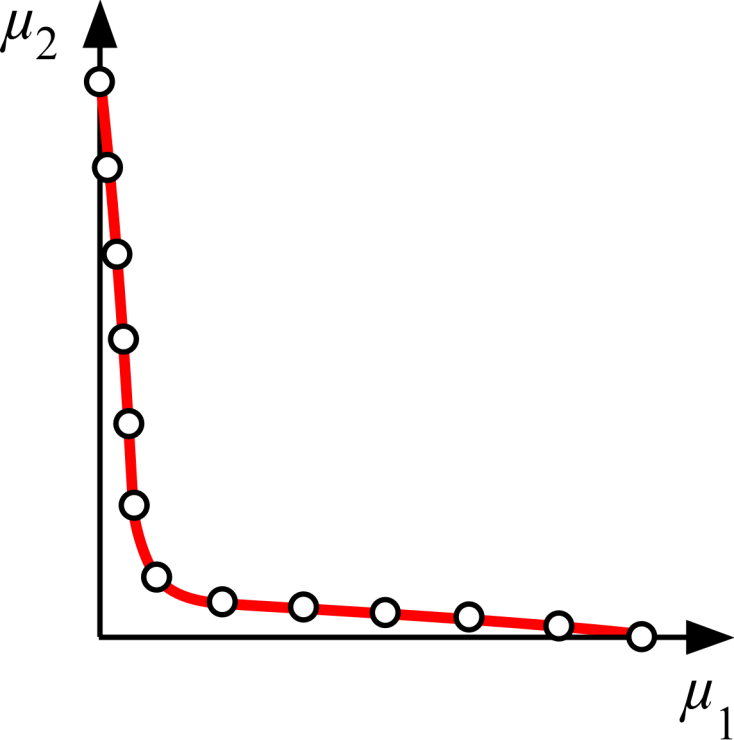 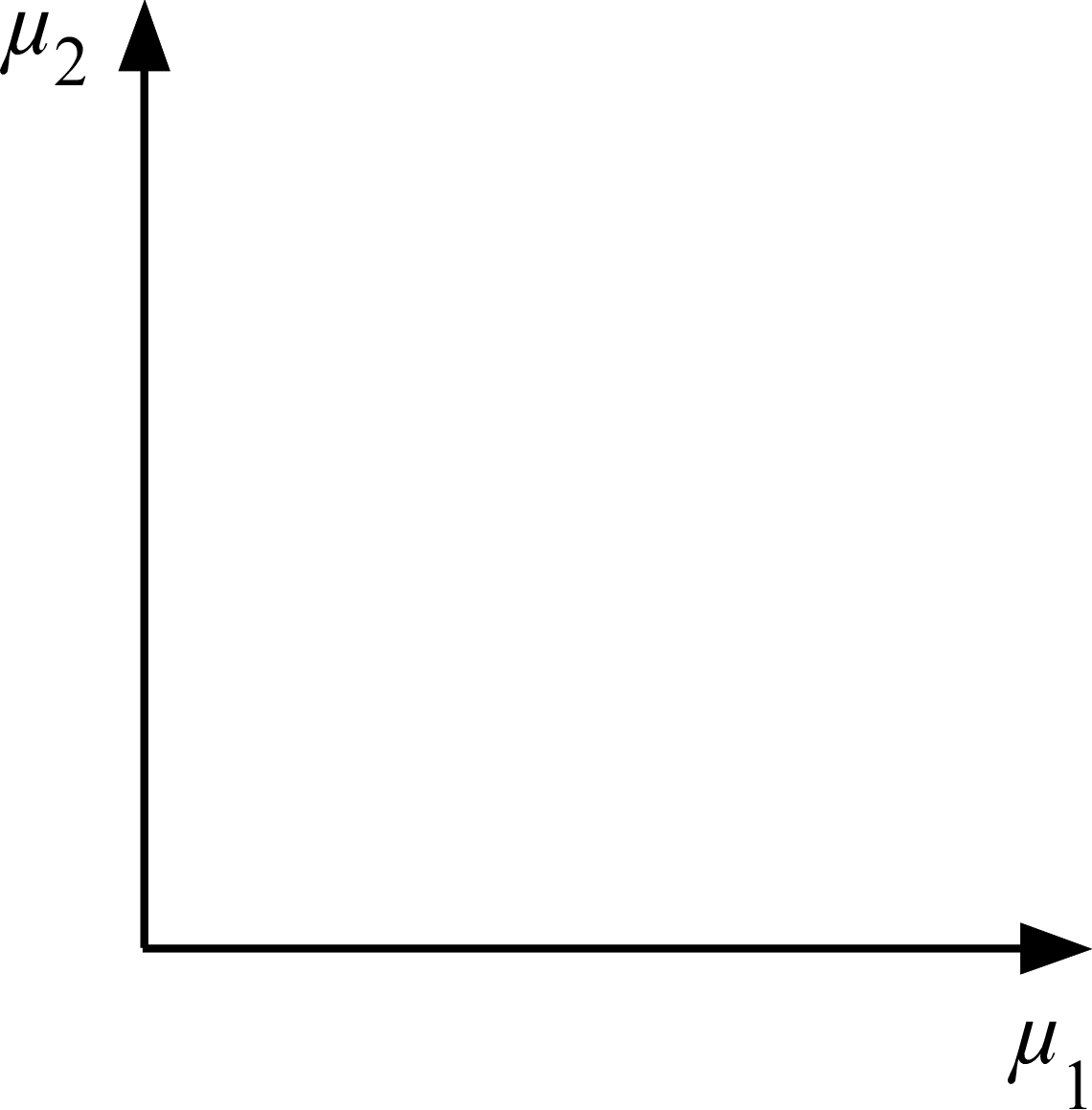 23
SNC Method: Step 5
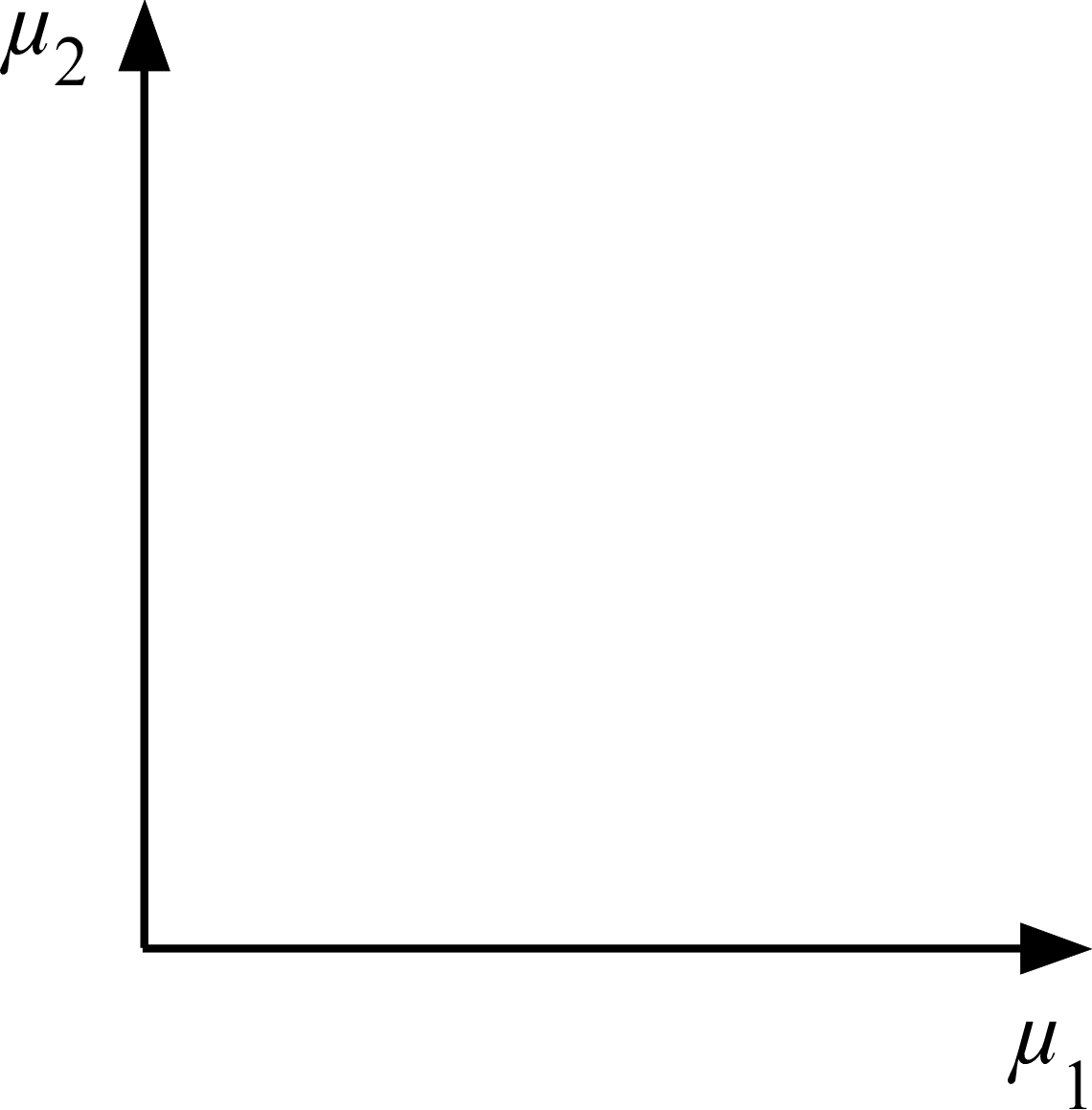 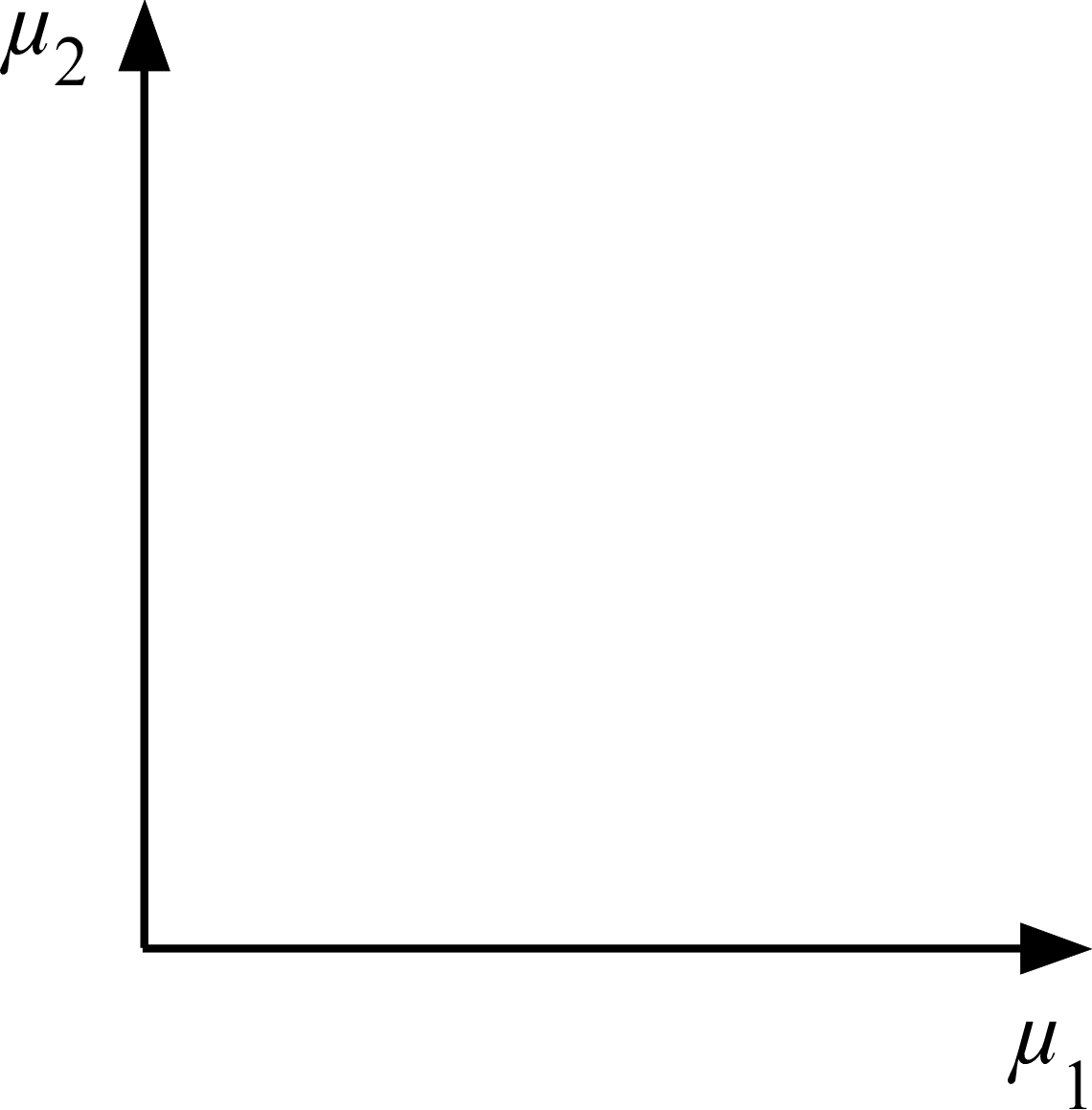 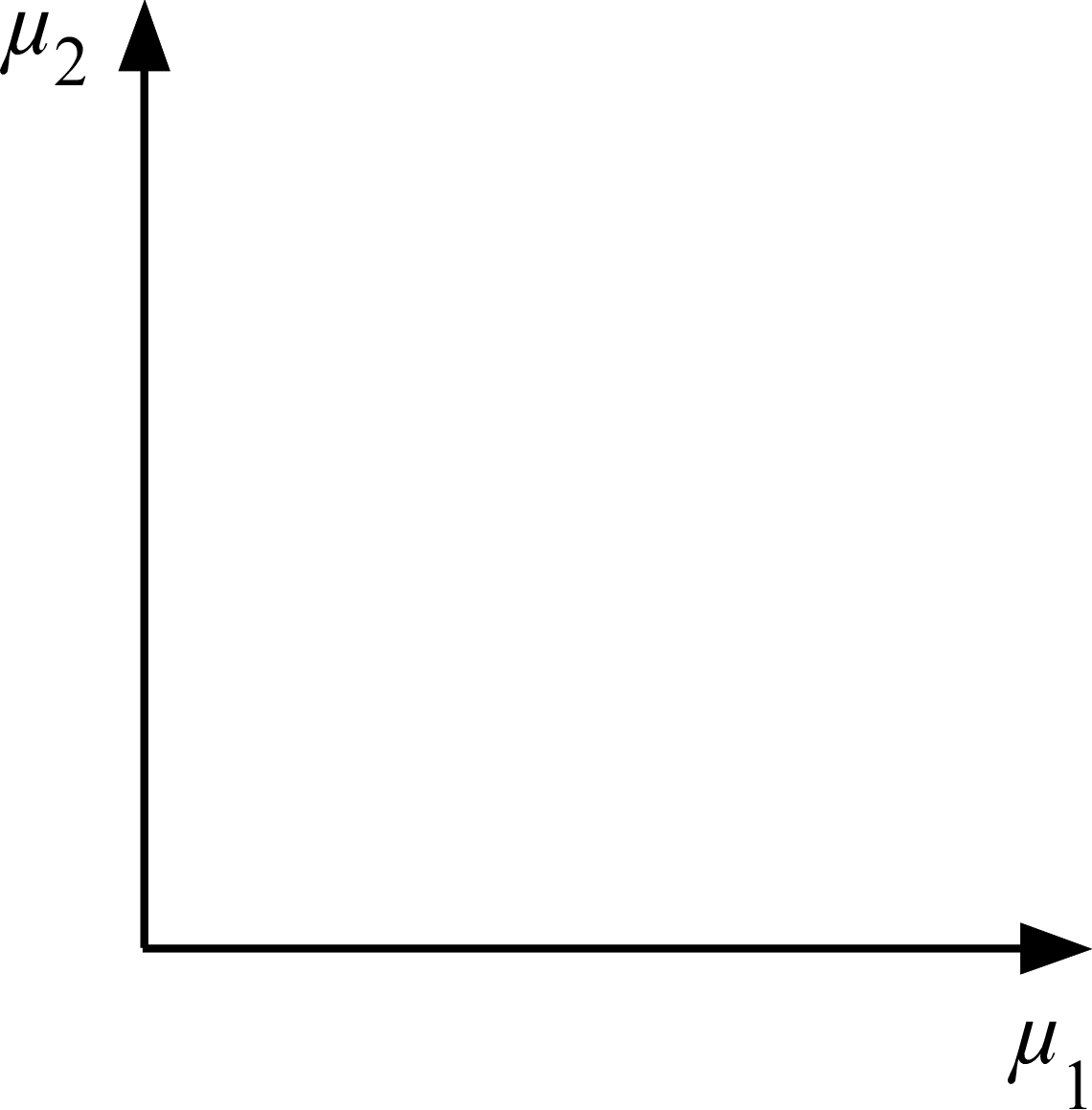 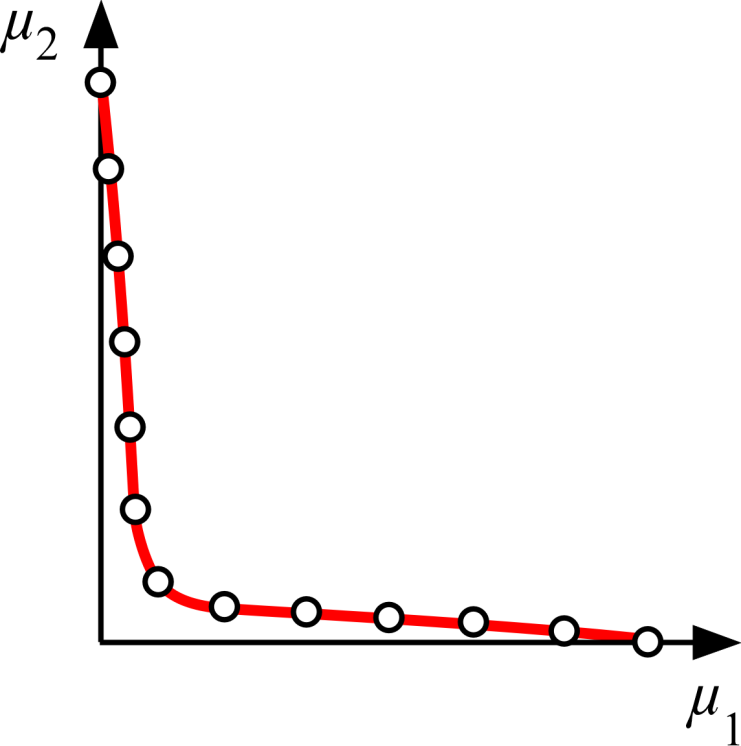 SNC Method Steps:
Reference Points
Connectivity of Approximation
Approximation Lines
Approximation Points
5) Calculate Smart Distances
6) Single-Objective Optimization
15.6
14.4
13.2
12.0
10.8
9.6
8.4
7.2
6.0
4.8
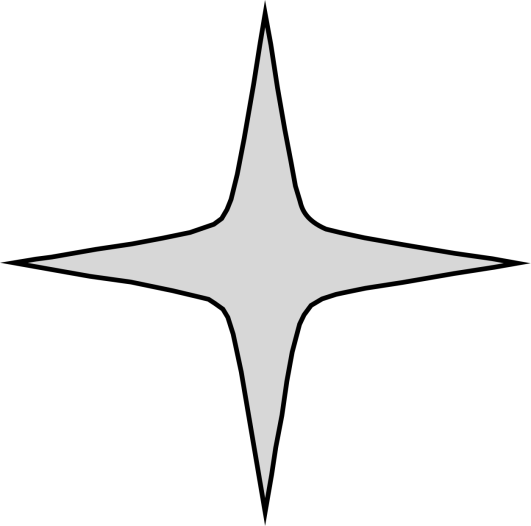 3.6
2.4
1.2
(repeat bracketed steps)
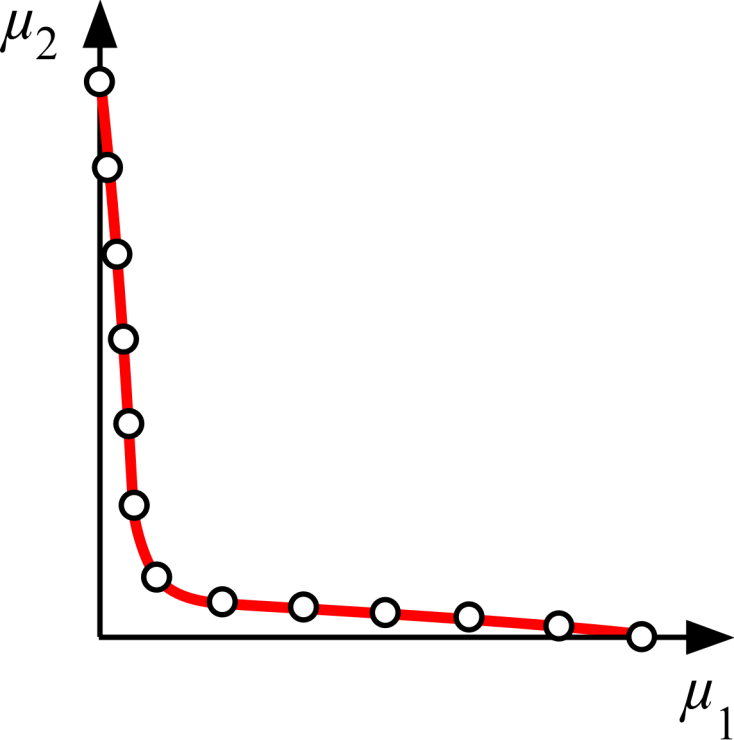 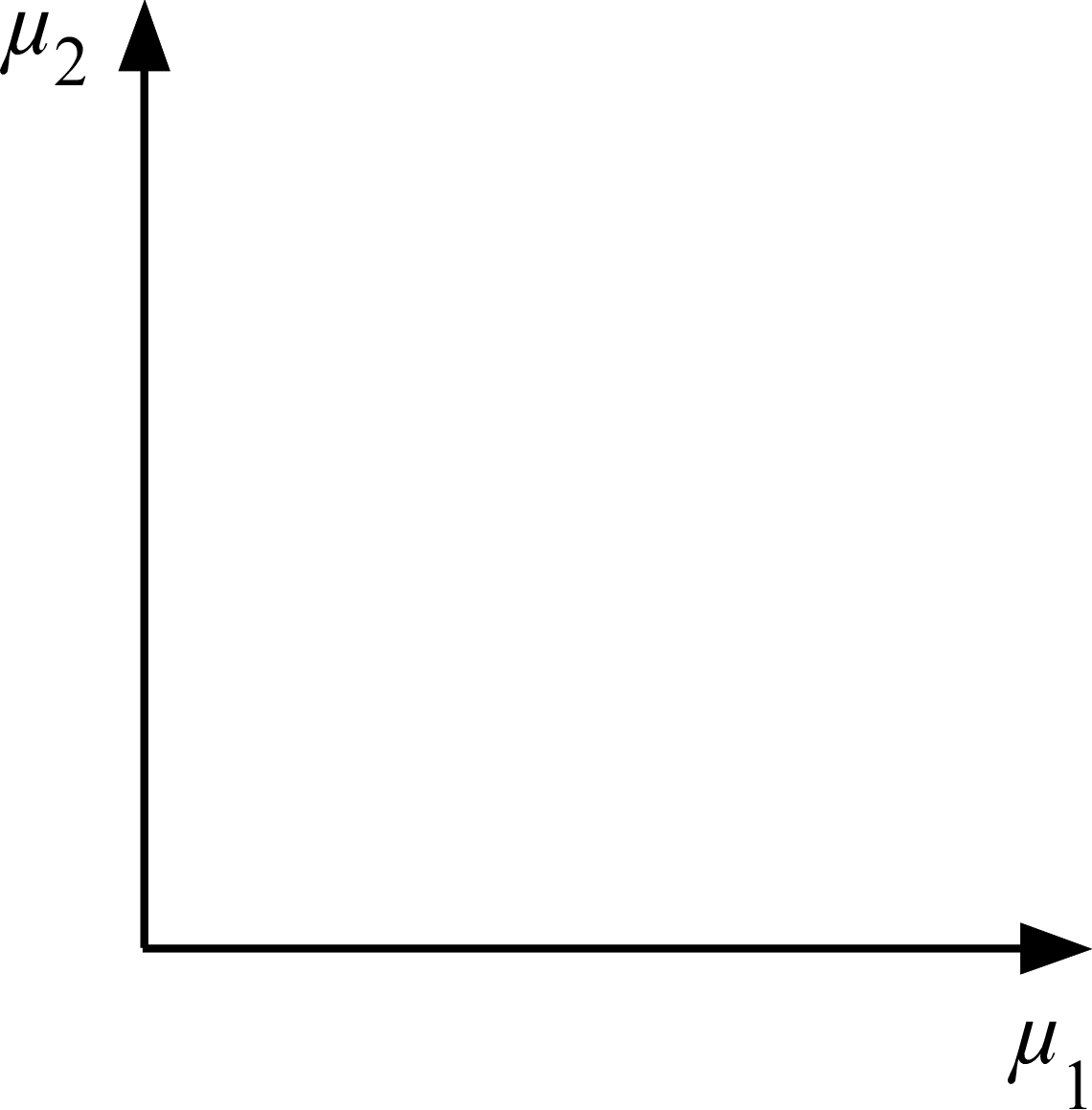 24
SNC Method: Step 5
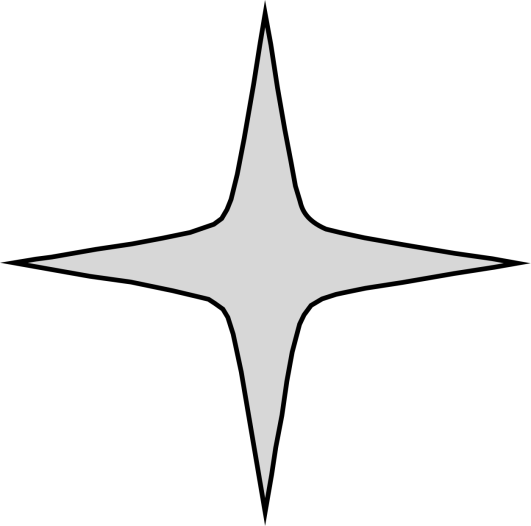 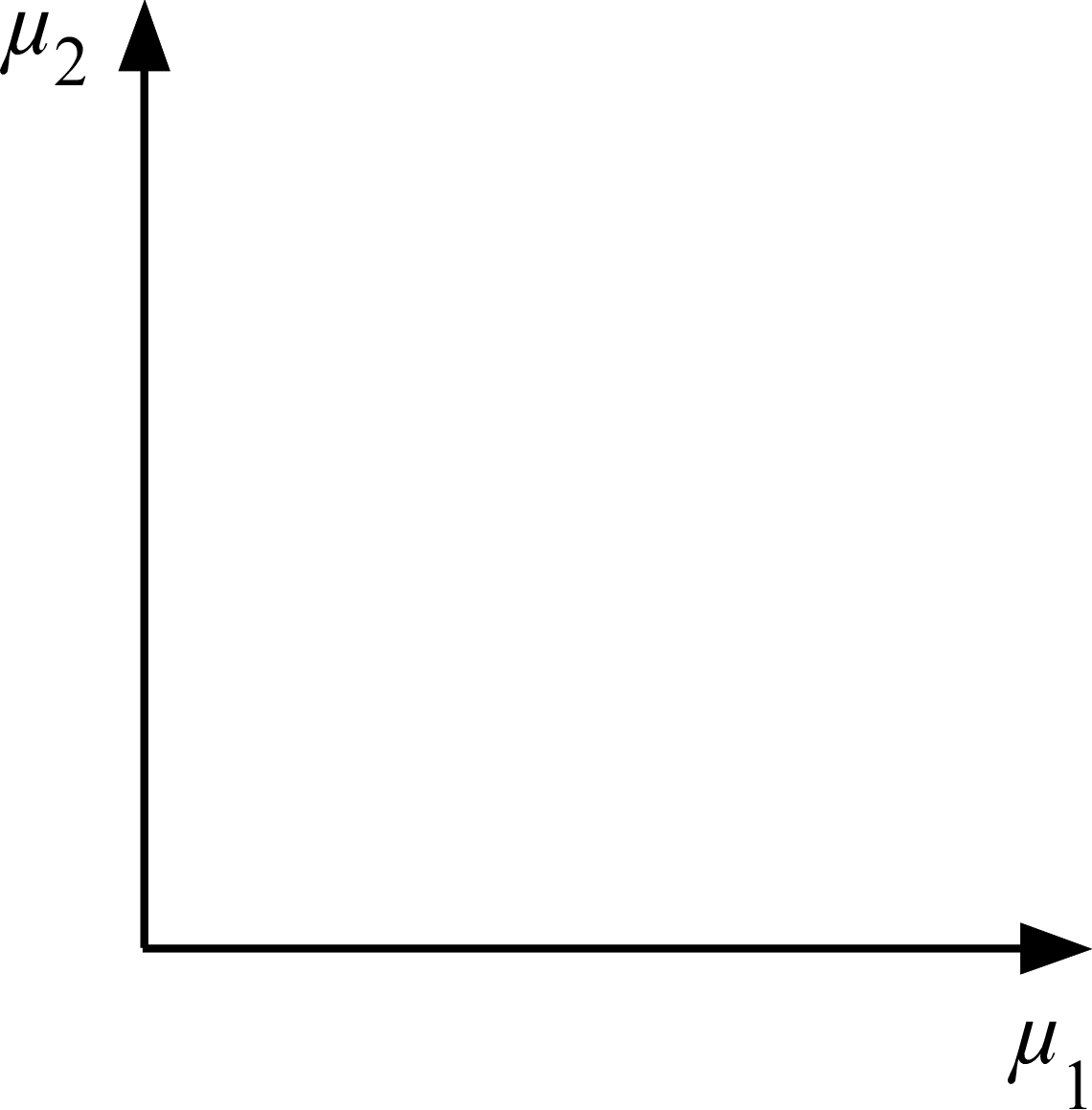 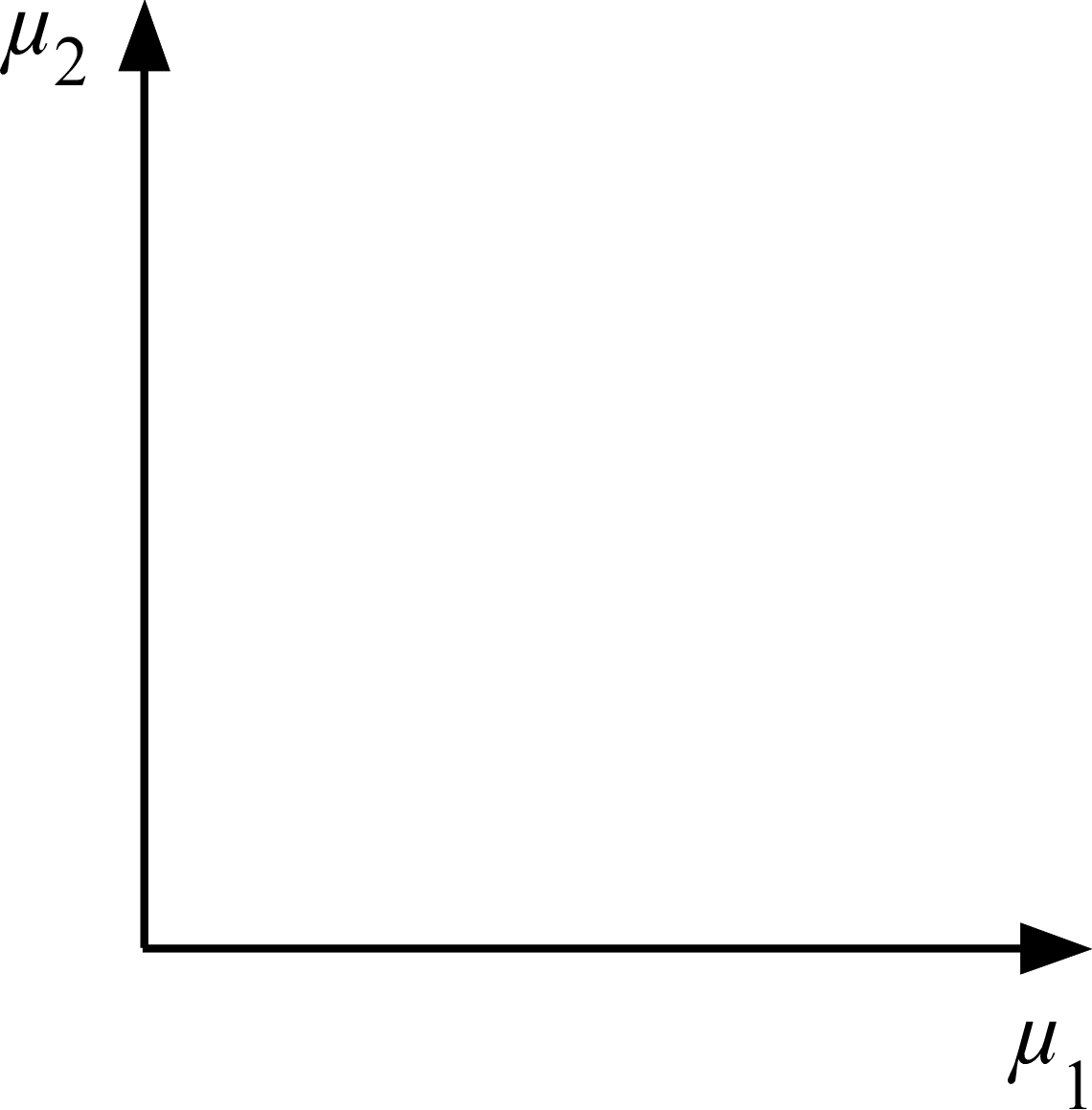 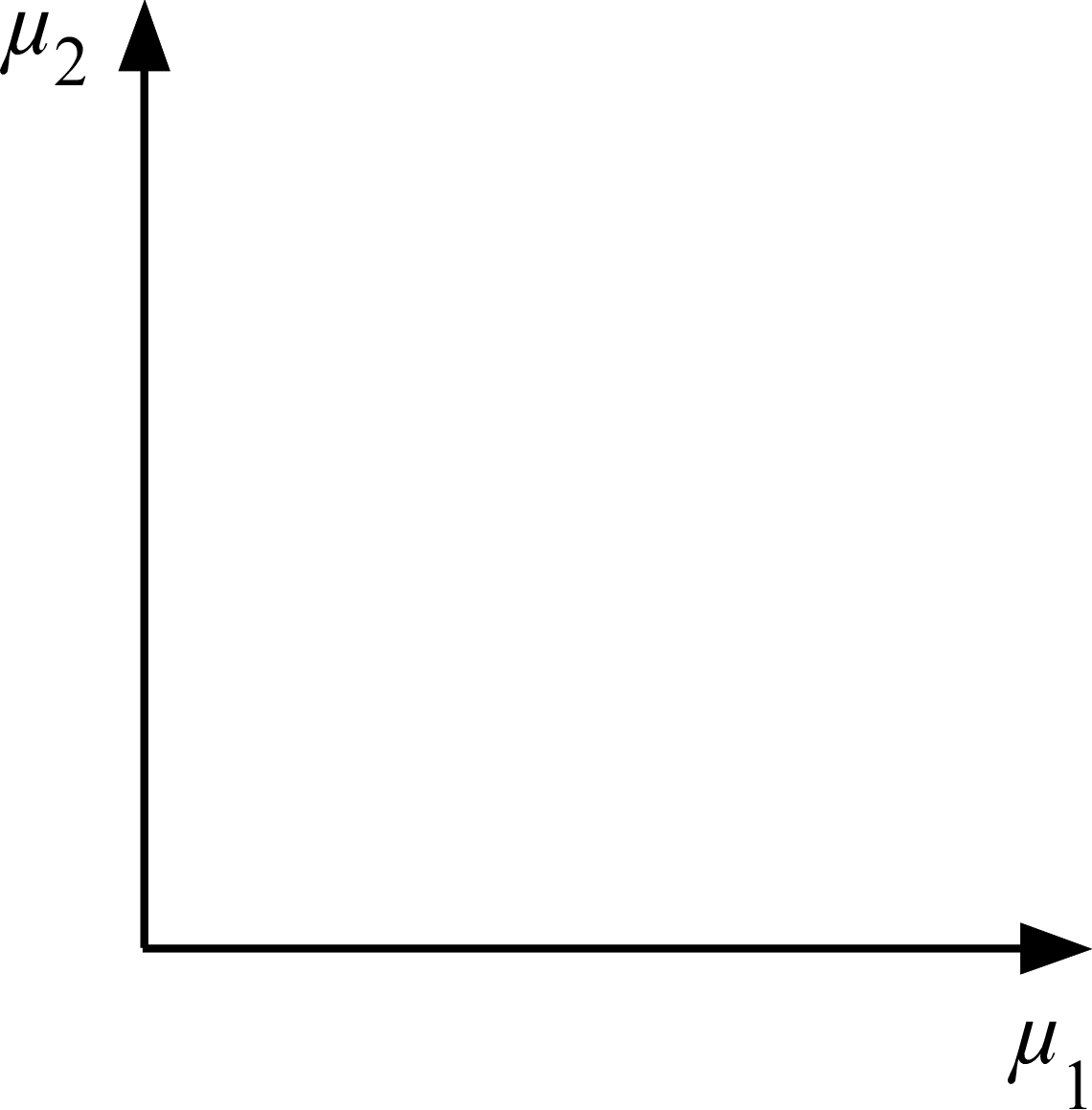 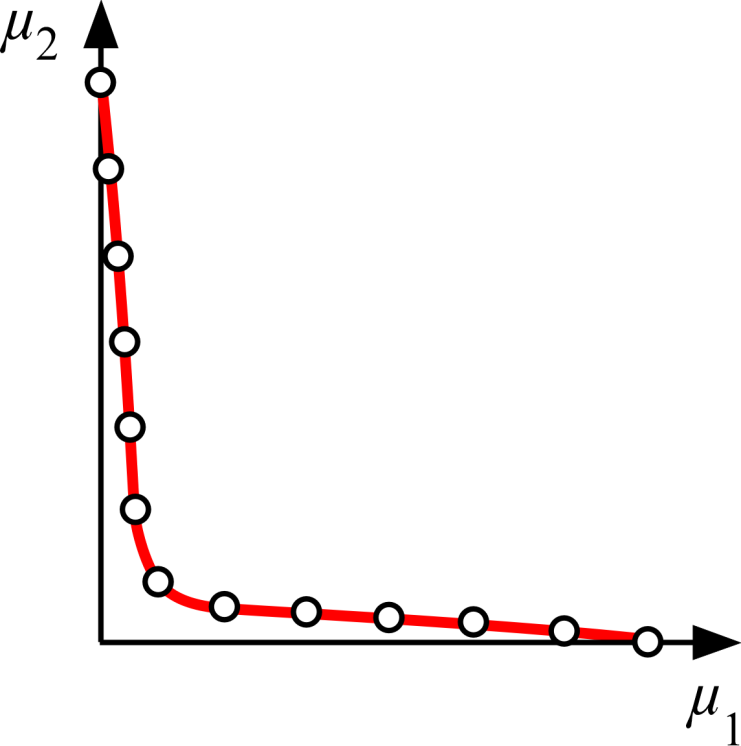 SNC Method Steps:
Reference Points
Connectivity of Approximation
Approximation Lines
Approximation Points
5) Calculate Smart Distances
6) Single-Objective Optimization
1.2
2.4
3.6
4.8
6.0
7.2
8.4
7.2
6.0
4.8
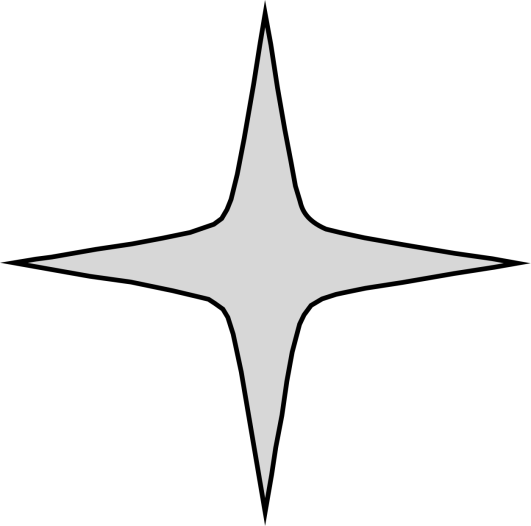 3.6
2.4
1.2
(repeat bracketed steps)
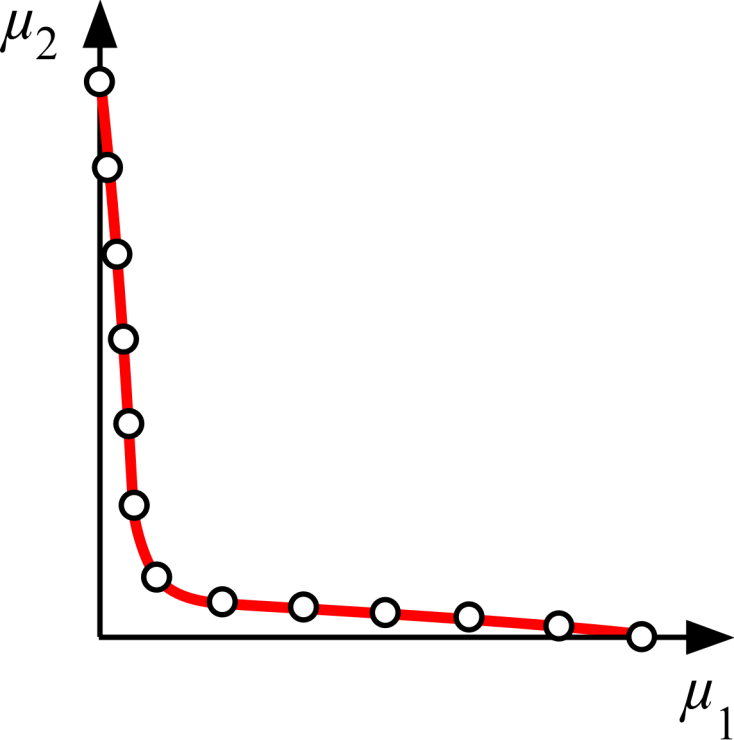 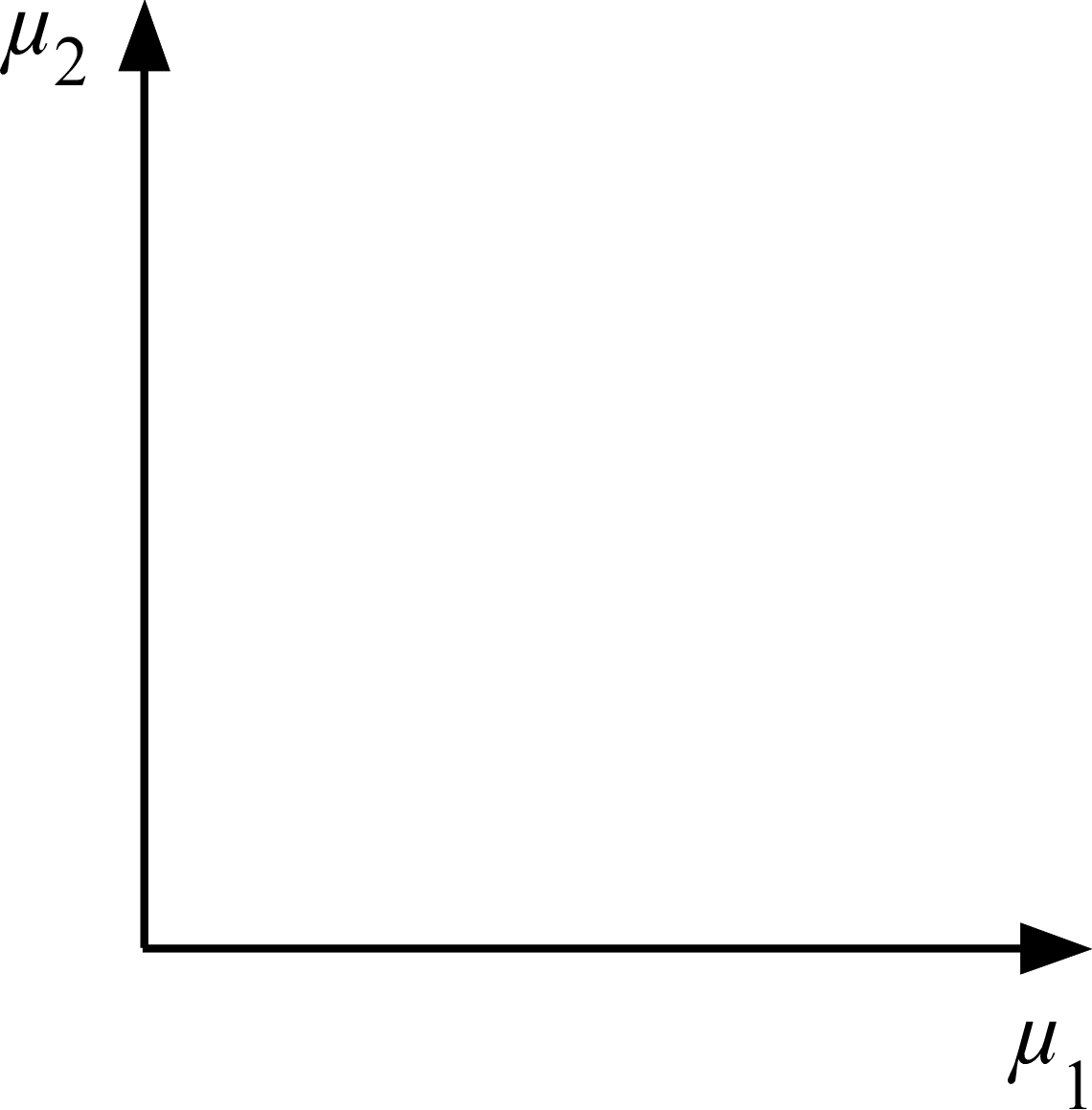 25
SNC Method: Step 6
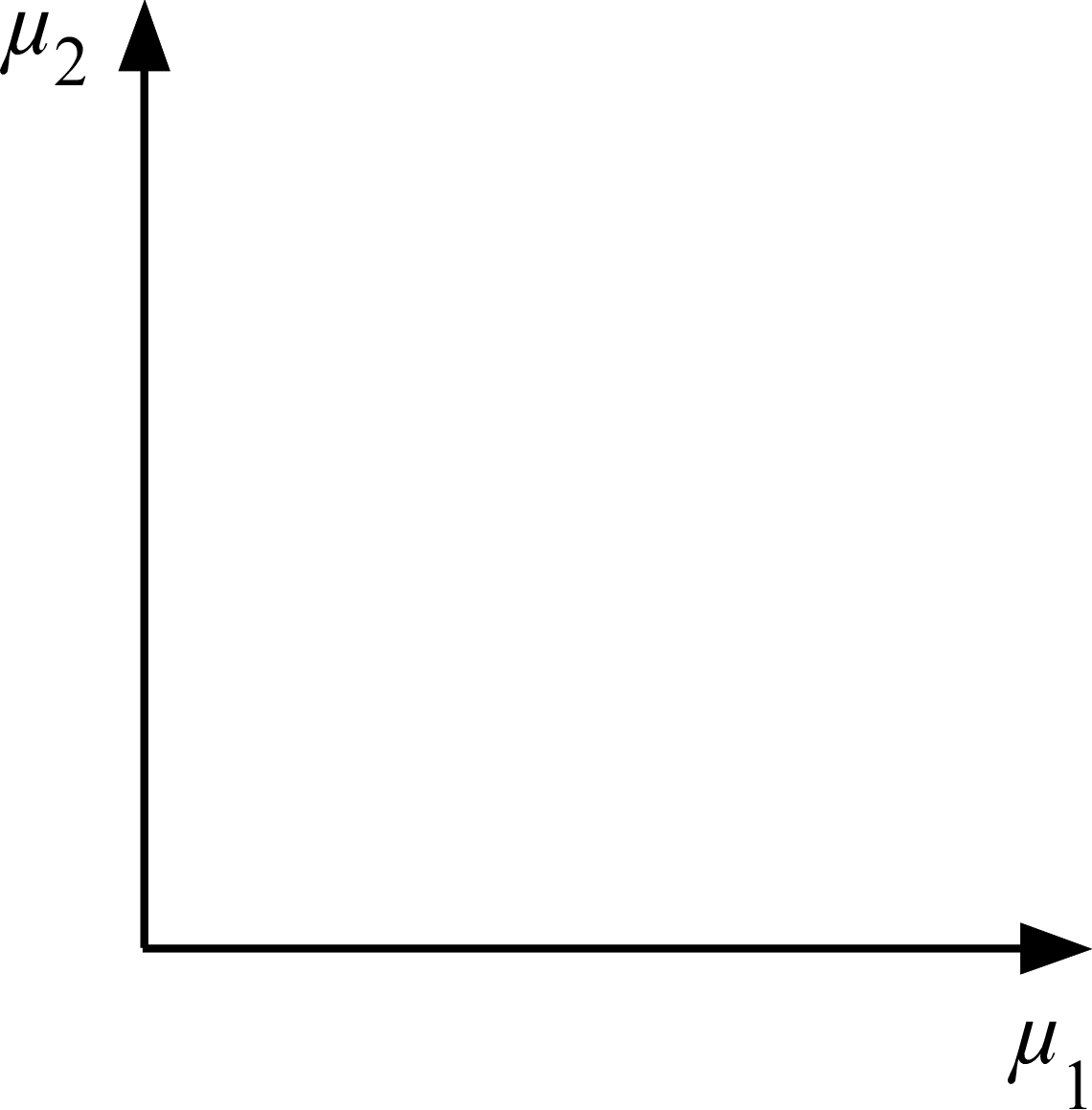 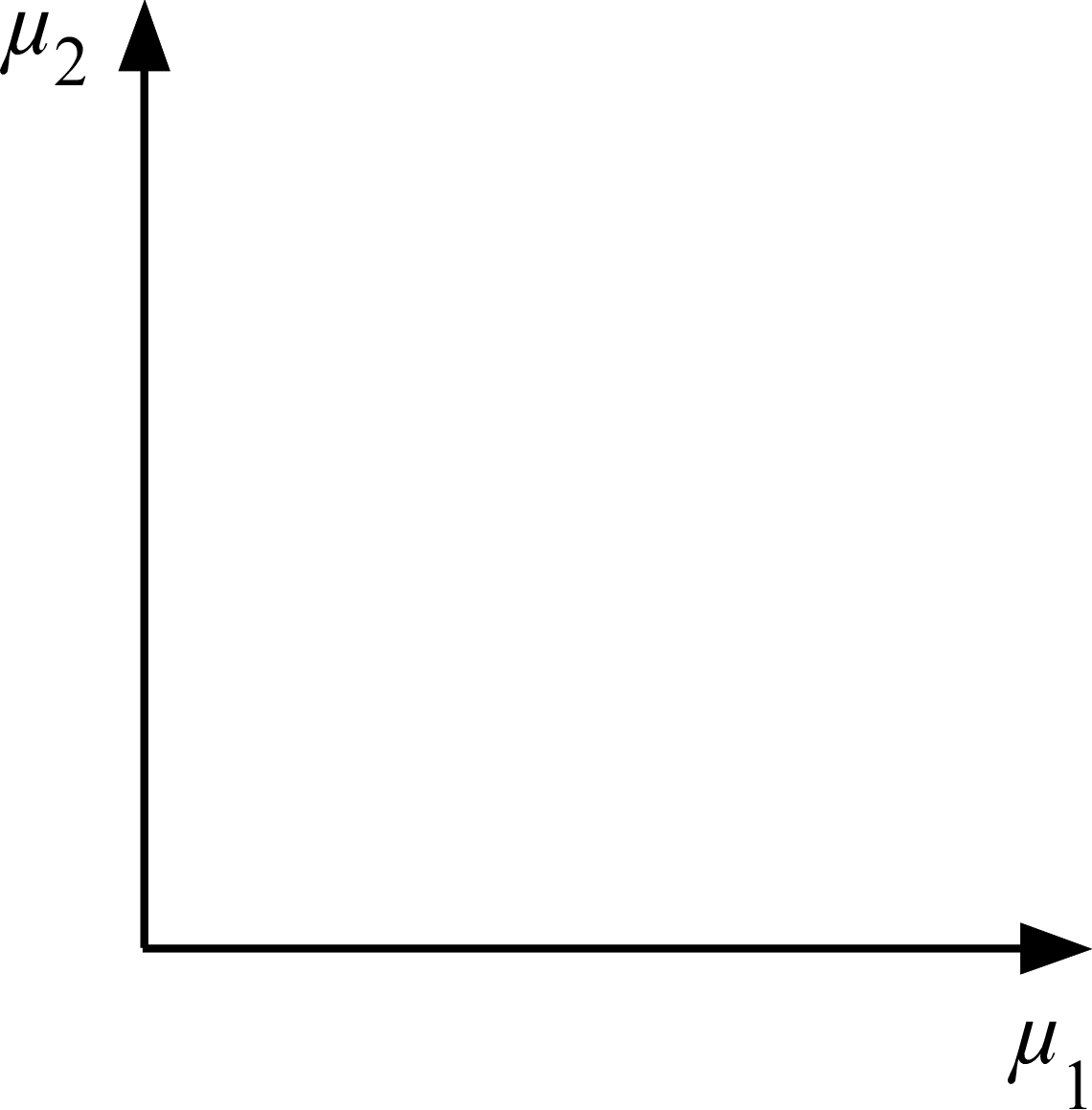 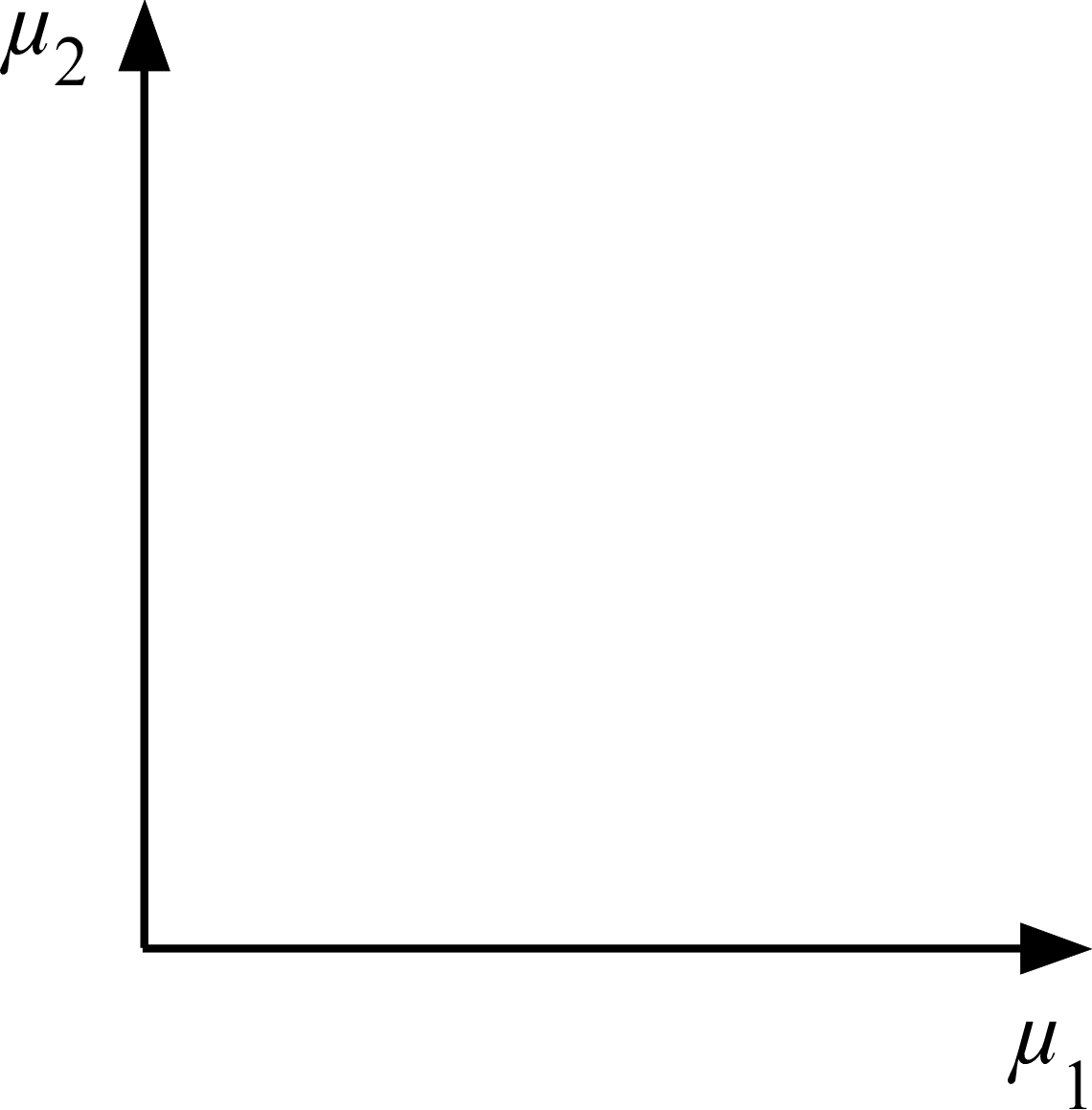 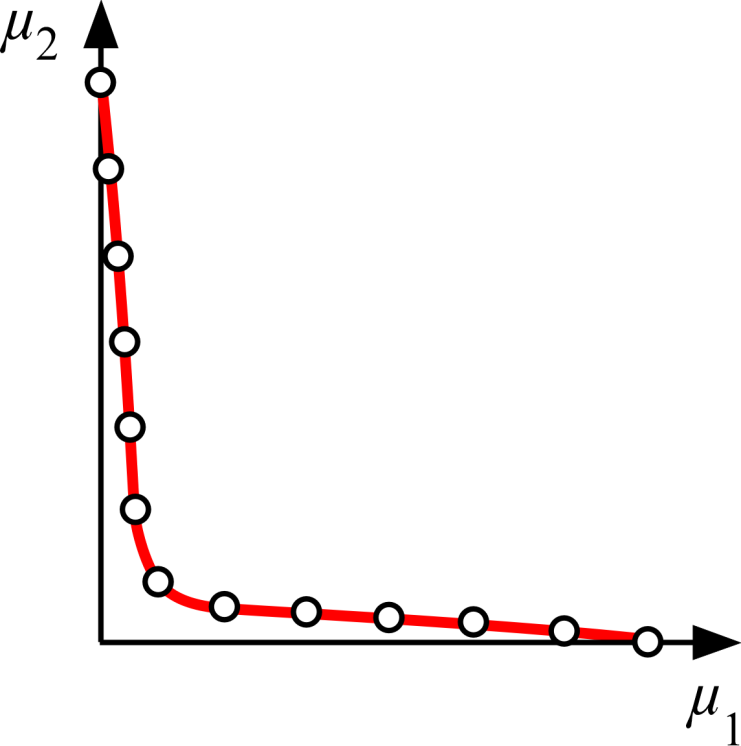 SNC Method Steps:
Reference Points
Connectivity of Approximation
Approximation Lines
Approximation Points
5) Calculate Smart Distances
6) Single-Objective Optimization
(repeat bracketed steps)
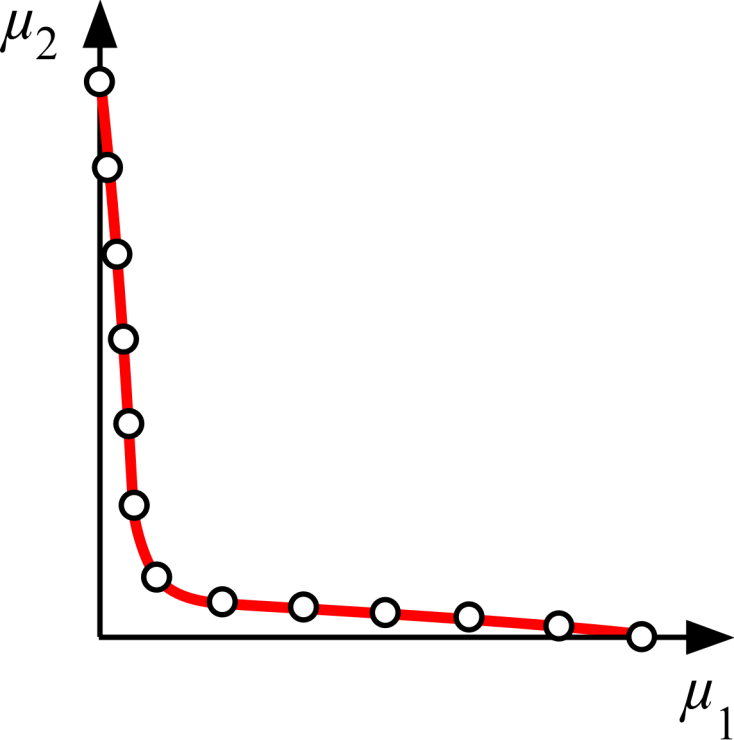 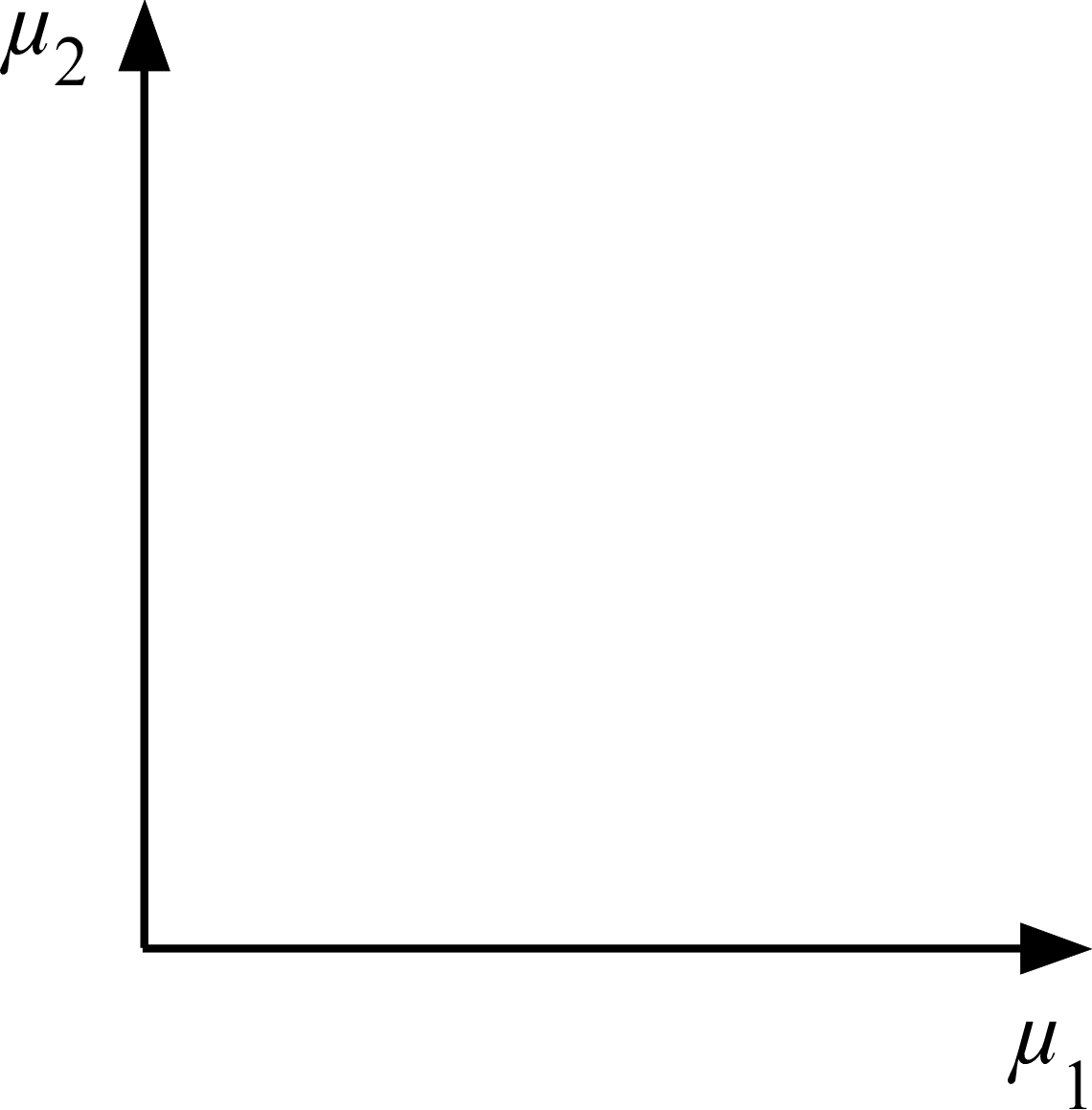 26
SNC Method: Step 2
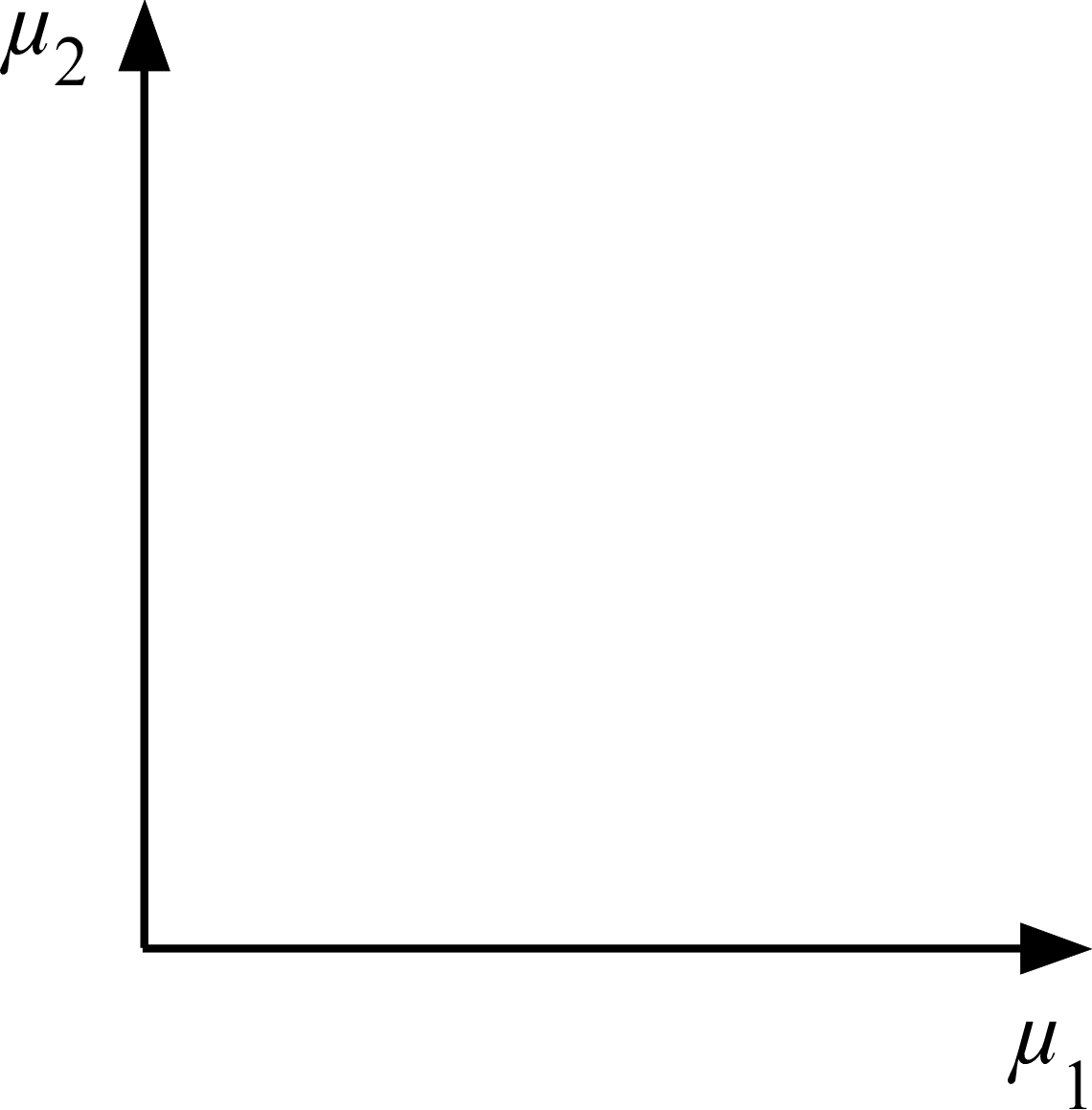 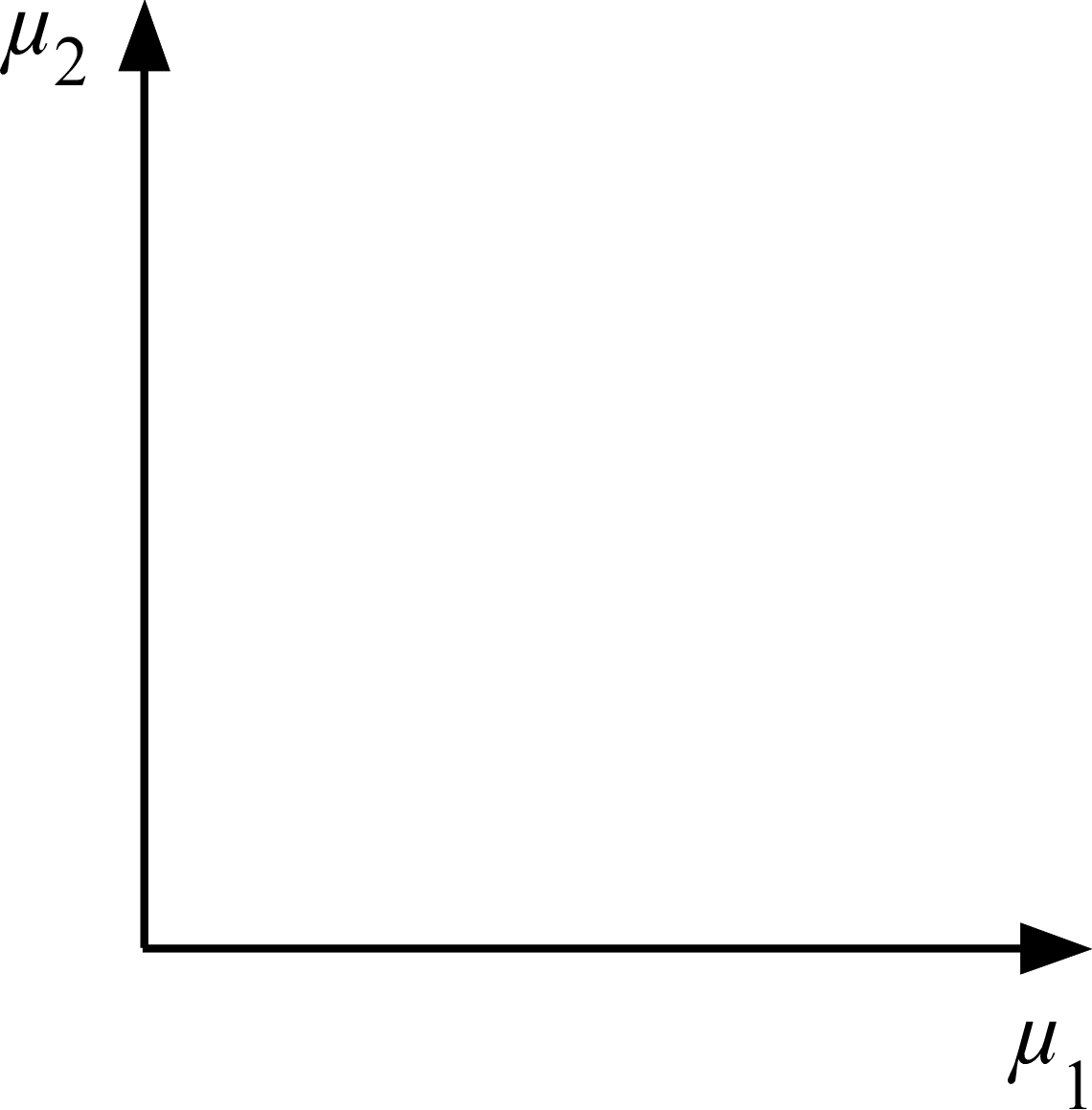 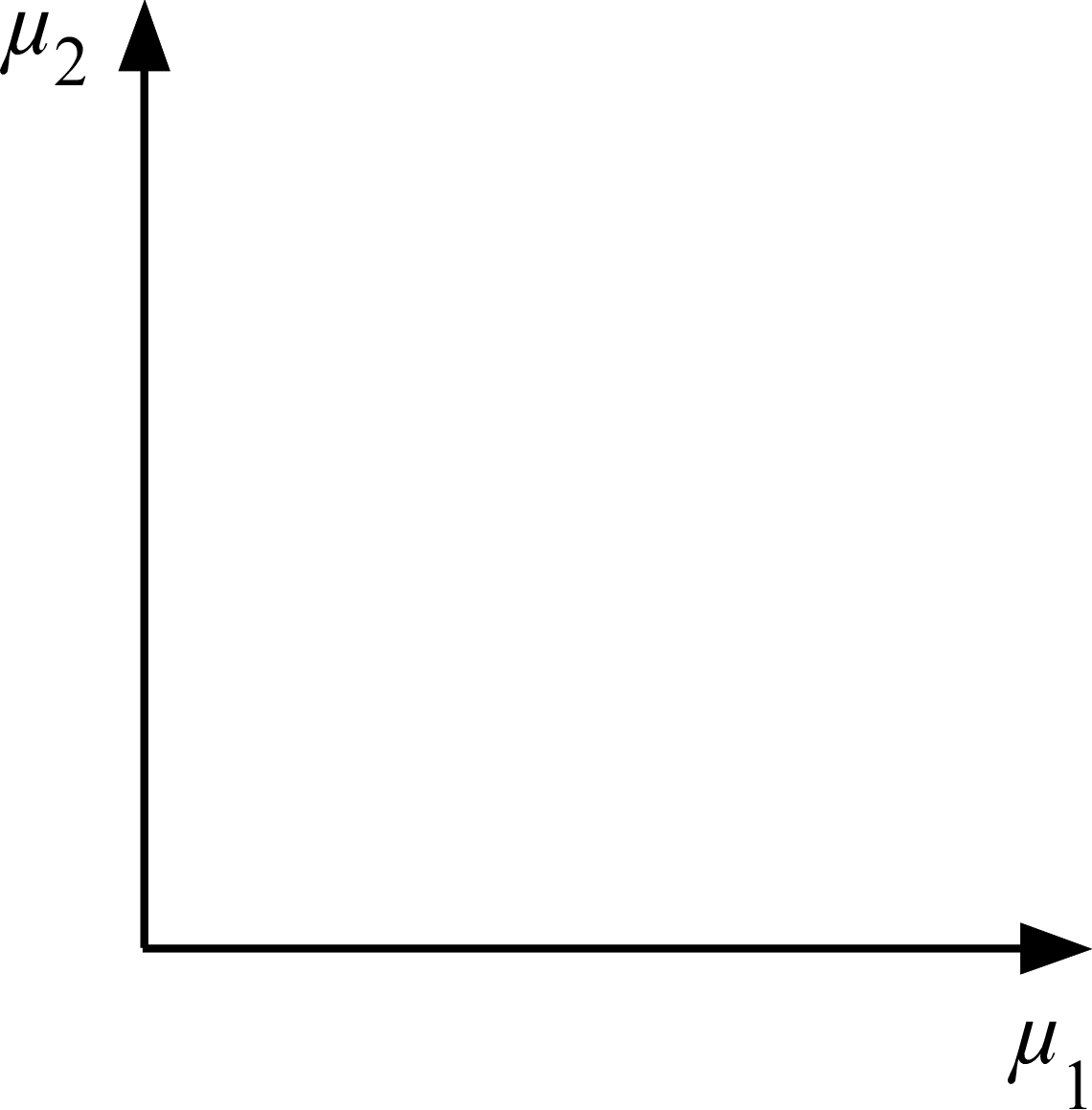 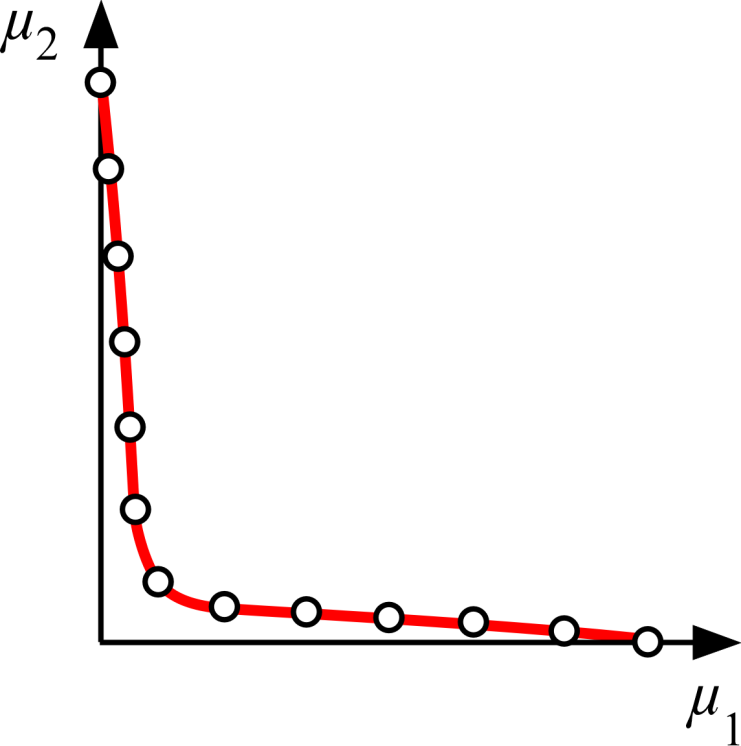 SNC Method Steps:
Reference Points
Connectivity of Approximation
Approximation Lines
Approximation Points
5) Calculate Smart Distances
6) Single-Objective Optimization
(repeat bracketed steps)
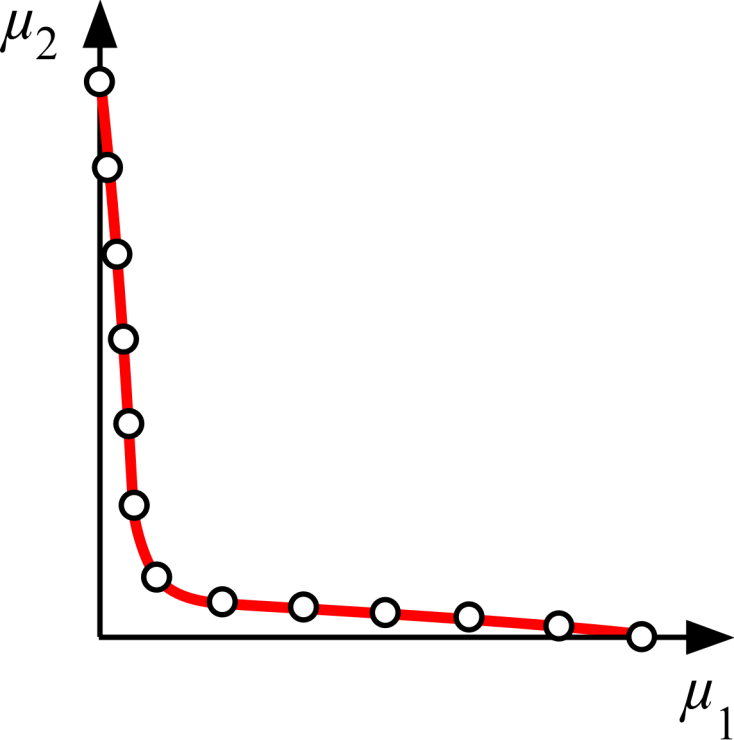 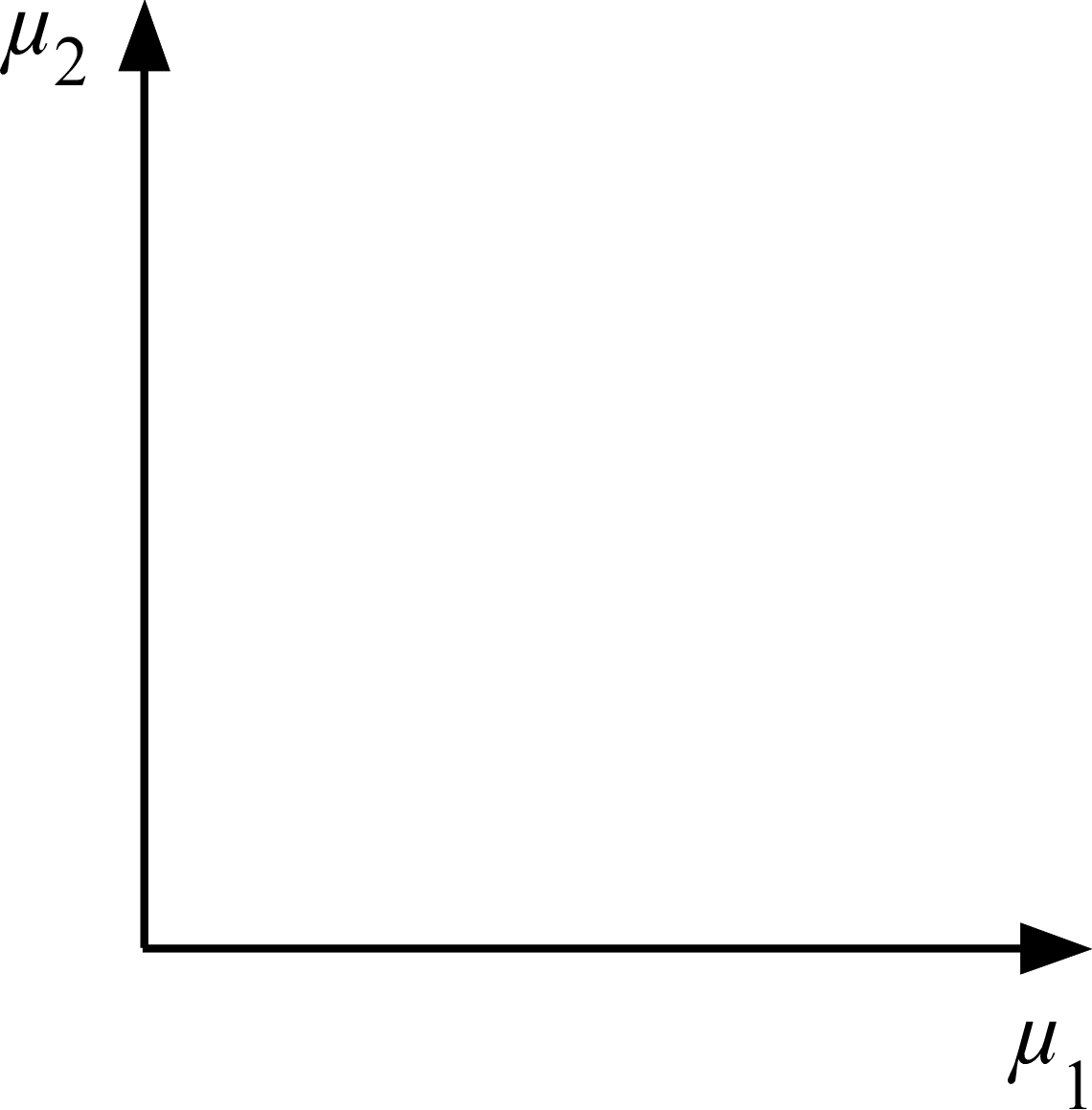 27
SNC Method: Step 3
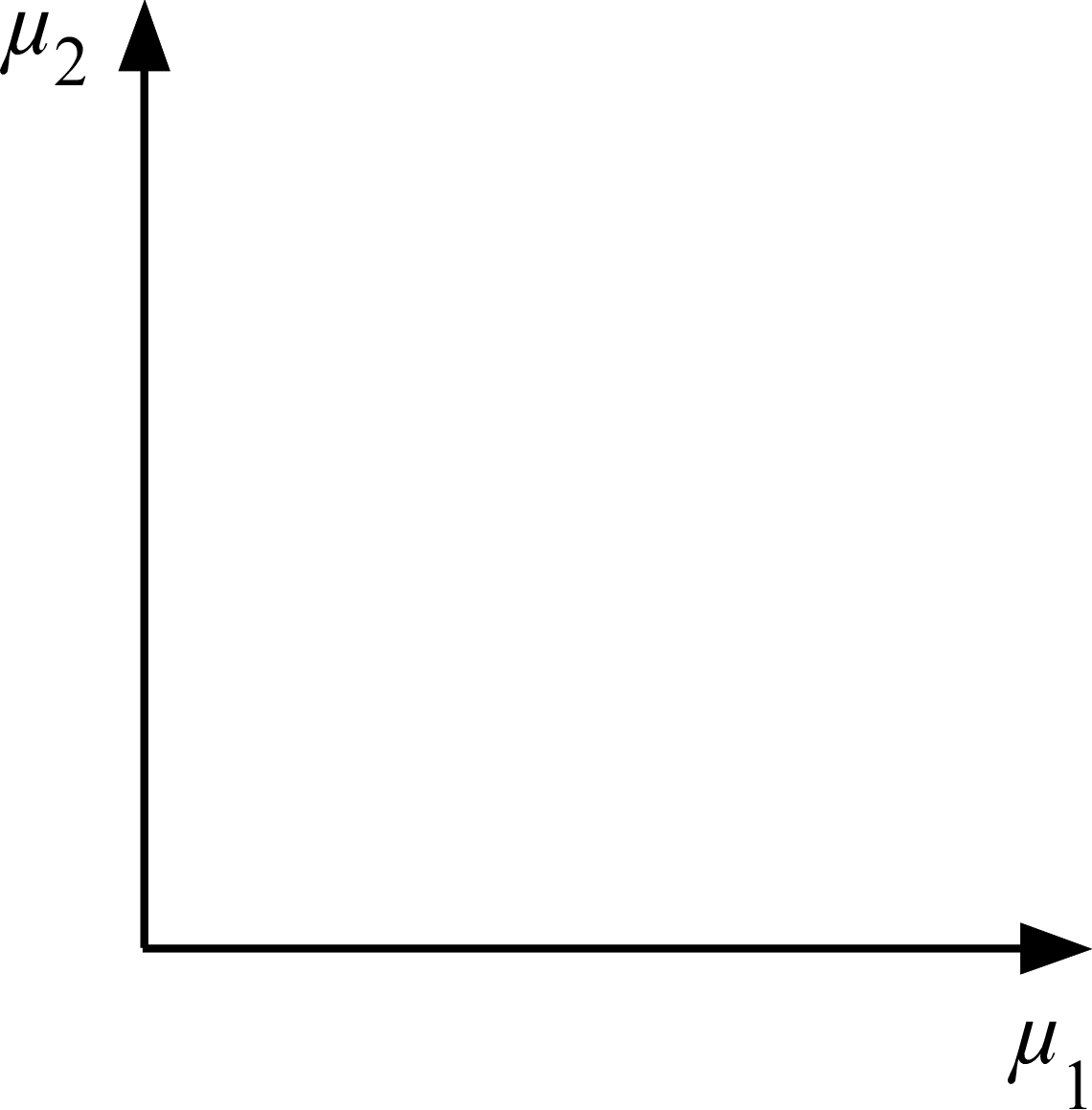 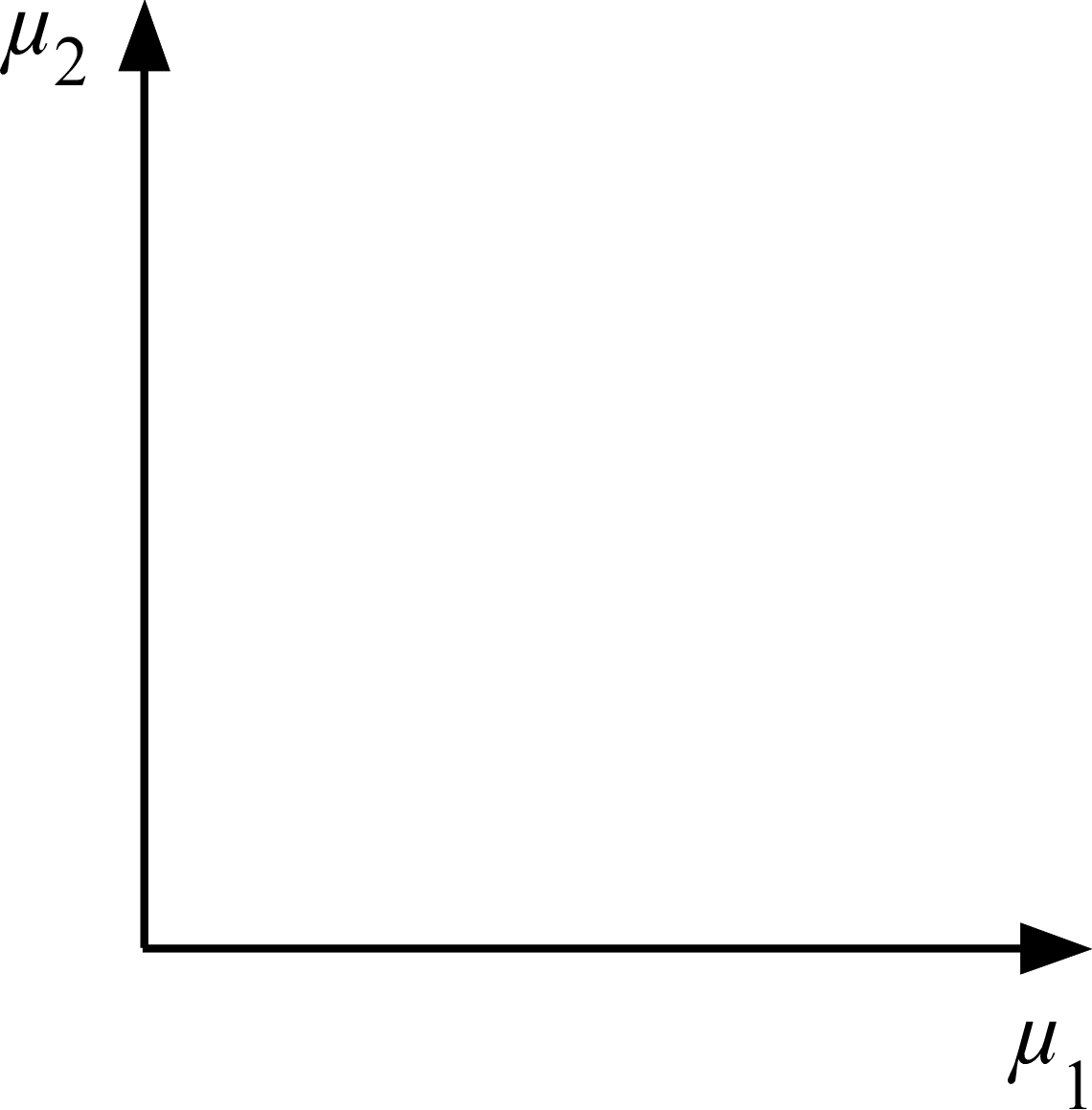 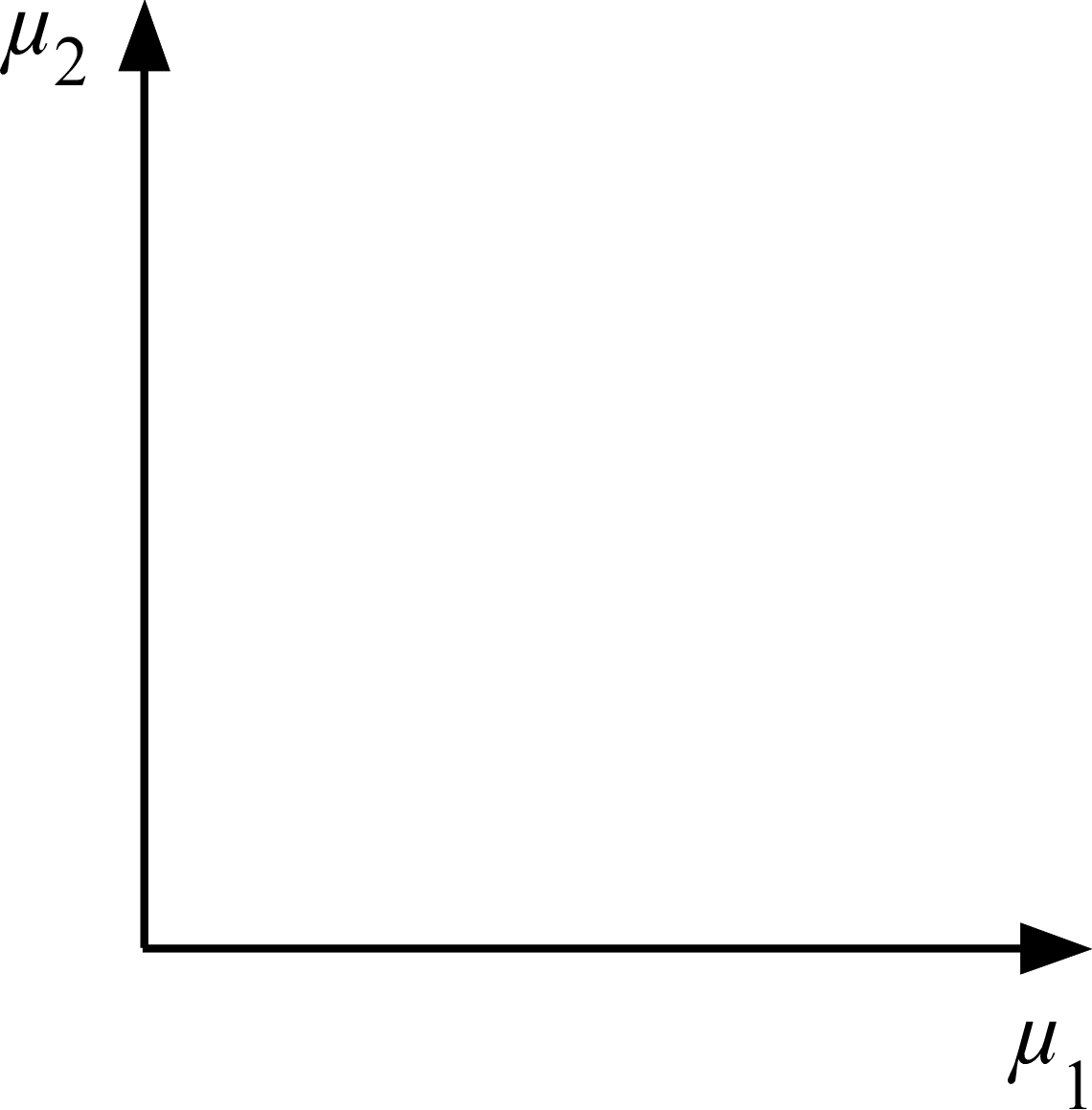 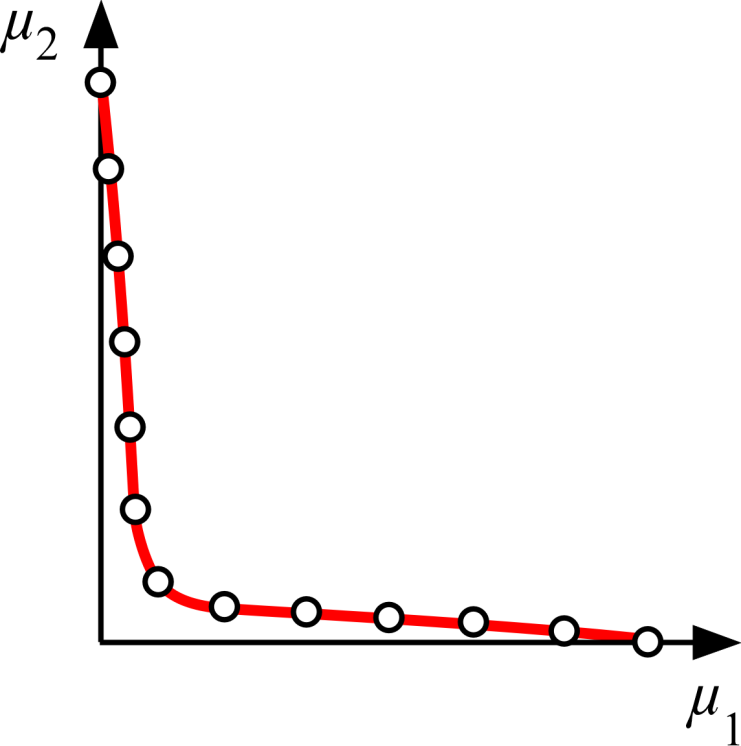 SNC Method Steps:
Reference Points
Connectivity of Approximation
Approximation Lines
Approximation Points
5) Calculate Smart Distances
6) Single-Objective Optimization
(repeat bracketed steps)
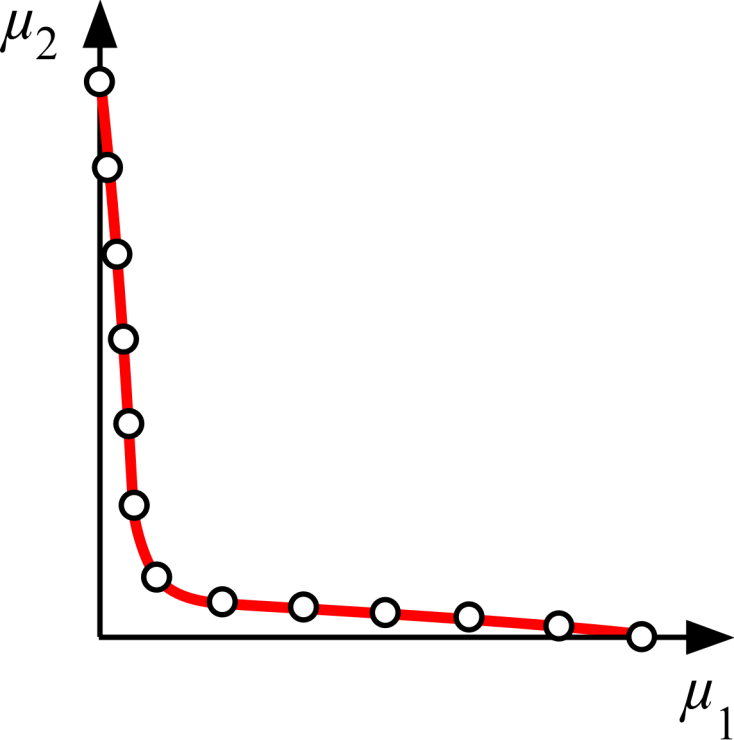 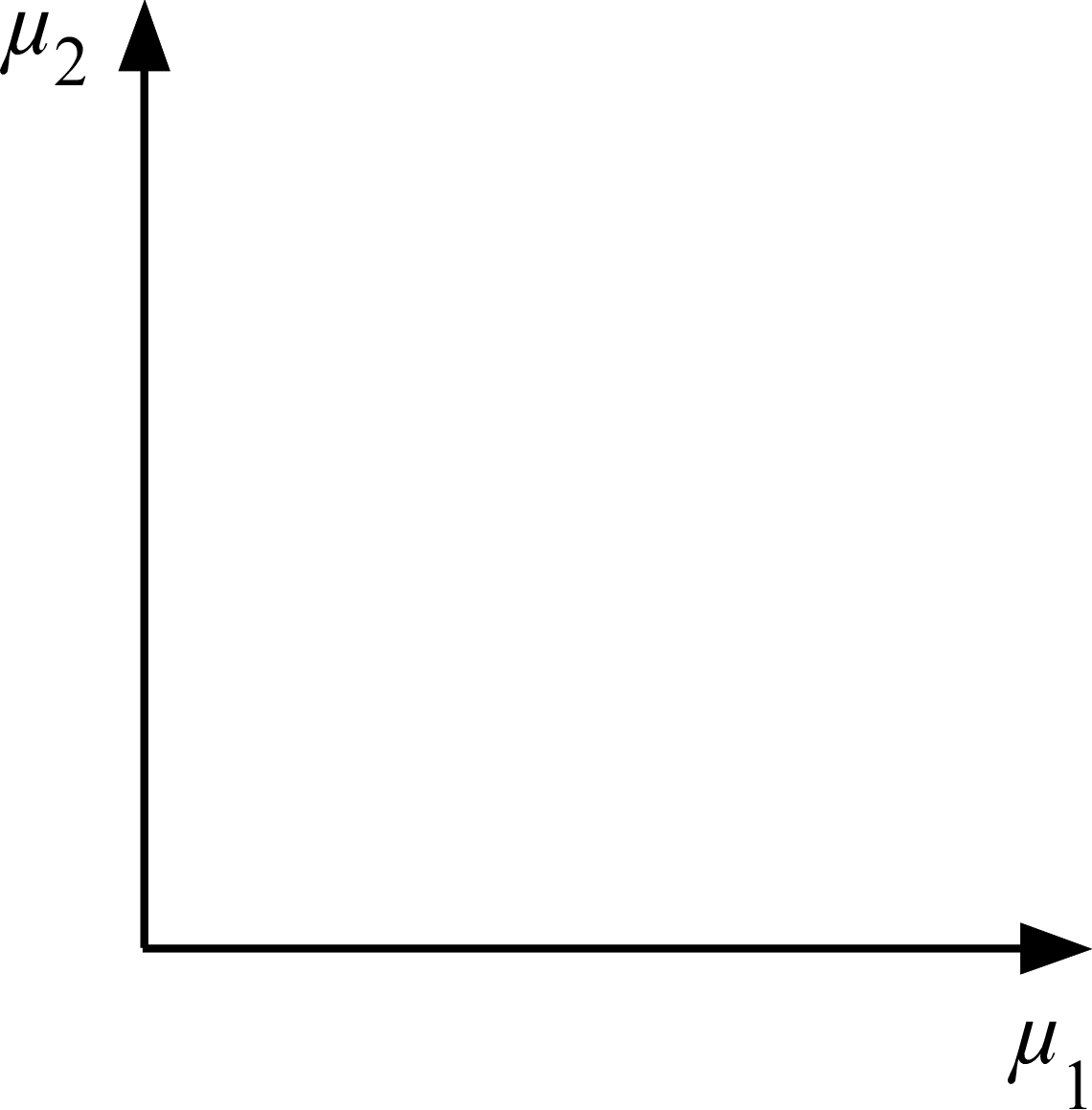 28
SNC Method: Step 4
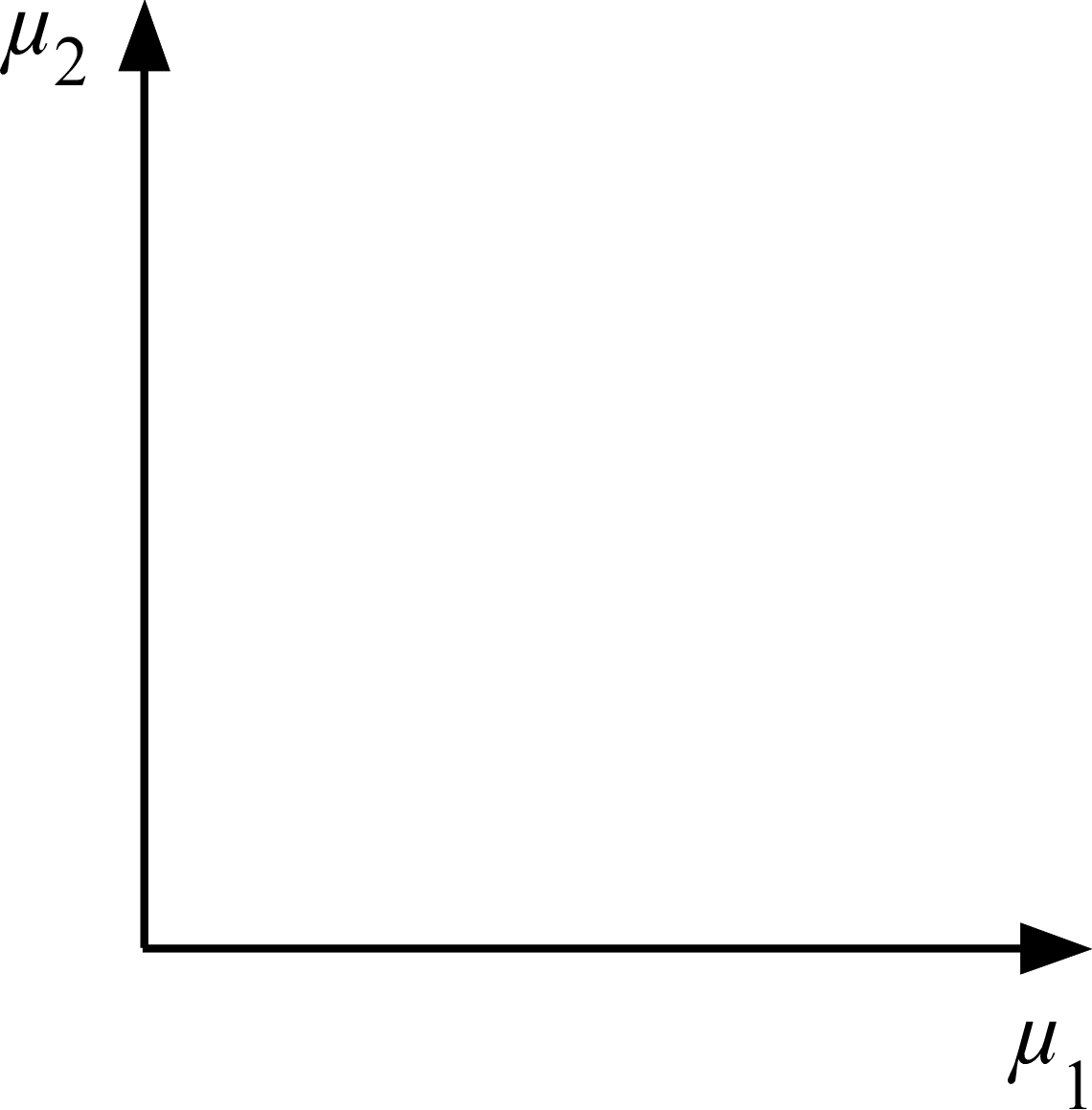 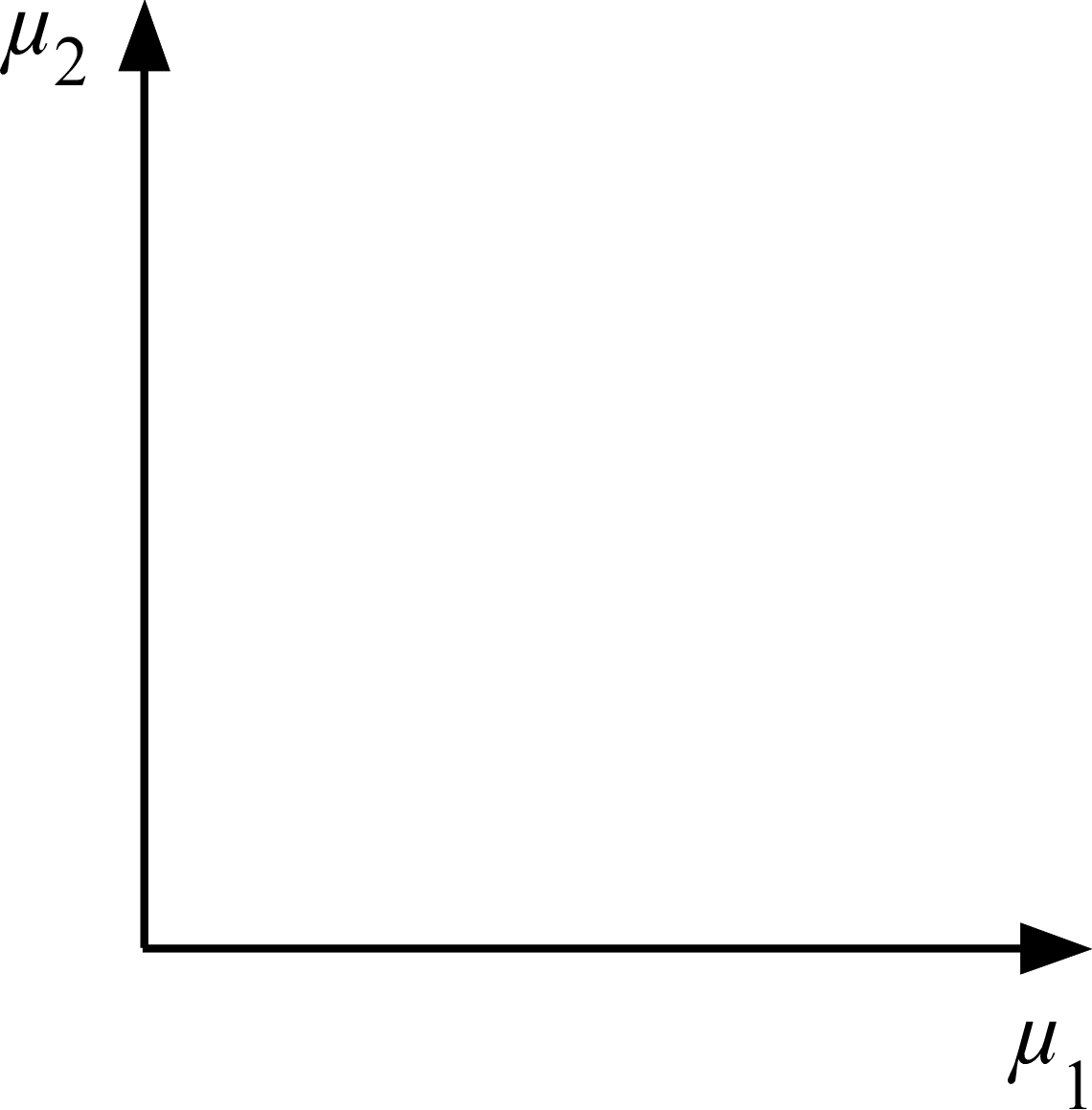 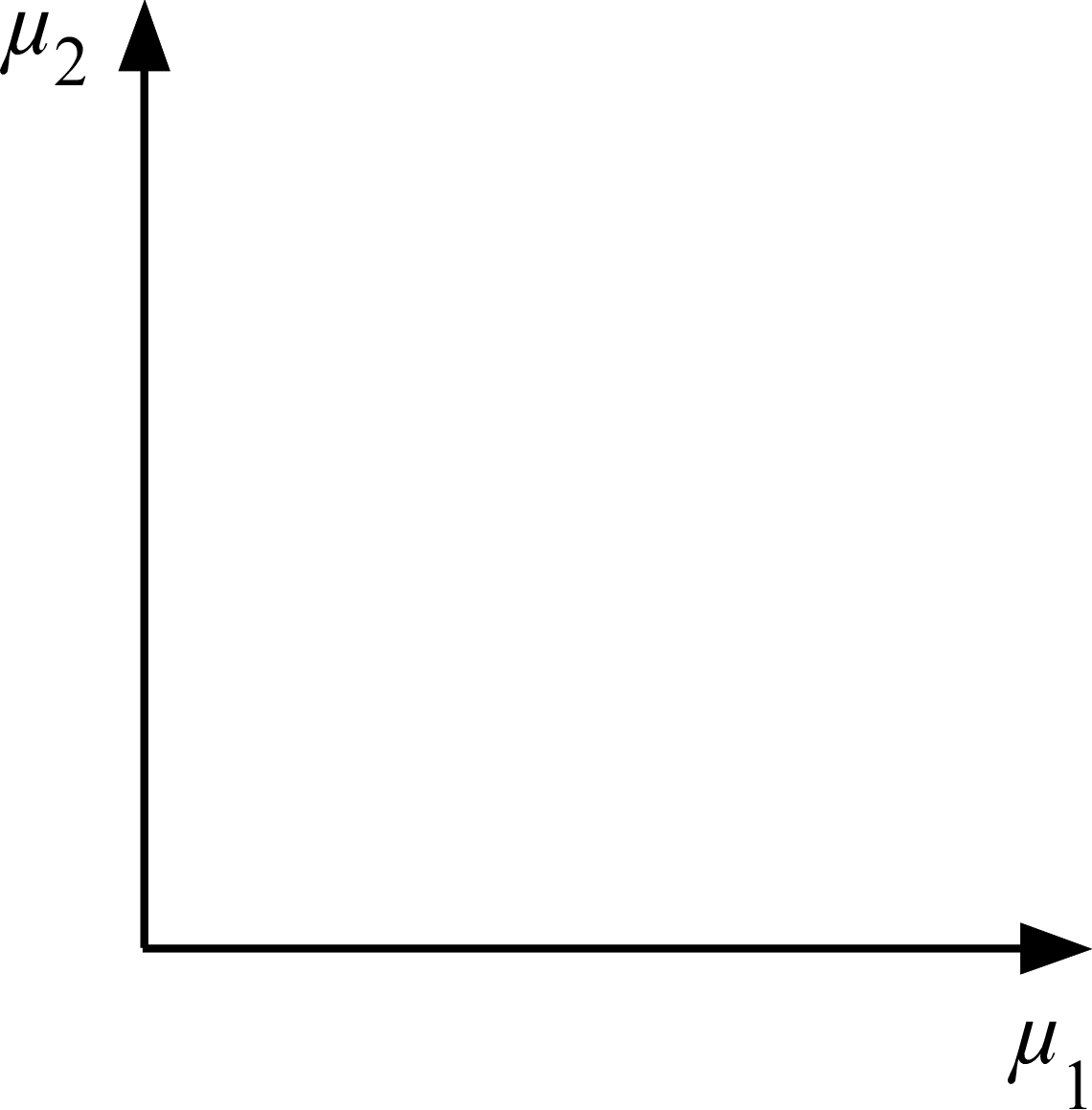 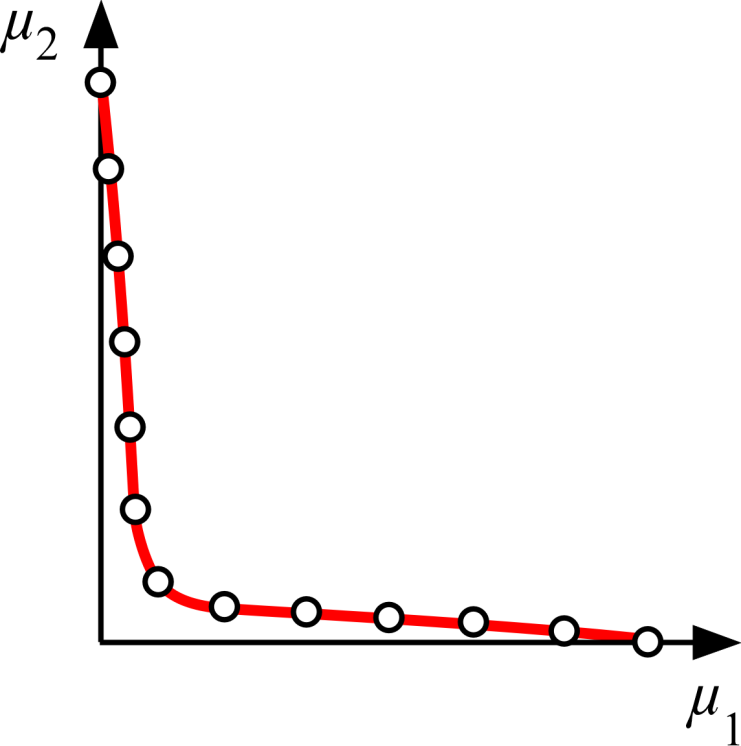 SNC Method Steps:
Reference Points
Connectivity of Approximation
Approximation Lines
Approximation Points
5) Calculate Smart Distances
6) Single-Objective Optimization
(repeat bracketed steps)
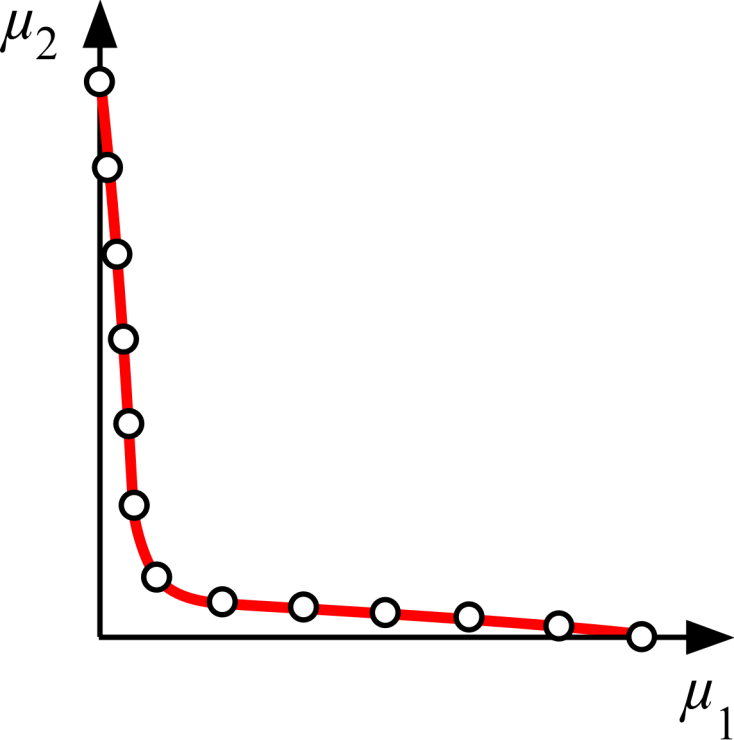 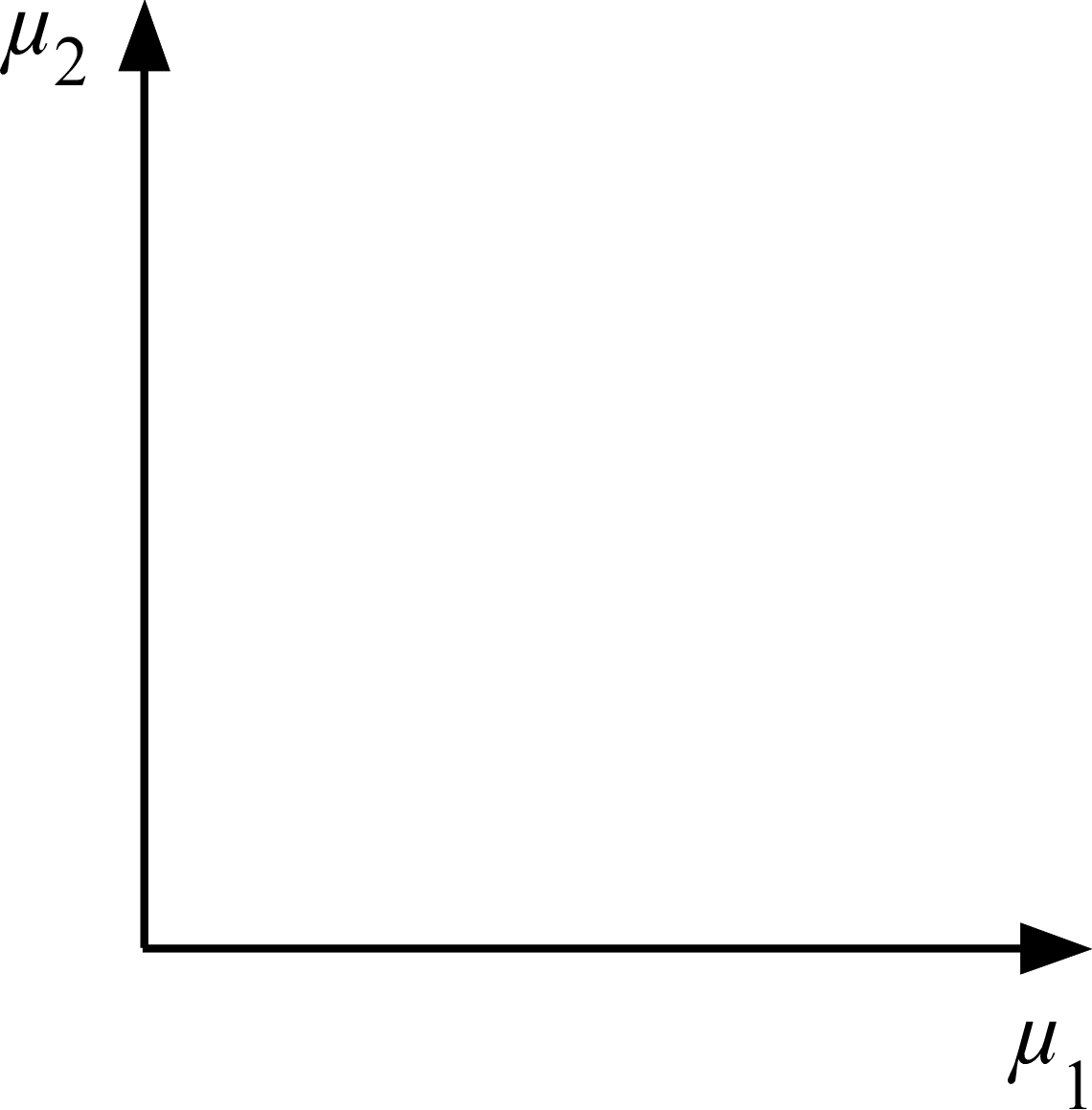 29
SNC Method: Step 5
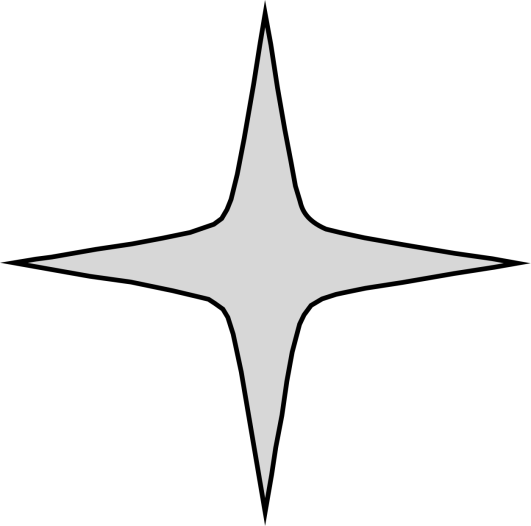 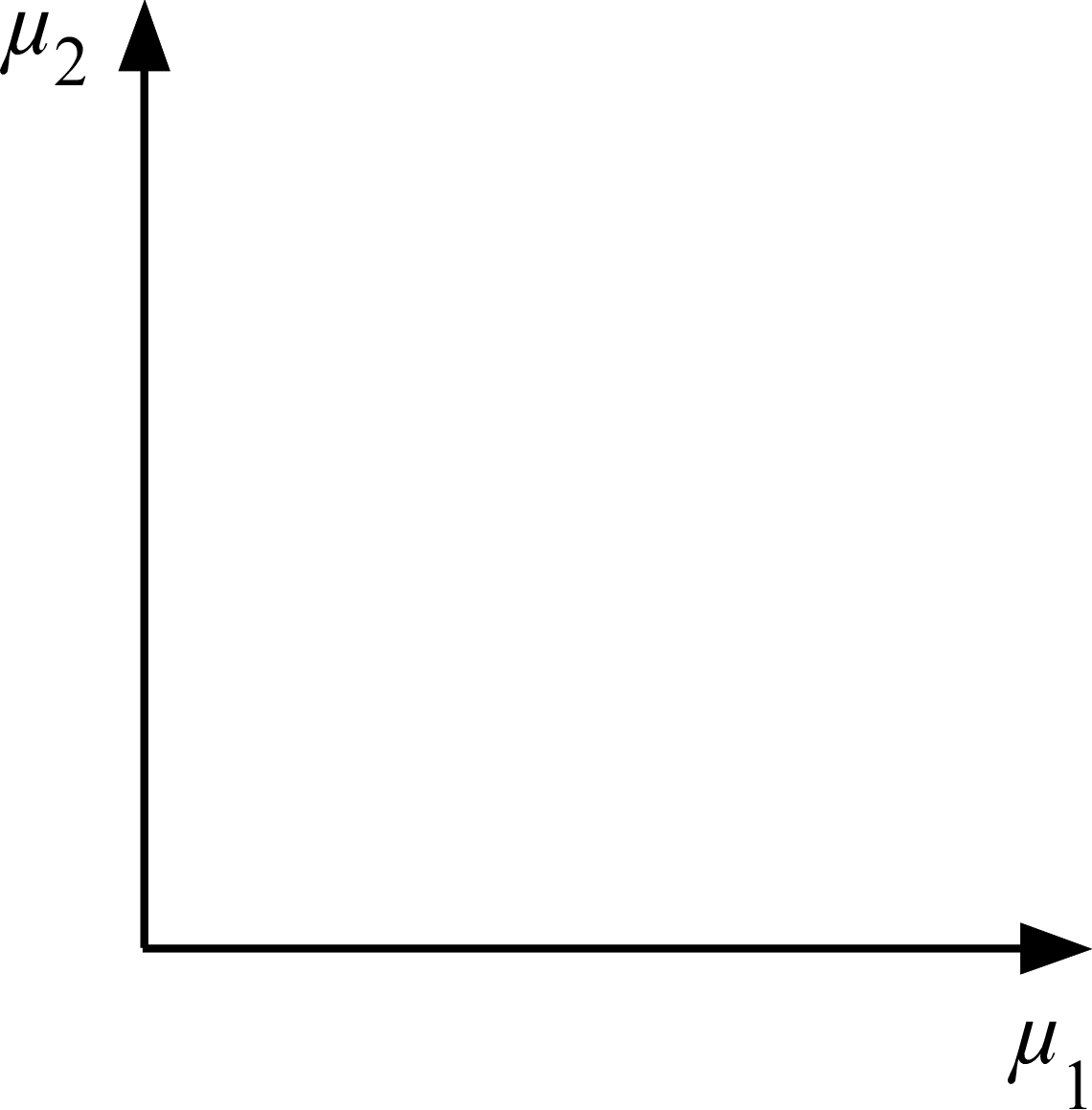 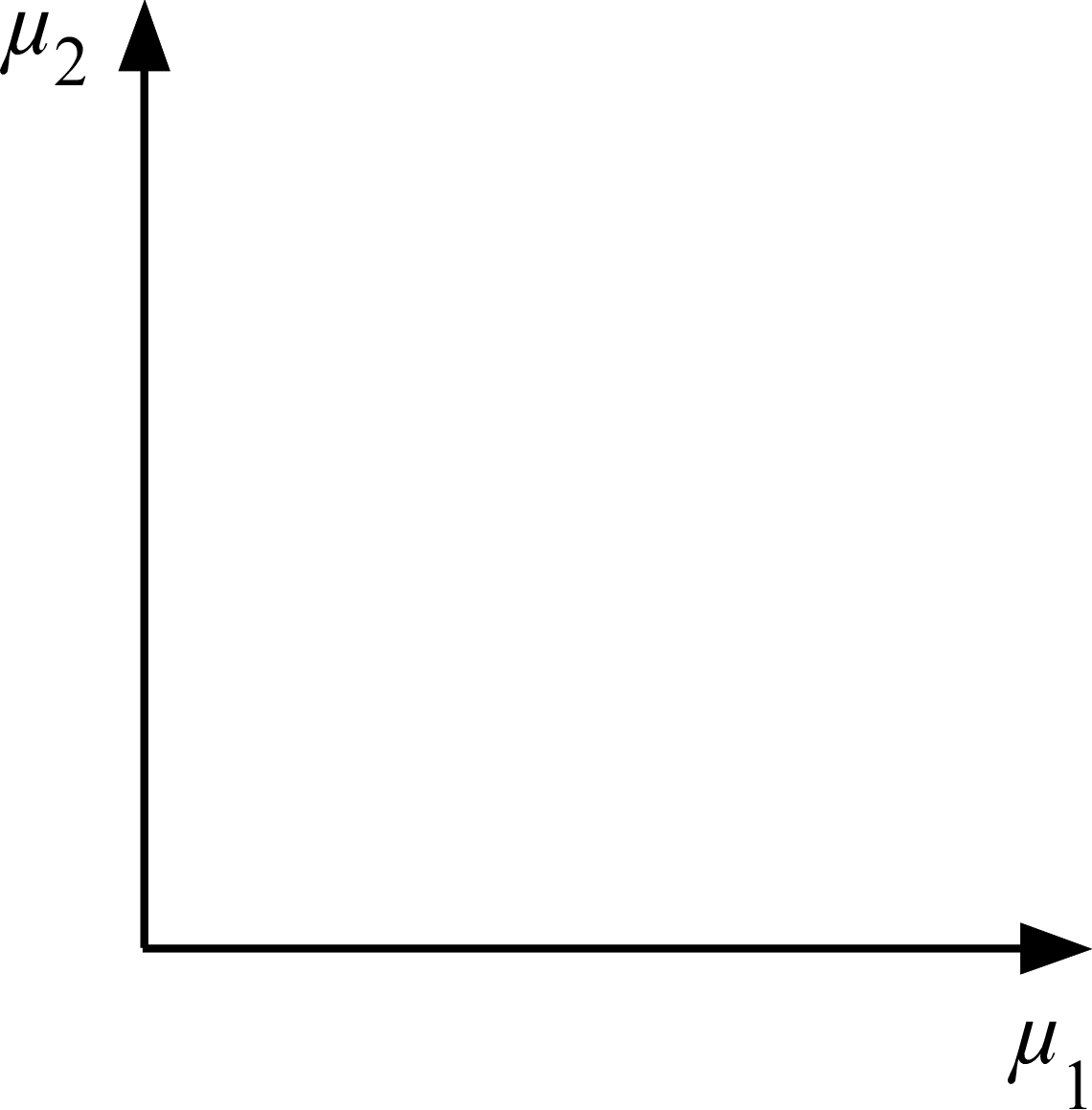 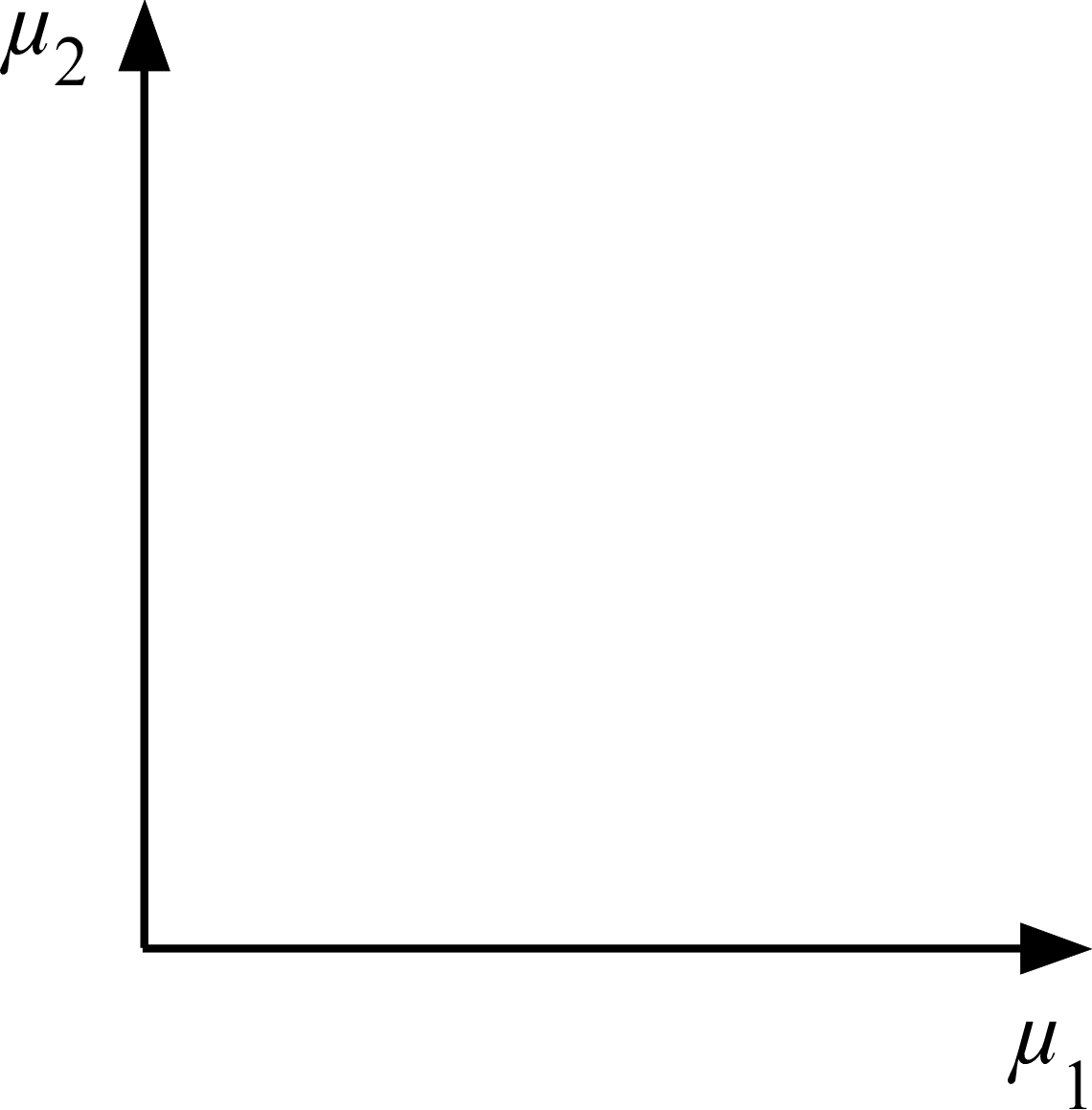 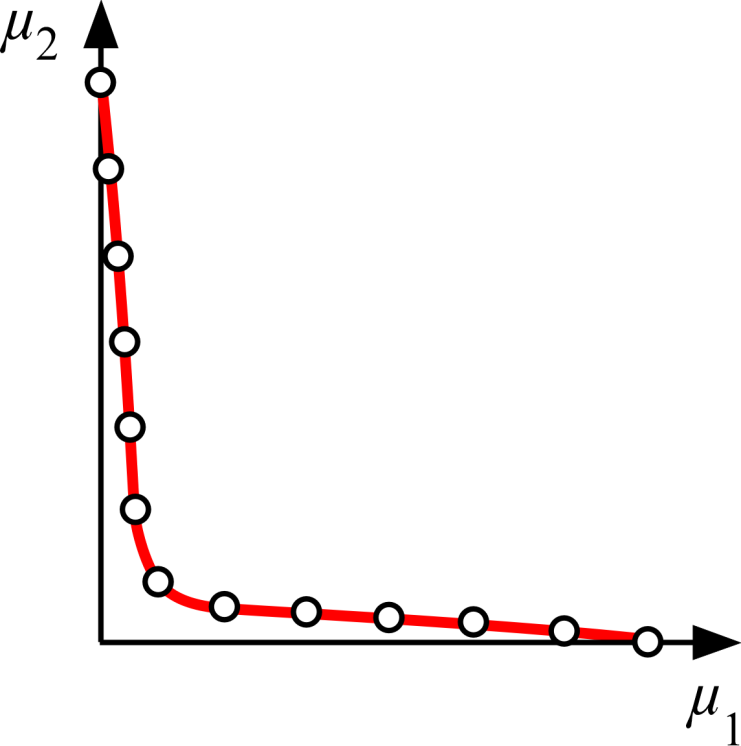 SNC Method Steps:
Reference Points
Connectivity of Approximation
Approximation Lines
Approximation Points
5) Calculate Smart Distances
6) Single-Objective Optimization
.9
1.8
2.7
3.6
2.7
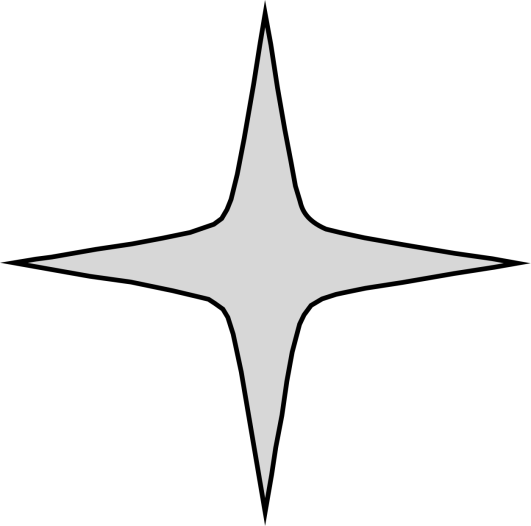 1.8
.9
.8
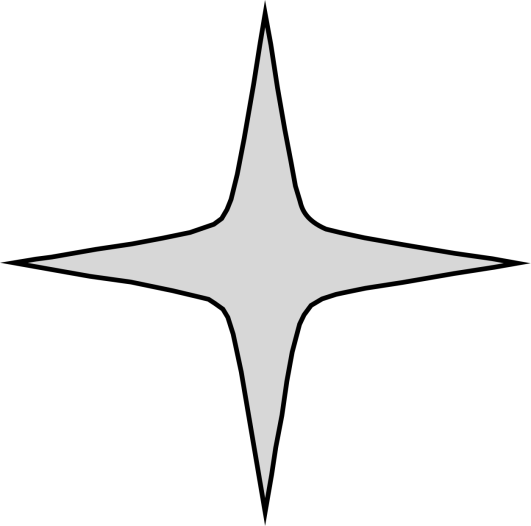 1.6
2.4
3.6
2.4
1.6
.8
(repeat bracketed steps)
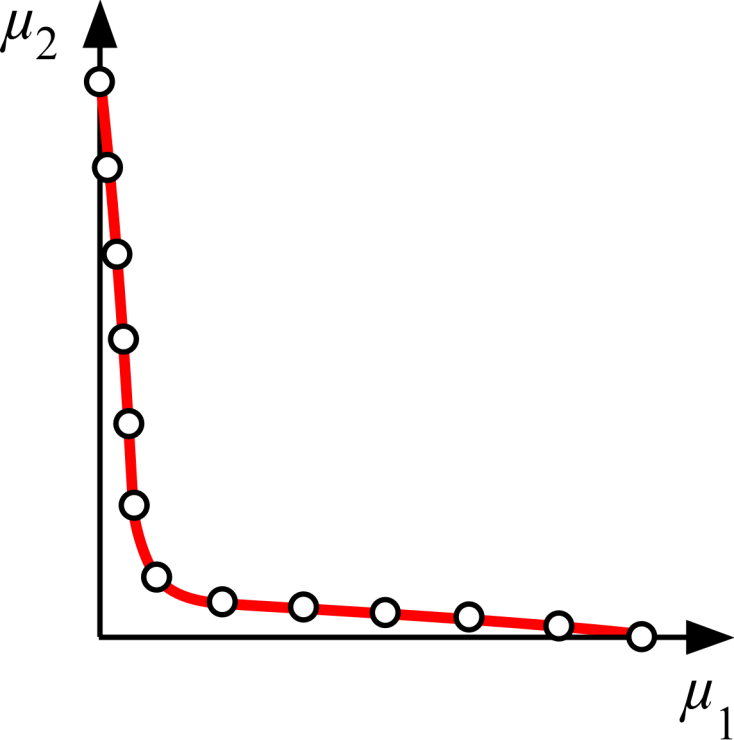 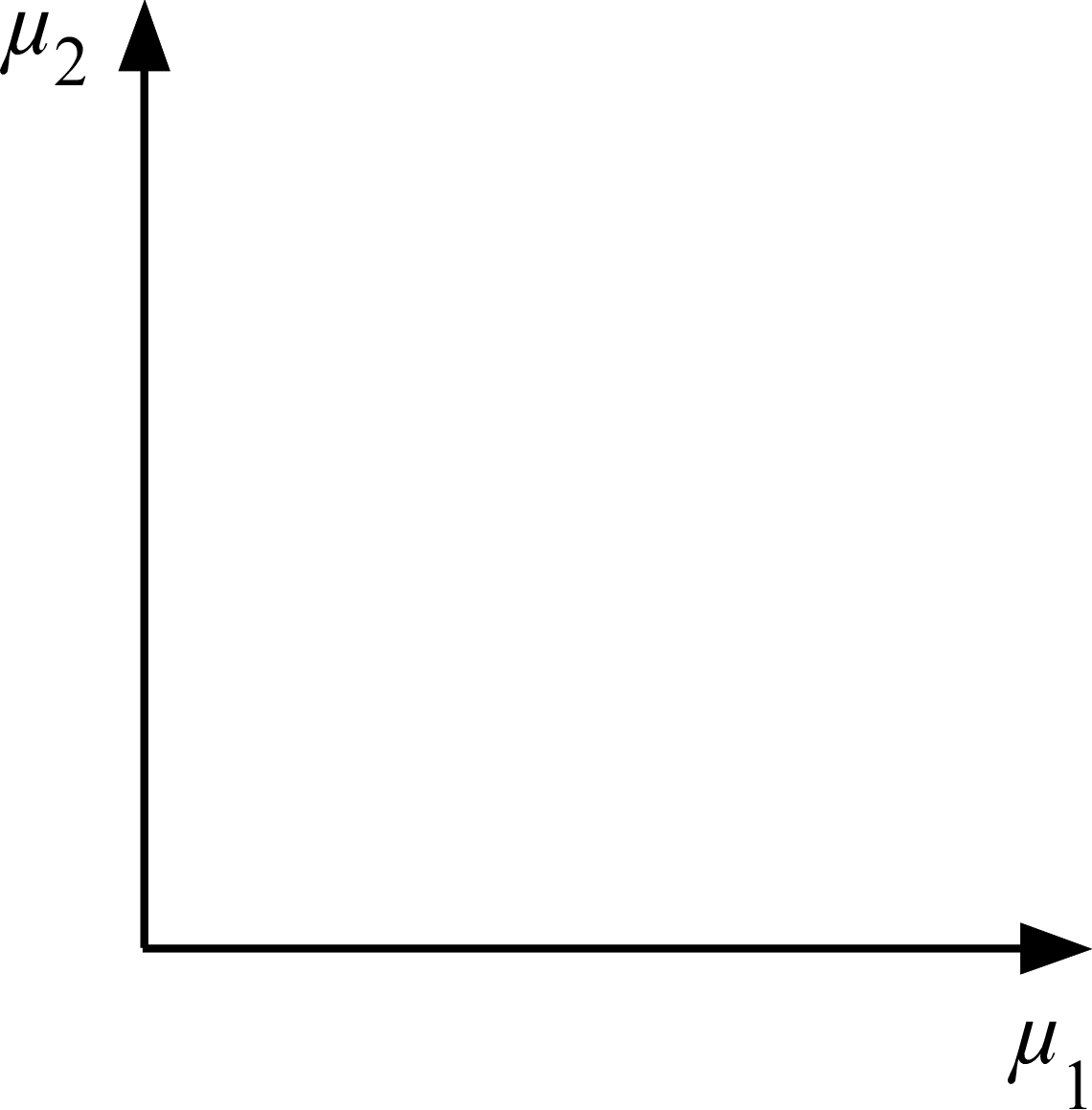 30
SNC Method: Step 6
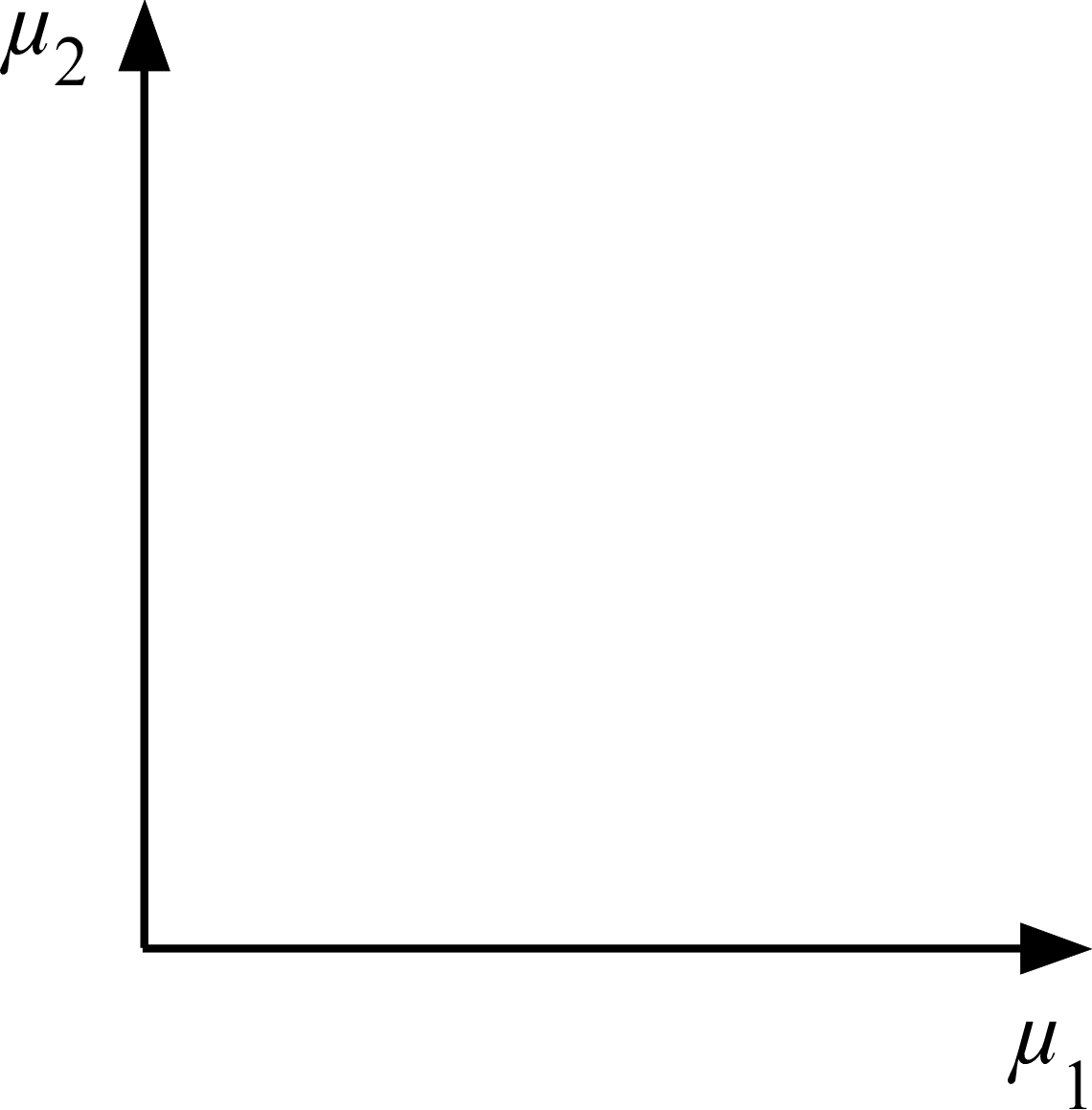 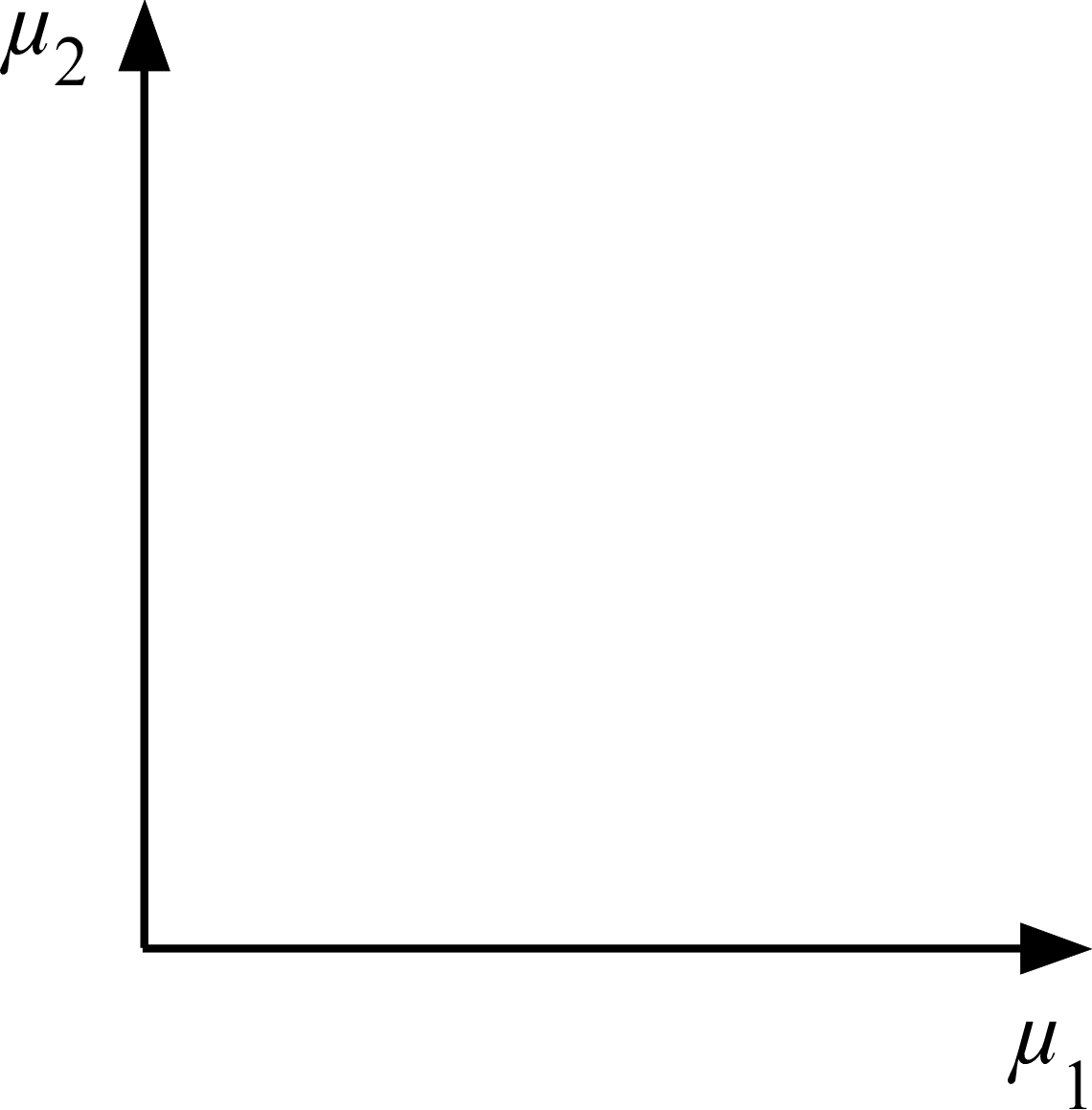 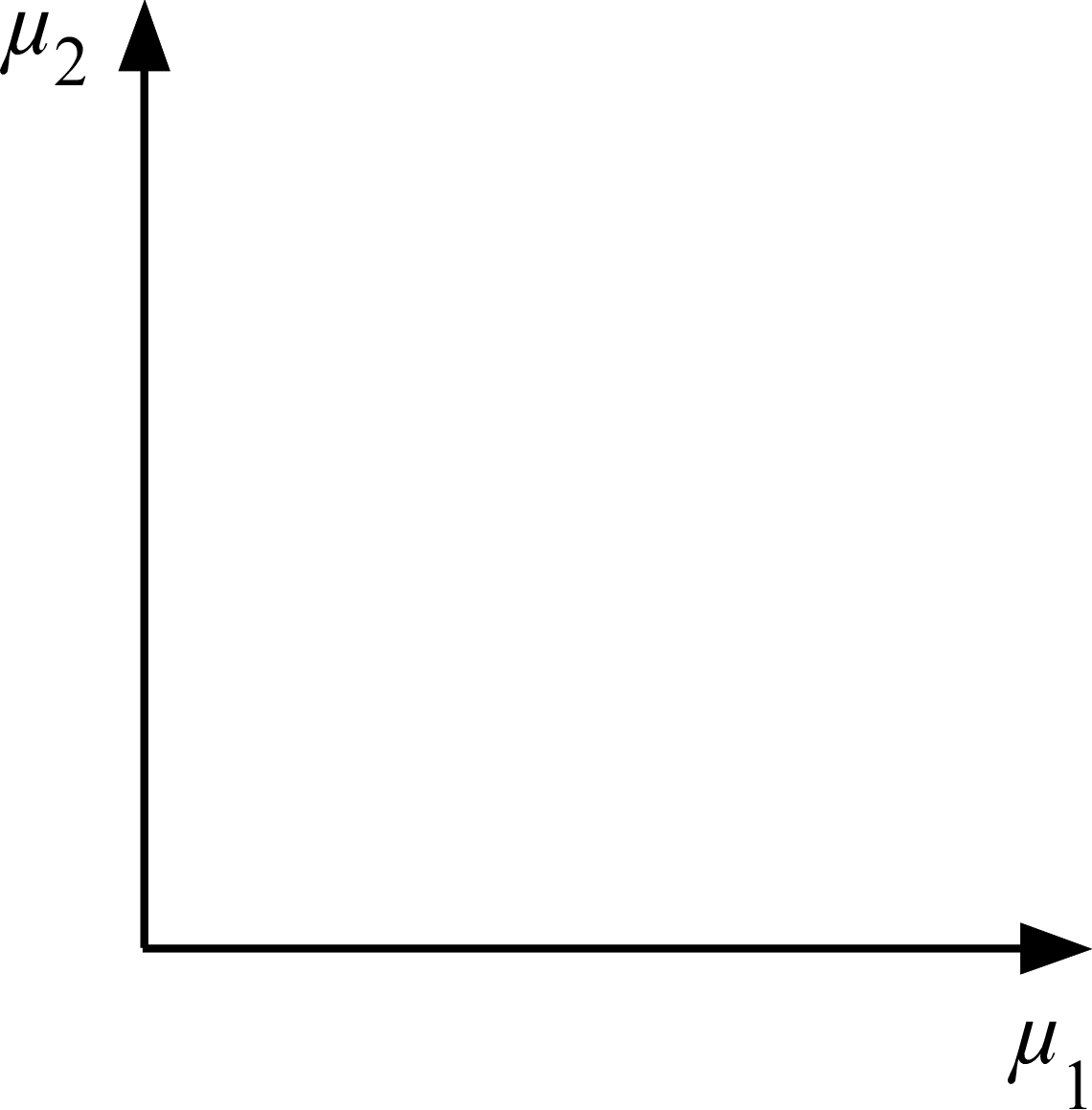 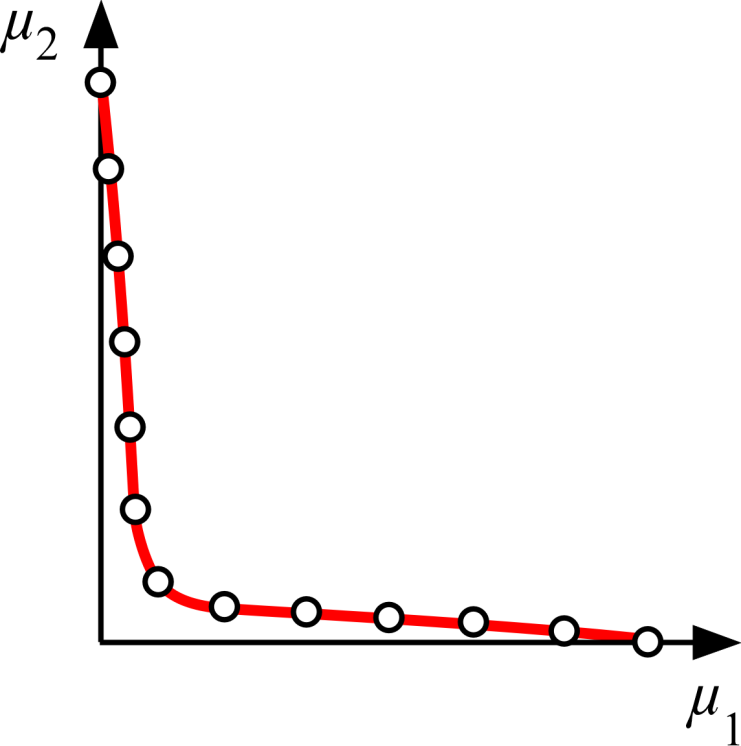 SNC Method Steps:
Reference Points
Connectivity of Approximation
Approximation Lines
Approximation Points
5) Calculate Smart Distances
6) Single-Objective Optimization
(repeat bracketed steps)
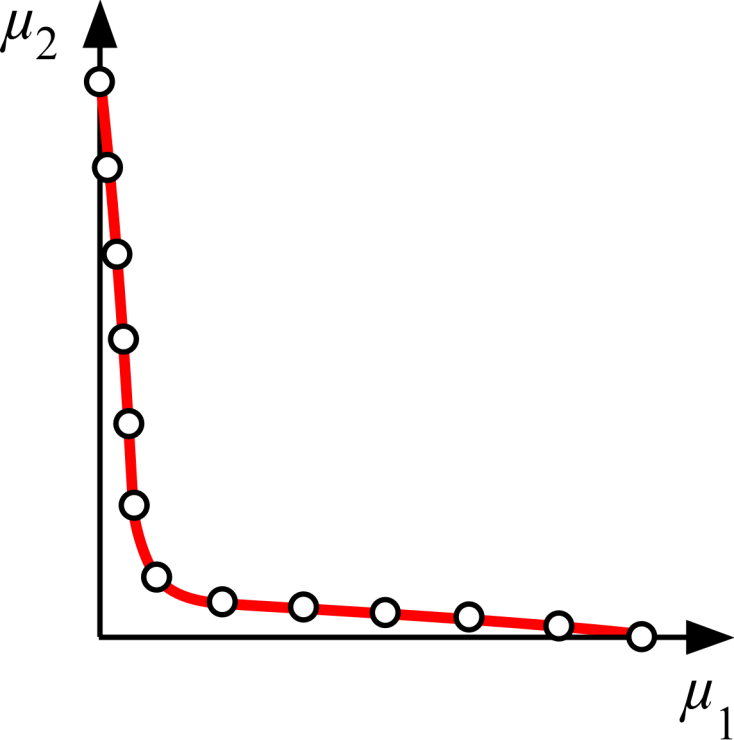 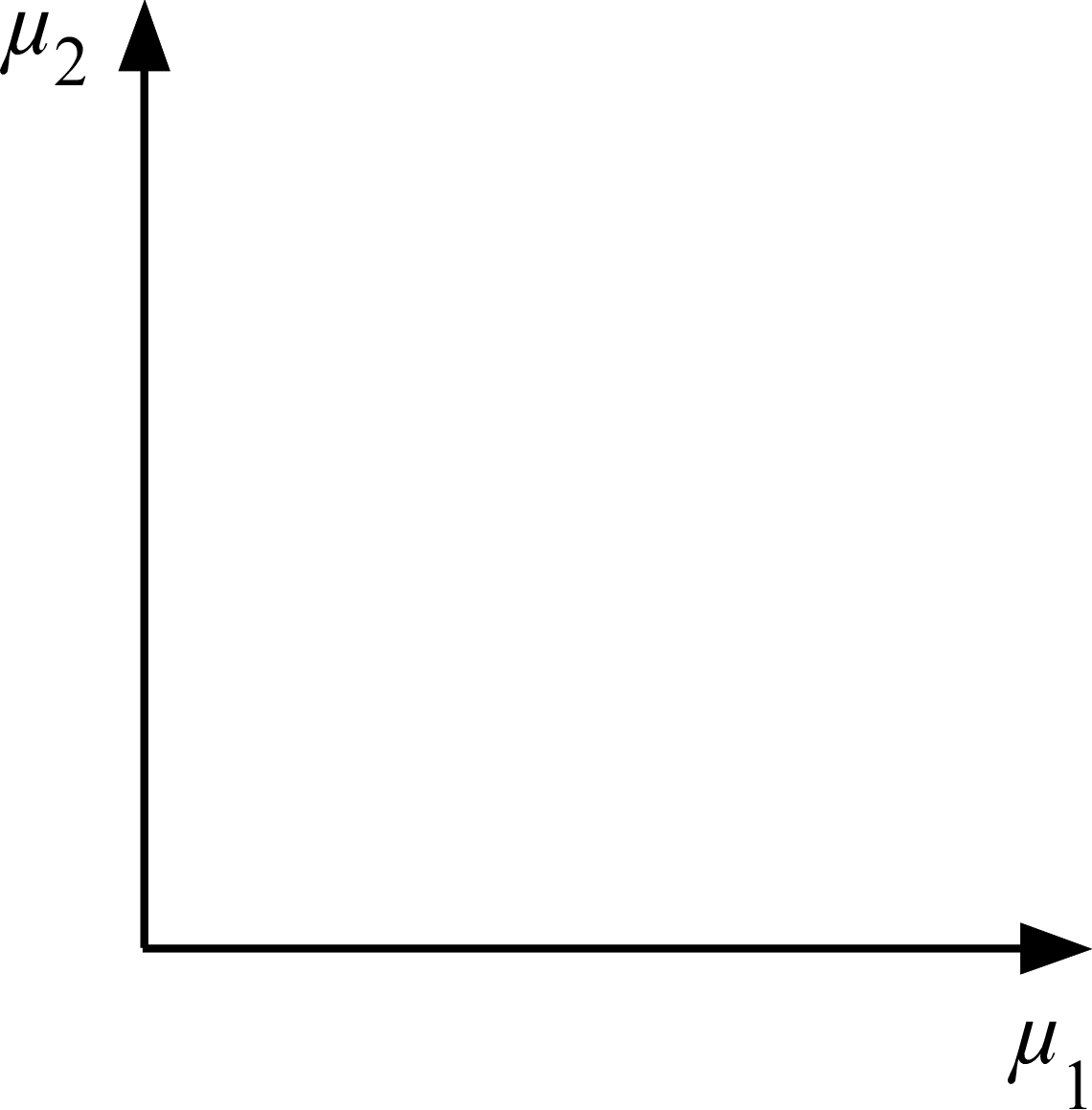 31
SNC Method: Repeat
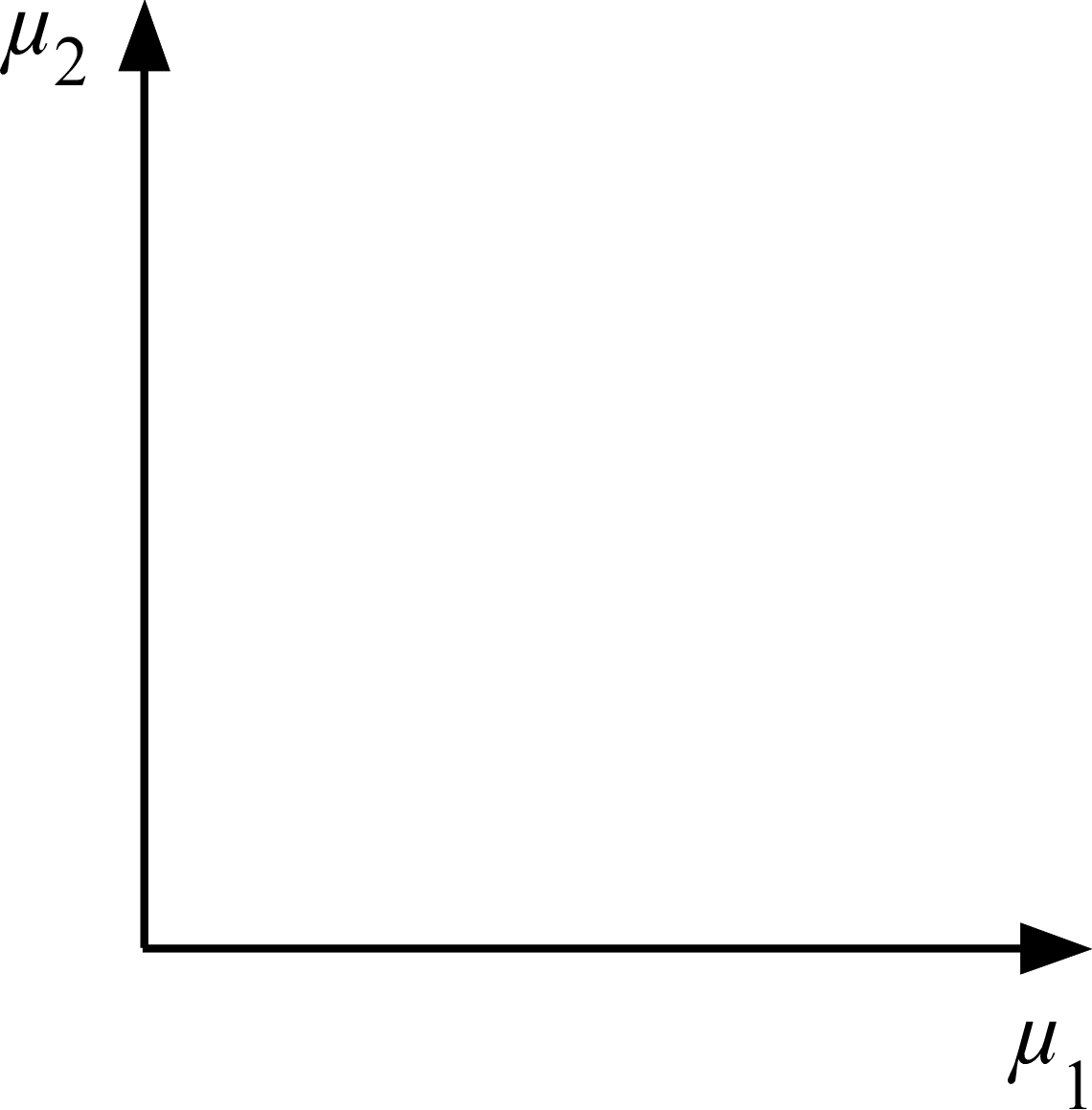 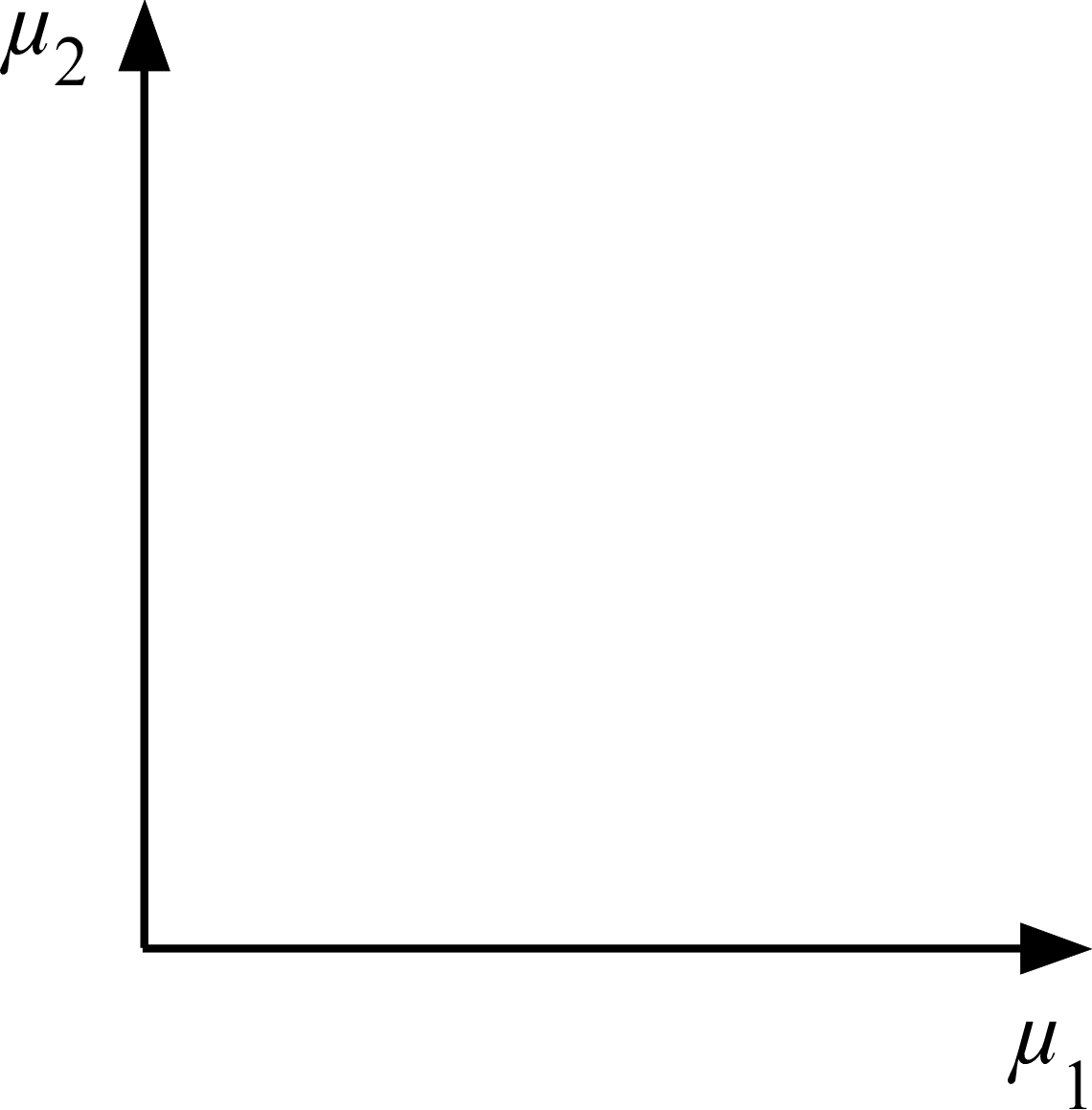 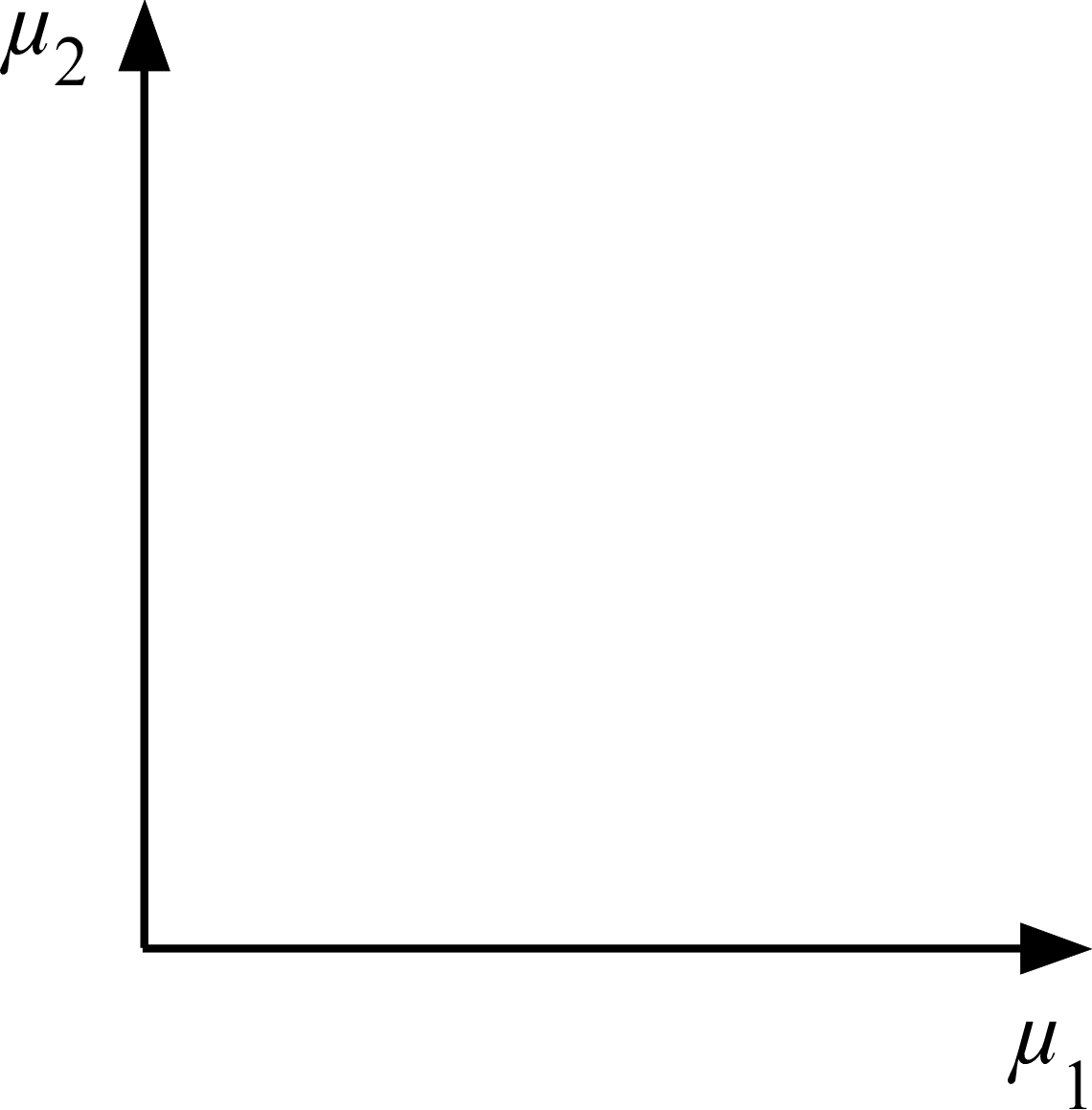 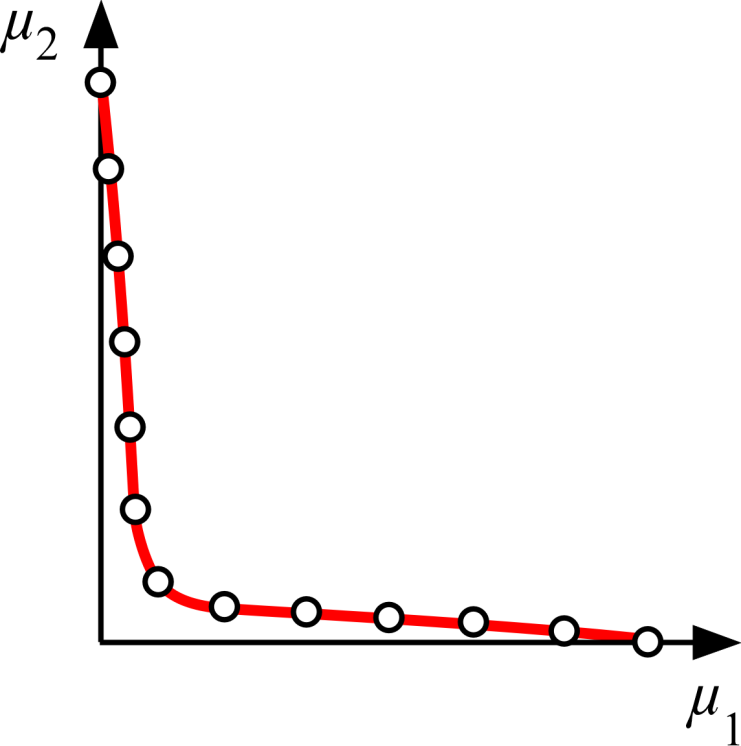 SNC Method Steps:
Reference Points
Connectivity of Approximation
Approximation Lines
Approximation Points
5) Calculate Smart Distances
6) Single-Objective Optimization
(repeat bracketed steps)
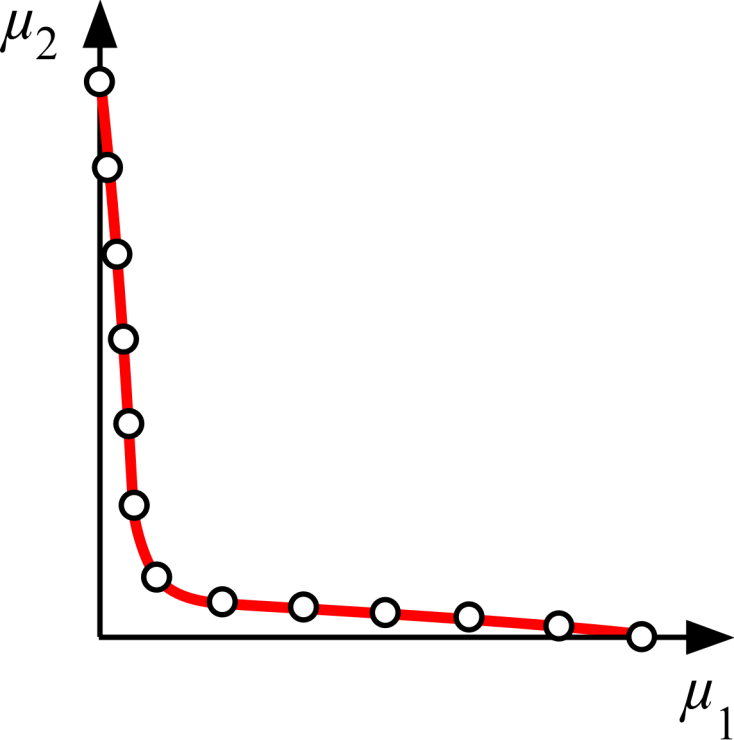 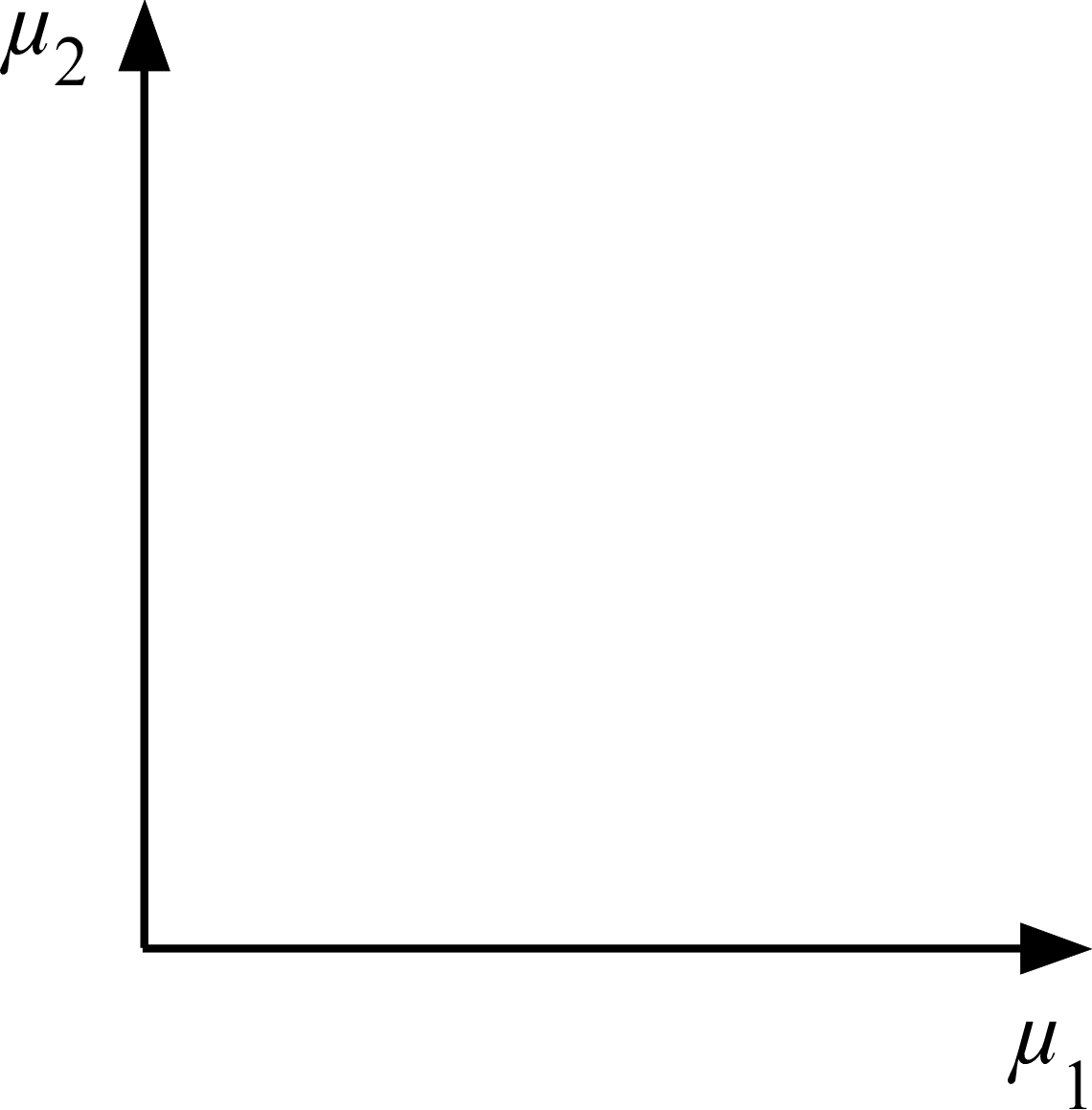 32
SNC Method: Repeat
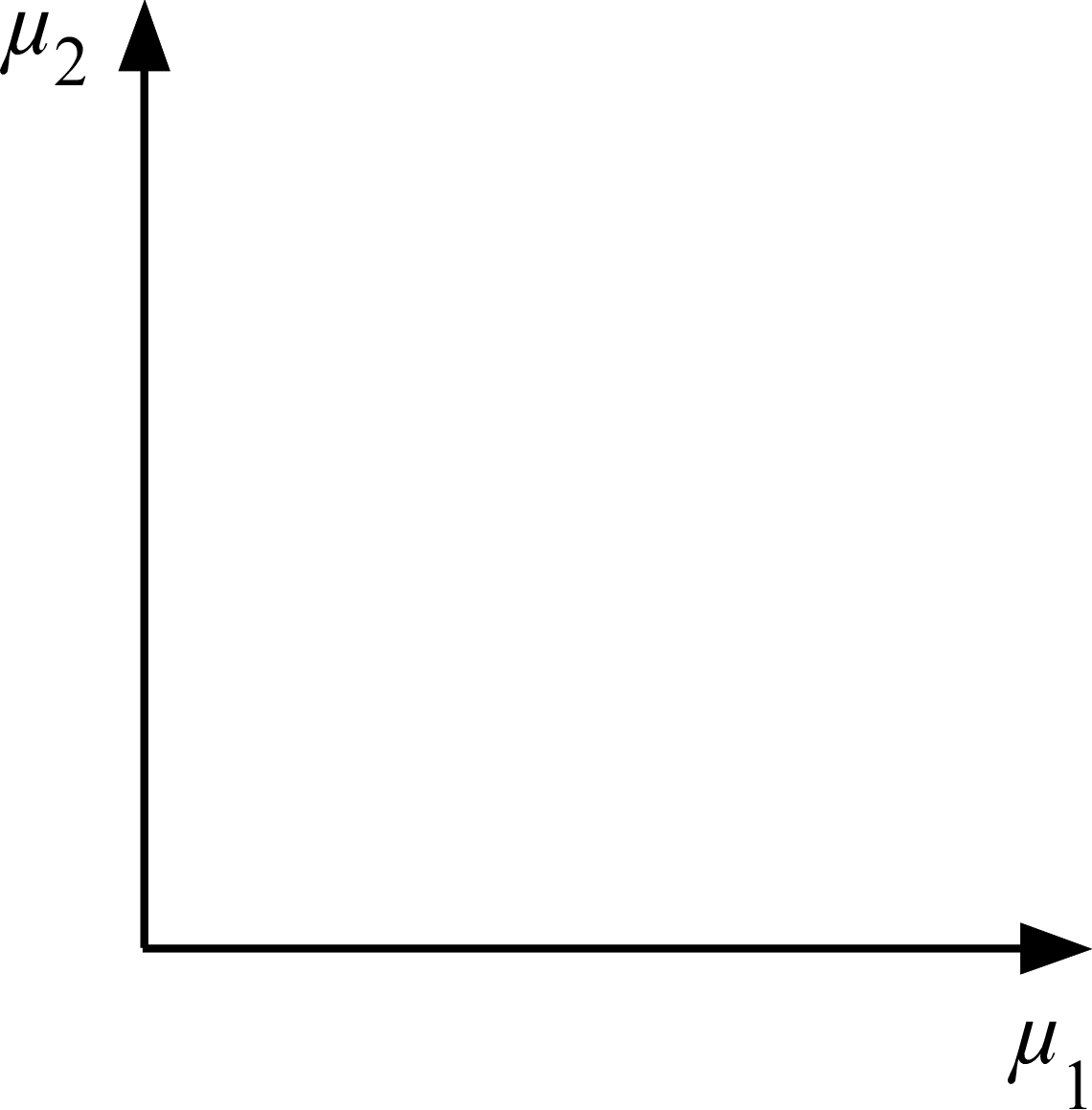 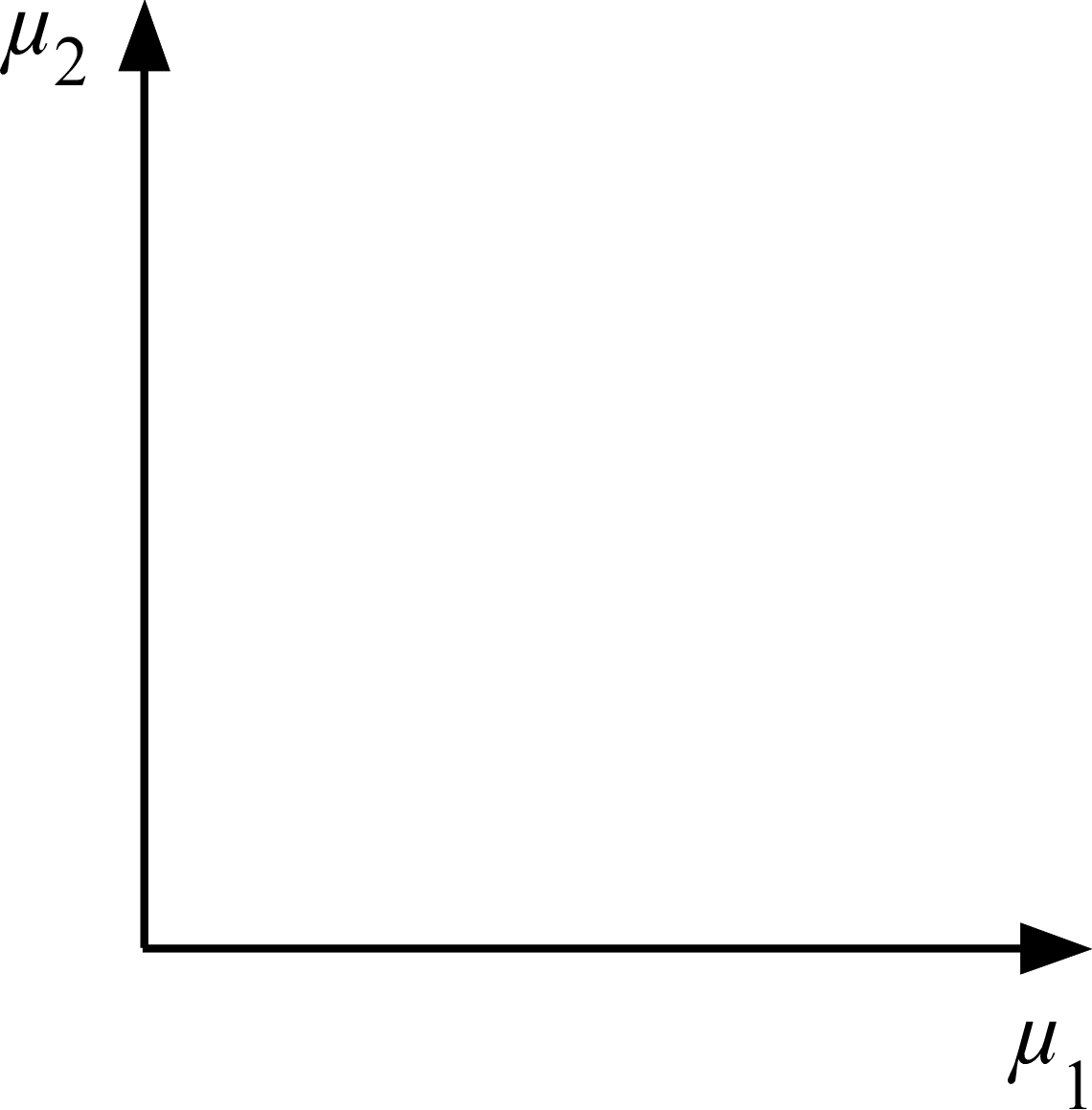 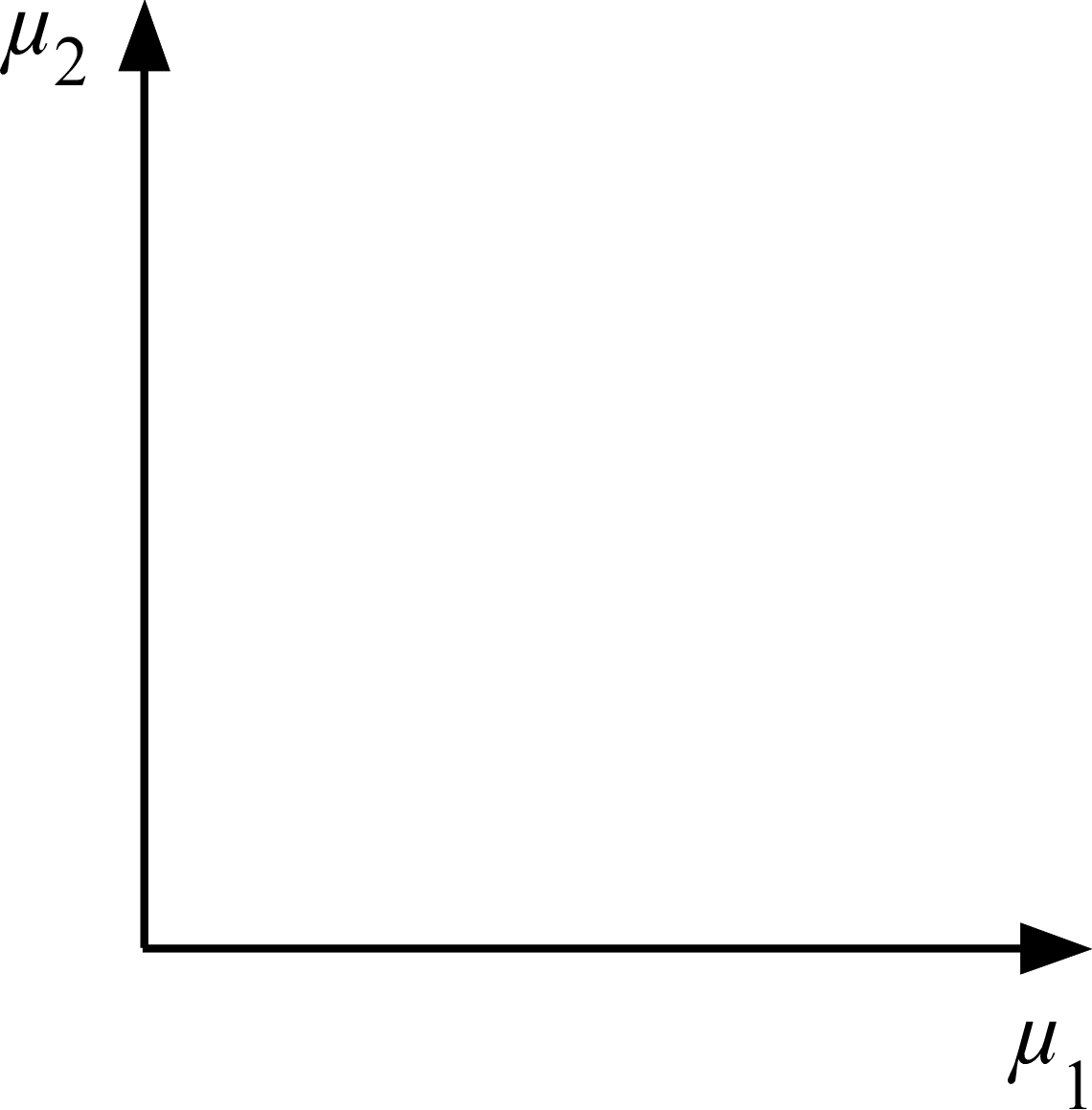 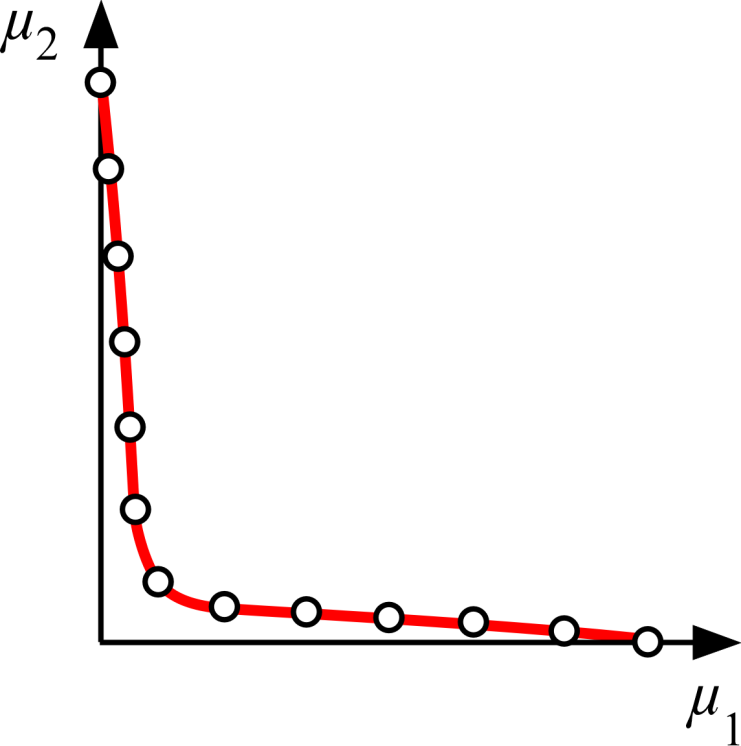 SNC Method Steps:
Reference Points
Connectivity of Approximation
Approximation Lines
Approximation Points
5) Calculate Smart Distances
6) Single-Objective Optimization
(repeat bracketed steps)
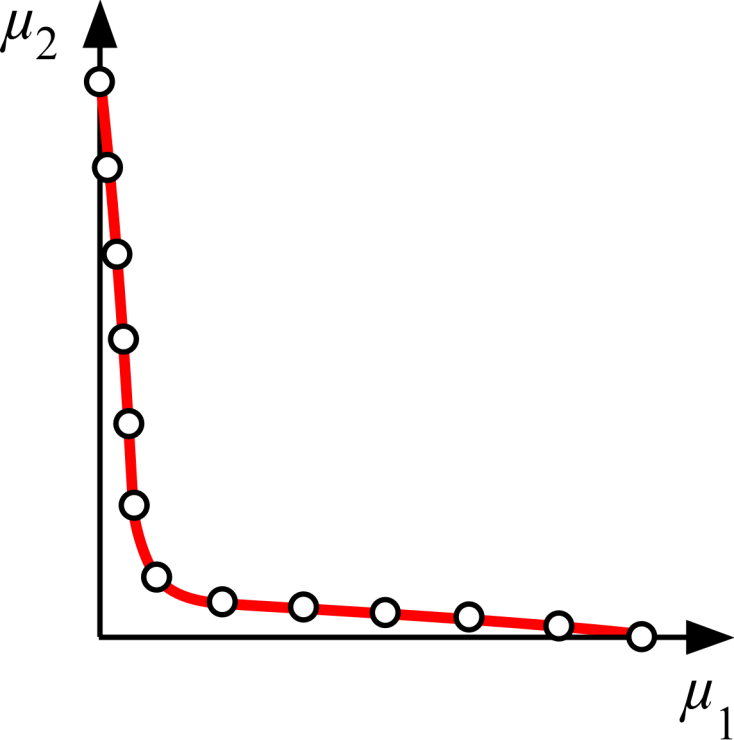 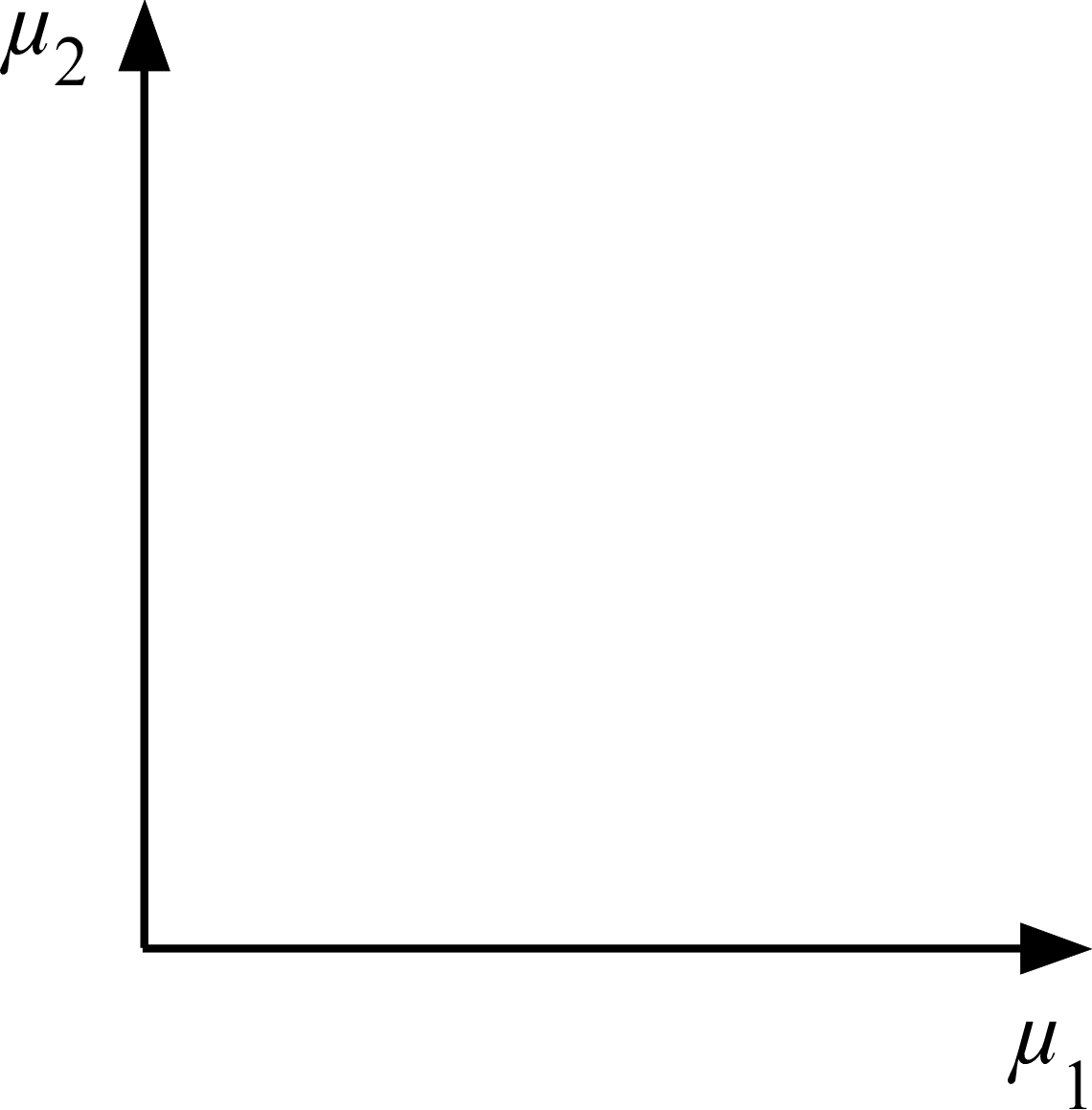 33
SNC Method: Repeat
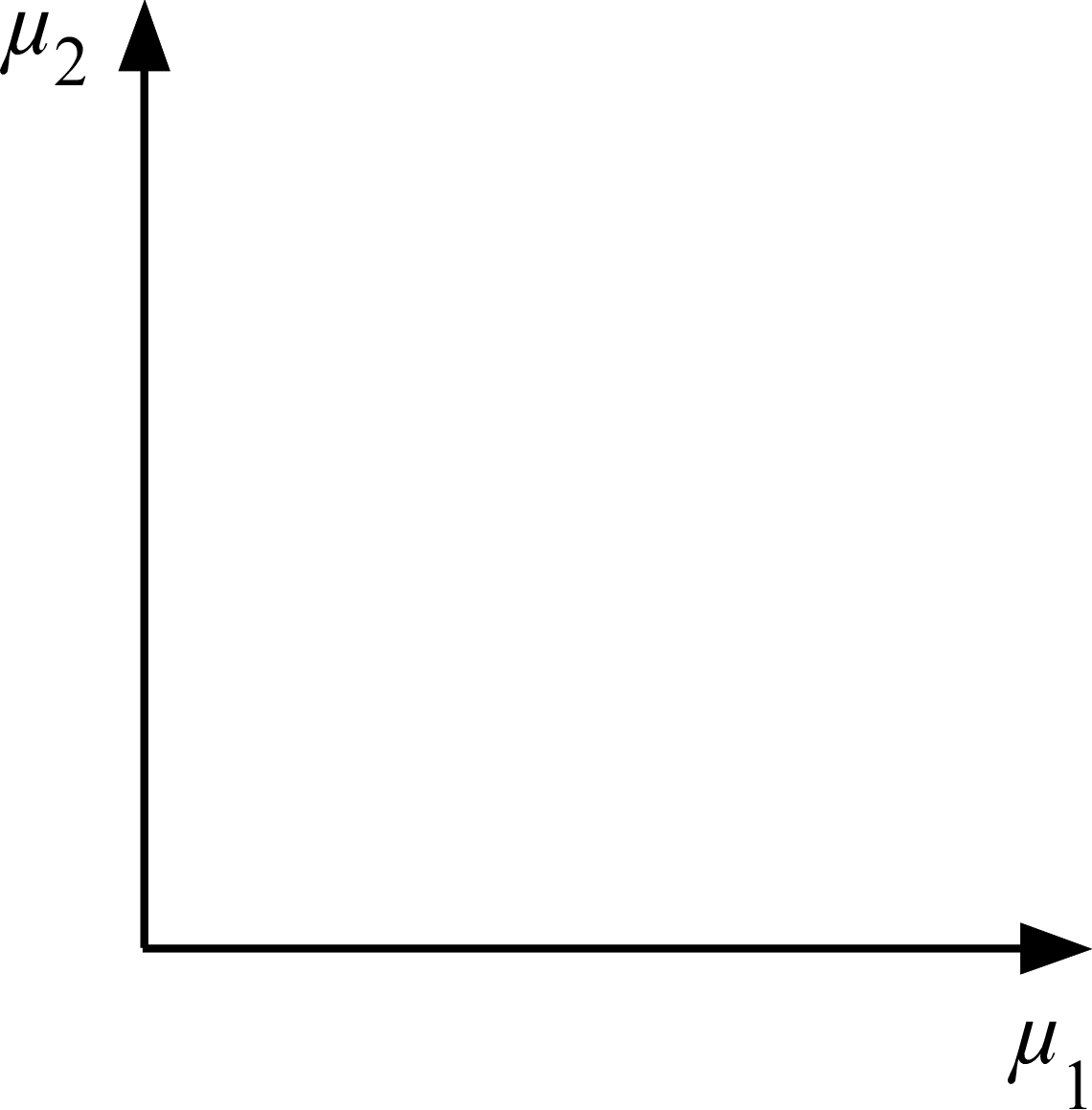 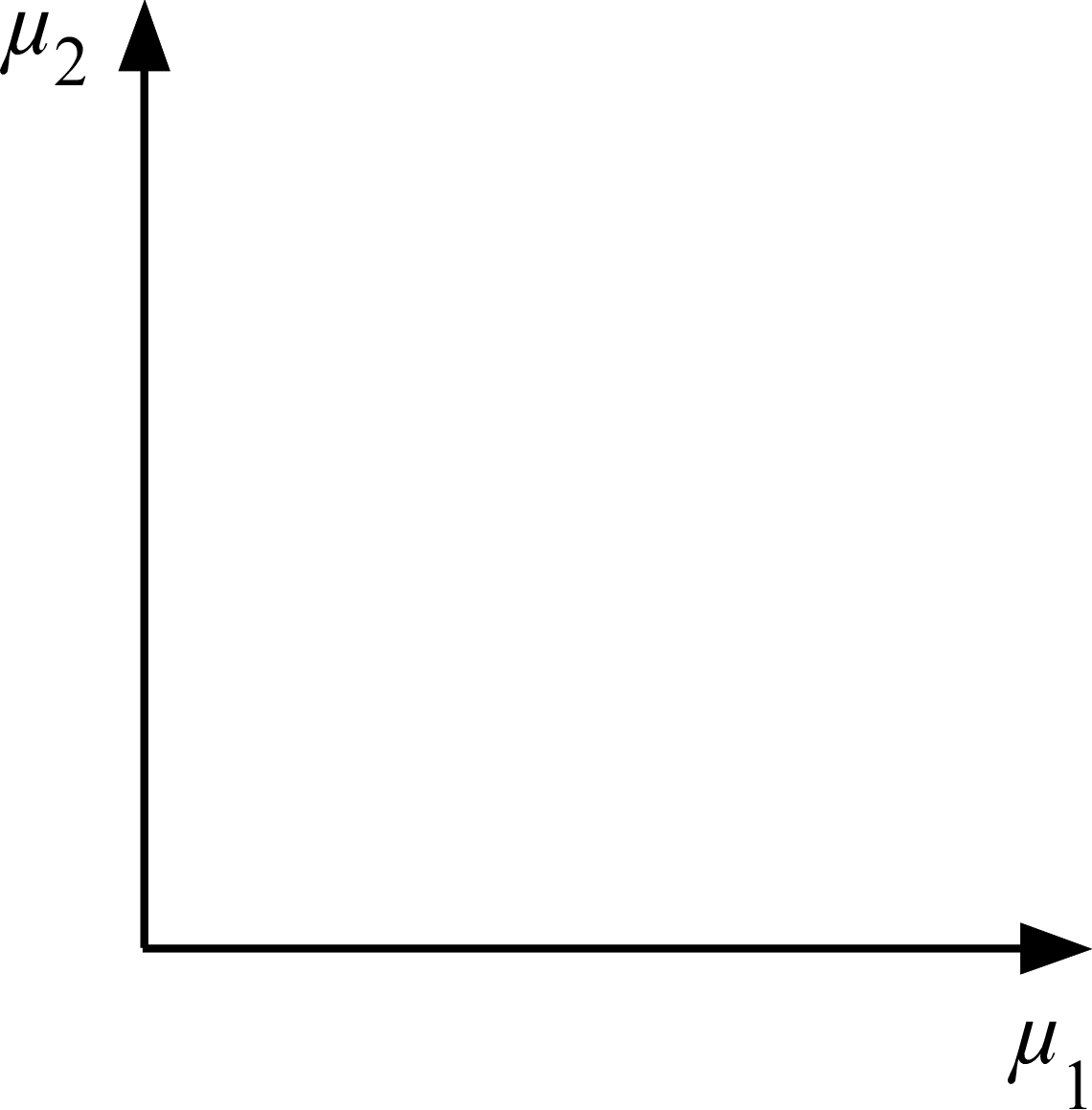 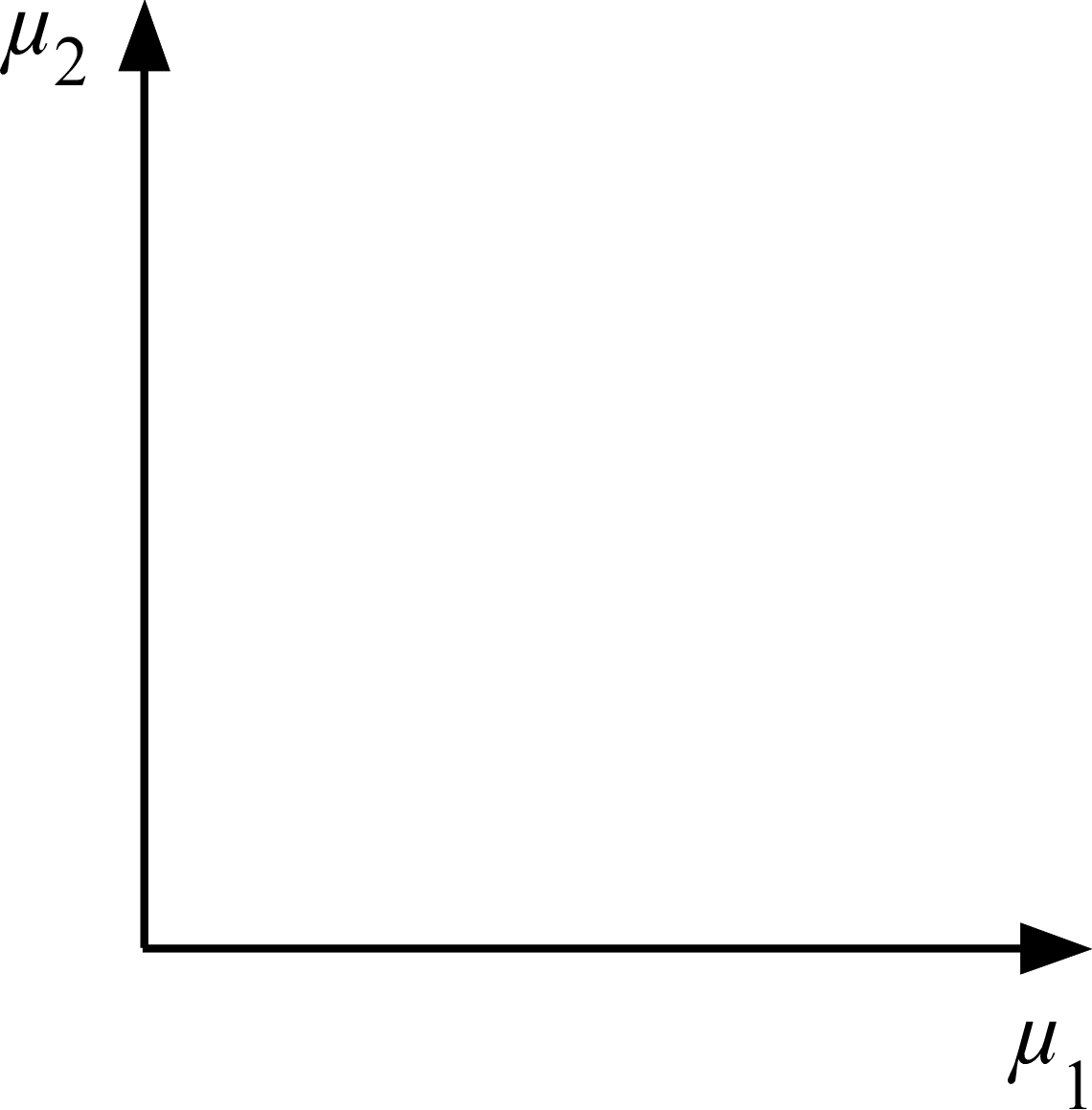 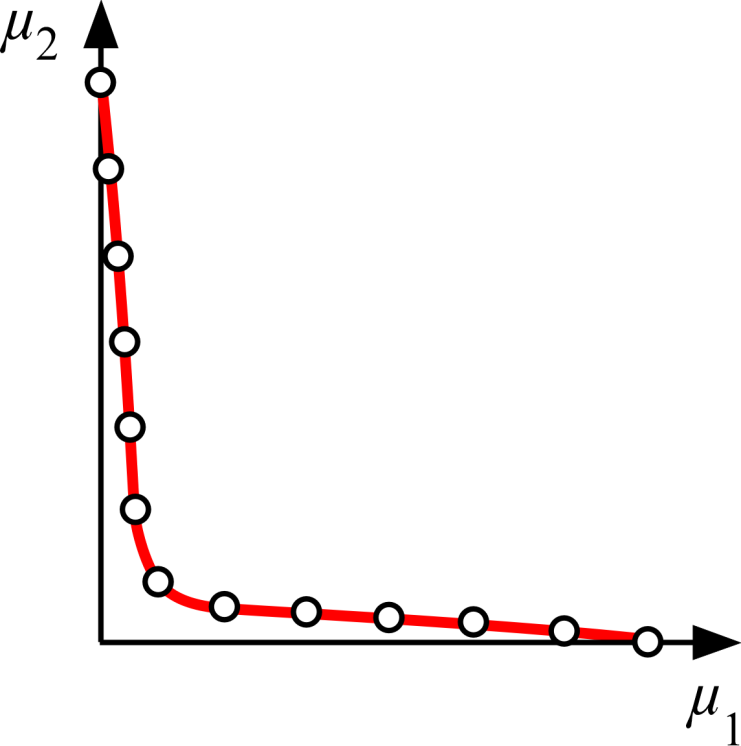 SNC Method Steps:
Reference Points
Connectivity of Approximation
Approximation Lines
Approximation Points
5) Calculate Smart Distances
6) Single-Objective Optimization
(repeat bracketed steps)
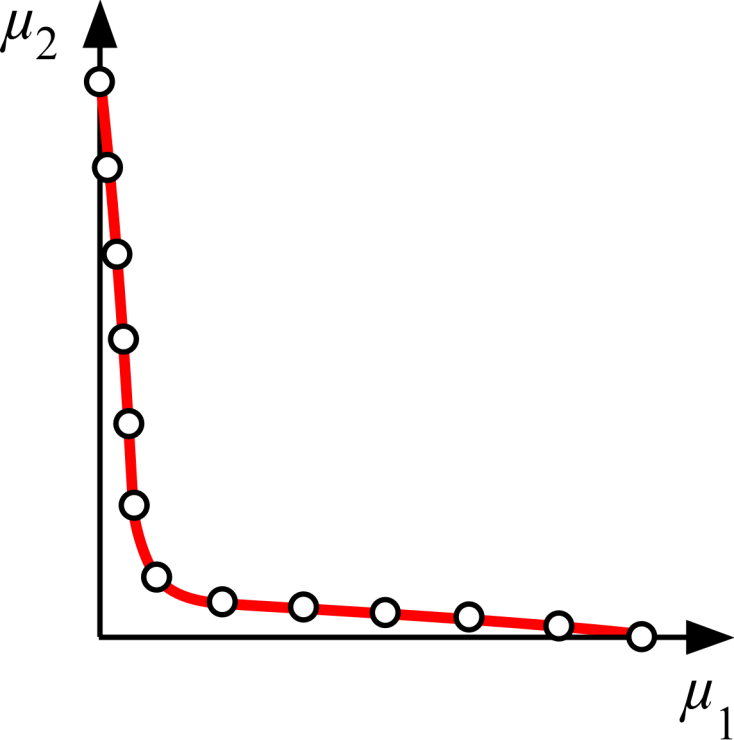 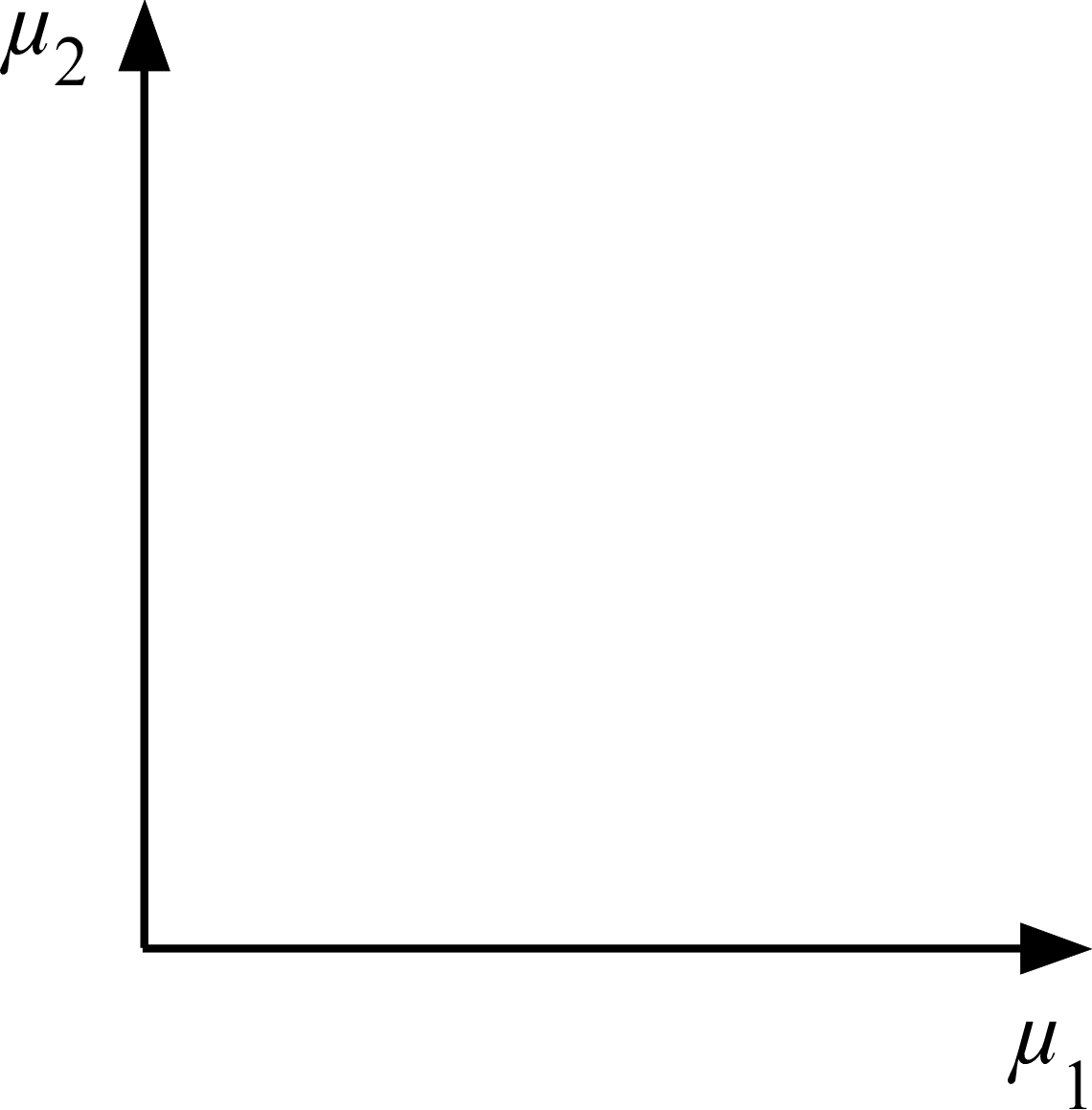 34
SNC Method: Repeat
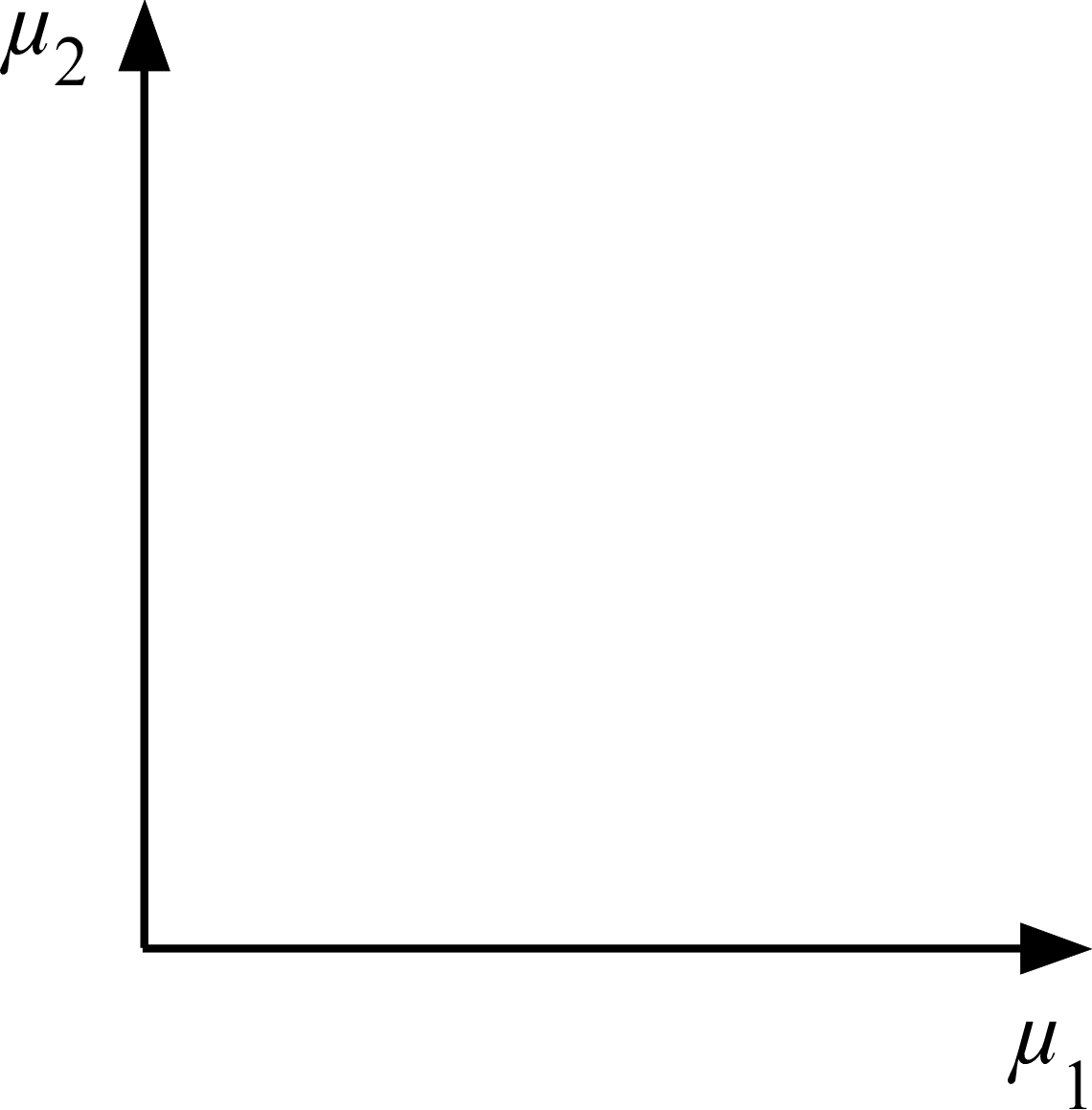 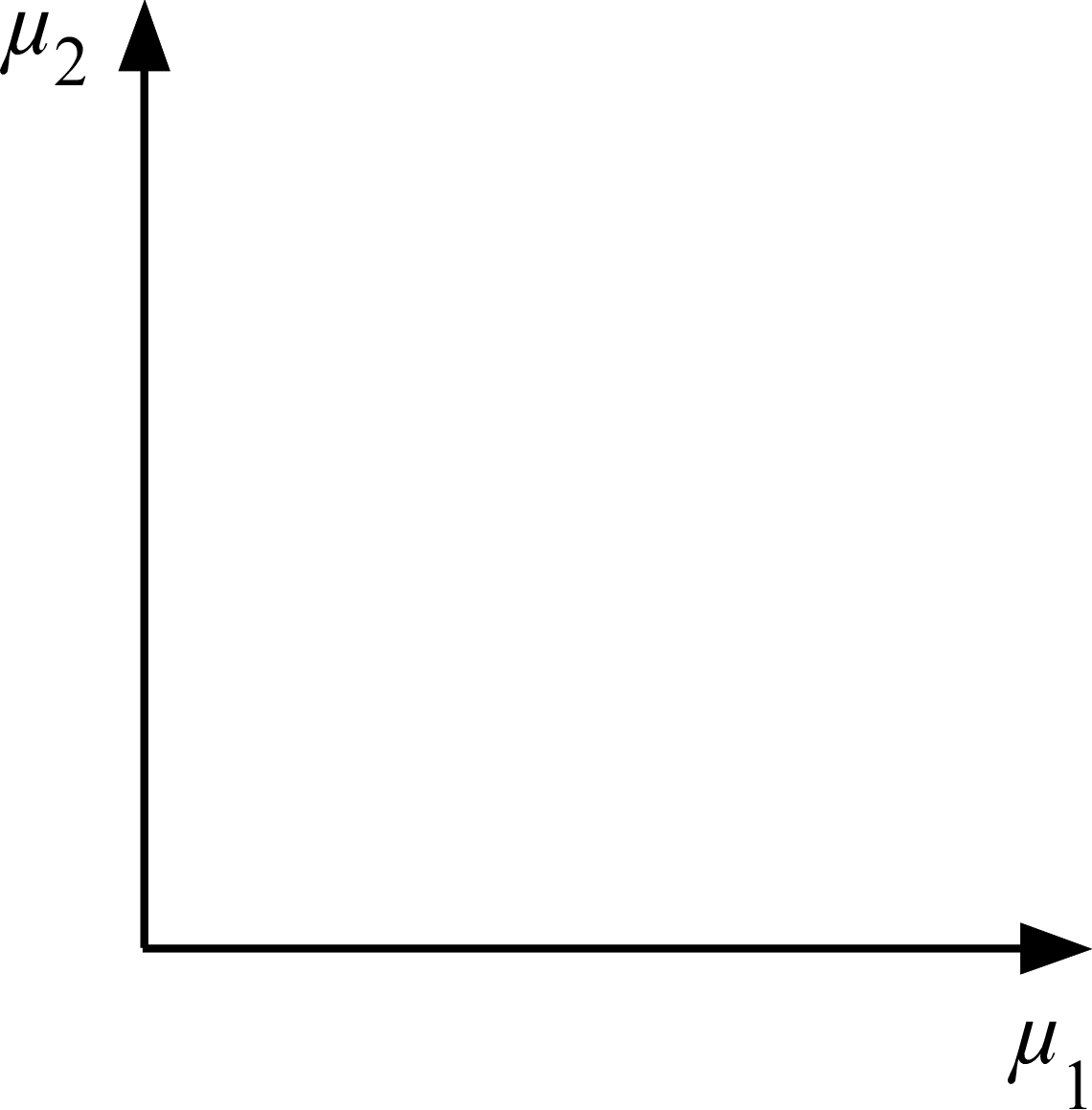 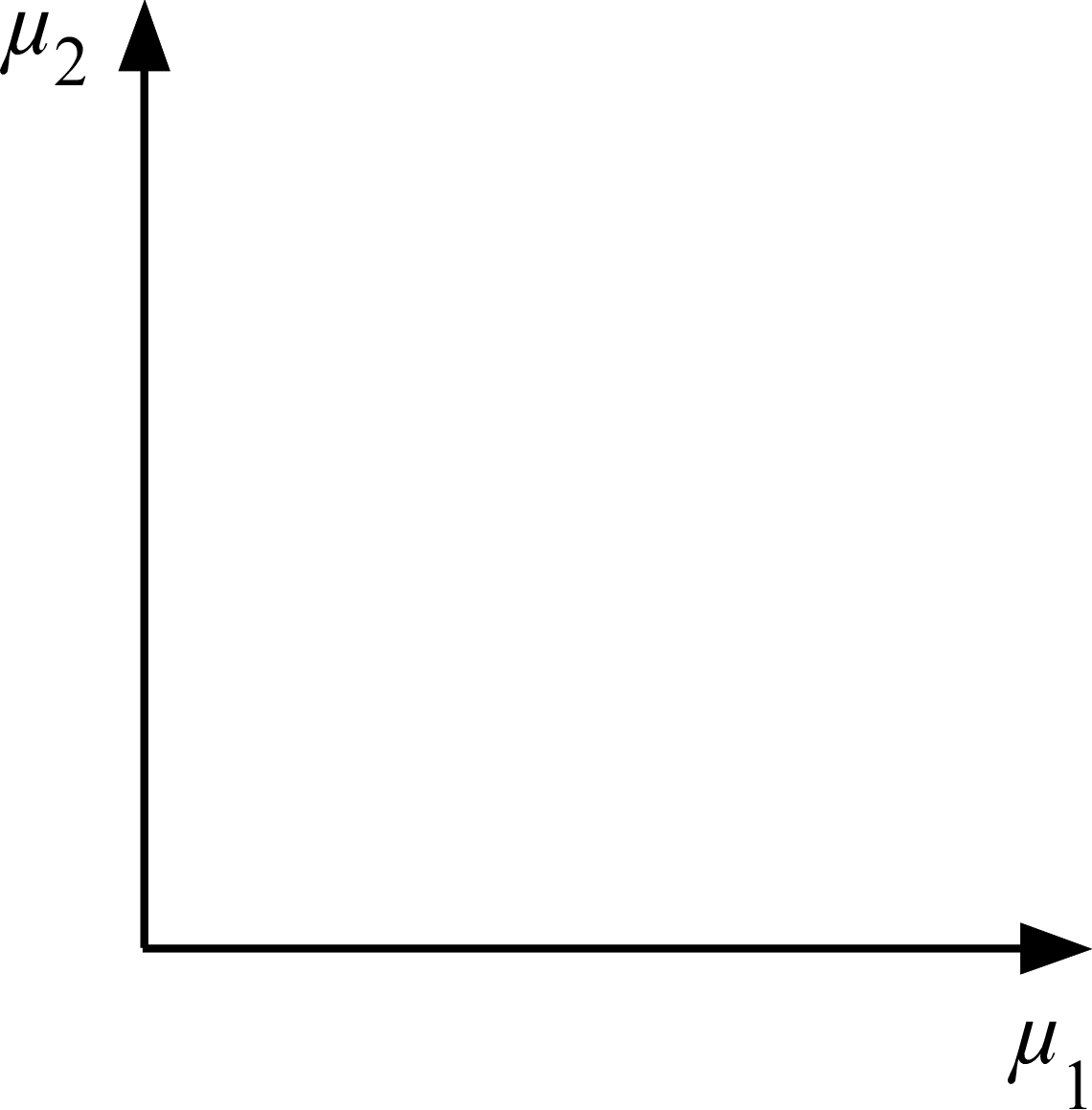 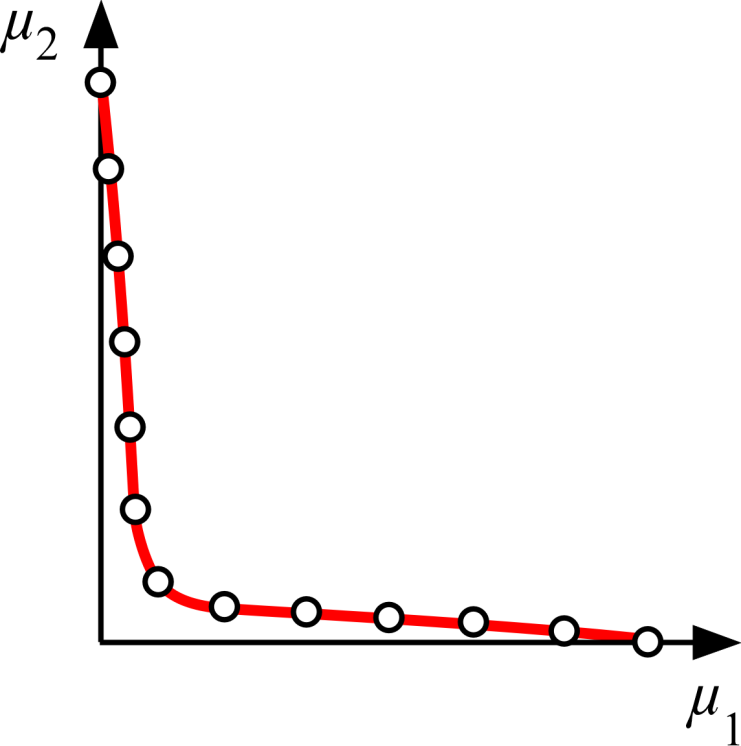 SNC Method Steps:
Reference Points
Connectivity of Approximation
Approximation Lines
Approximation Points
5) Calculate Smart Distances
6) Single-Objective Optimization
(repeat bracketed steps)
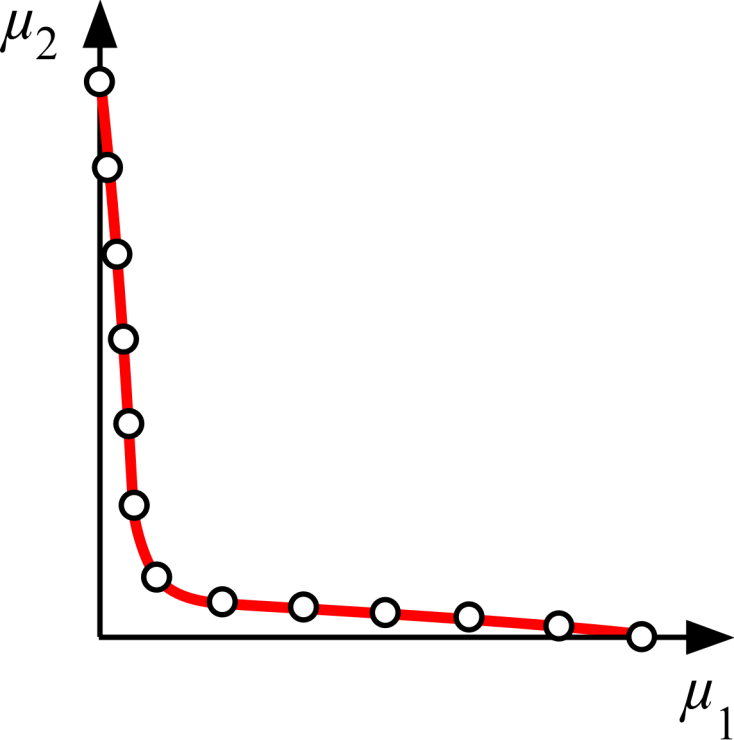 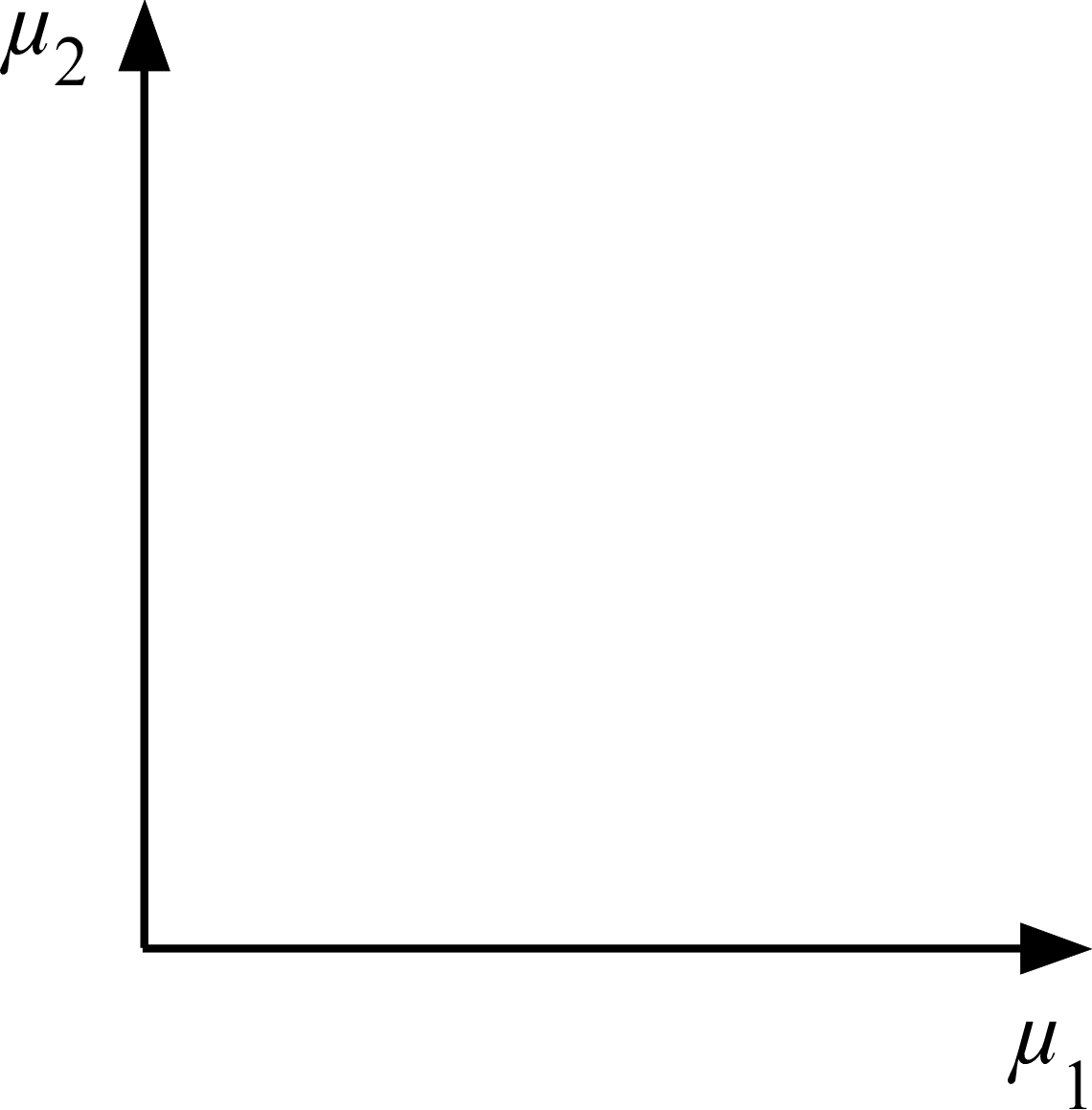 35
SNC/NC Comparison
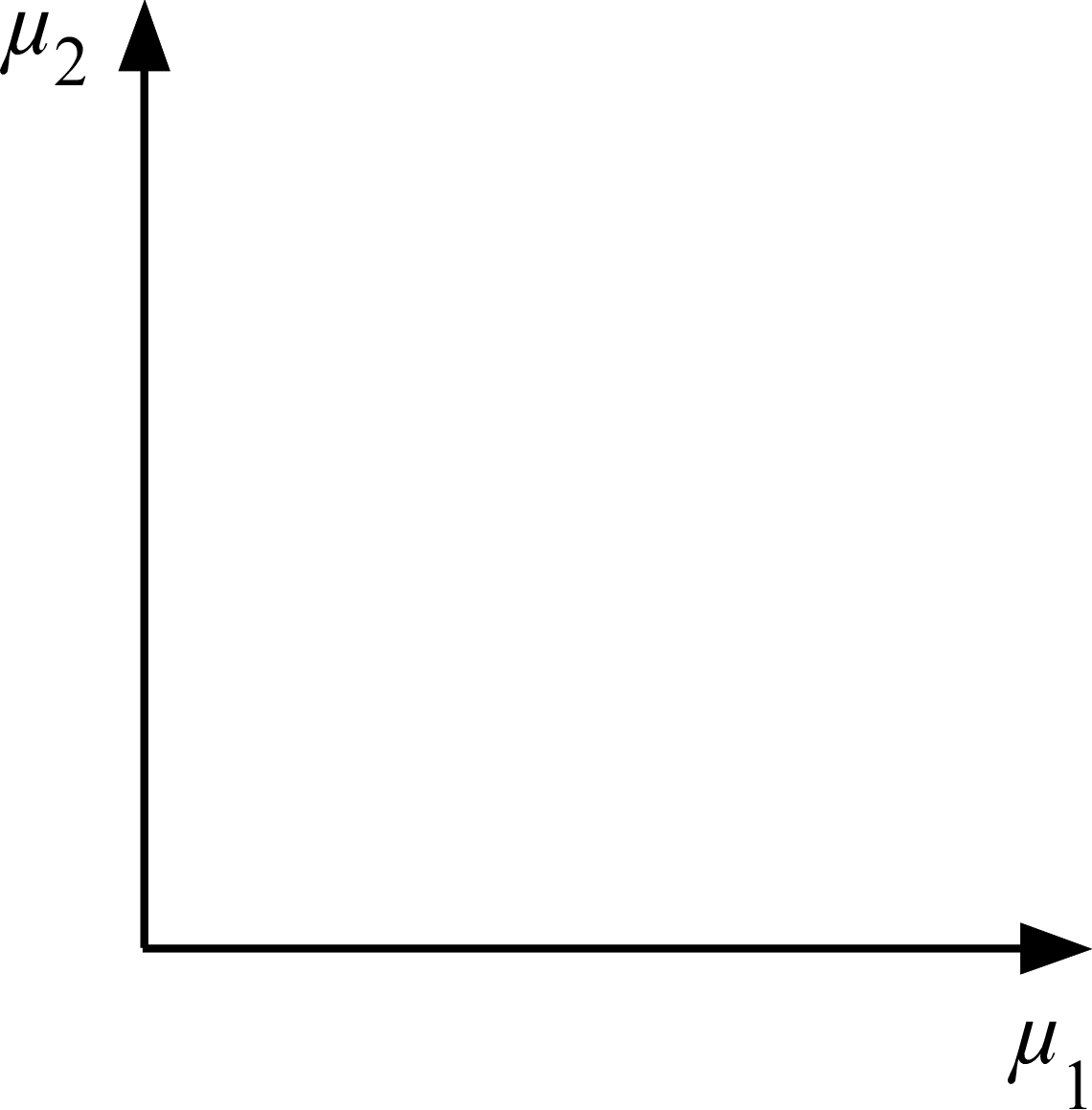 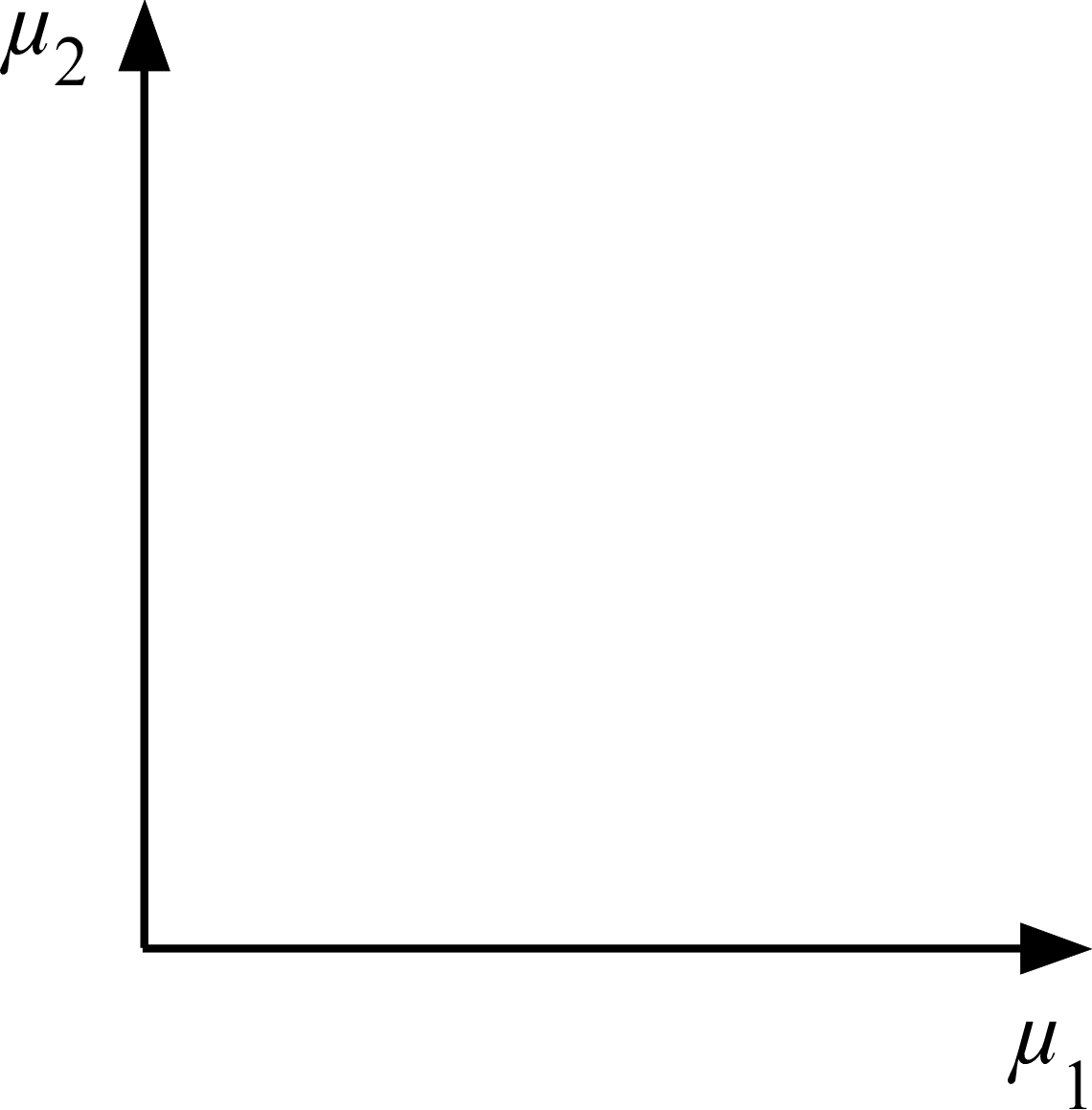 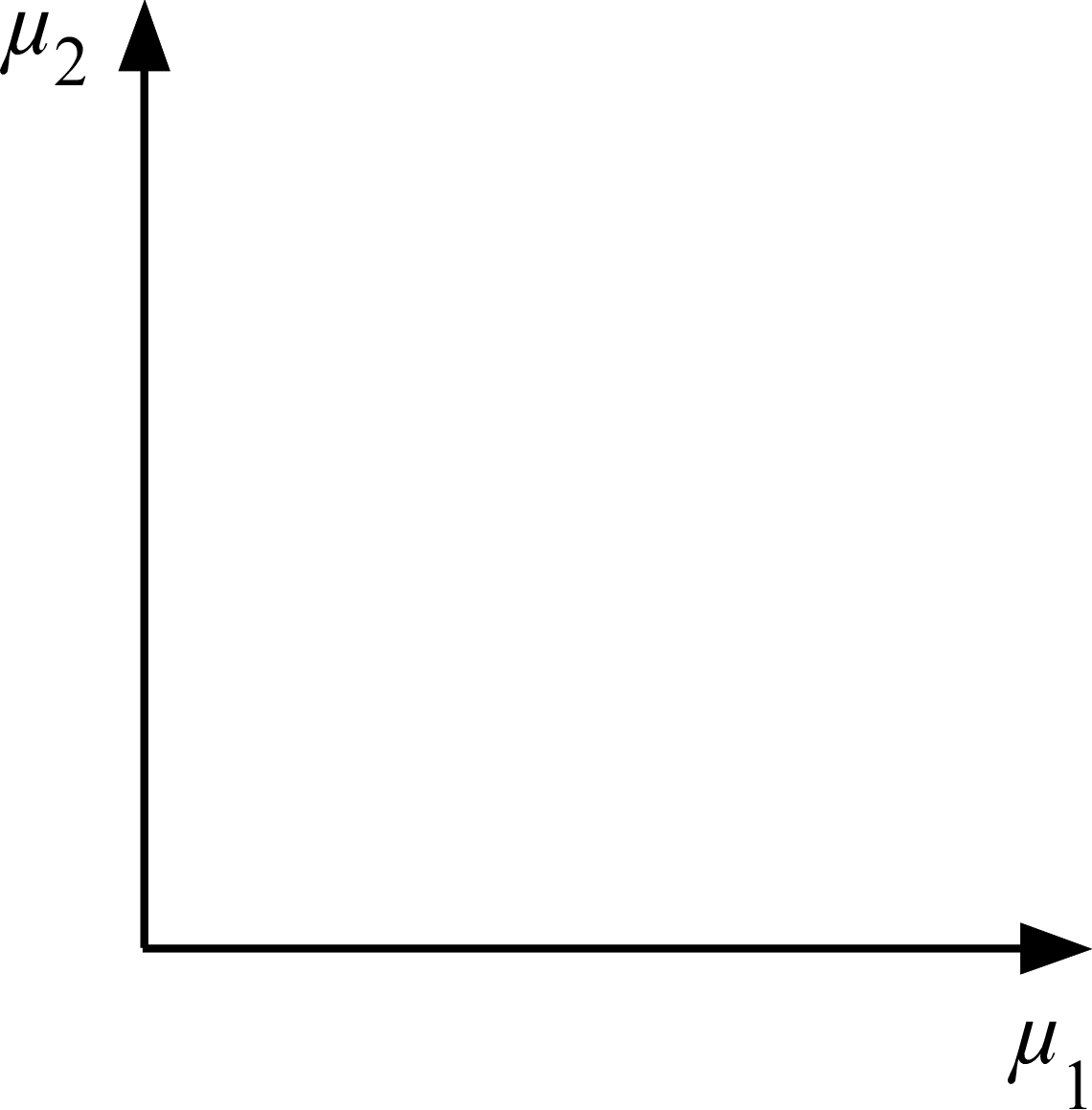 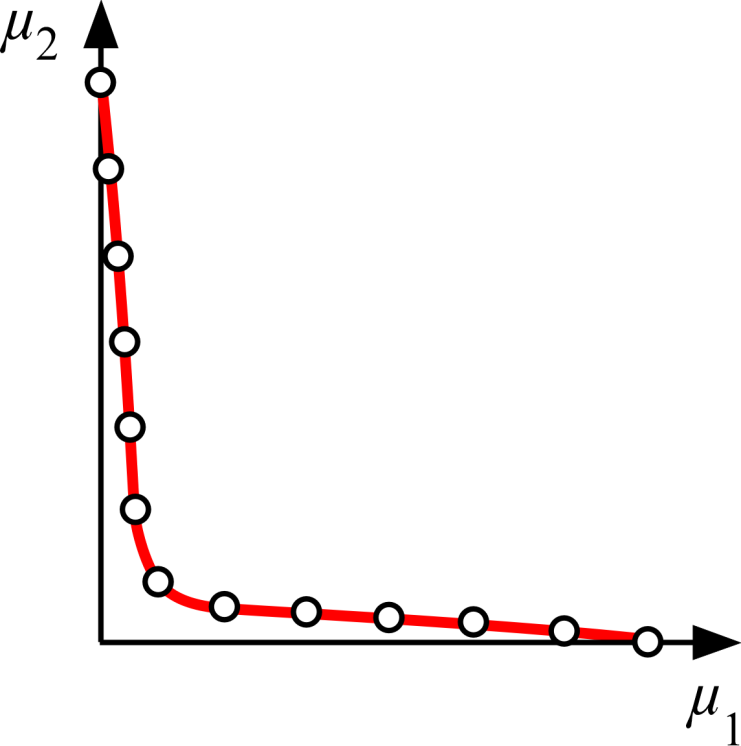 SNC: 9 SOOs
NC: 20 SOOs
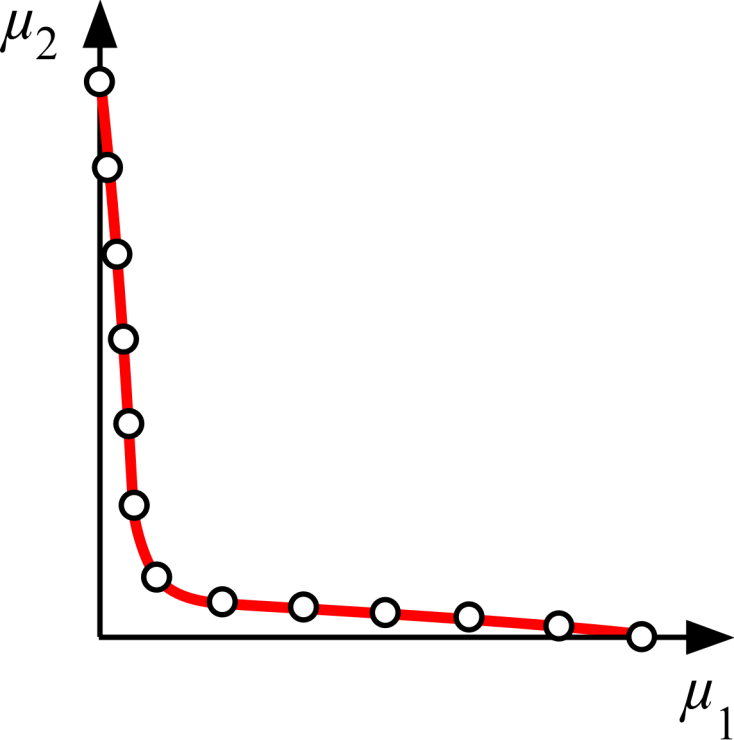 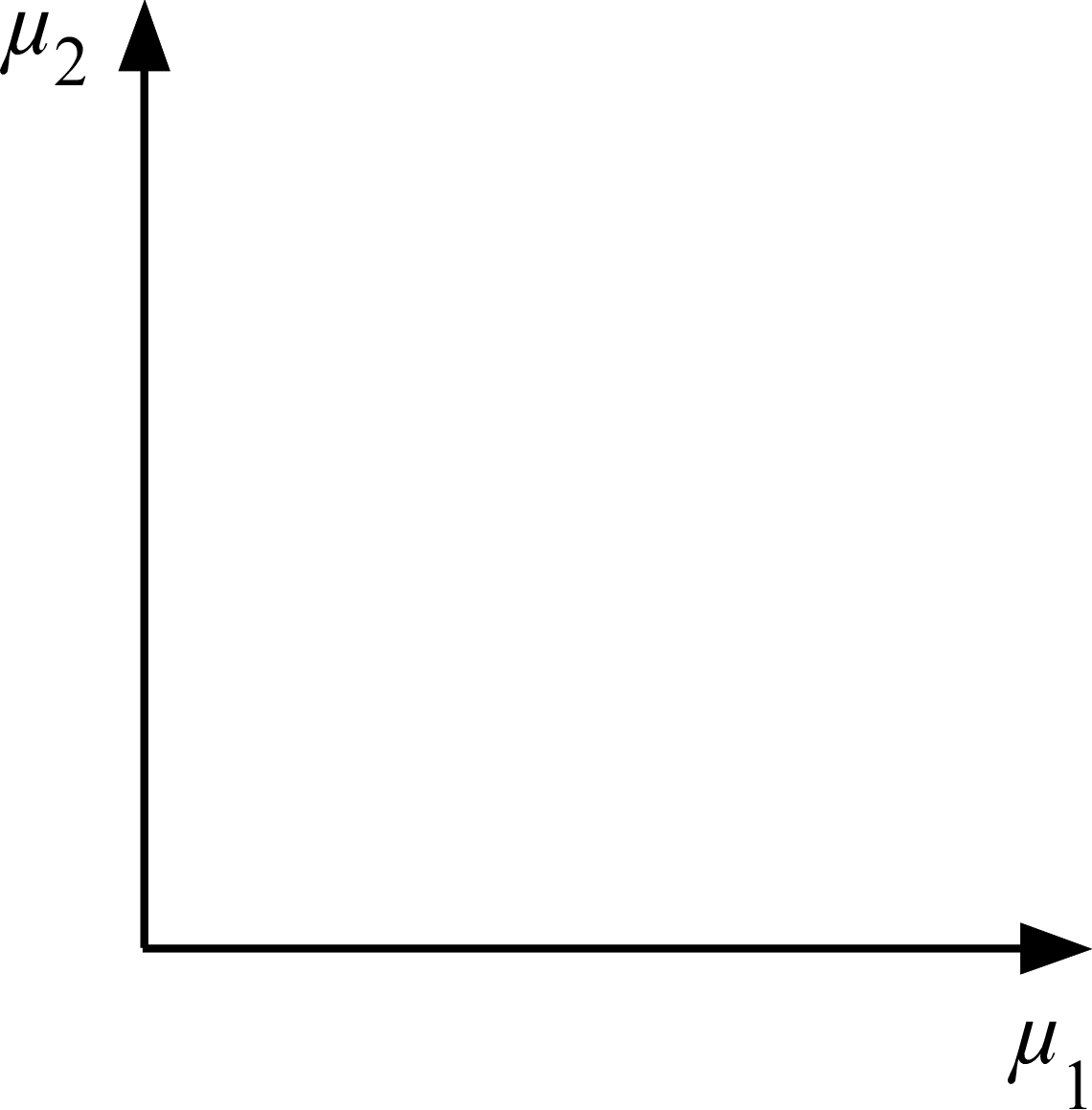 36
Additional Comments
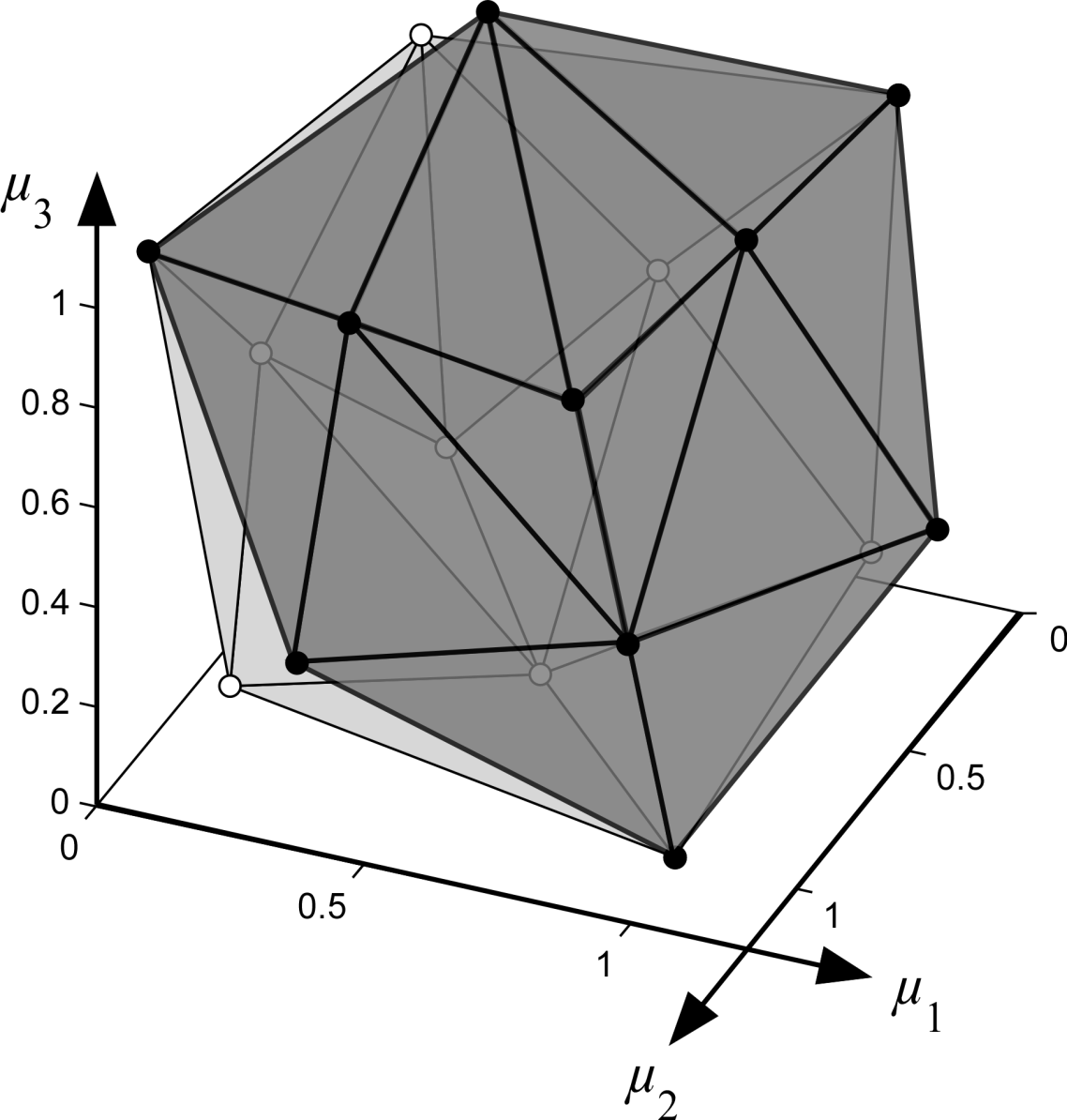 Additional Comments:
nD Connectivity
Delaunay Triangulation
Special Characteristics
Dominated
Redundant
Separated
37
Additional Comments
New Dominated Point
Additional Considerations:
nD Connectivity
Delaunay Triangulation
Special Characteristics
Dominated
Redundant
Separated
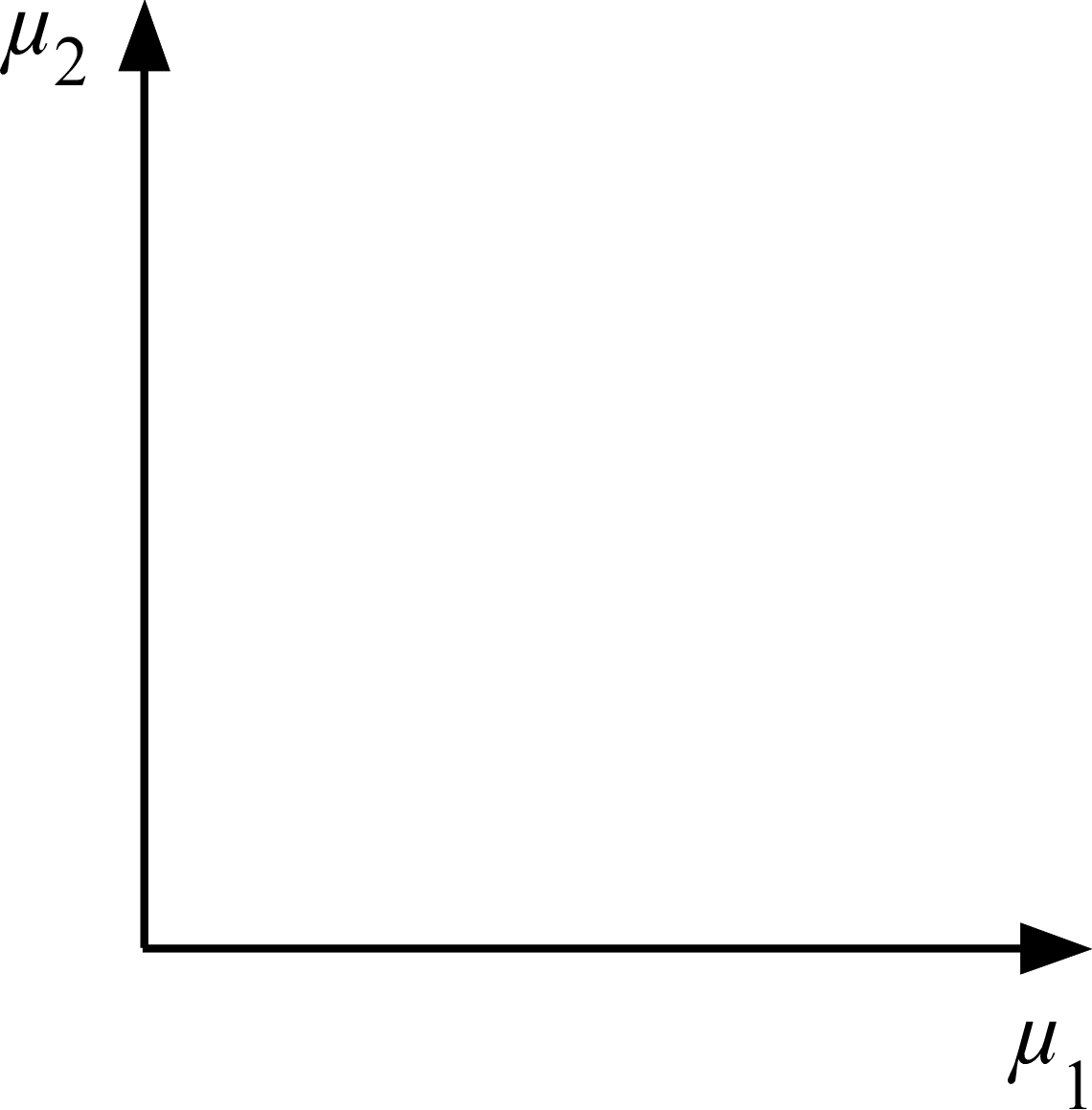 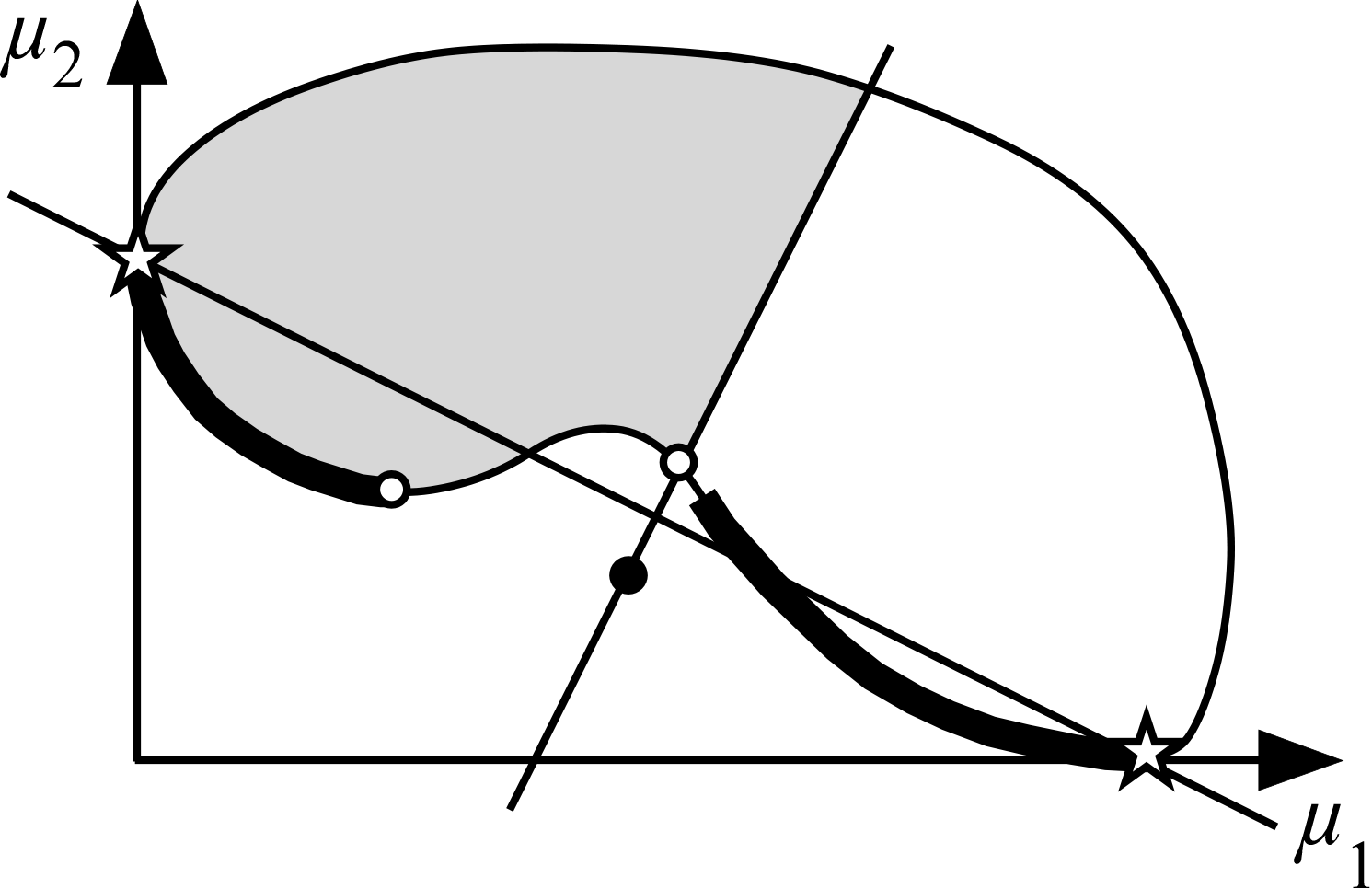 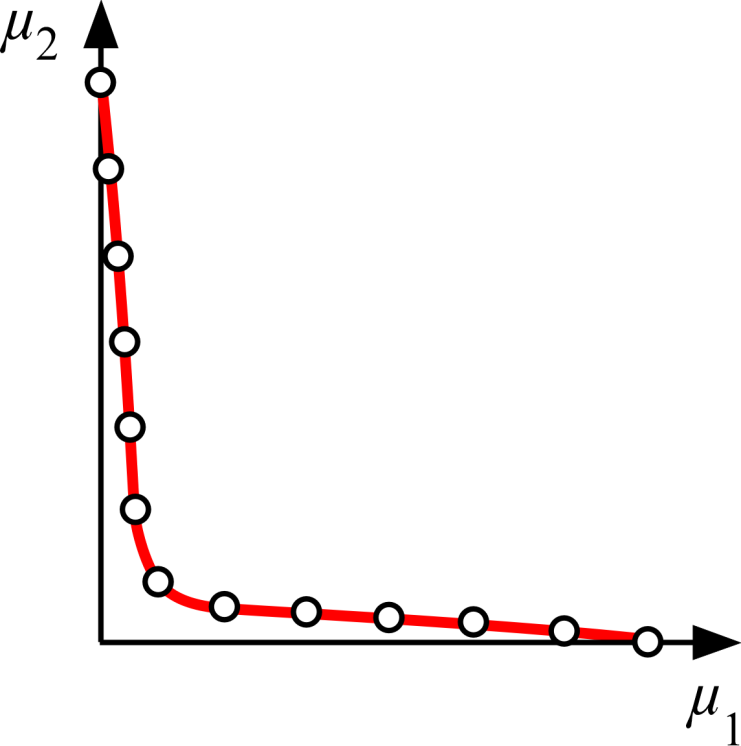 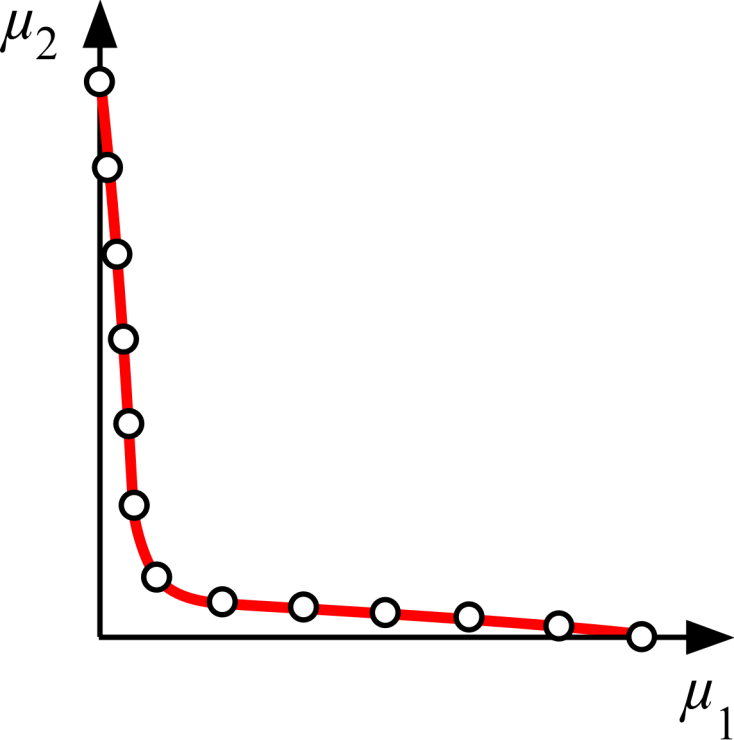 38
Additional Comments
Approximation Point outside PIT
Additional Considerations:
nD Connectivity
Delaunay Triangulation
Special Characteristics
Dominated
Redundant
Separated
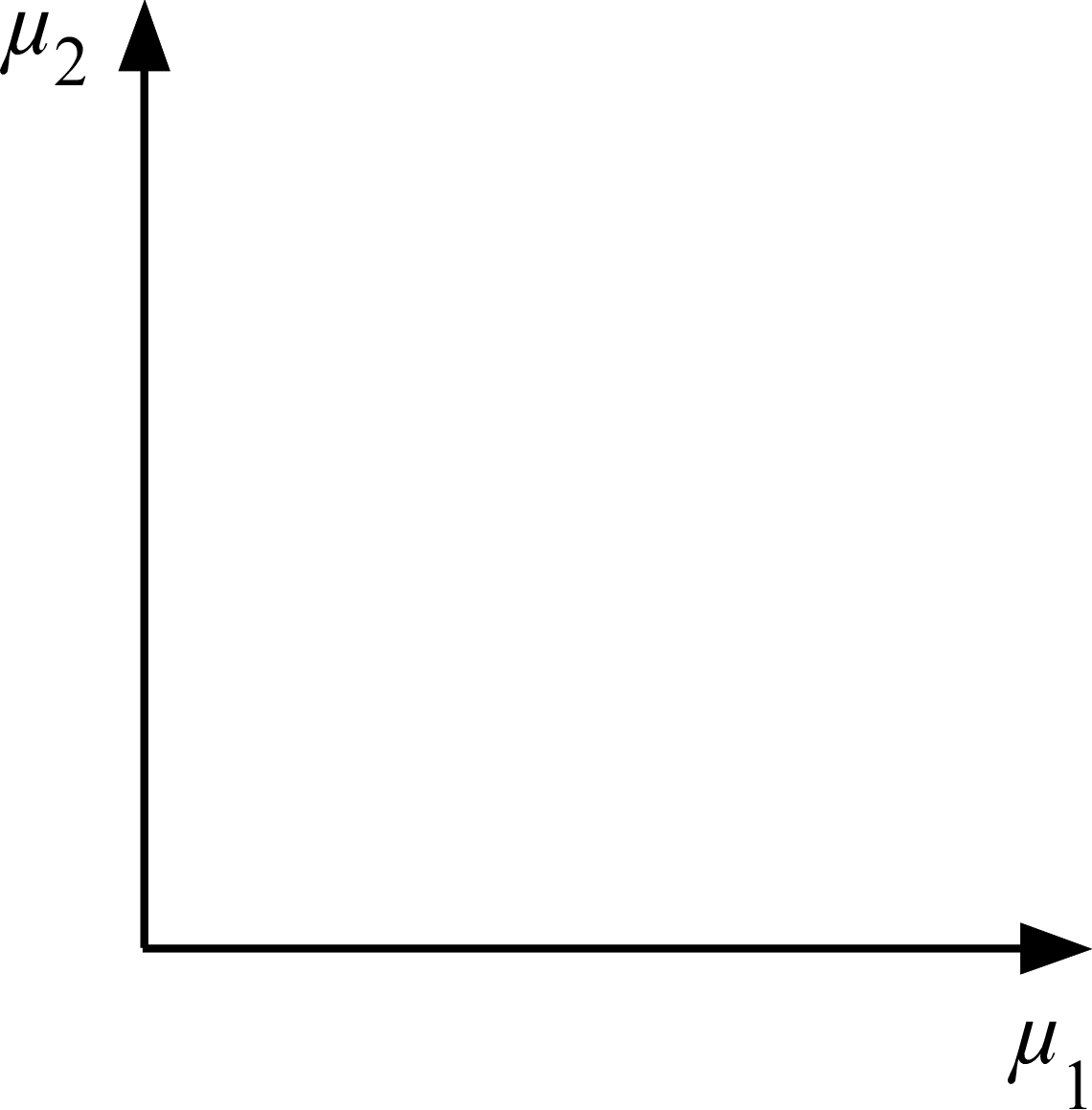 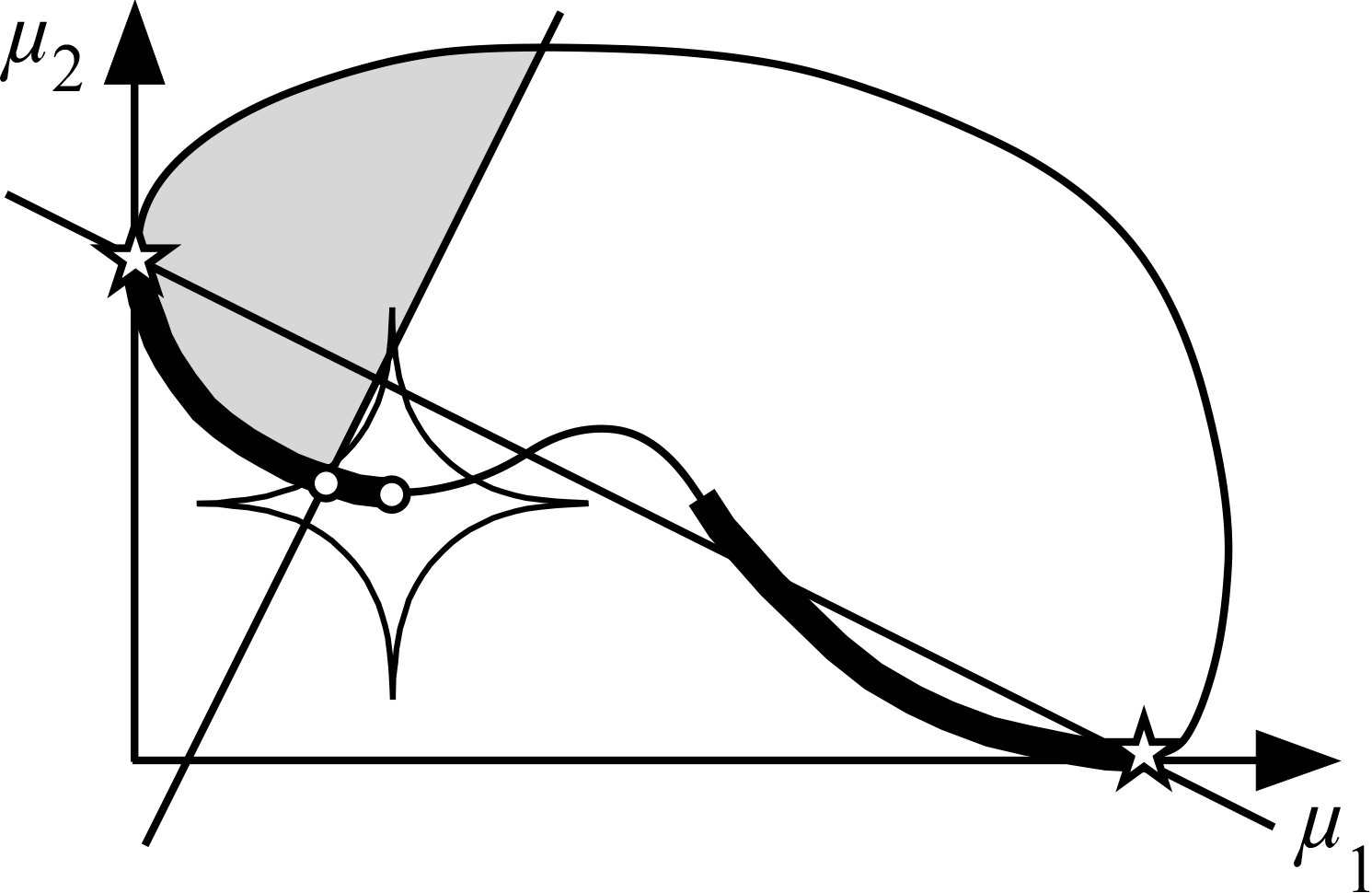 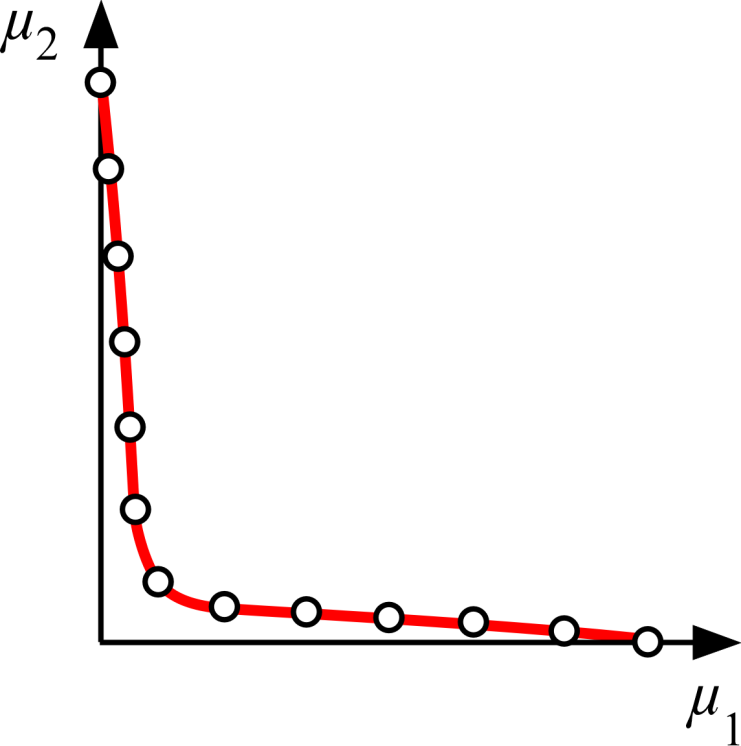 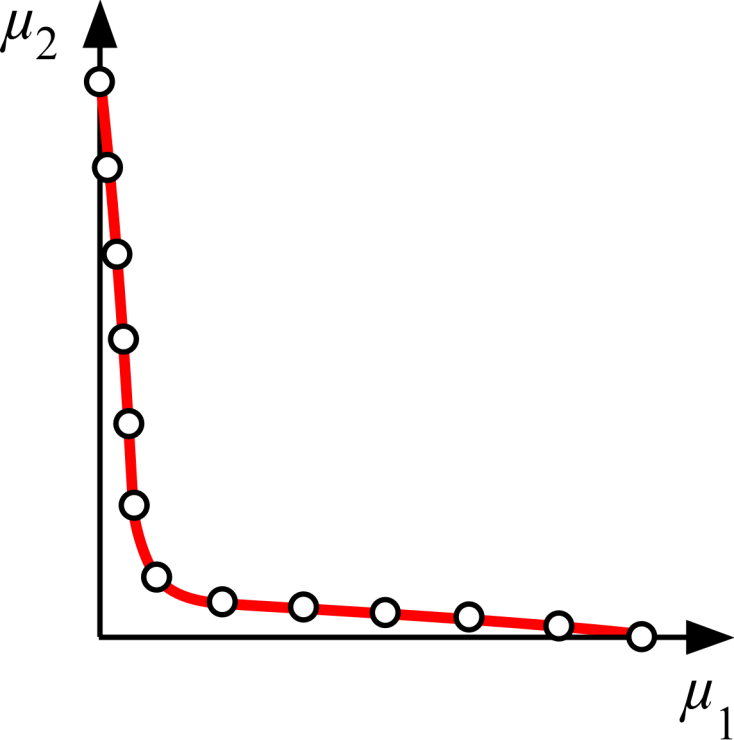 New Pareto Point inside PIT
39
Additional Comments
New Restricted Region
Normal Constraint Used for SOO
Additional Considerations:
nD Connectivity
Delaunay Triangulation
Special Characteristics
Dominated
Redundant
Separated
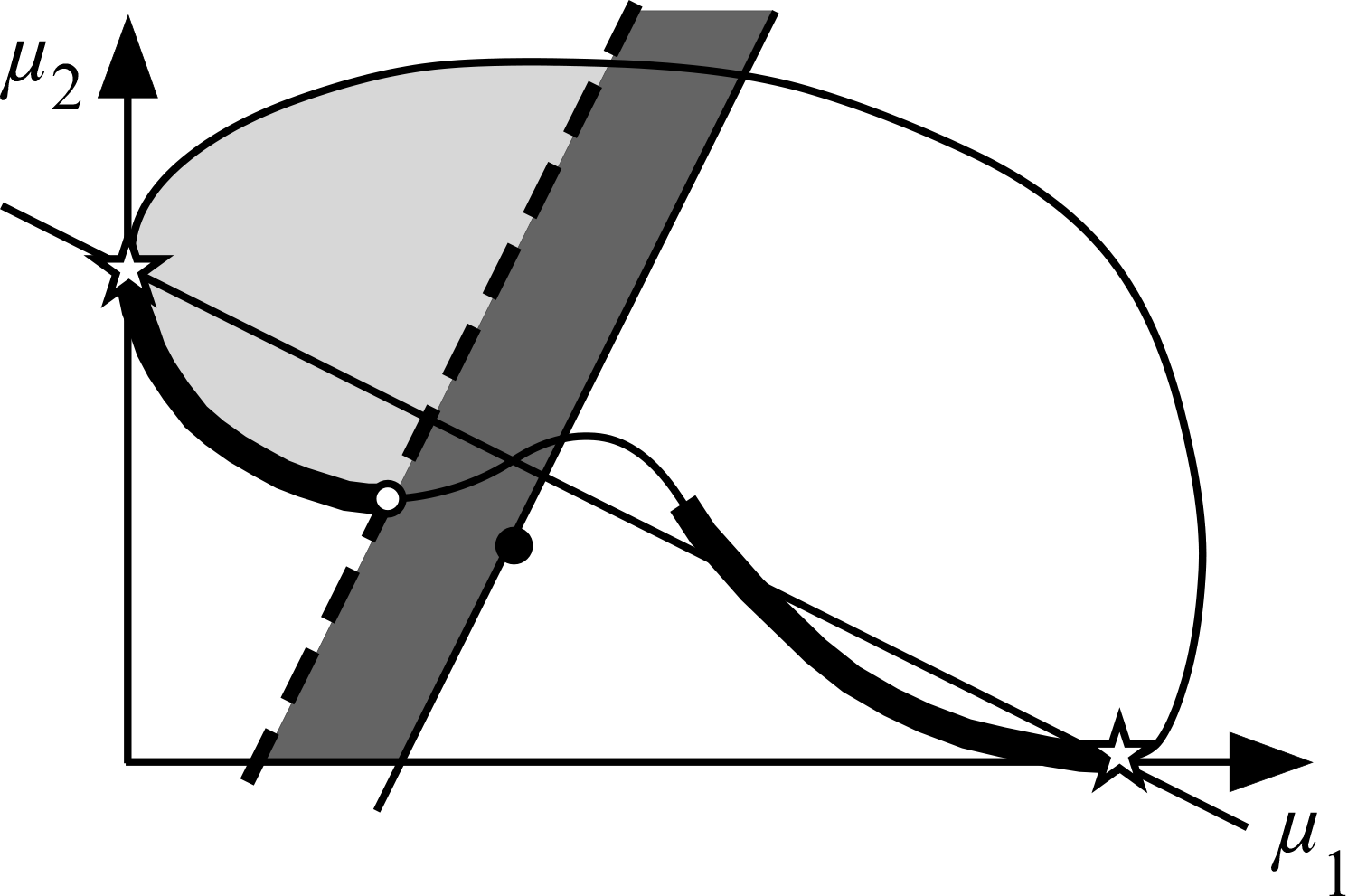 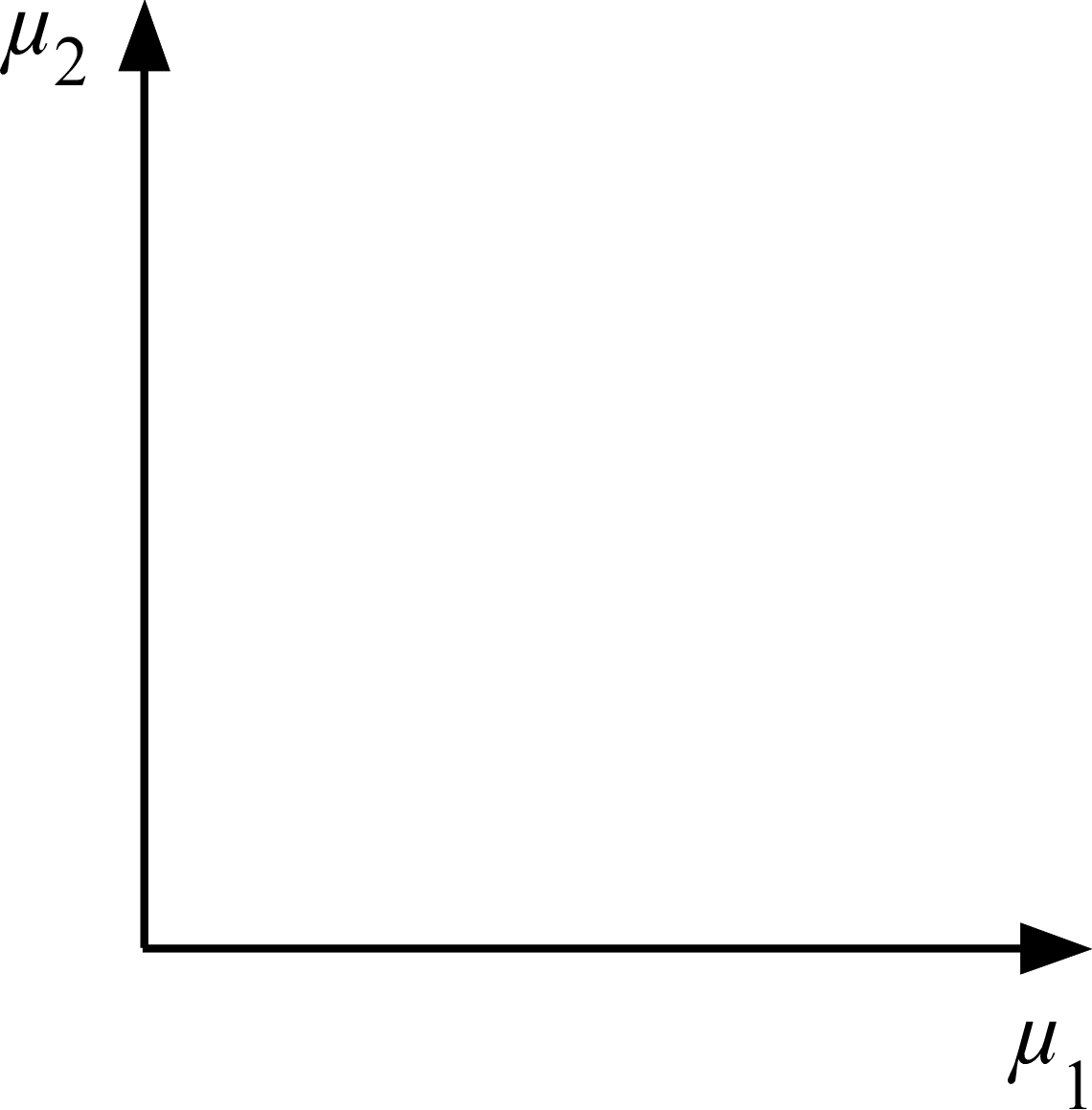 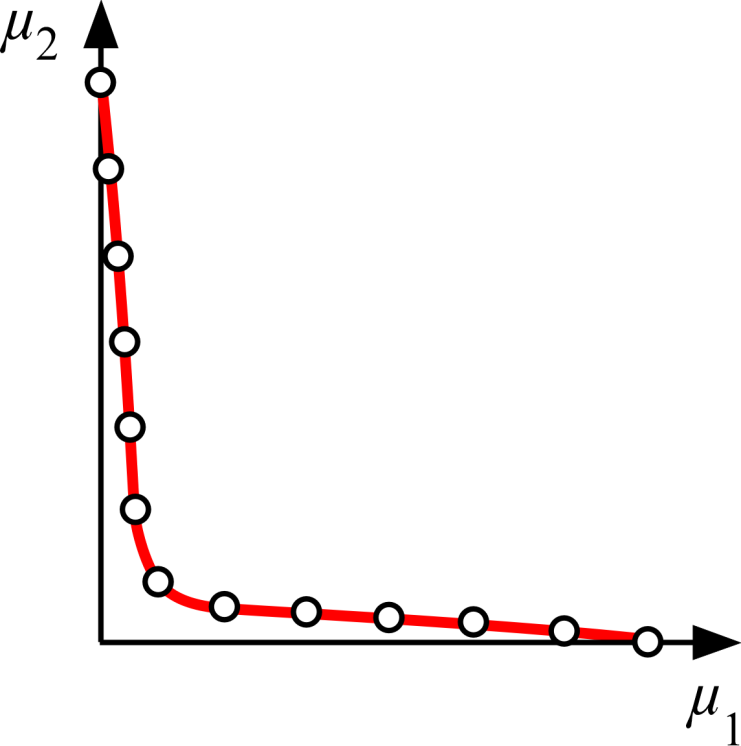 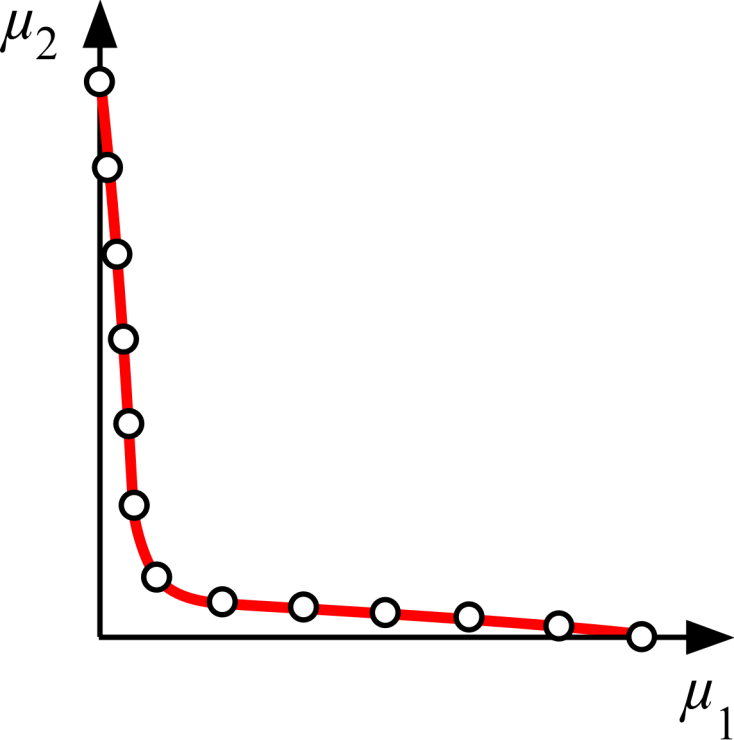 40
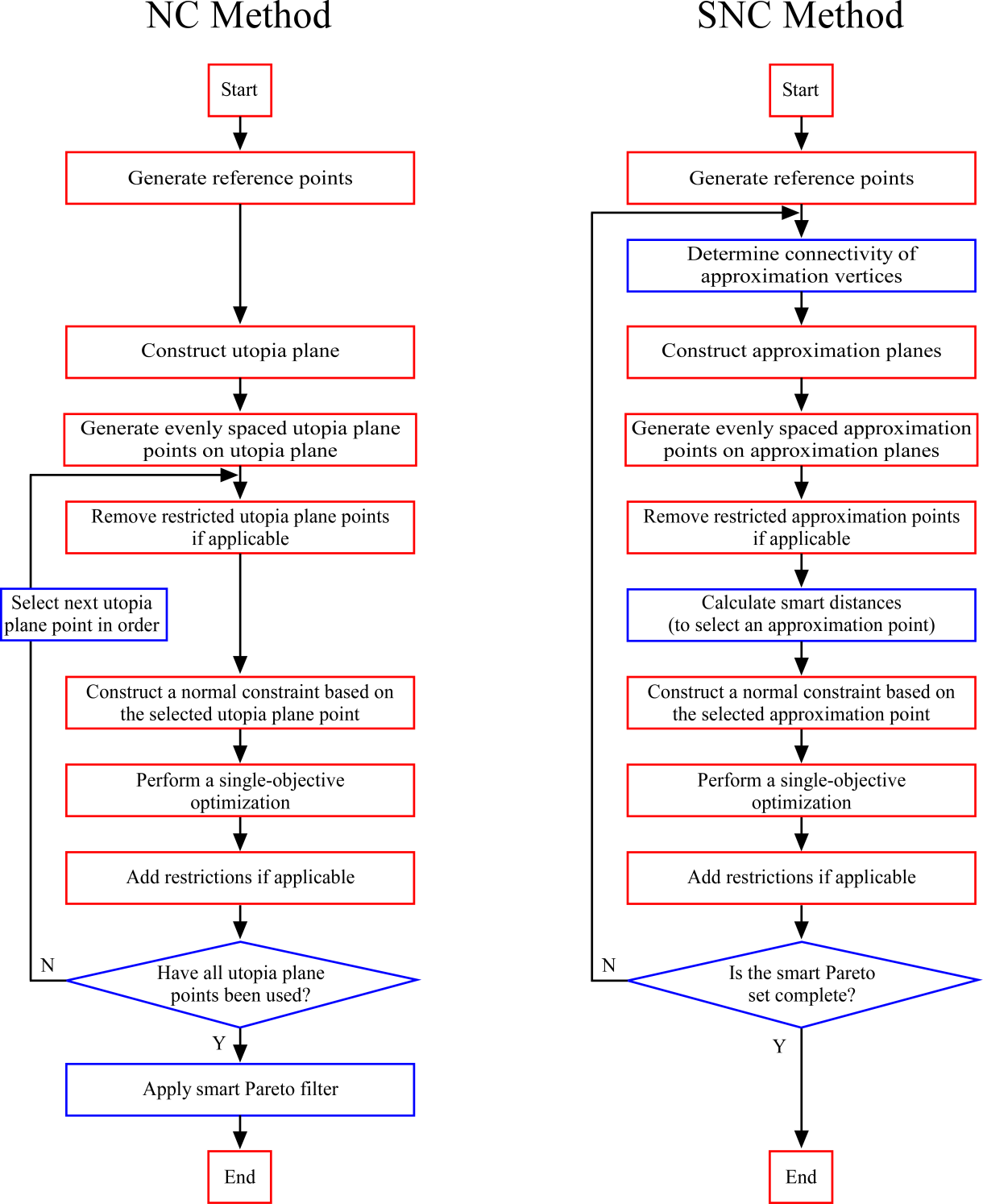 41
Example Problems
42
Example Methodology
Example Problem TNK (Tanaka et al, 1995)
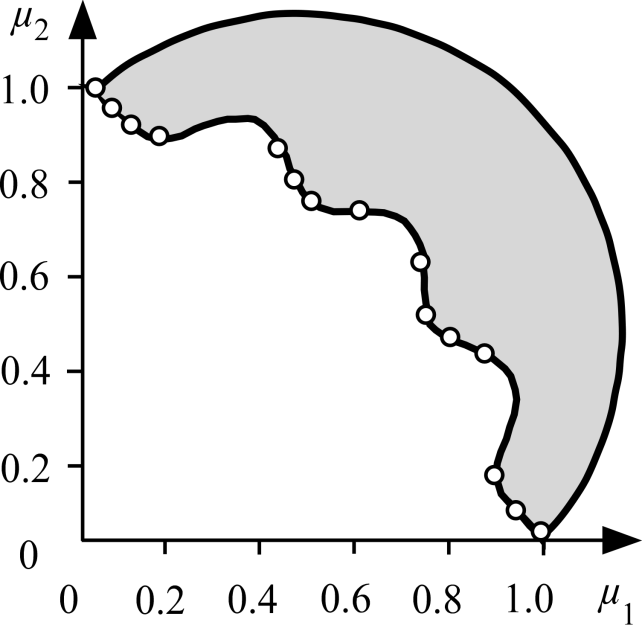 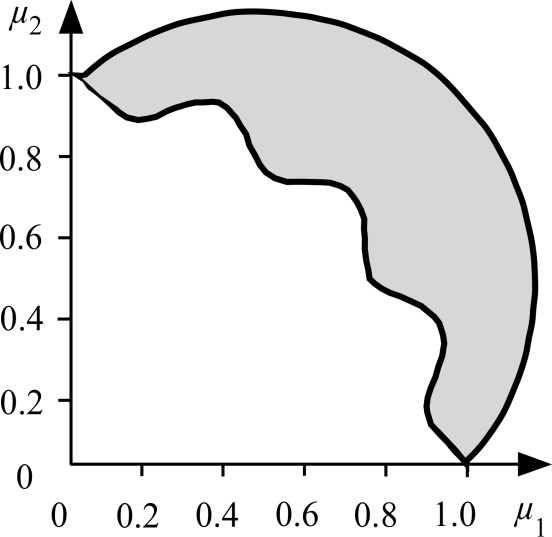 43
Example Methodology
Example Problem TNK (Tanaka et al, 1995)
PIT Region
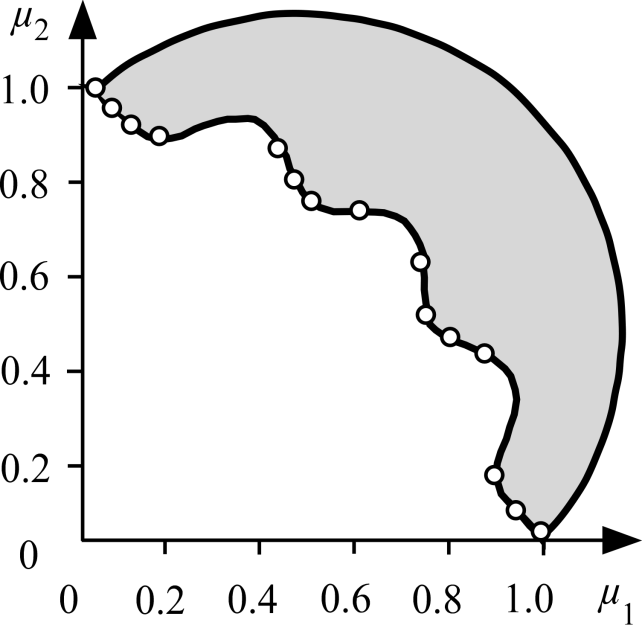 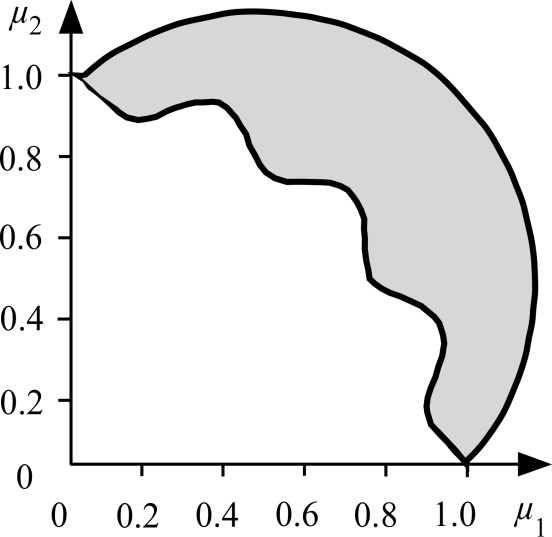 44
Example Results
45
Engineering Application
Parameterized 
Model
3D Unsteady RANSAnalysis (CFD)
OptimizedGeometry
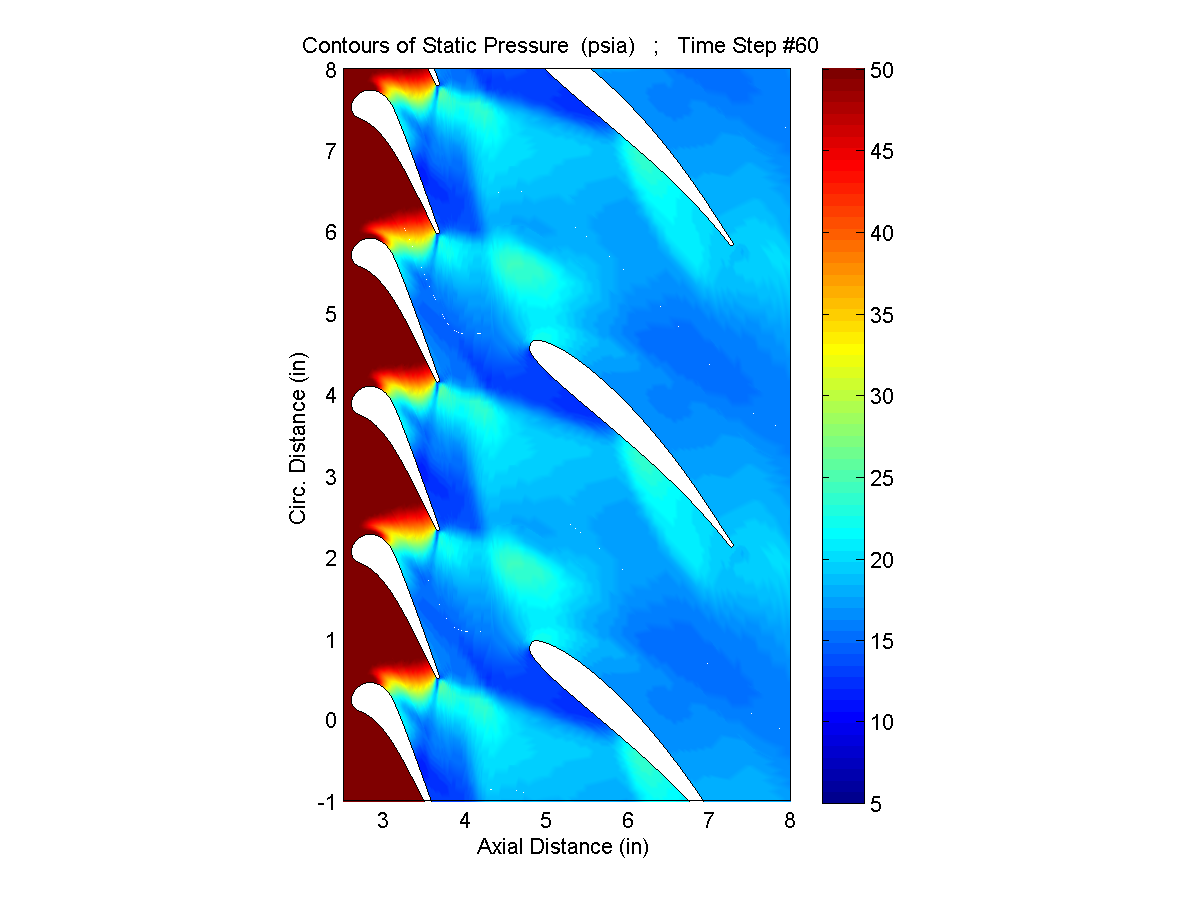 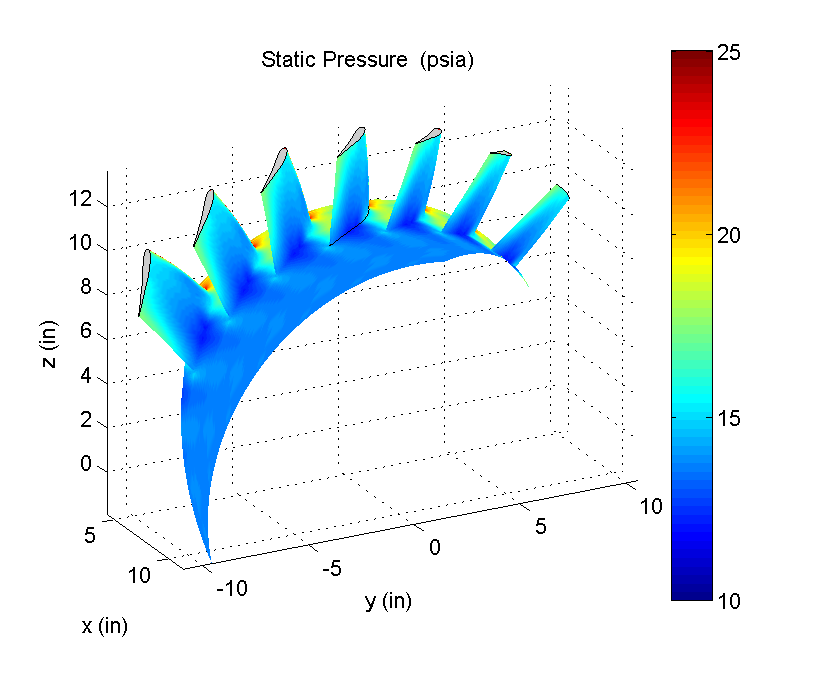 NC Method + Smart Filter
400,000 function calls
6 hours per function call
80 CPUs
SNC Method
3,300 function calls
6 hours per function call
80 CPUs
3.5 Years
10 Days
46
Future Work
1) Implementation in parallel
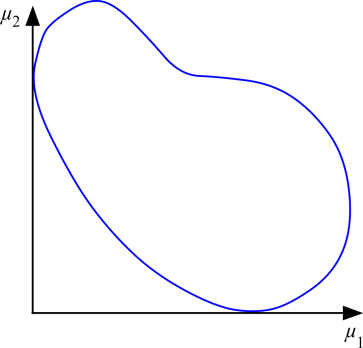 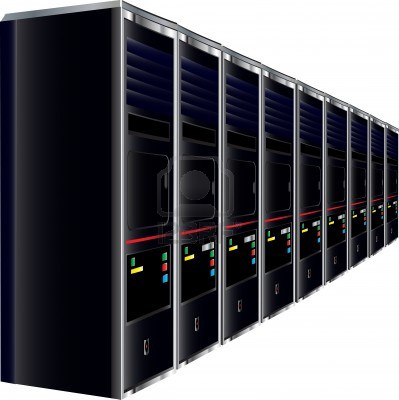 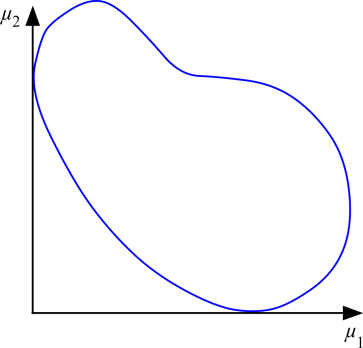 2) Gradient-based search for constraint location
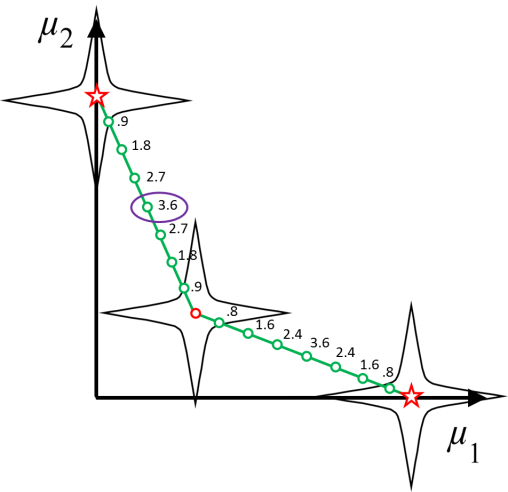 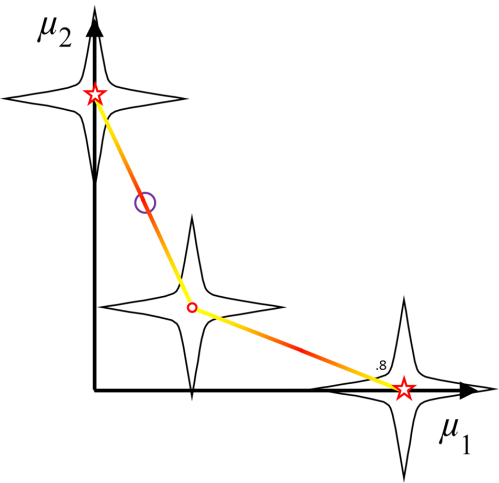 47
Conclusions
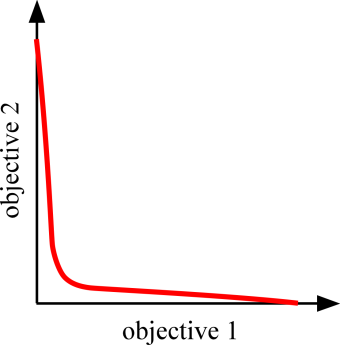 1)  The SNC method is the first method capable of directly generating smart Pareto sets in n dimensions.
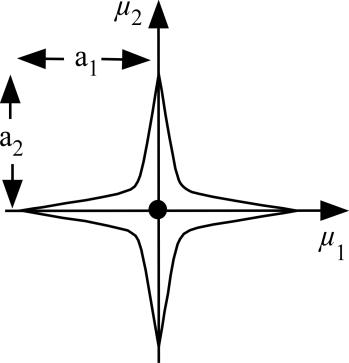 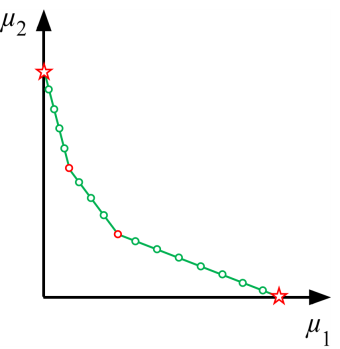 2)  The SNC method is made possible through:
a) an iteratively updated approximation of the Pareto frontier
b) a novel scalar measurement for “smart distance”
p
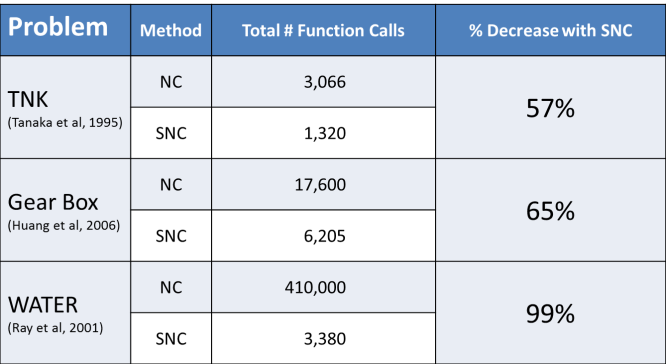 3)  The SNC method requires significantly fewer function calls than the predominant existing method for smart Pareto set generation in nearly all cases.
48
Bibliography
Huang HZ, Gu YK, Du X (2006) An interactive fuzzy multi-objective optimization method for engineering design. Engineering Applications of Artificial Intelligence 19:451-460
Mattson CA, Mullur AA, Messac A (2004) Smart Pareto filter: obtaining a minimal representation of multiobjective design space. Engineering Optimization 36:721-740
Messac A, Ismail-Yahaya A, Mattson CA (2003) The normalized normal constraint method for generating the Pareto frontier. Structural and Multidisciplinary Optimization 25:86-98
Ray T, Tai K, Seow C (2001) An evolutionary algorithm for multiobjective optimization. Engineering Optimization 33:399-424
Tanaka M, Watanabe H, Furukawa Y, Tanino T (1995) GA-based decision support system for multicriteria optimization. In: Proc. IEEE Int. Conf. Systems
49